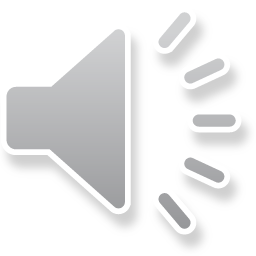 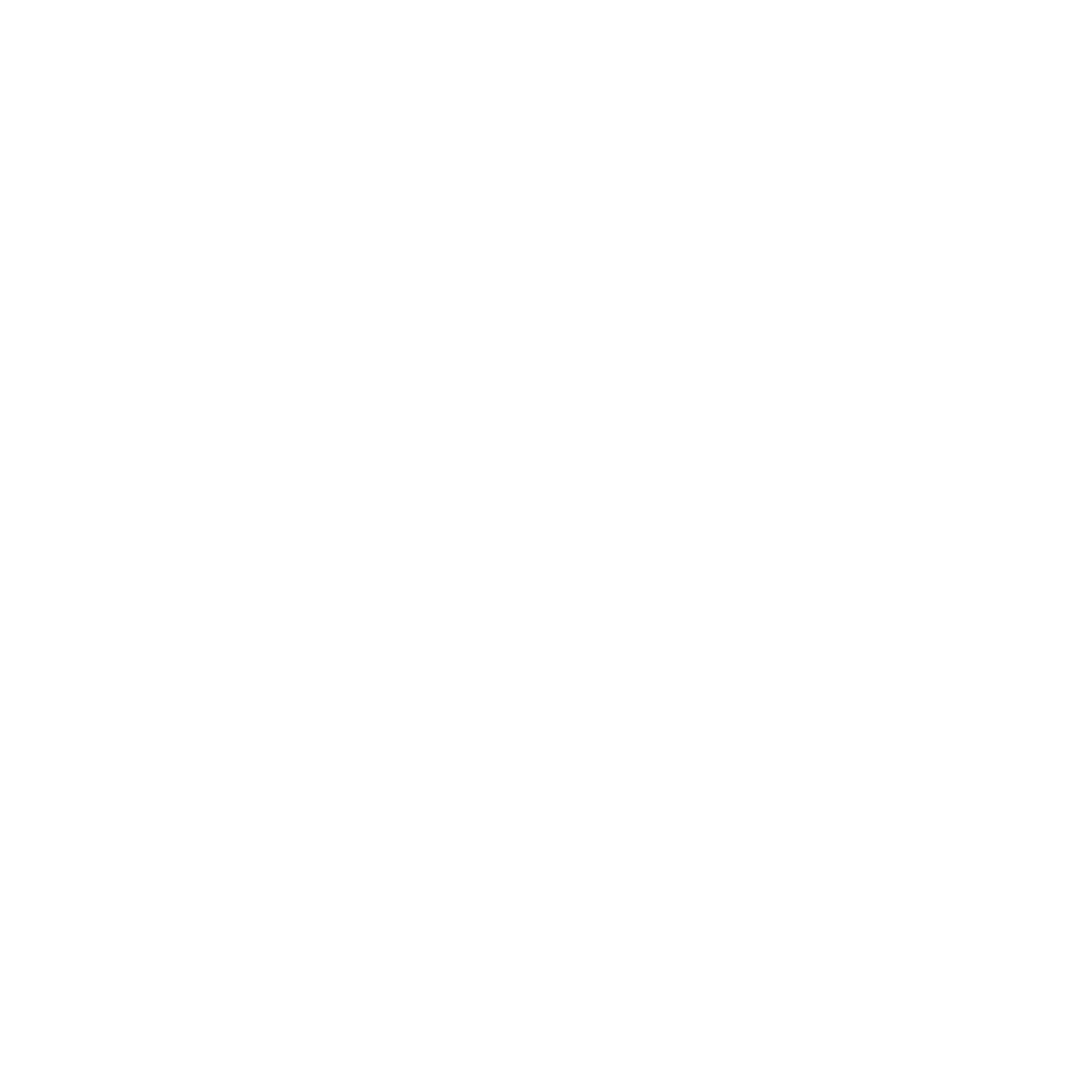 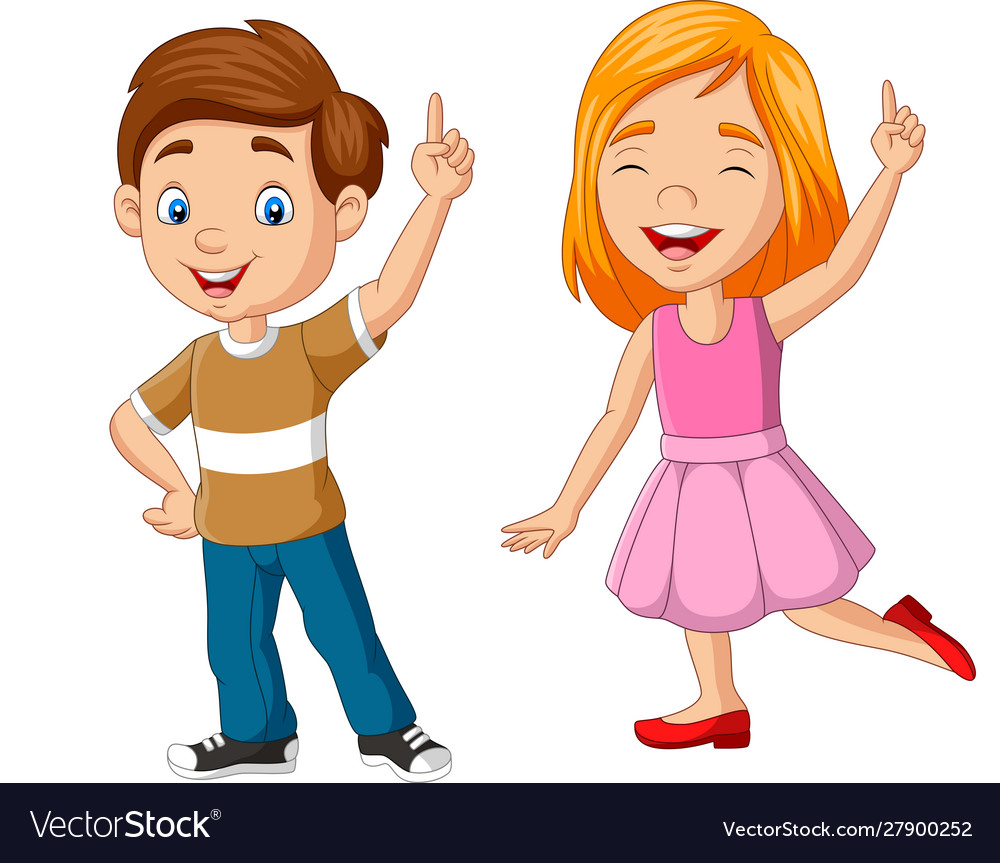 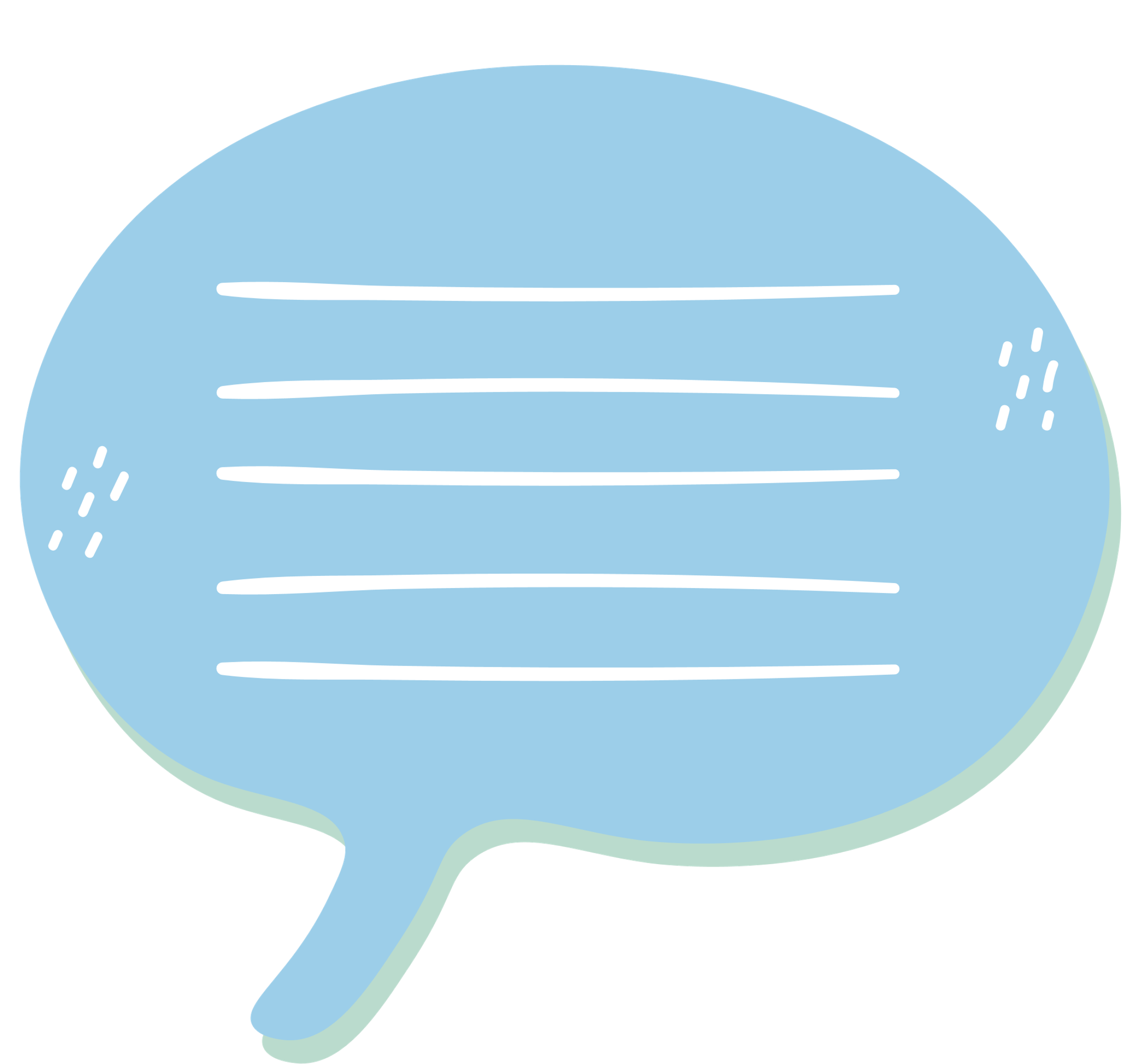 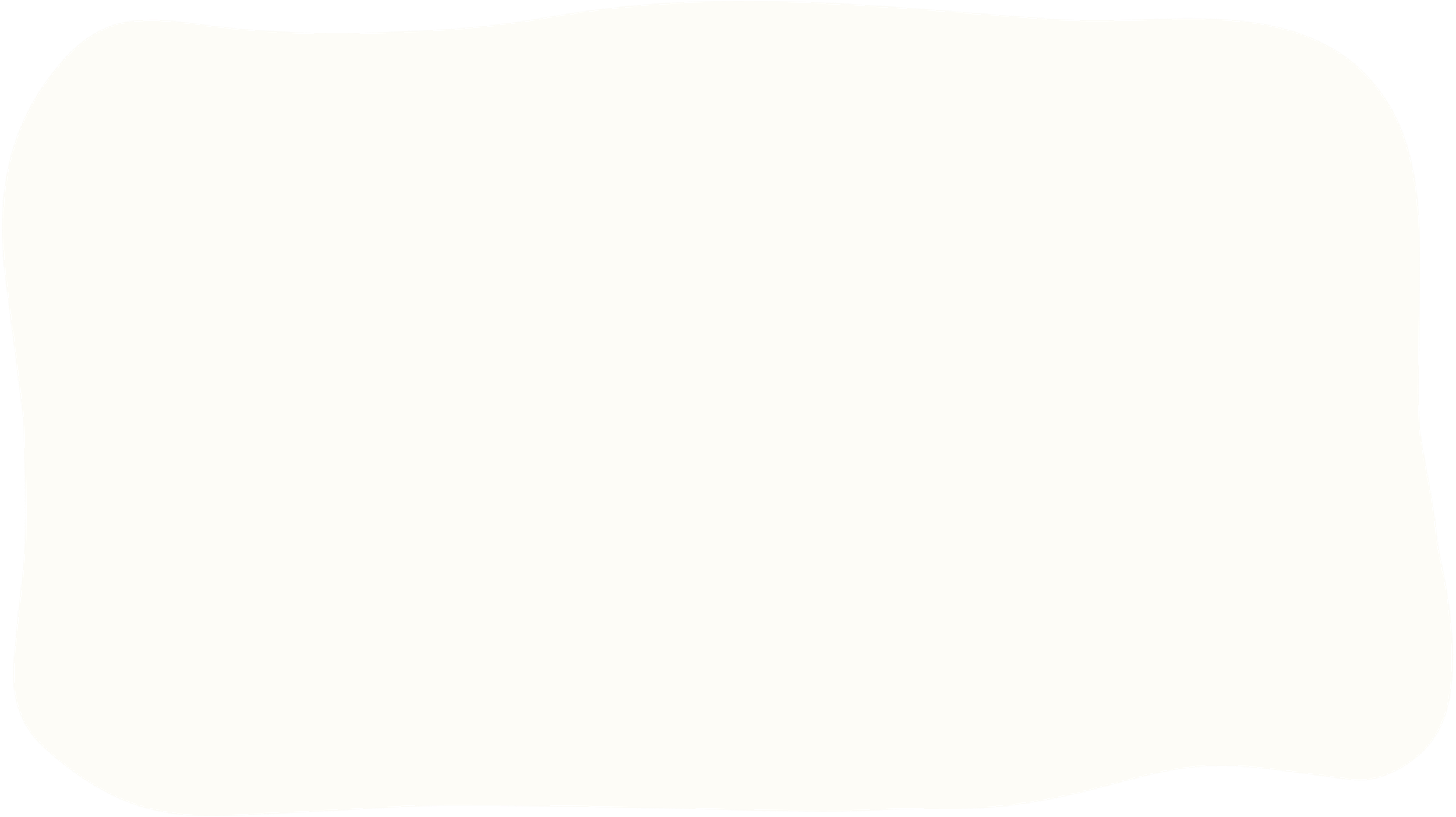 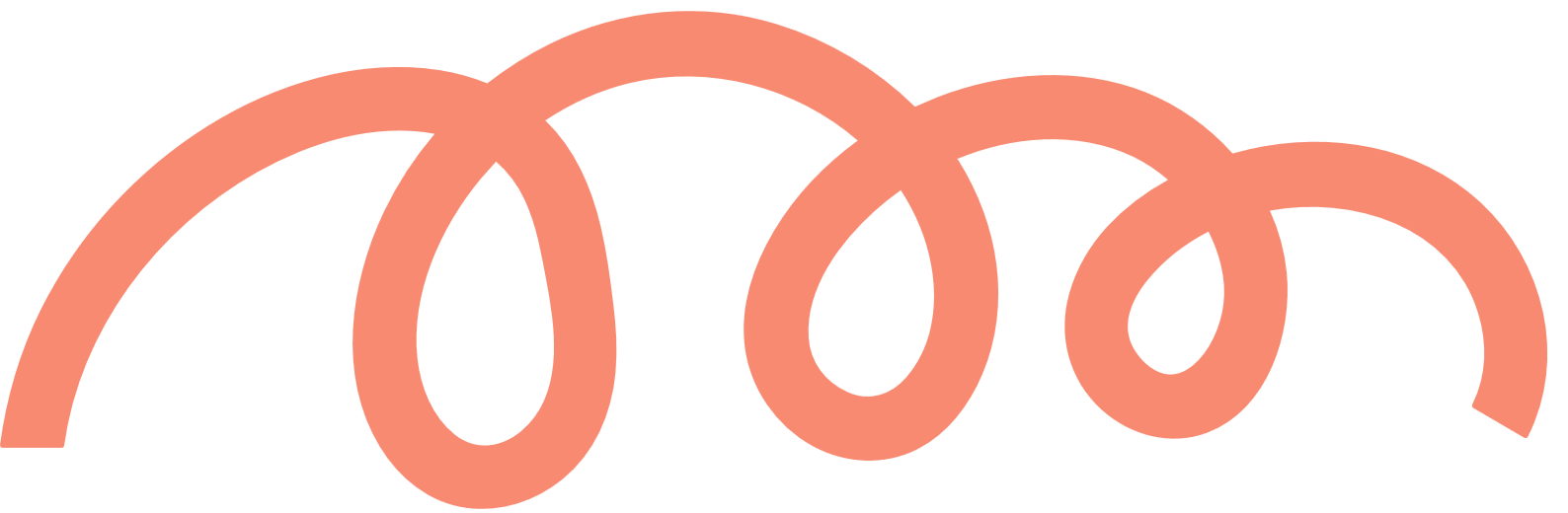 KHOA HỌC
LỚP 5
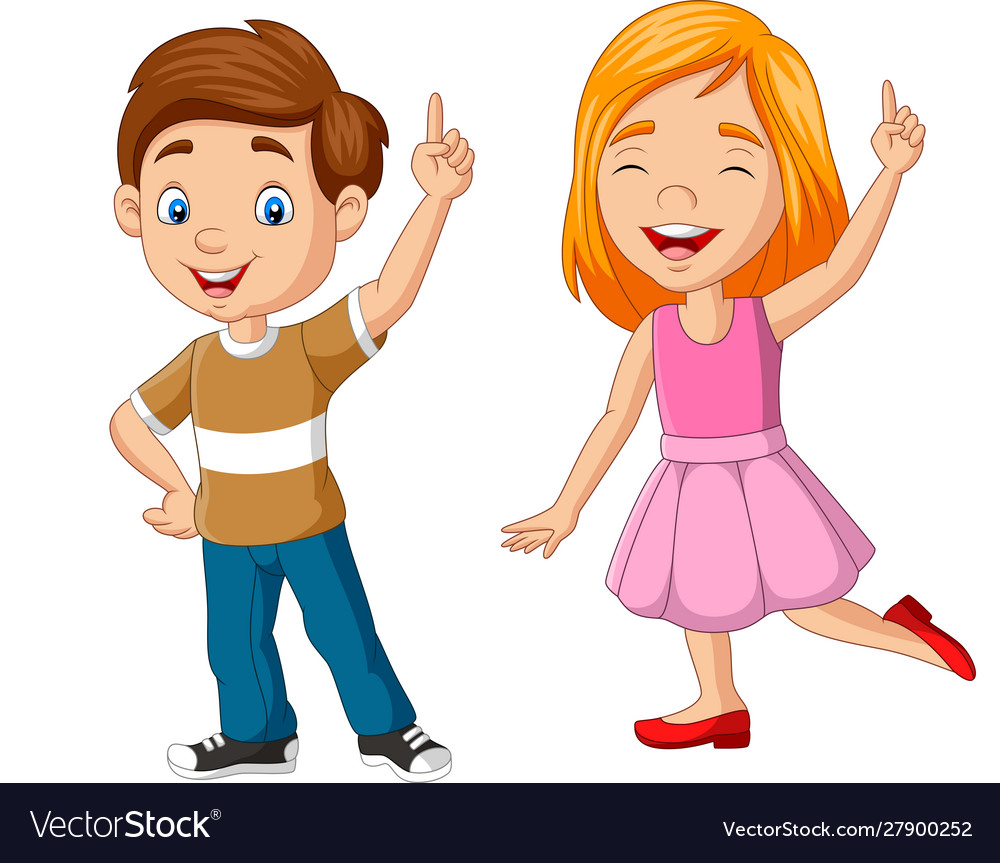 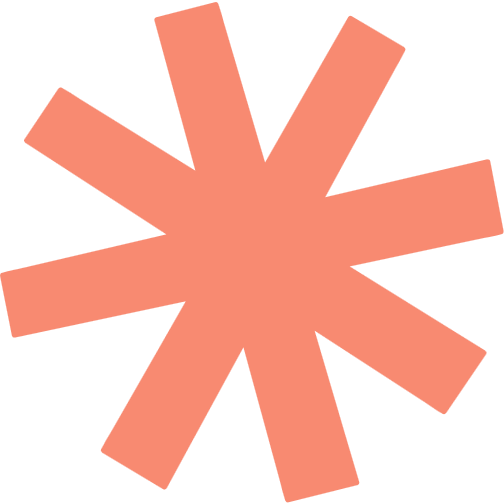 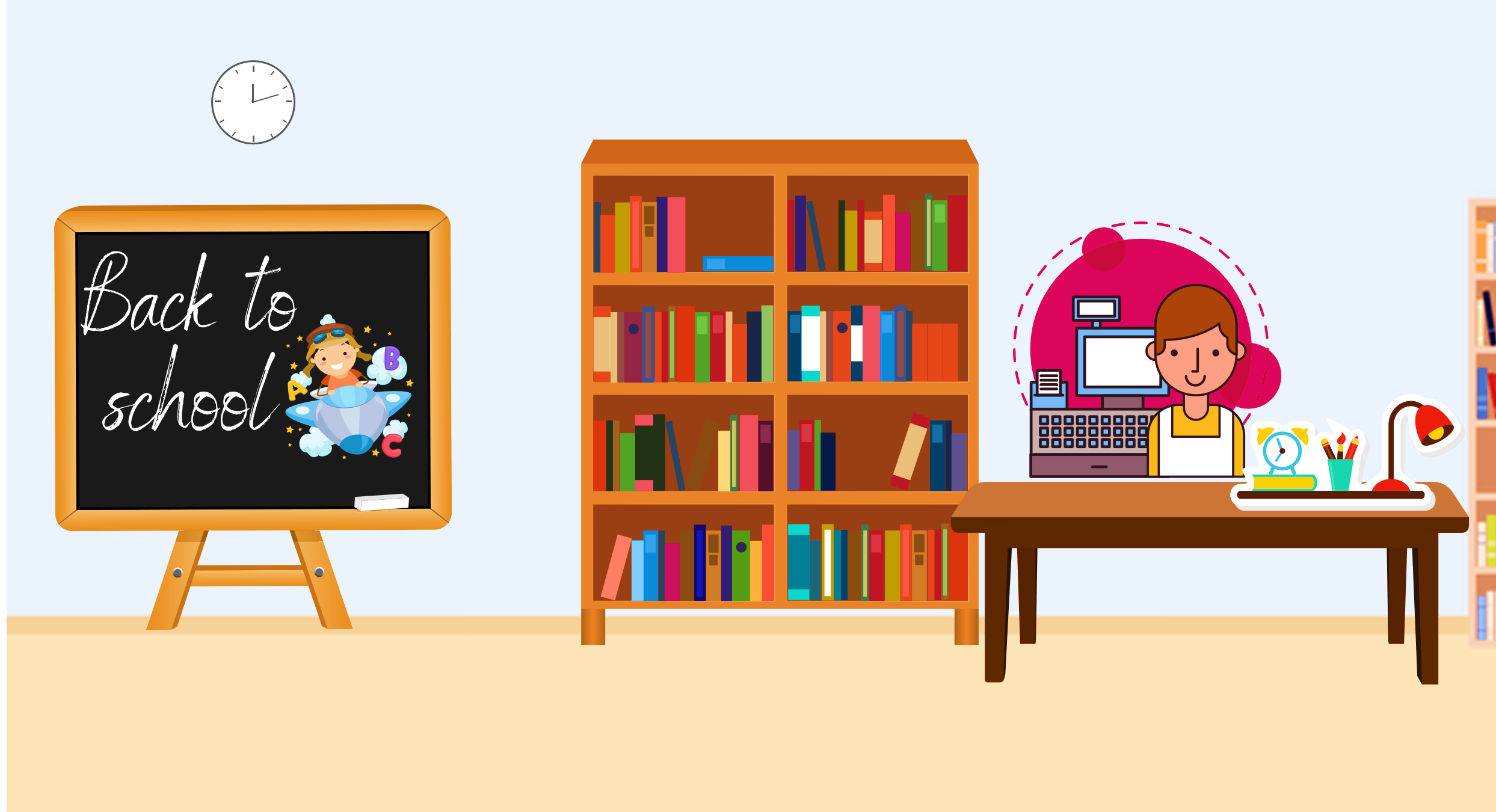 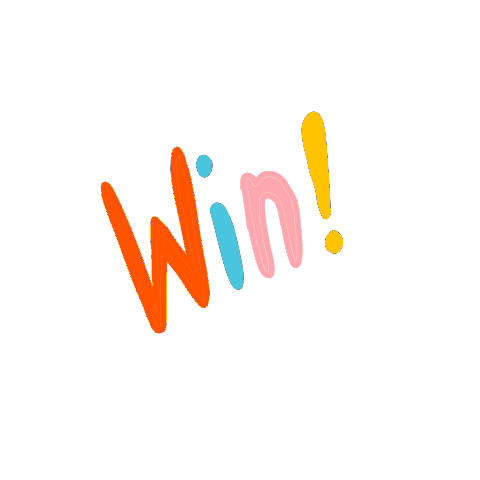 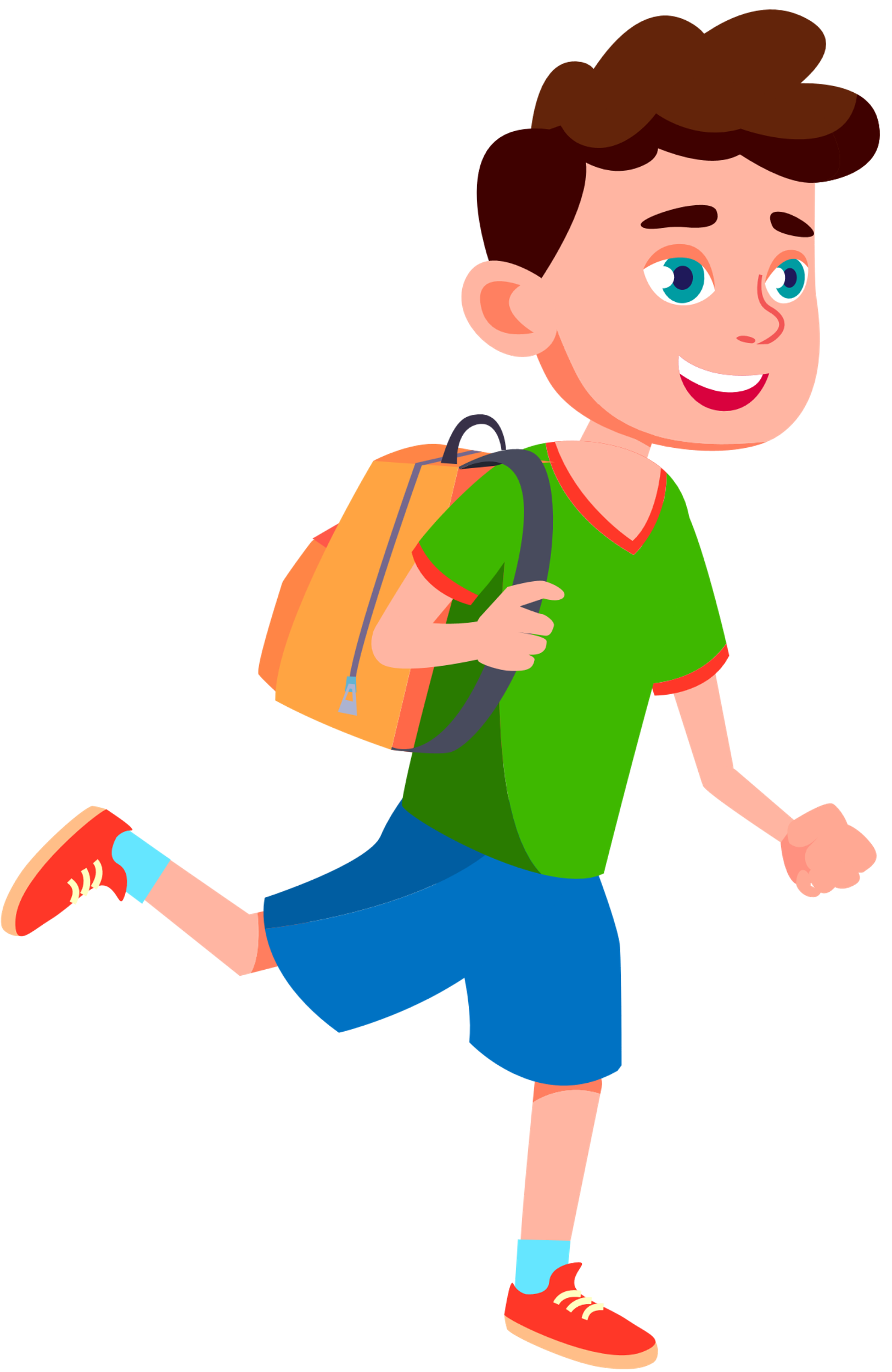 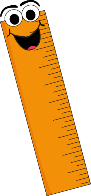 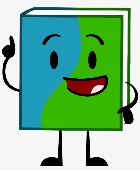 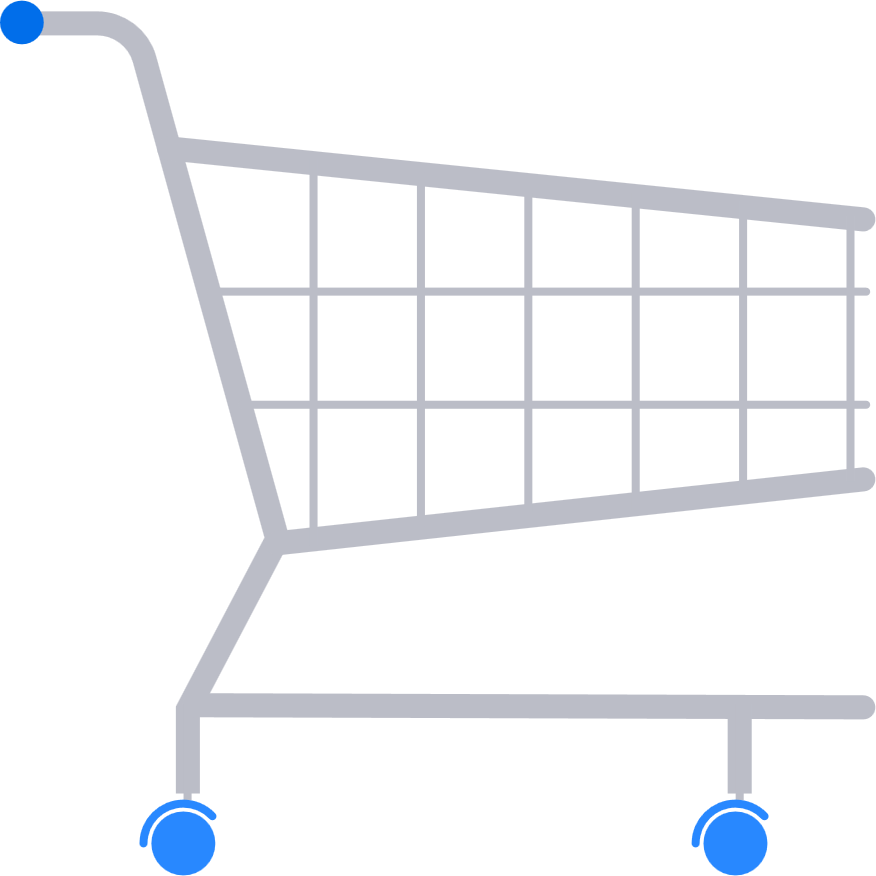 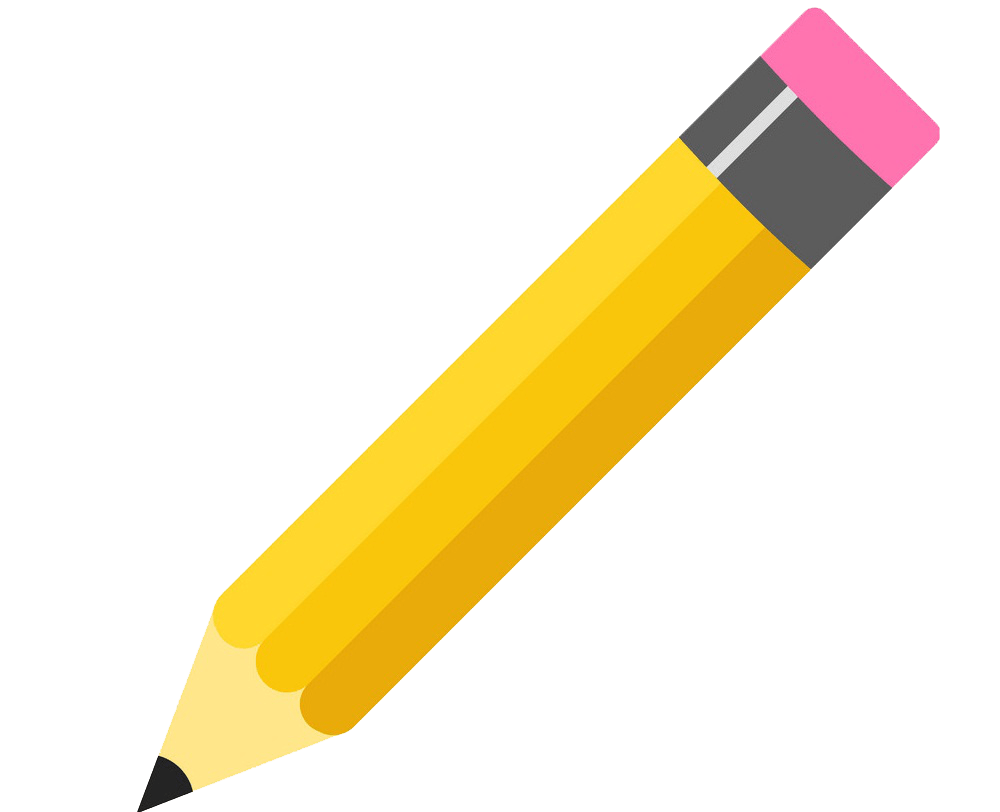 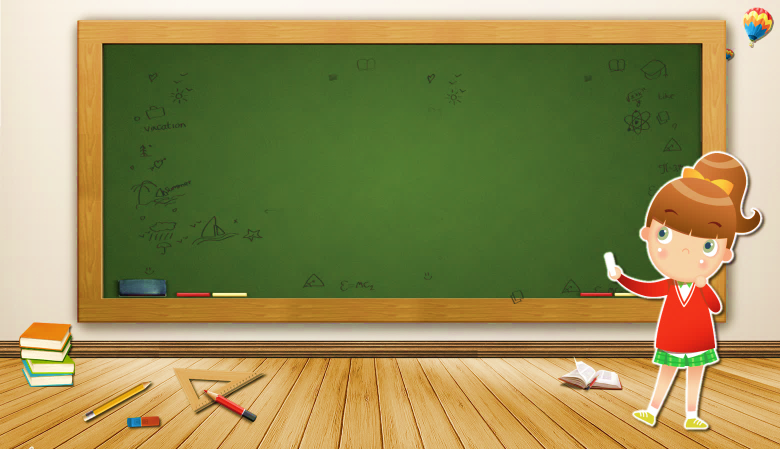 Nêu đặc điểm của con người ở tuổi vị thành niên.
Chuyển tiếp từ trẻ con thành người lớn. Phát triển mạnh mẽ về thể chất, tinh thần và mối quan hệ với bạn bè và xã hội.
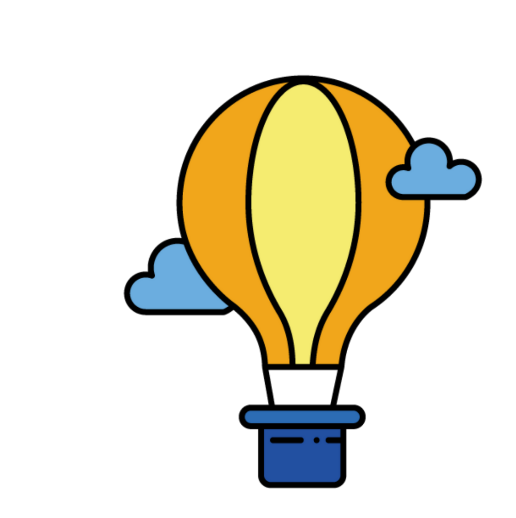 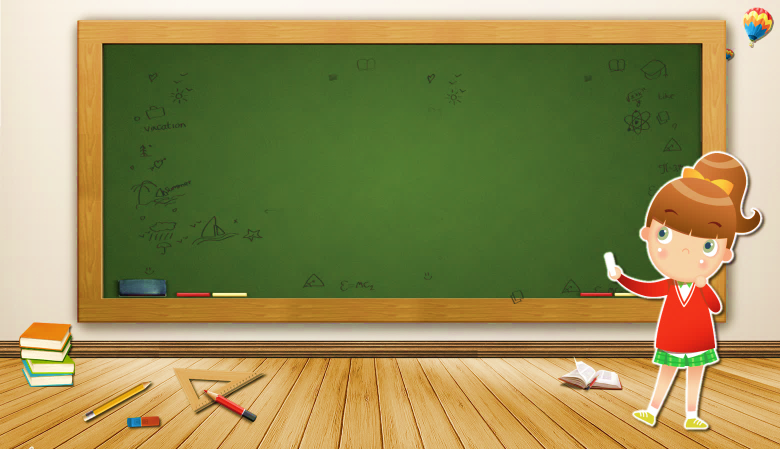 Nêu đặc điểm của con người ở giai đoạn trưởng thành.
Được đánh dấu bằng sự phát triển cả về mặt sinh học và xã hội, ...
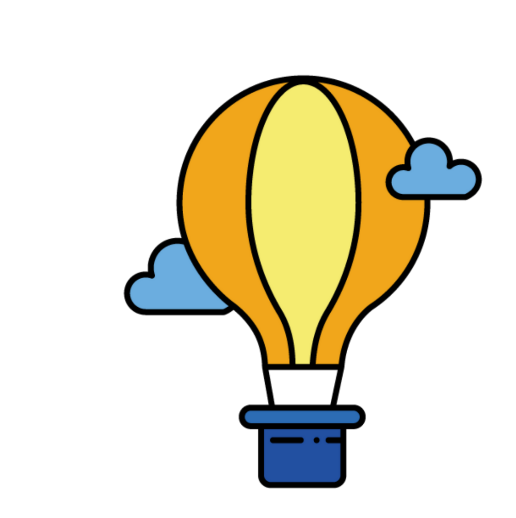 [Speaker Notes: GV GD: Những việc làm đó ảnh hưởng trực tiếp đến người mẹ và thai nhi. Nếu người mẹ khỏe mạnh, vui vẻ, em bé sẽ phát triển tốt, khỏe mạnh.]
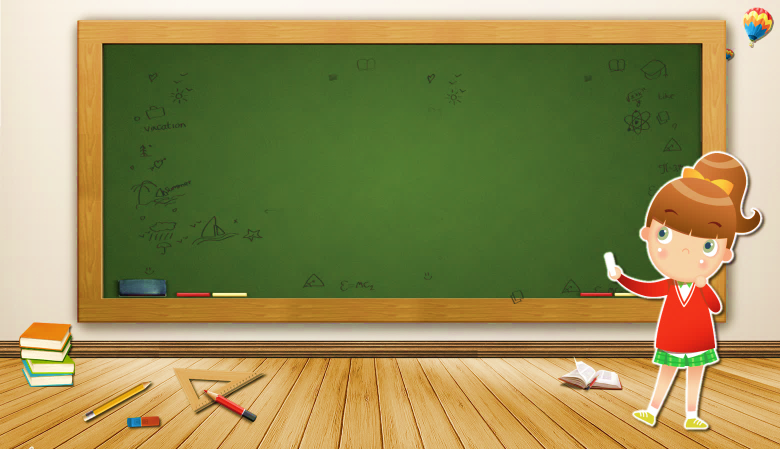 Nêu đặc điểm của con người ở giai đoạn tuổi già.
Cơ thể dần suy yếu, chức năng hoạt động của các cơ quan giảm dần. Tuy nhiên, ở tuổi này, chúng ta có thể kéo dài tuổi thọ bằng sự rèn luyện thân thể, sống đều độ và tham gia các hoạt động xã hội.
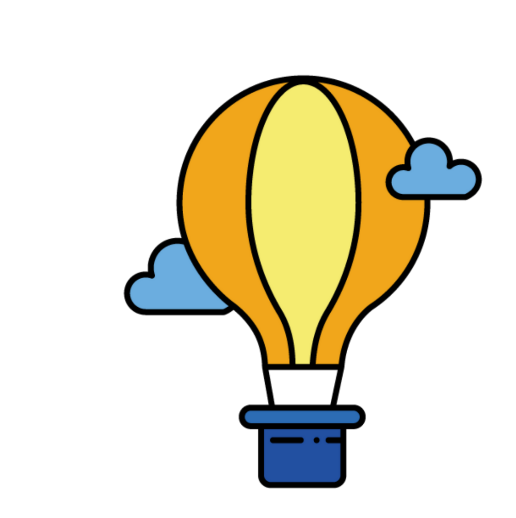 [Speaker Notes: GV GD: Những việc làm đó ảnh hưởng trực tiếp đến người mẹ và thai nhi. Nếu người mẹ khỏe mạnh, vui vẻ, em bé sẽ phát triển tốt, khỏe mạnh.]
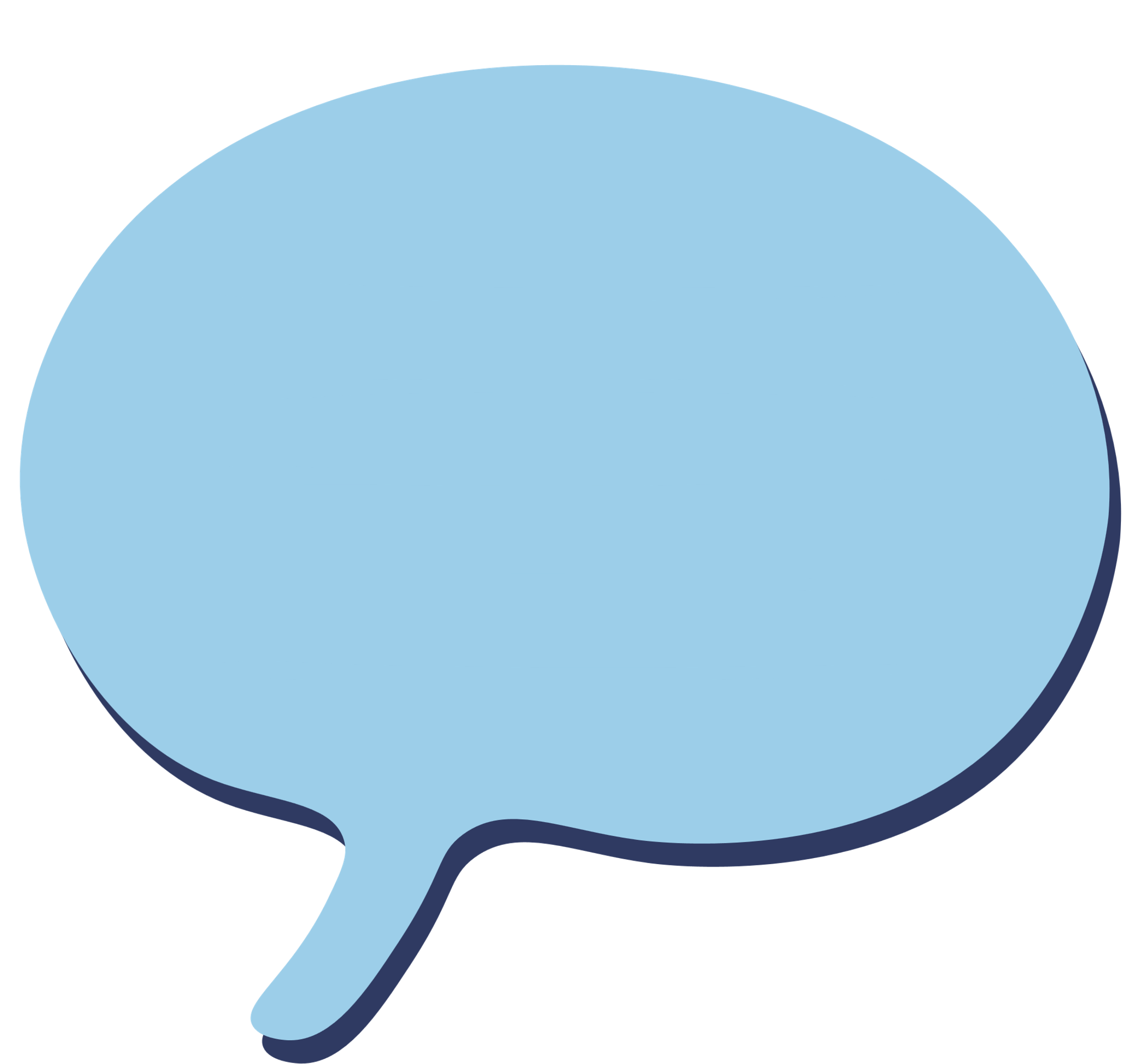 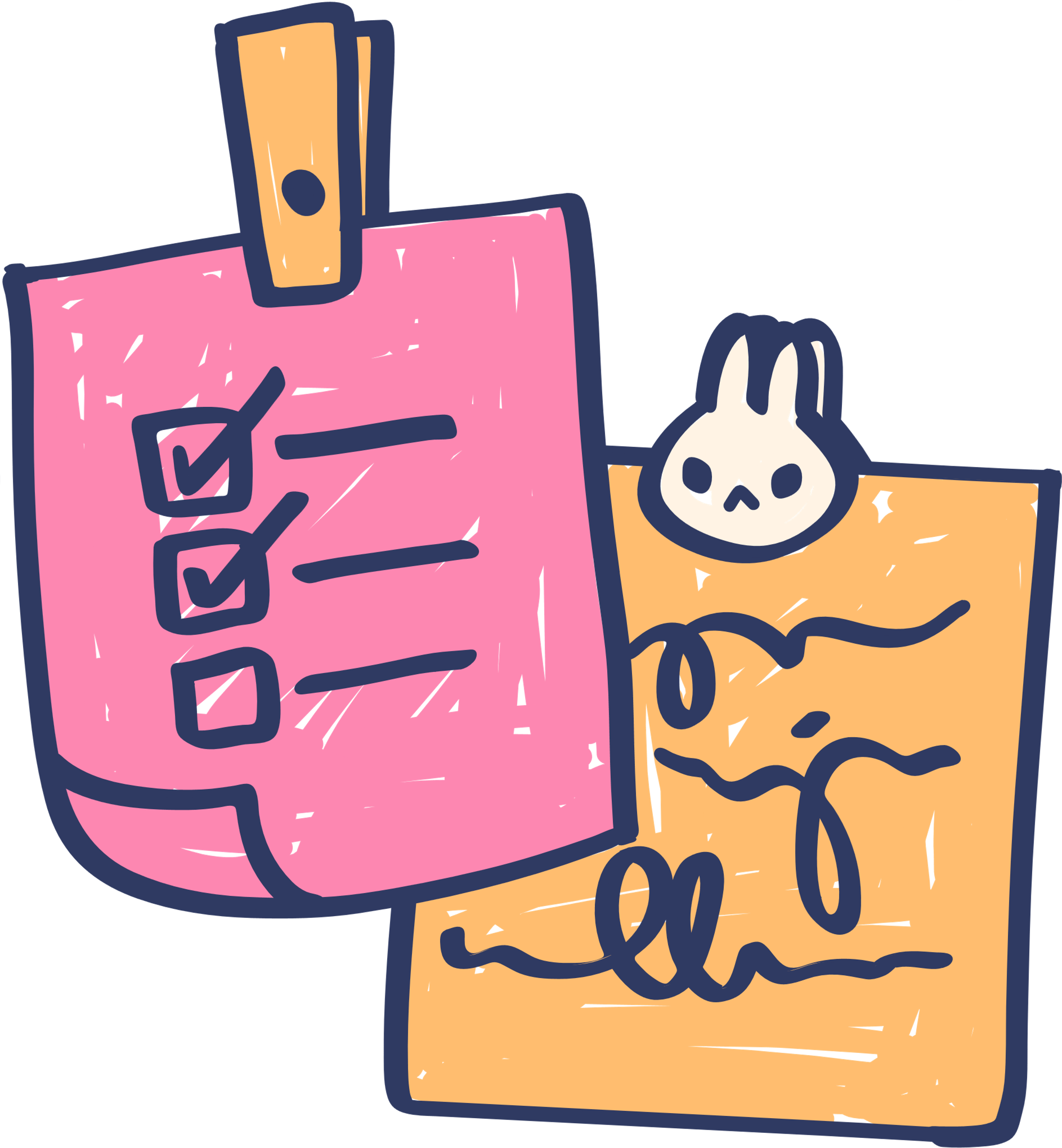 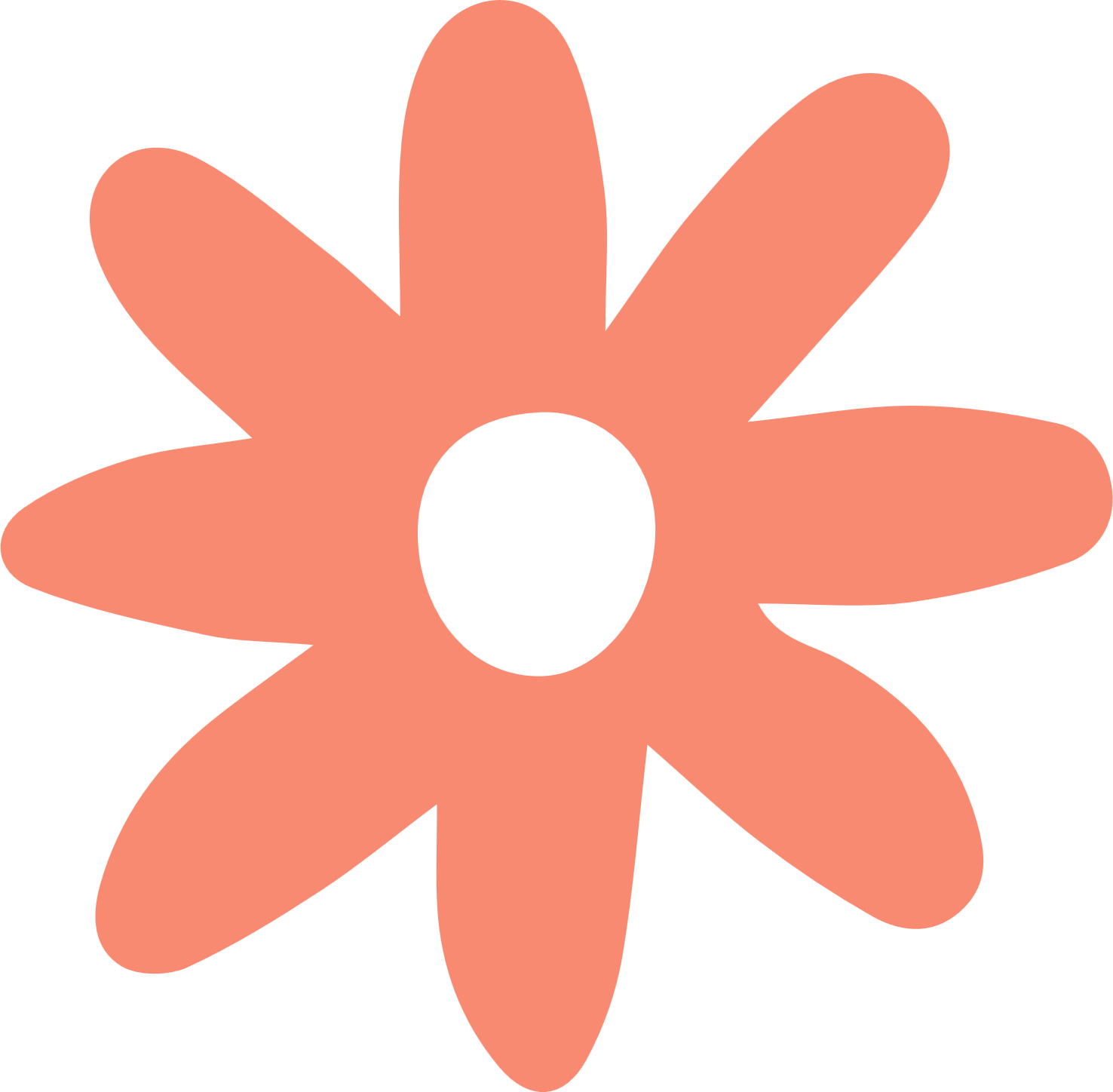 Tuổi dậy thì có tầm quan trọng đặc biệt đối với cuộc đời của mỗi con người. Các em phải làm gì để bảo vệ sức khỏe và thể chất của mình ở giai đoạn này?
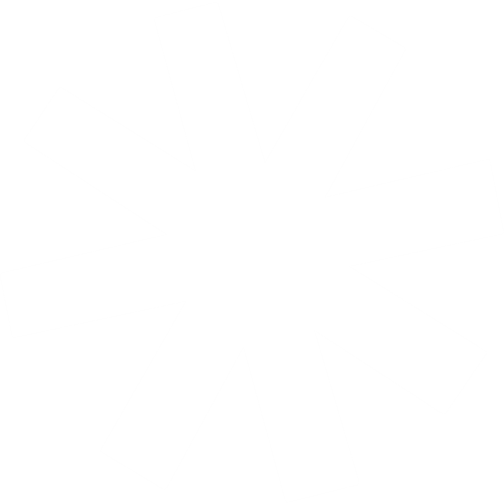 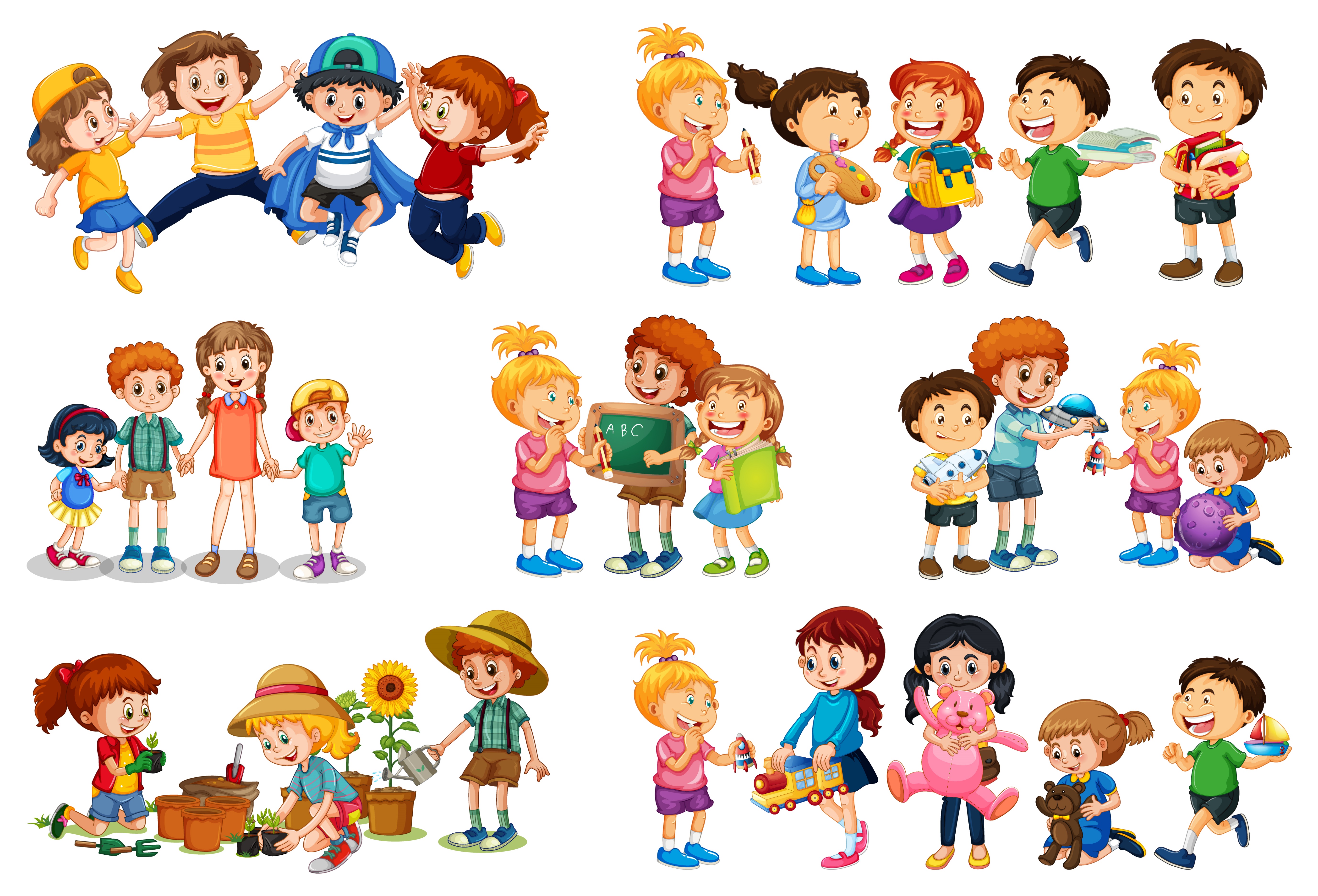 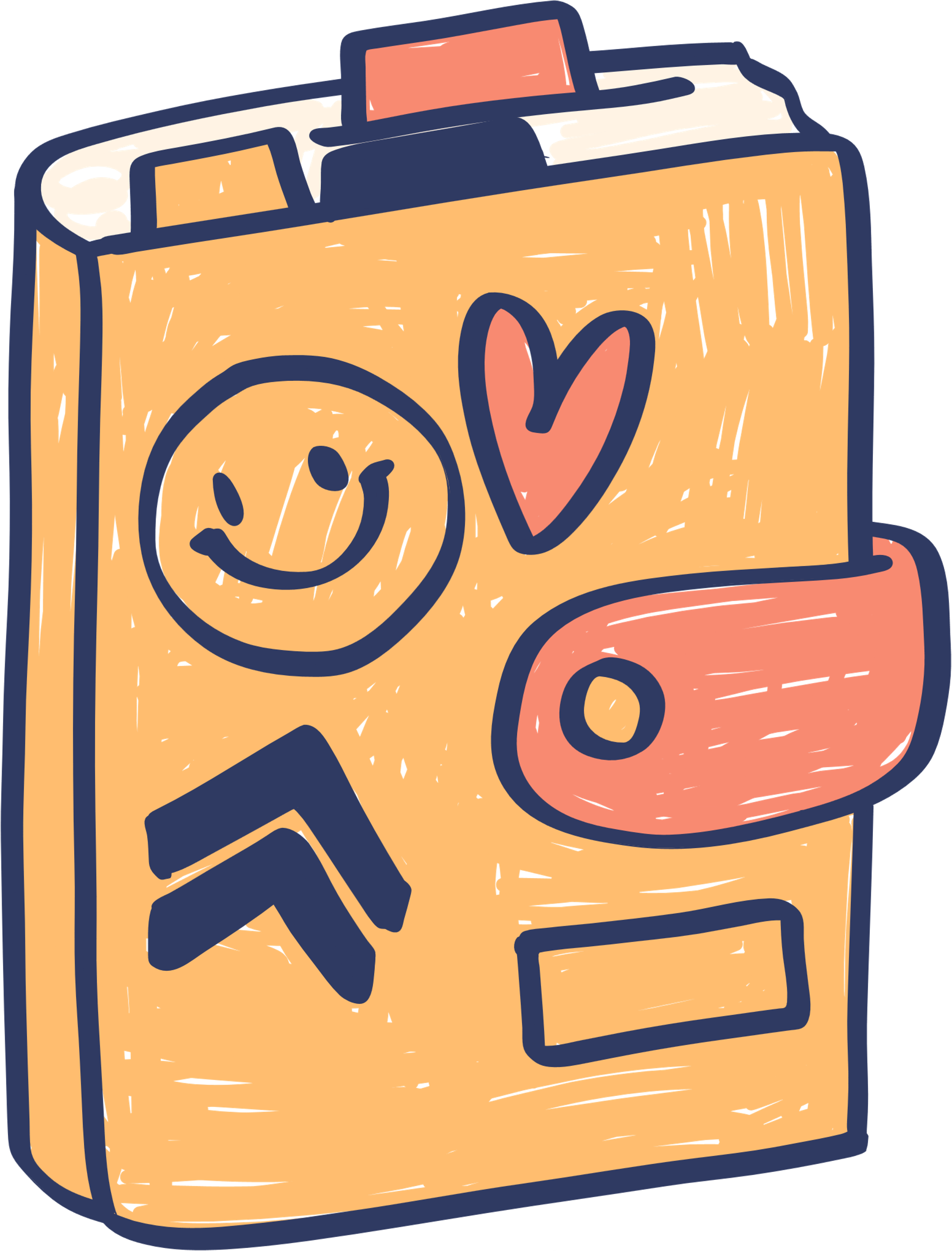 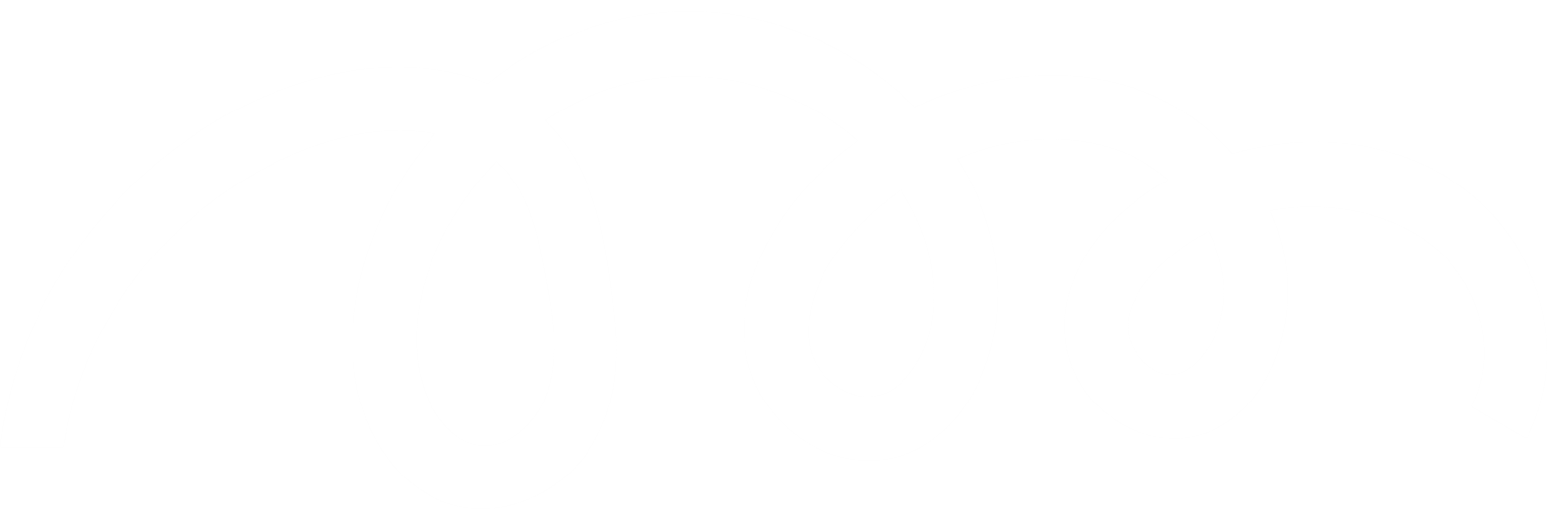 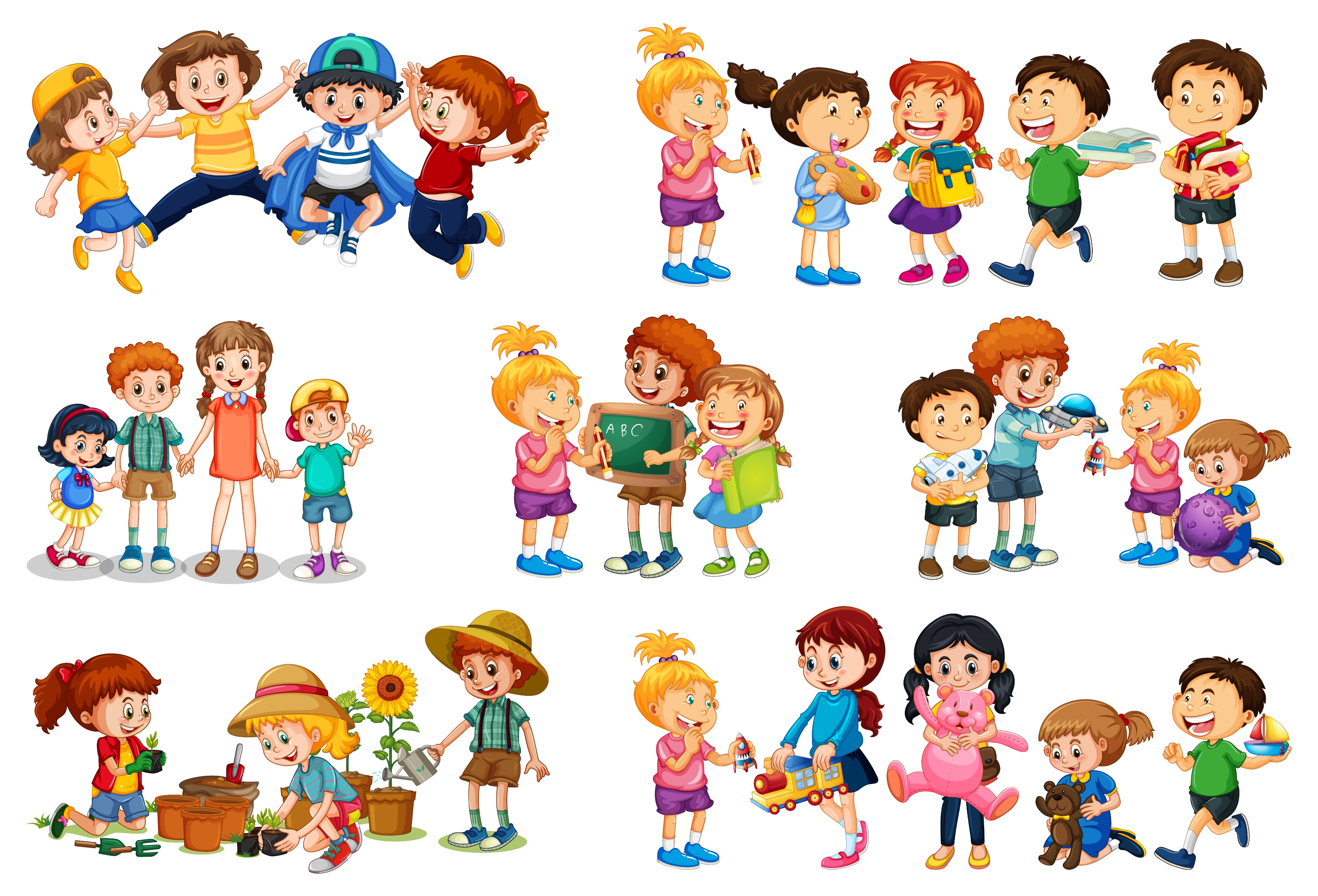 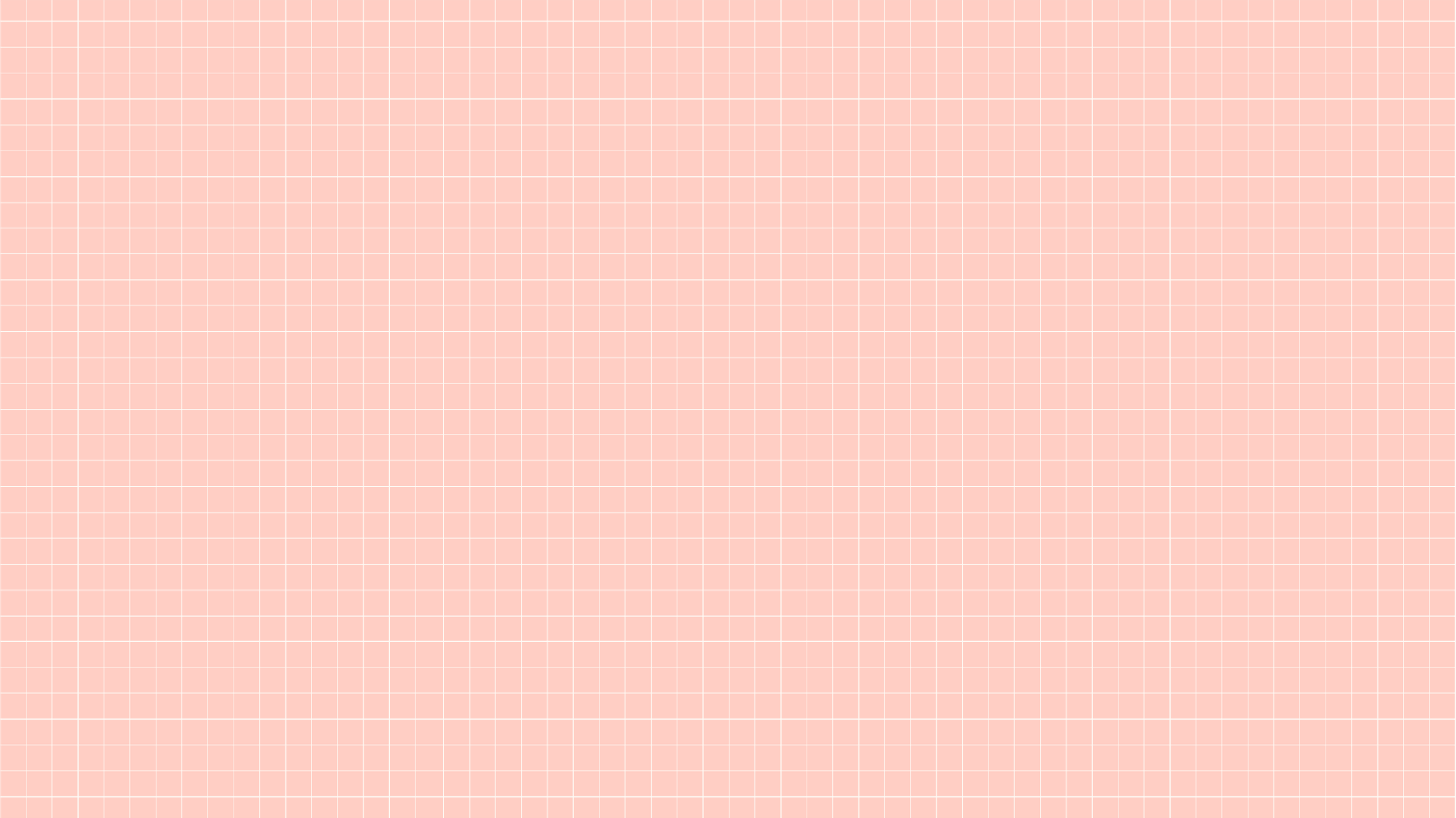 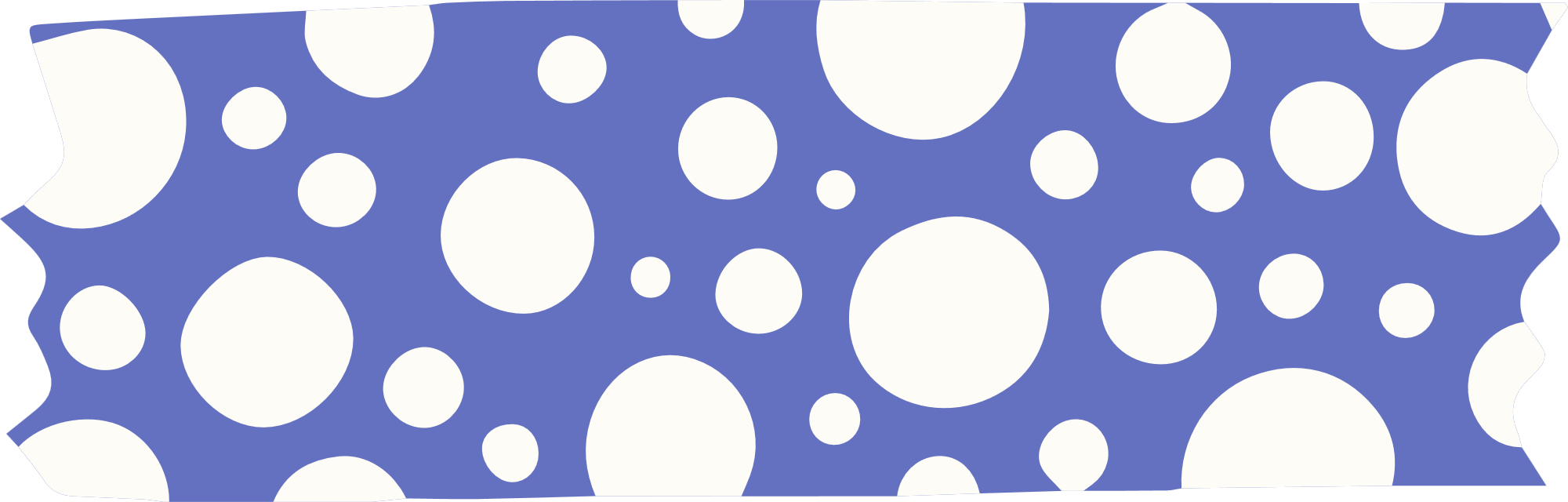 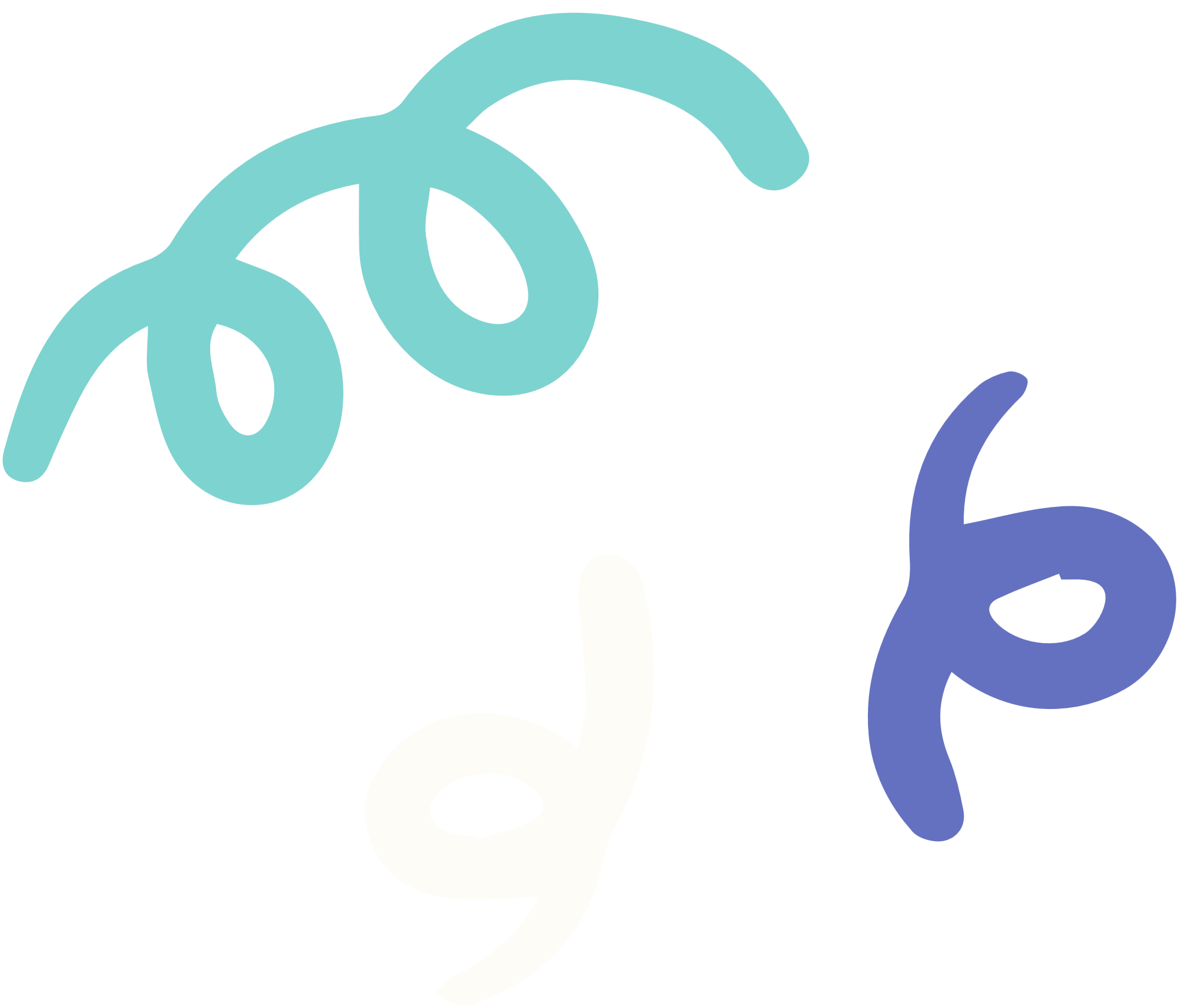 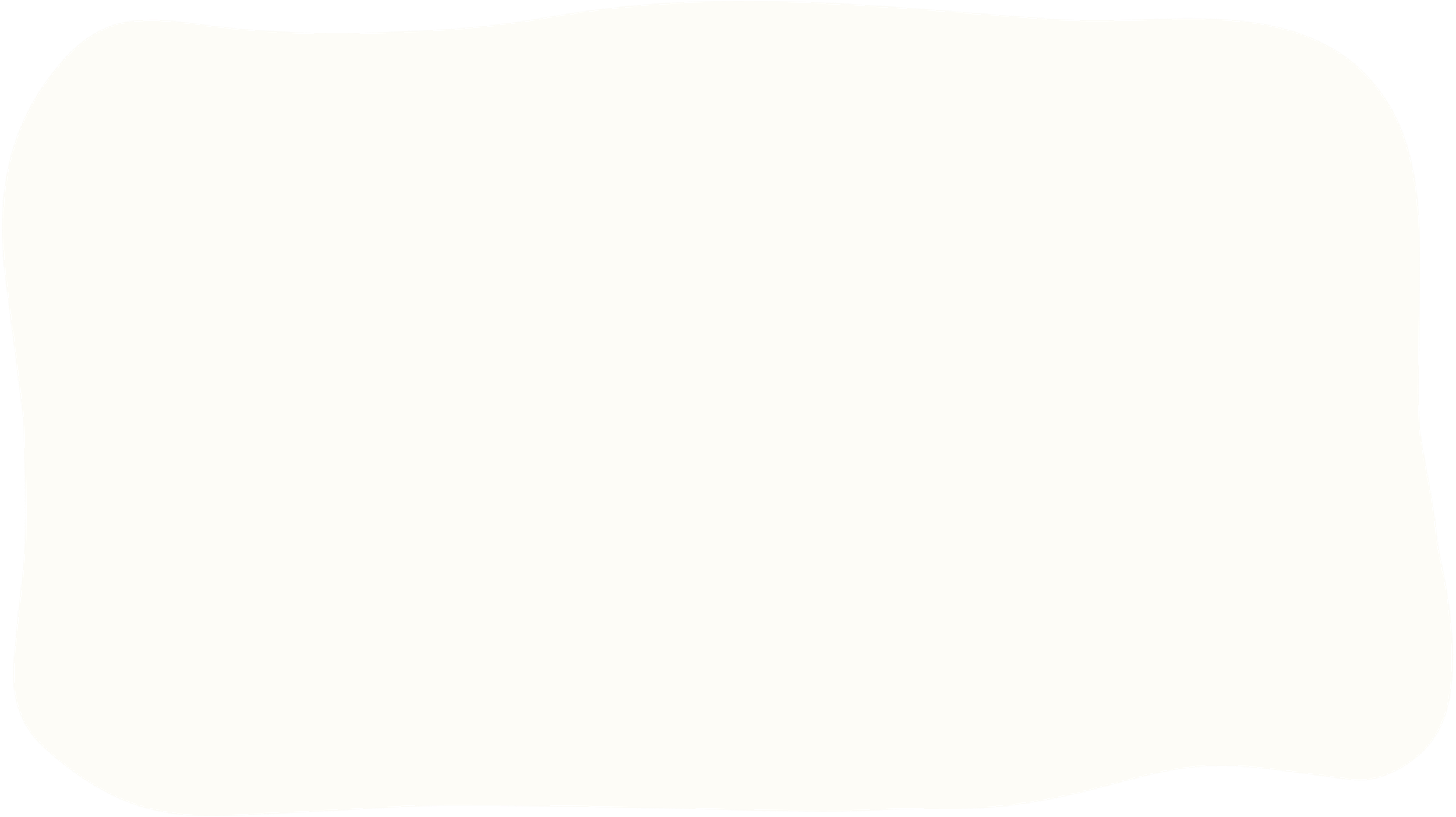 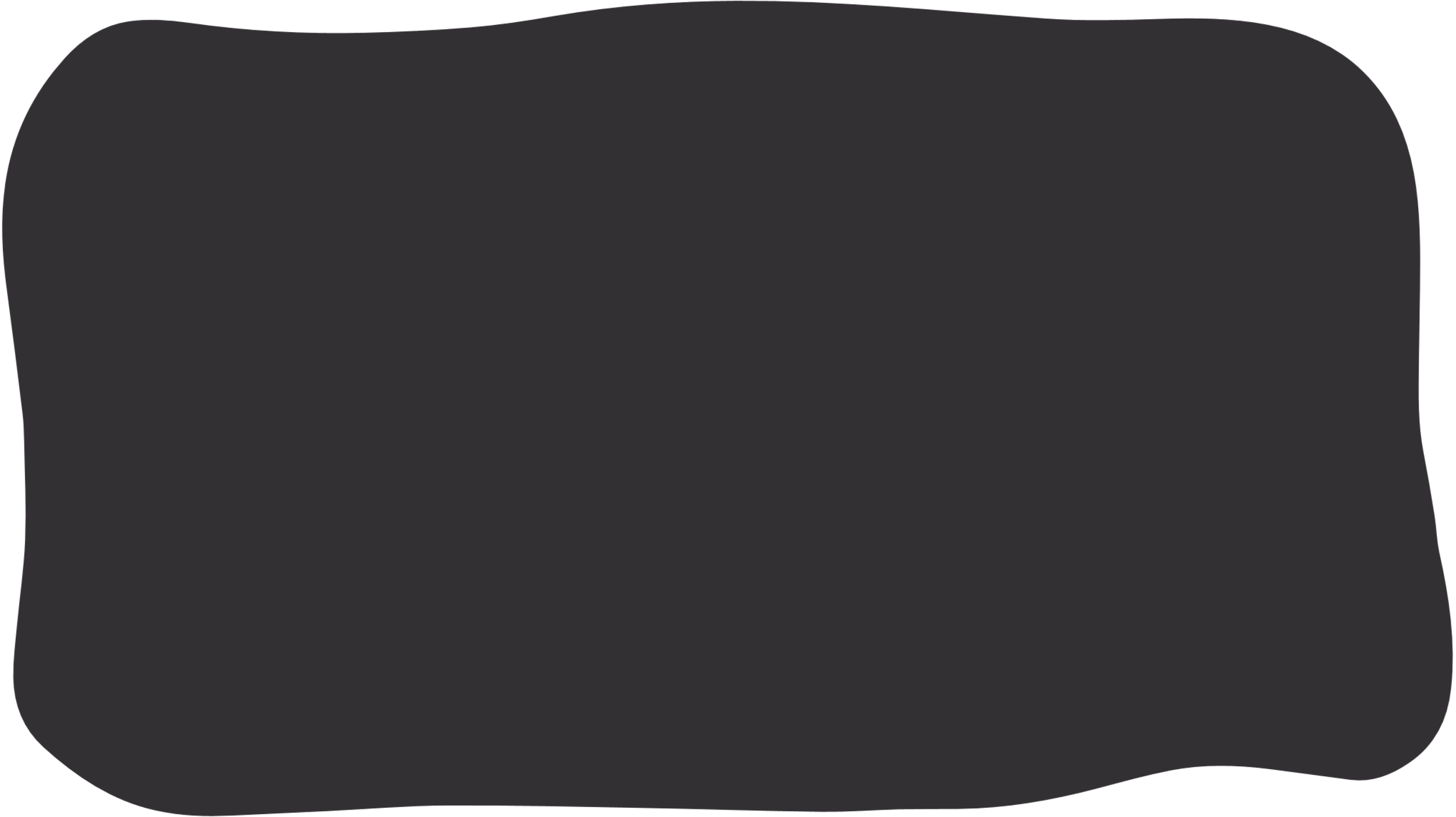 BÀI 25-Tiết 1
CHĂM SÓC SỨC KHOẺ TUỔI DẬY THÌ
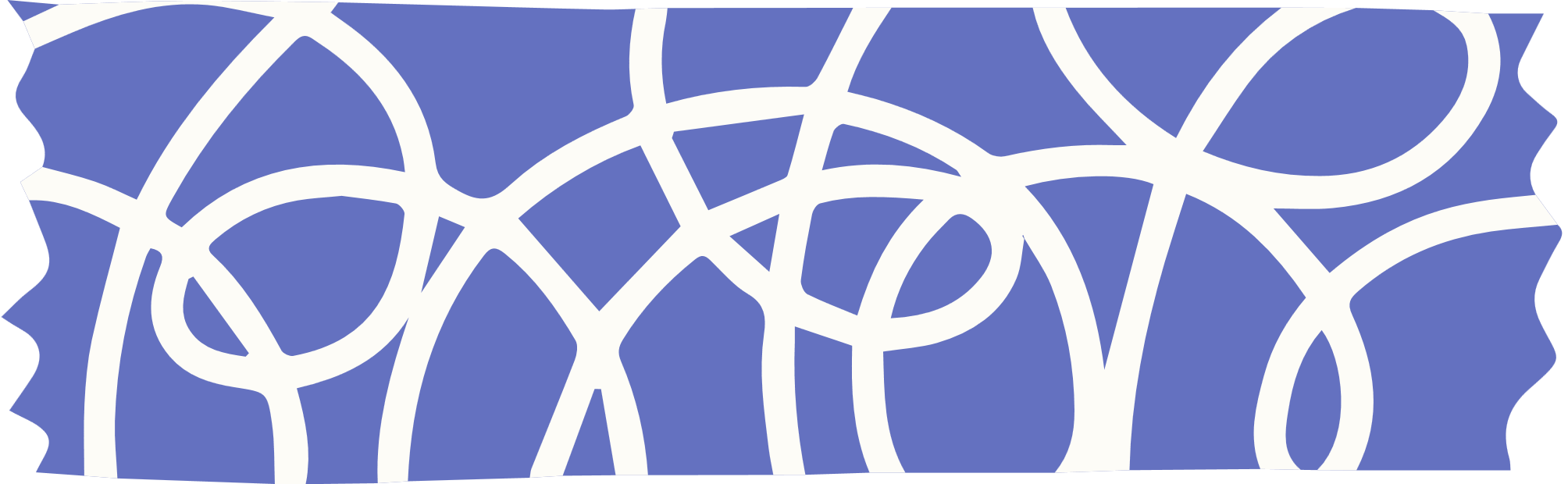 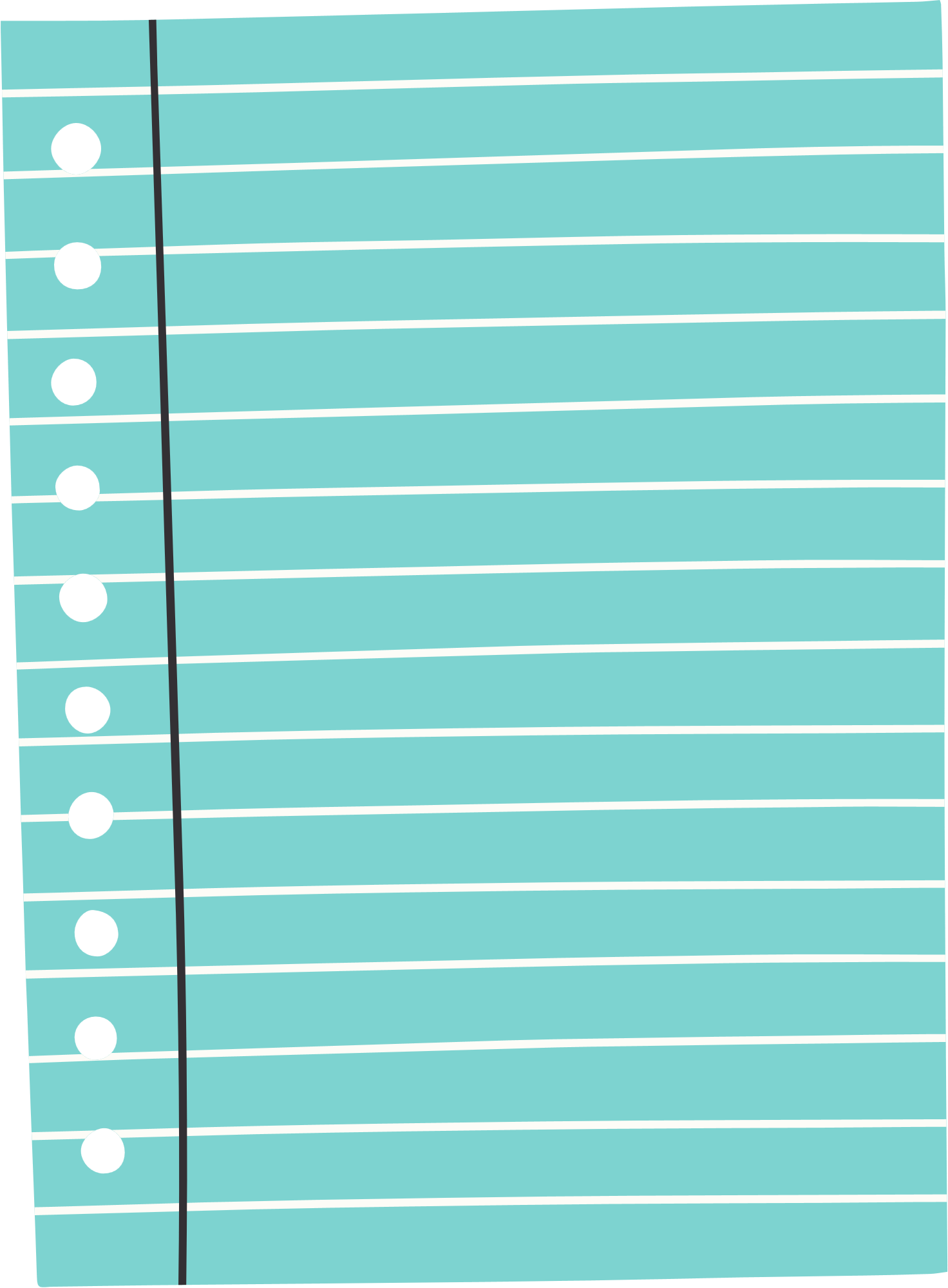 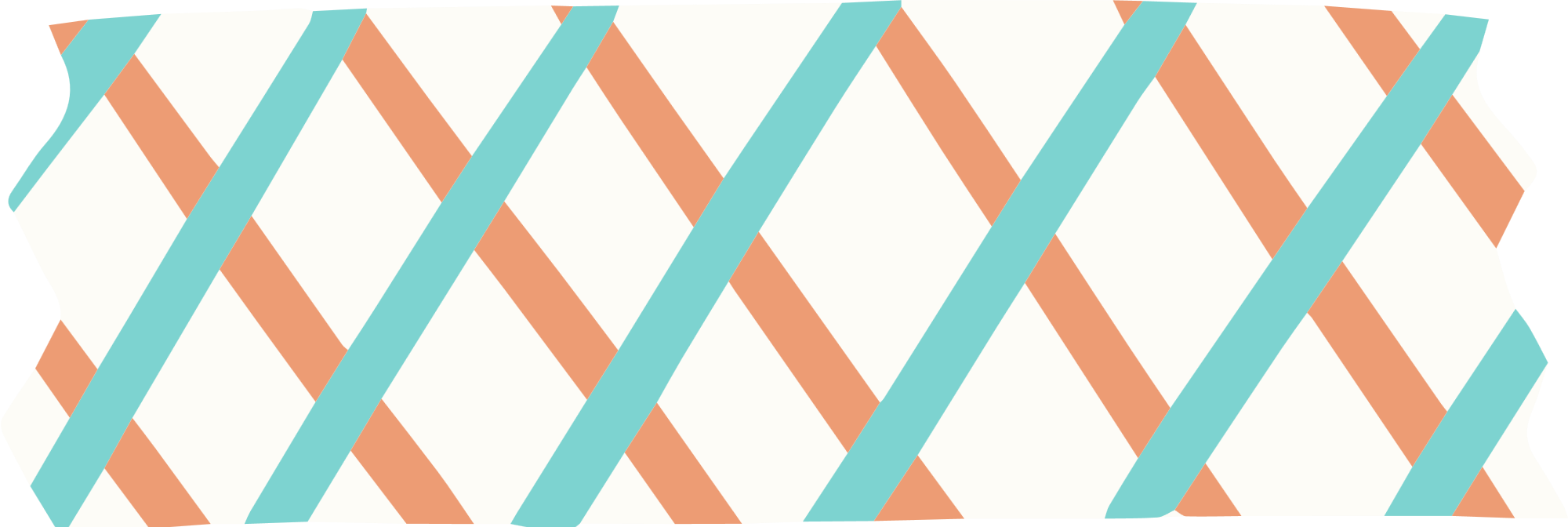 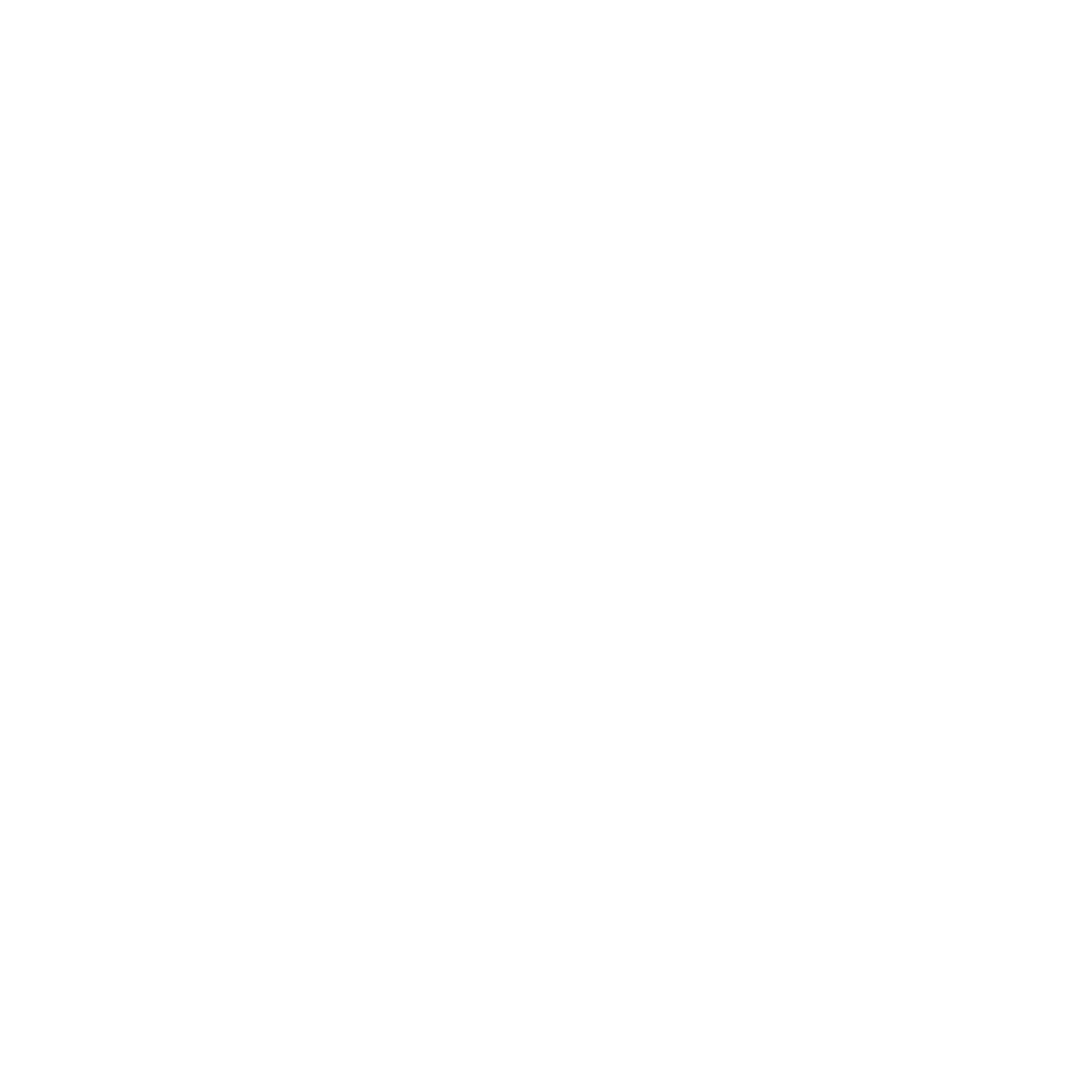 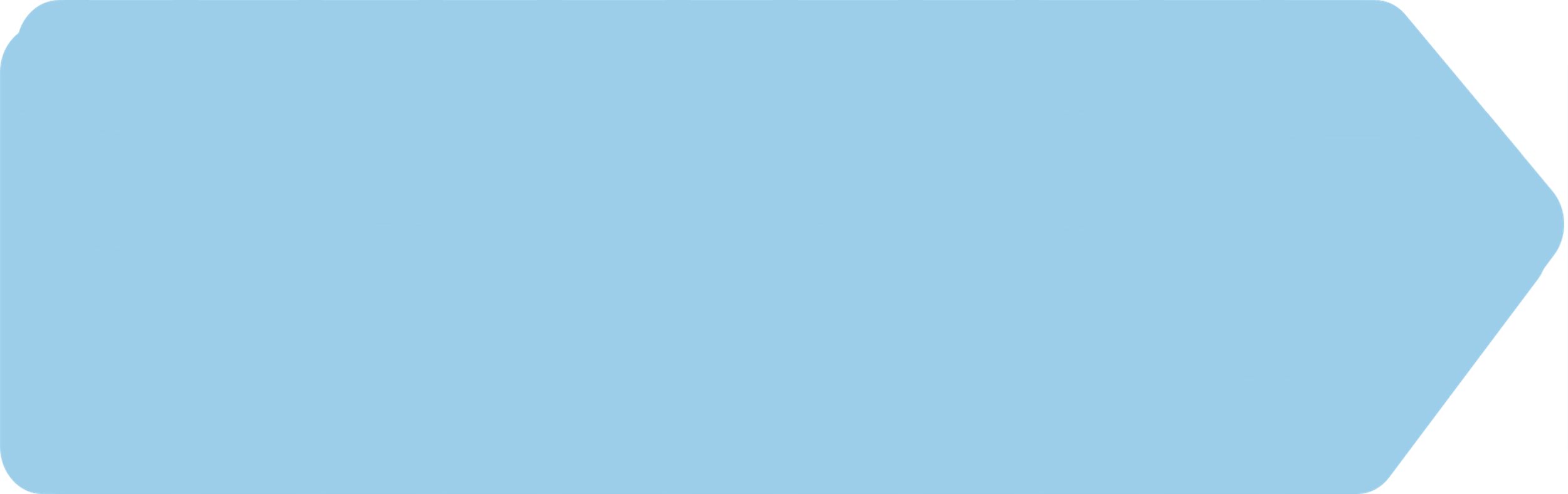 YÊU CẦU
 CẦN ĐẠT
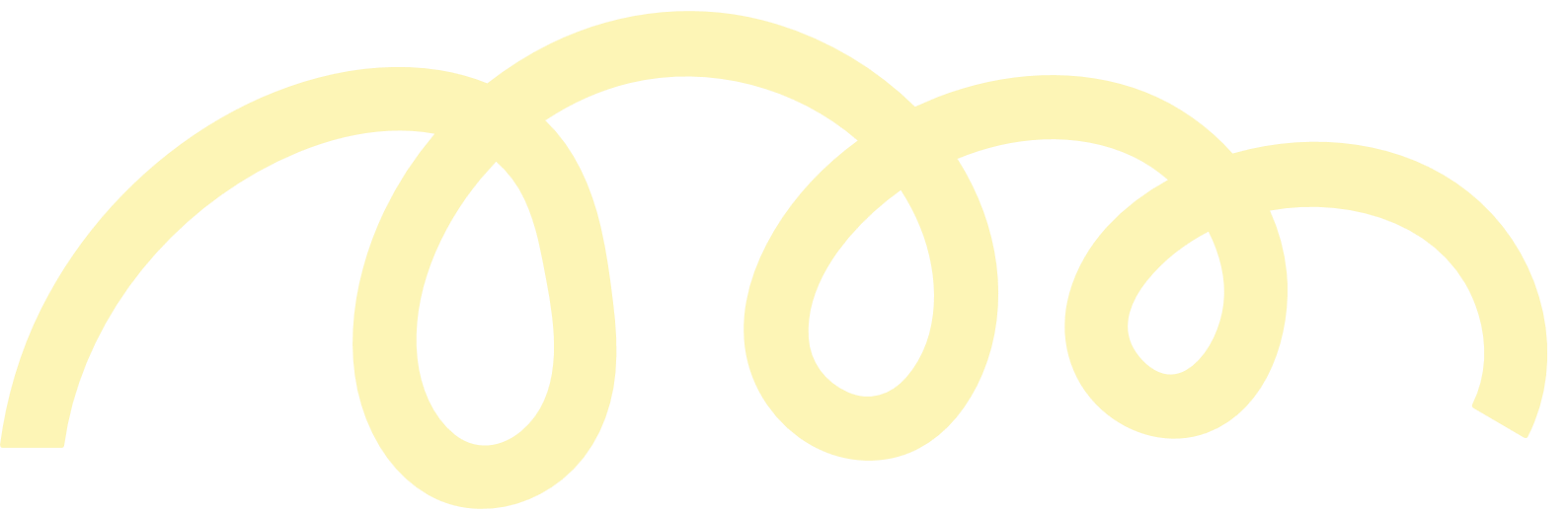 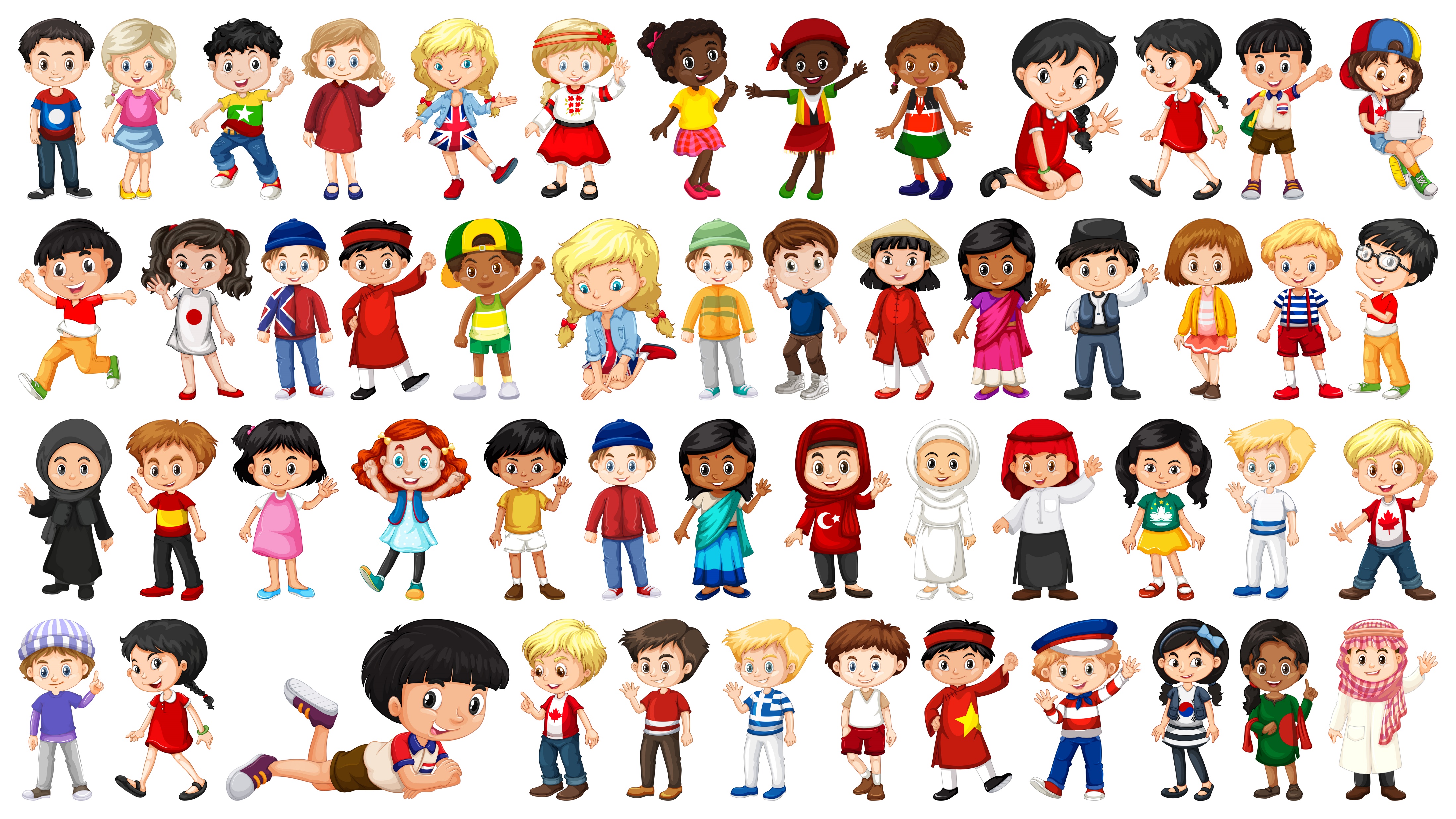 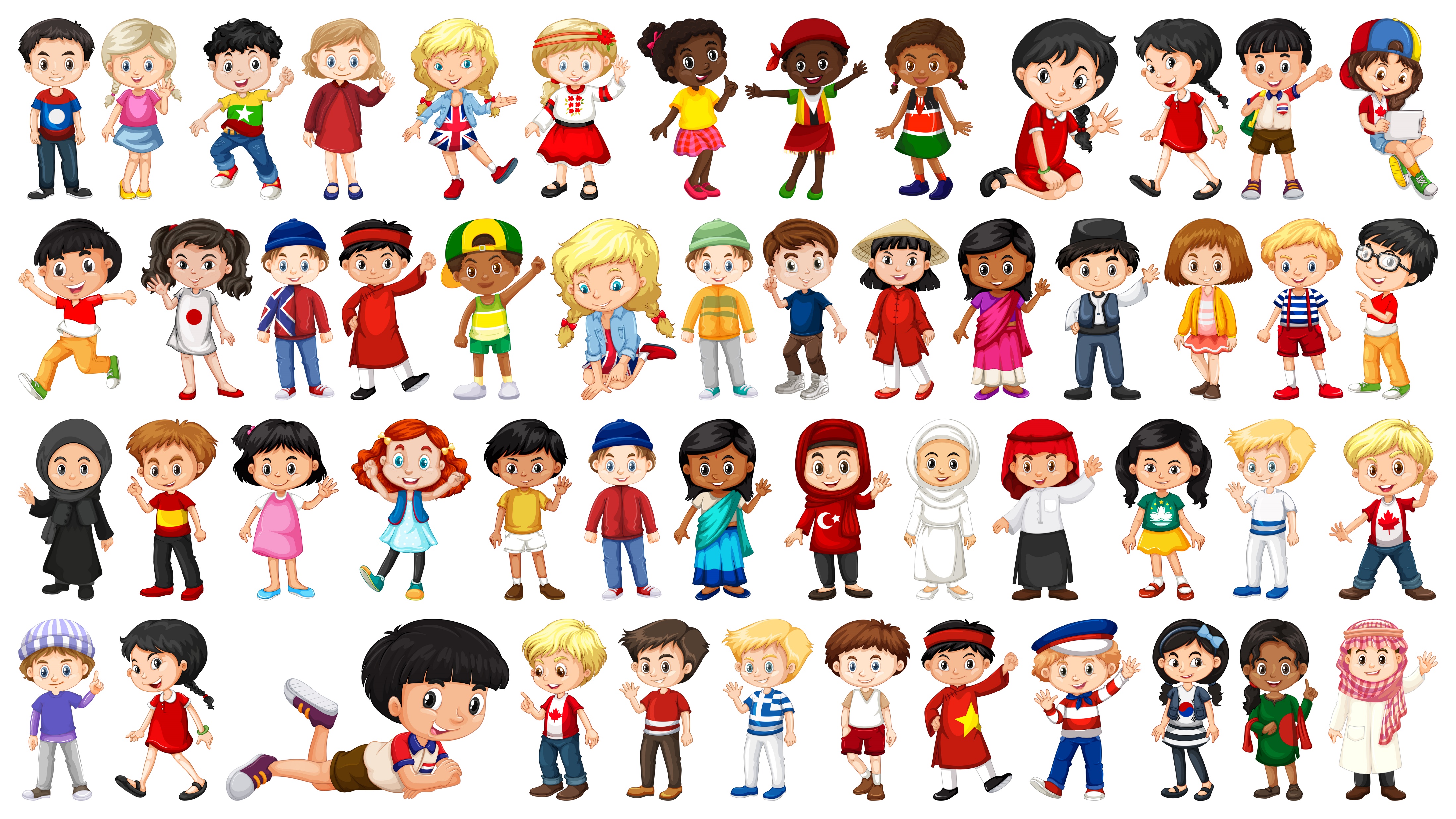 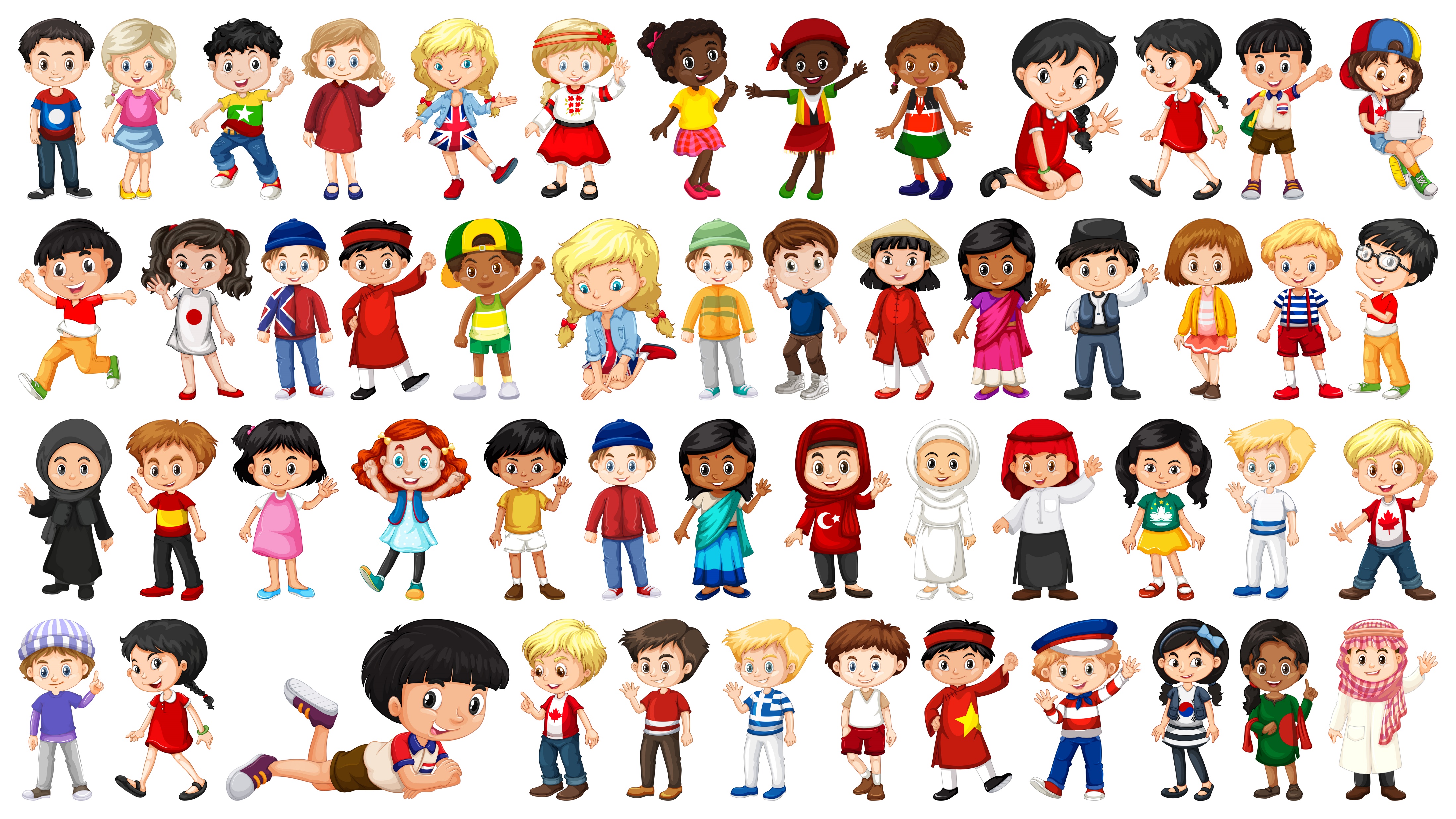 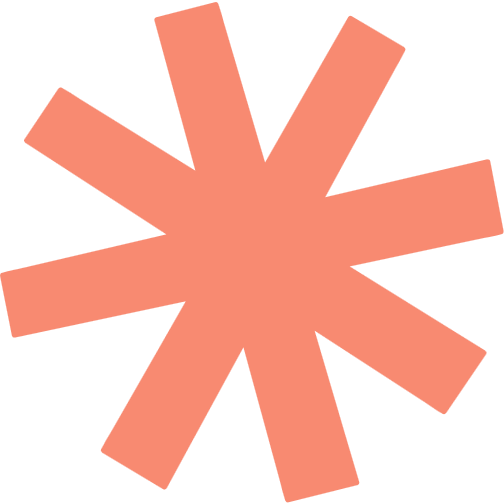 Giải thích được sự cần thiết phải giữ vệ sinh cơ thể, đặc biệt là ở tuổi dậy thì.
Nêu và thực hiện được những việc cần làm để chăm sóc, bảo vệ sức khoẻ về thể chất và tinh thần ở tuổi dậy thì.
Có ý thức và kĩ năng thực hiện vệ sinh cơ thể, đặc biệt là vệ sinh cơ quan sinh dục ngoài.
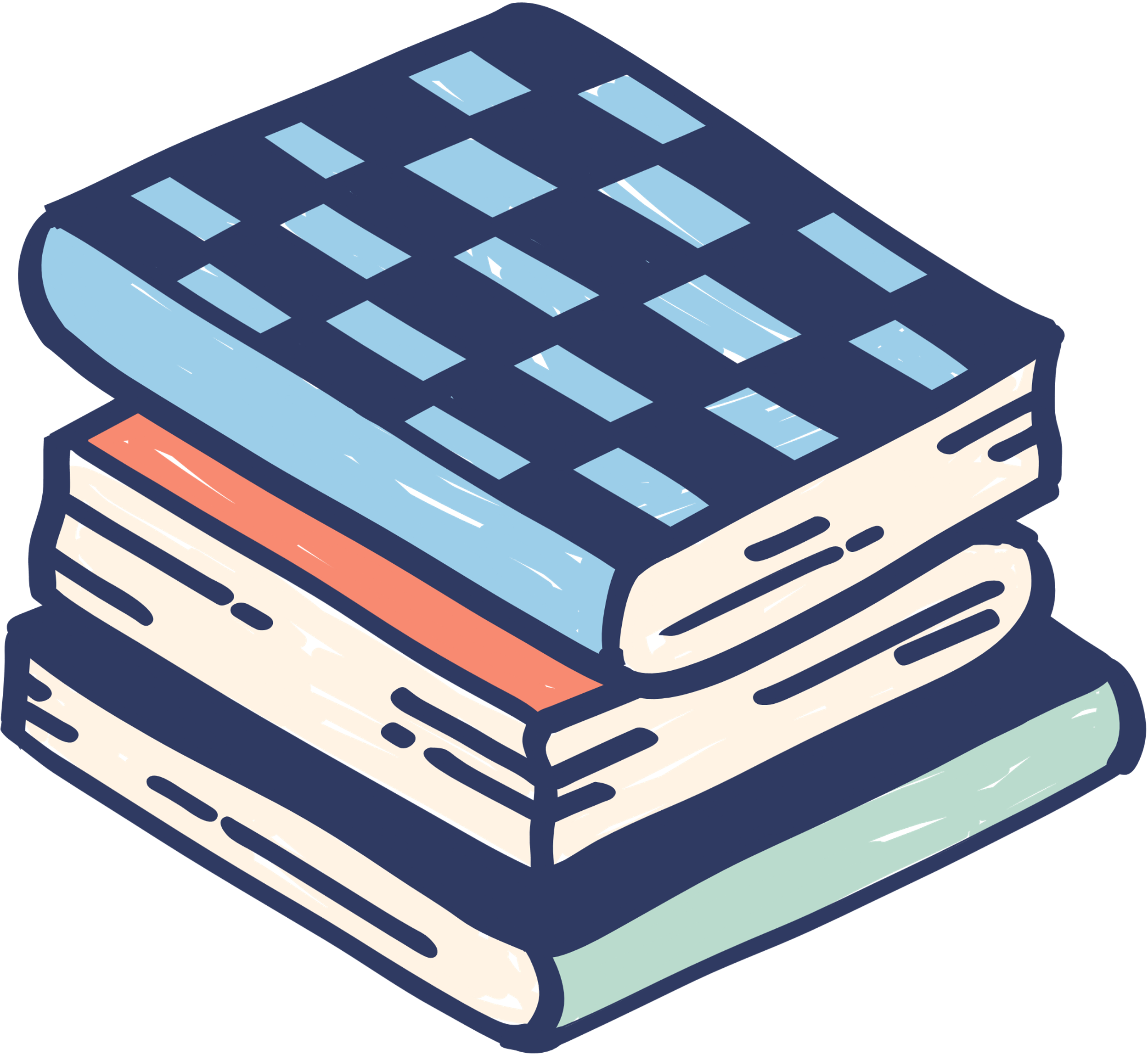 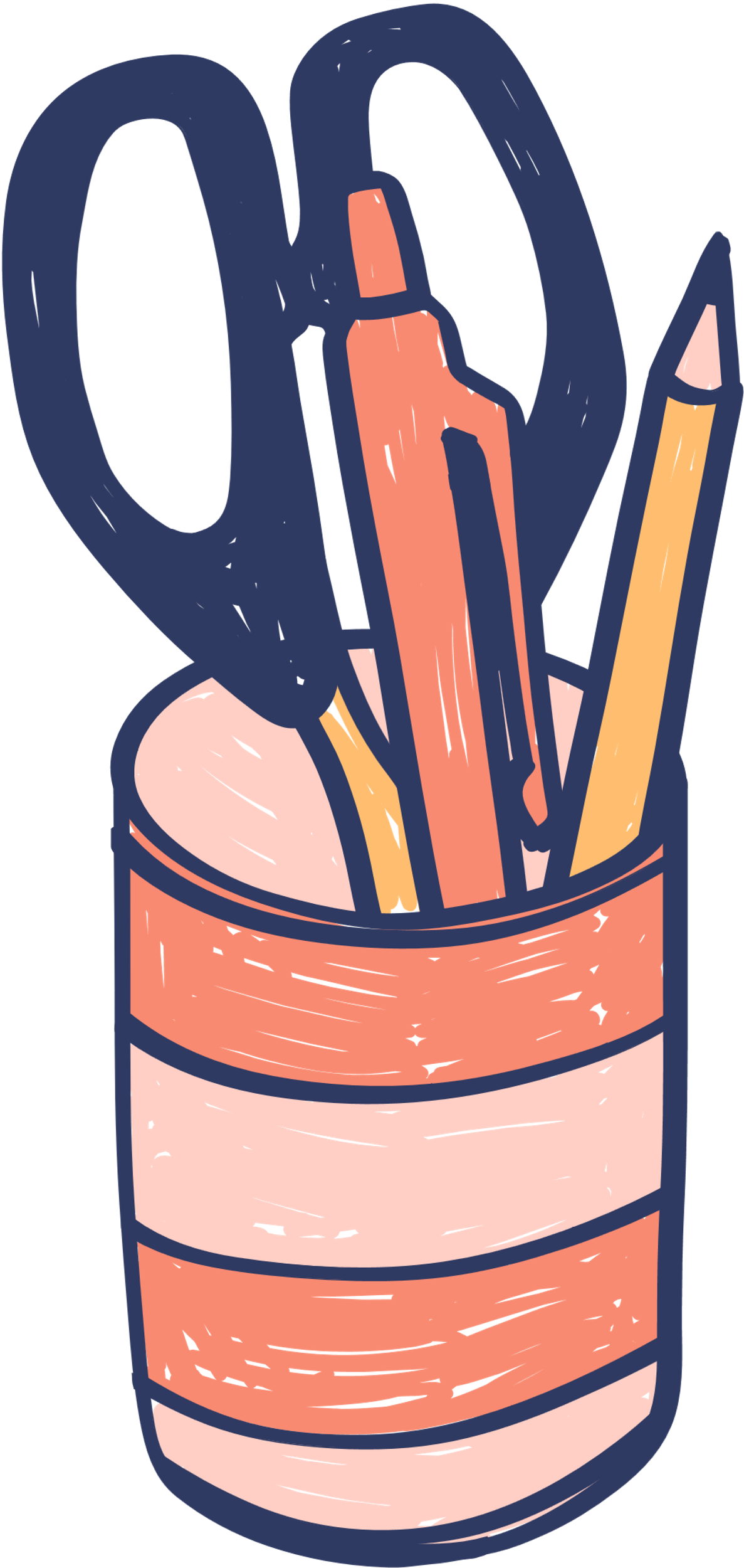 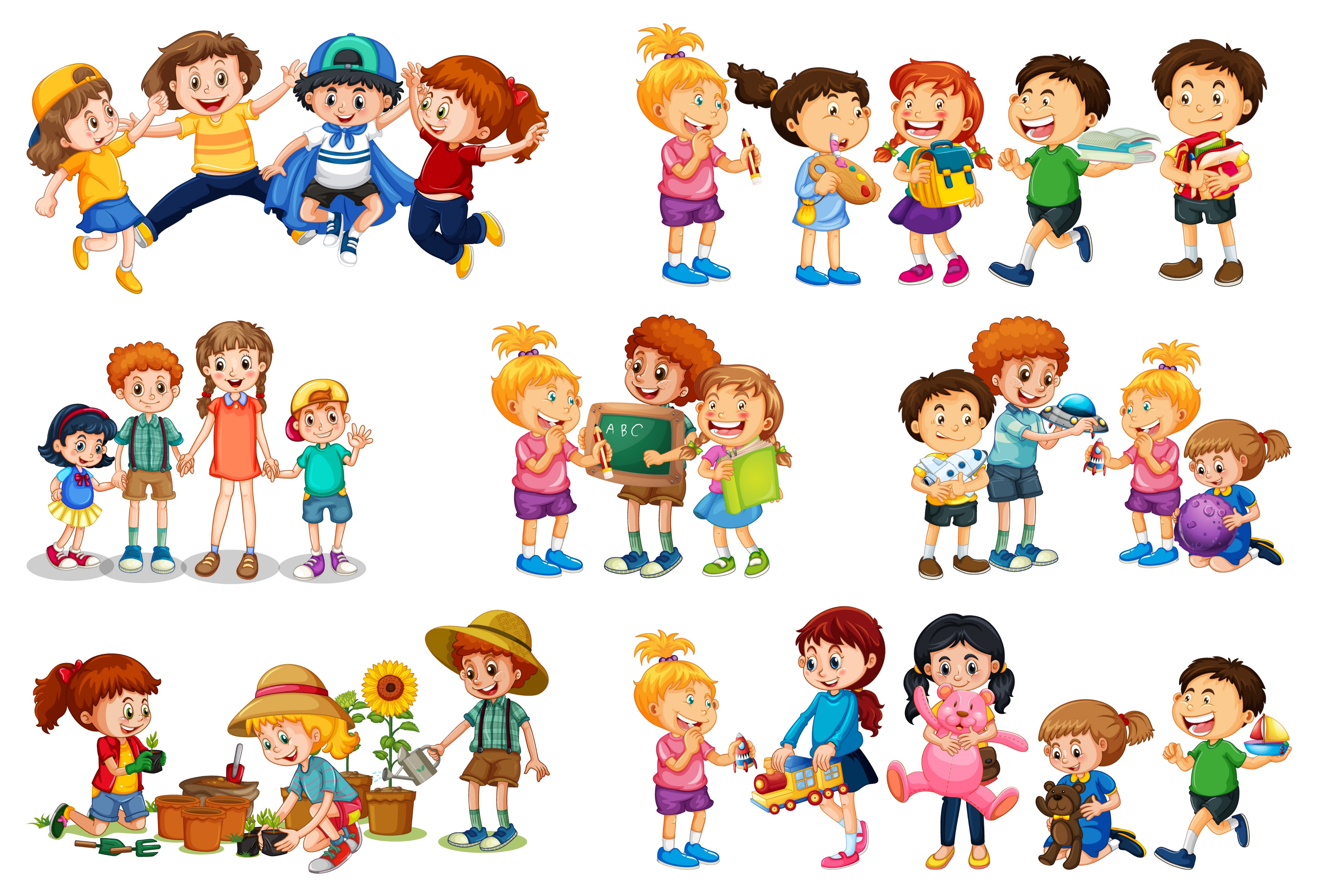 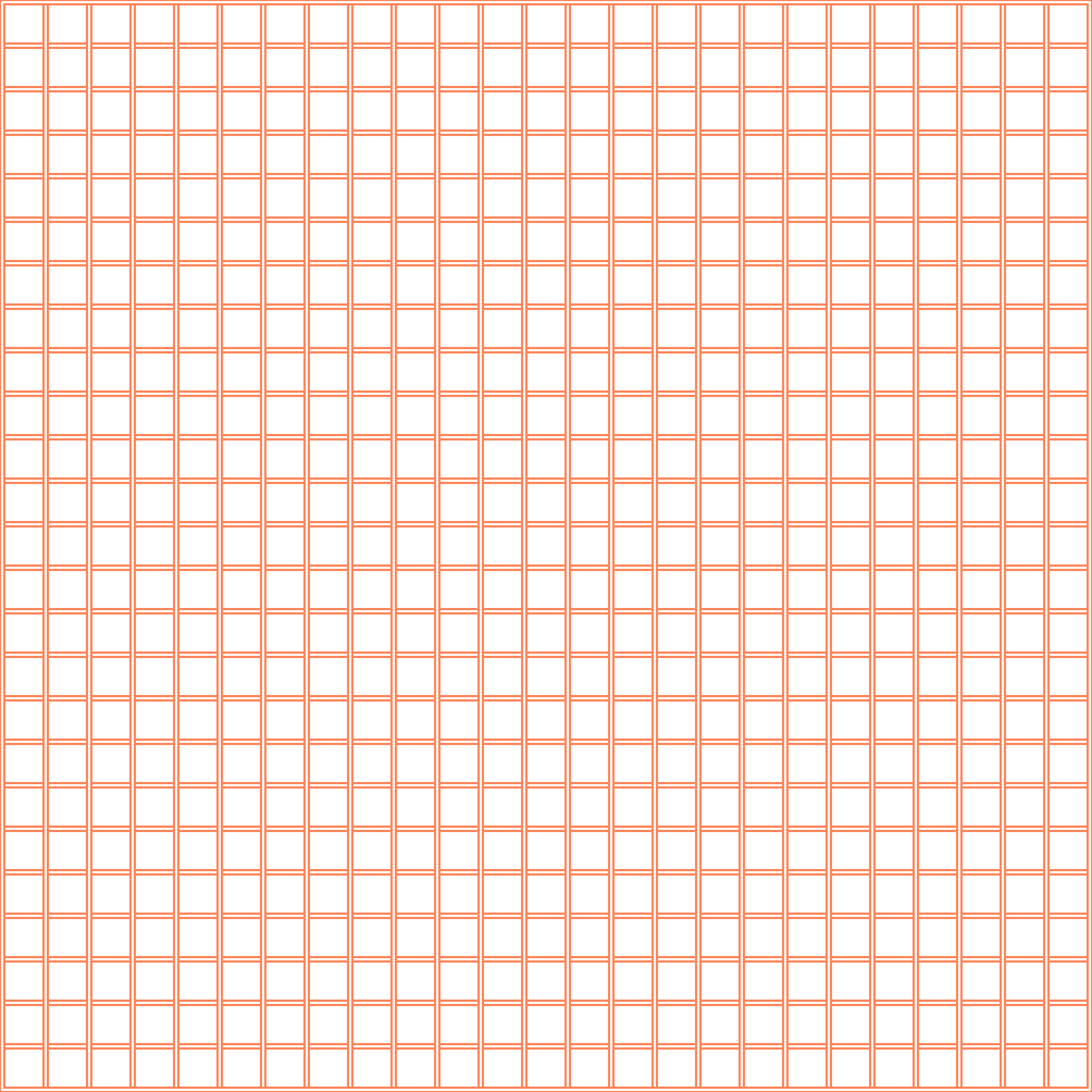 1
Tìm hiểu về sự cần thiết phải giữ vệ sinh cơ thể, đặc biệt ở tuổi dậy thì
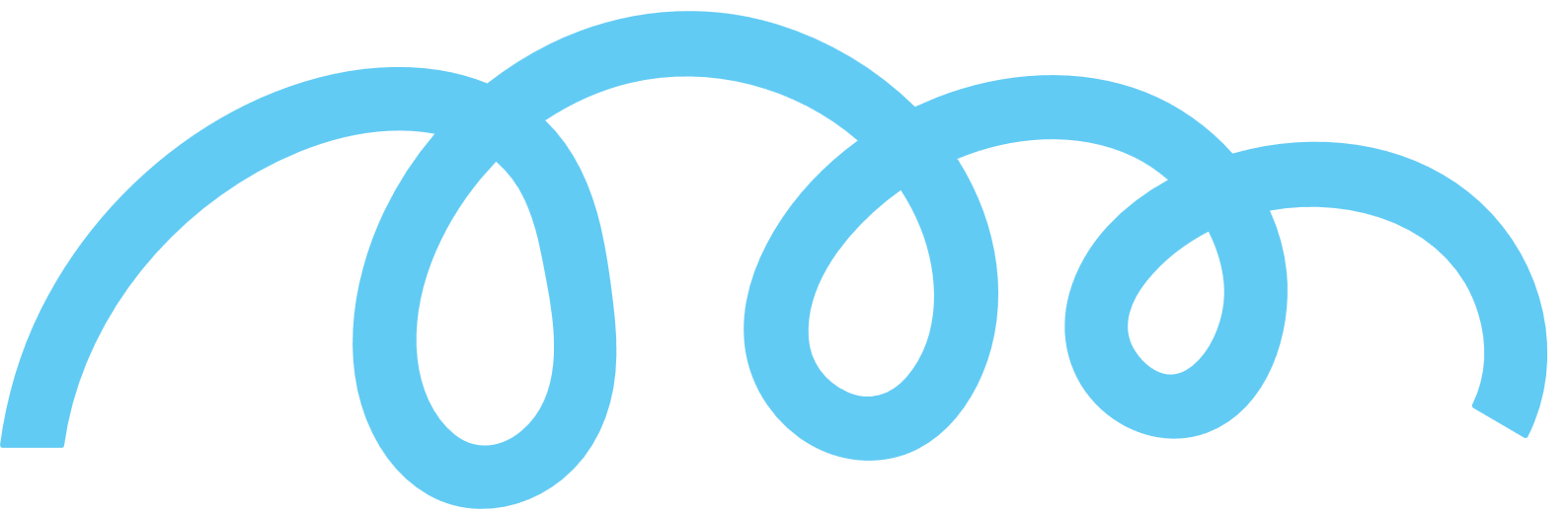 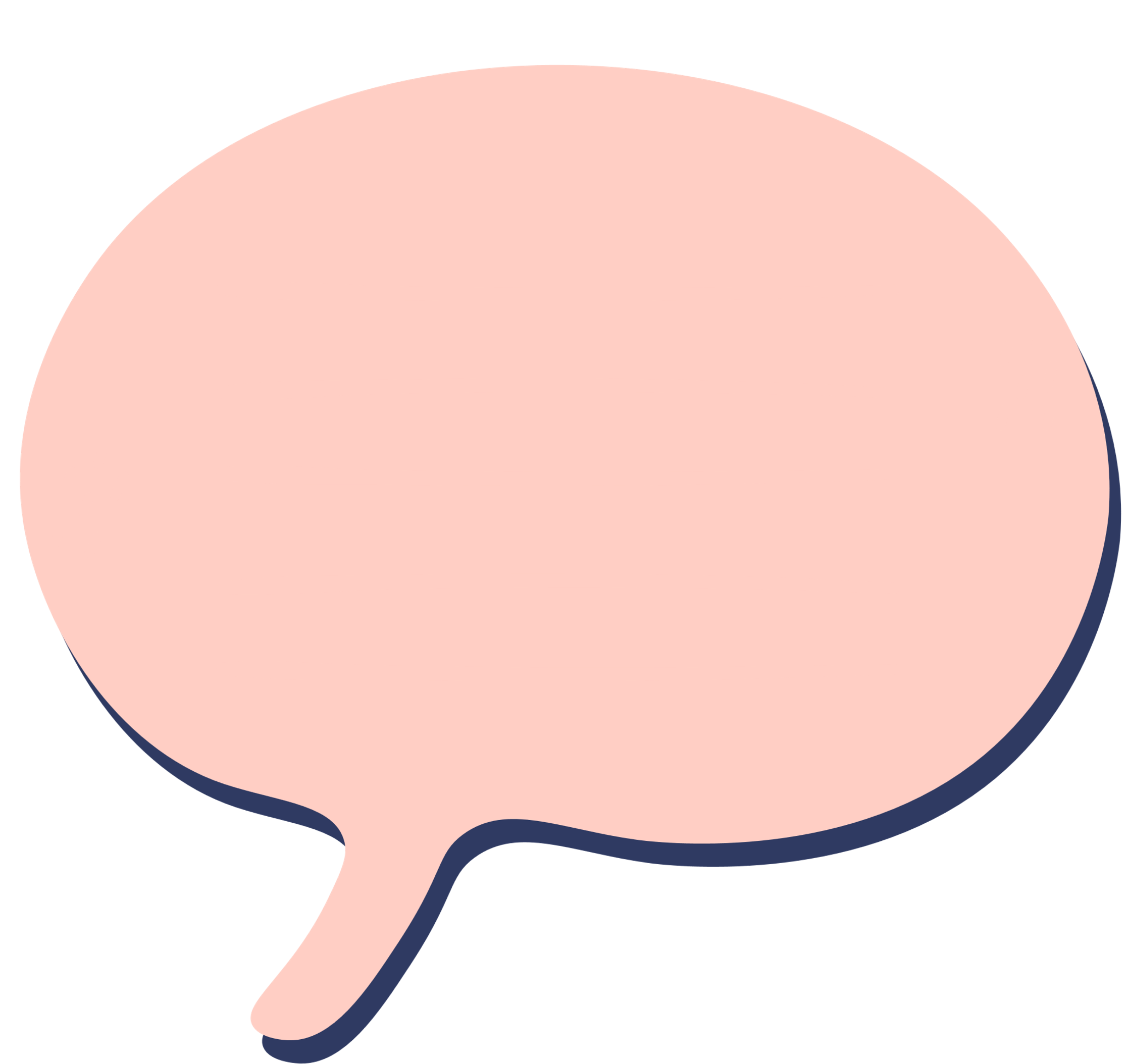 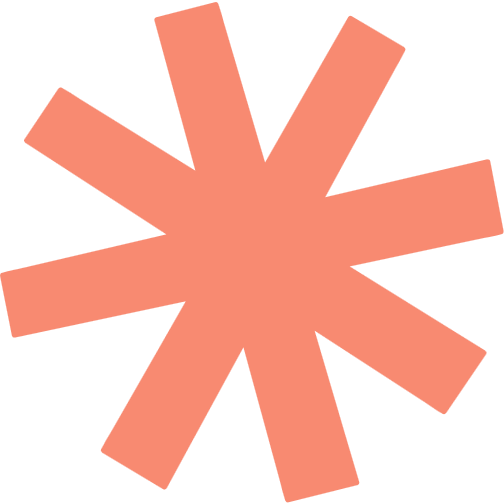 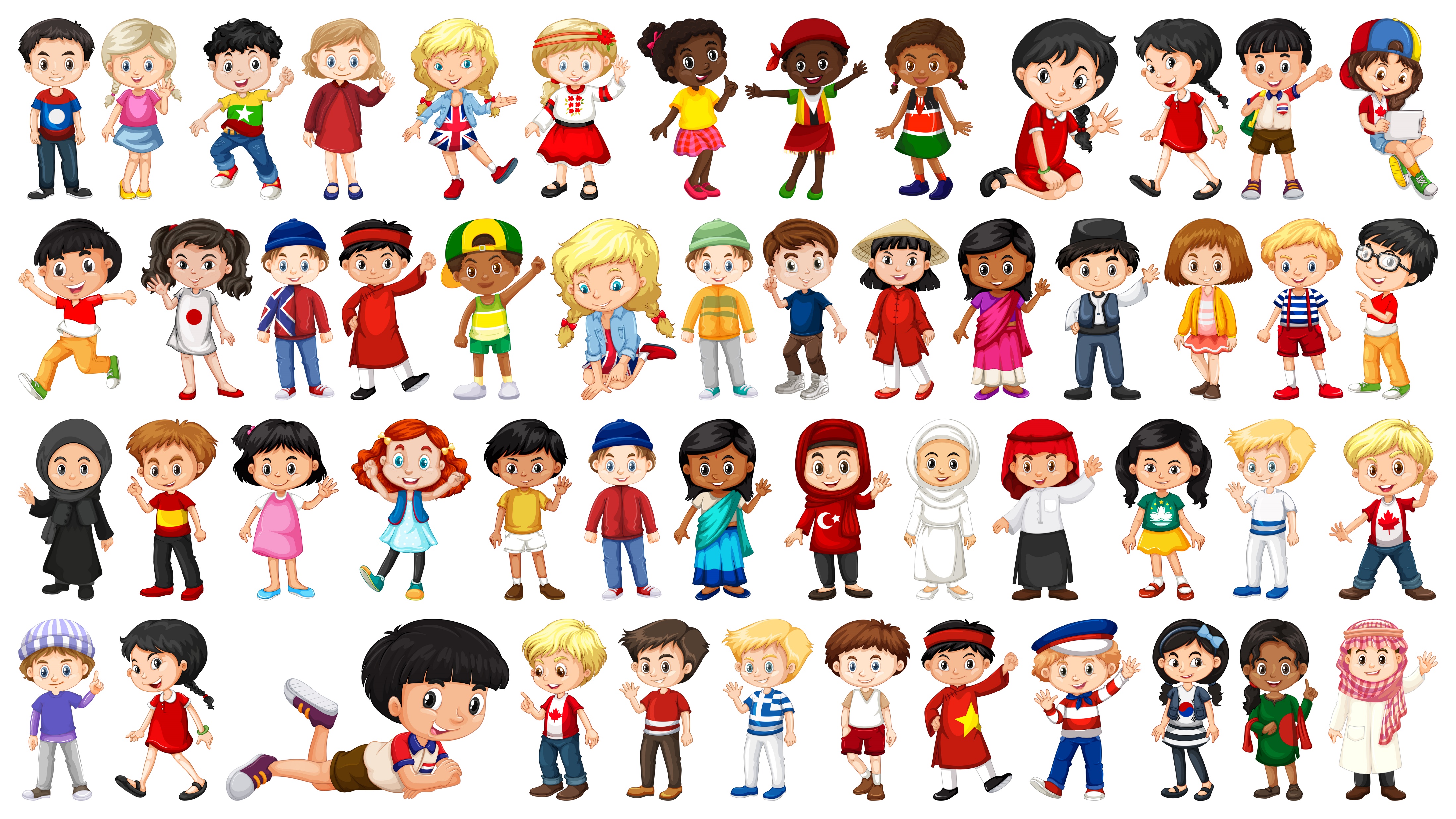 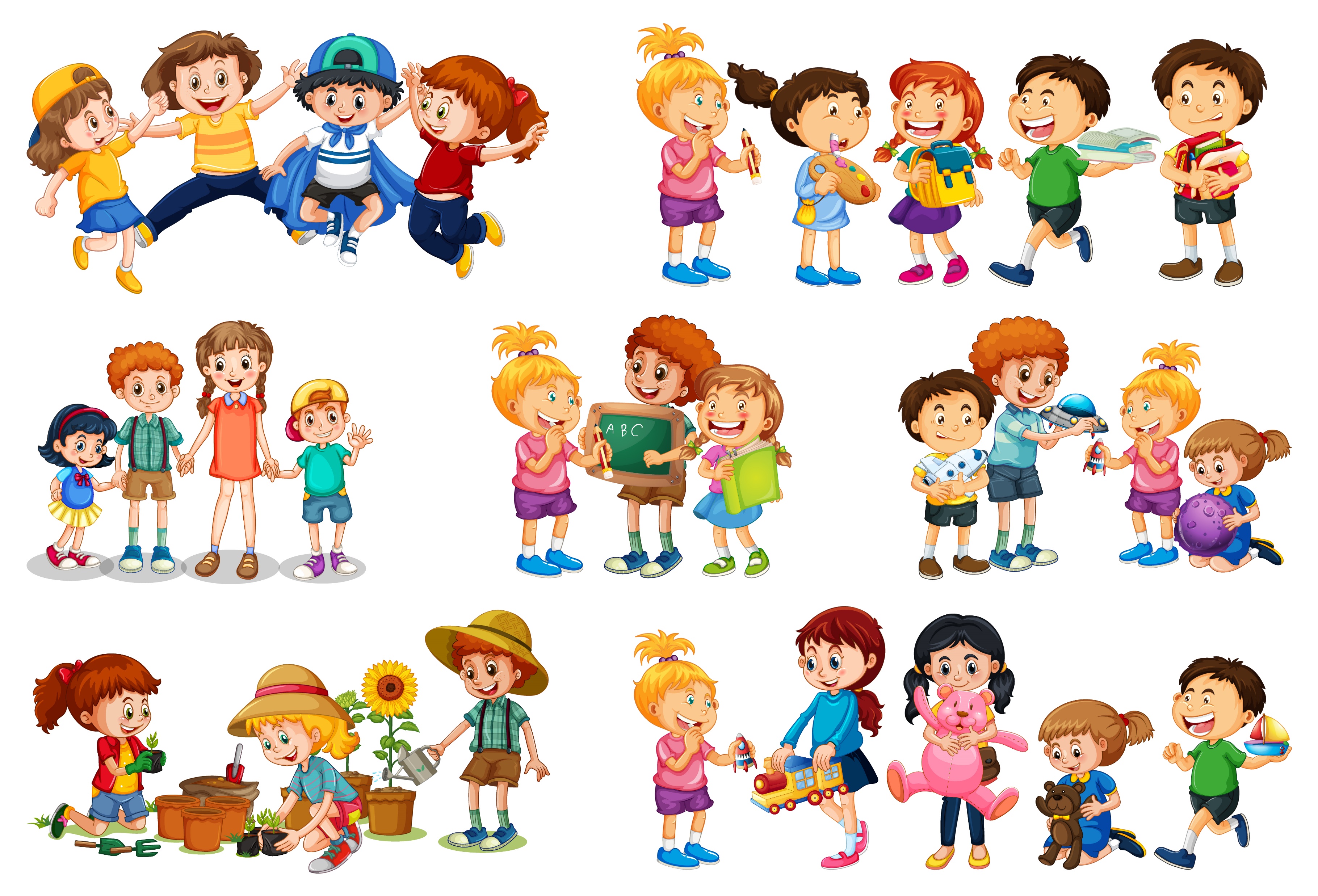 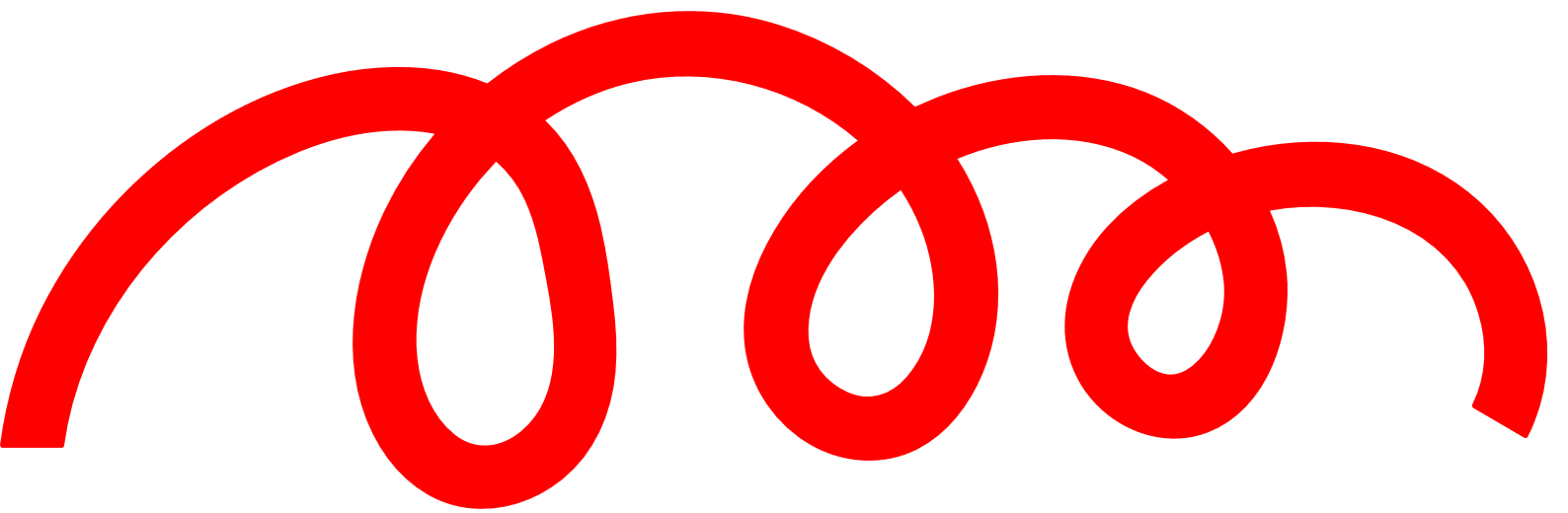 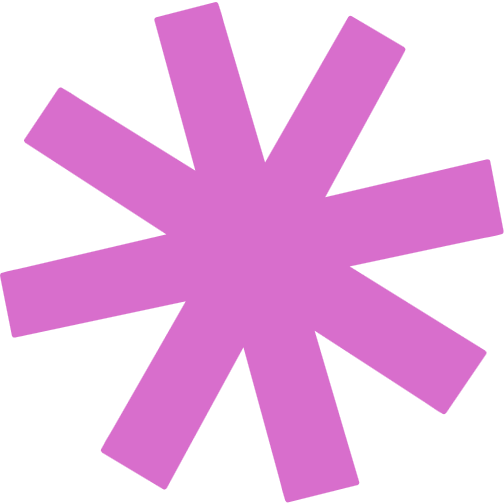 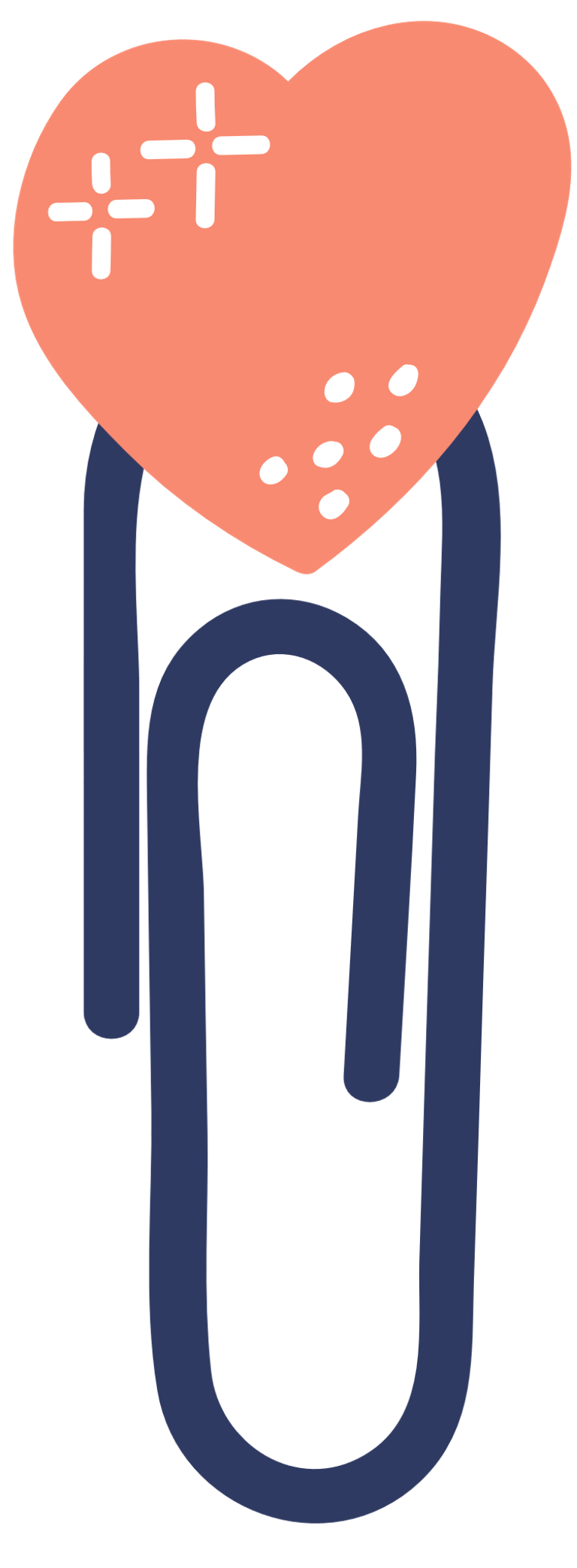 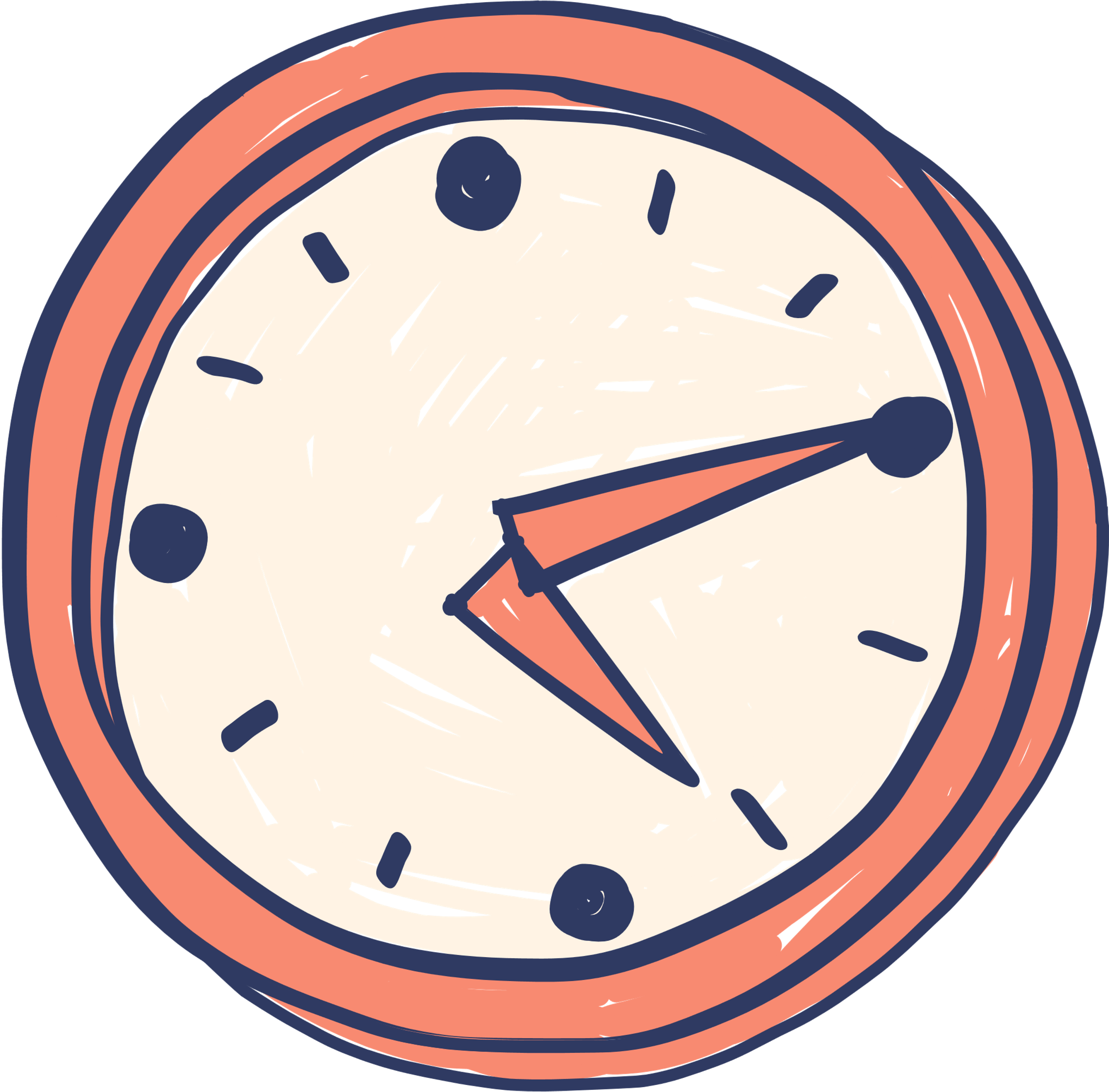 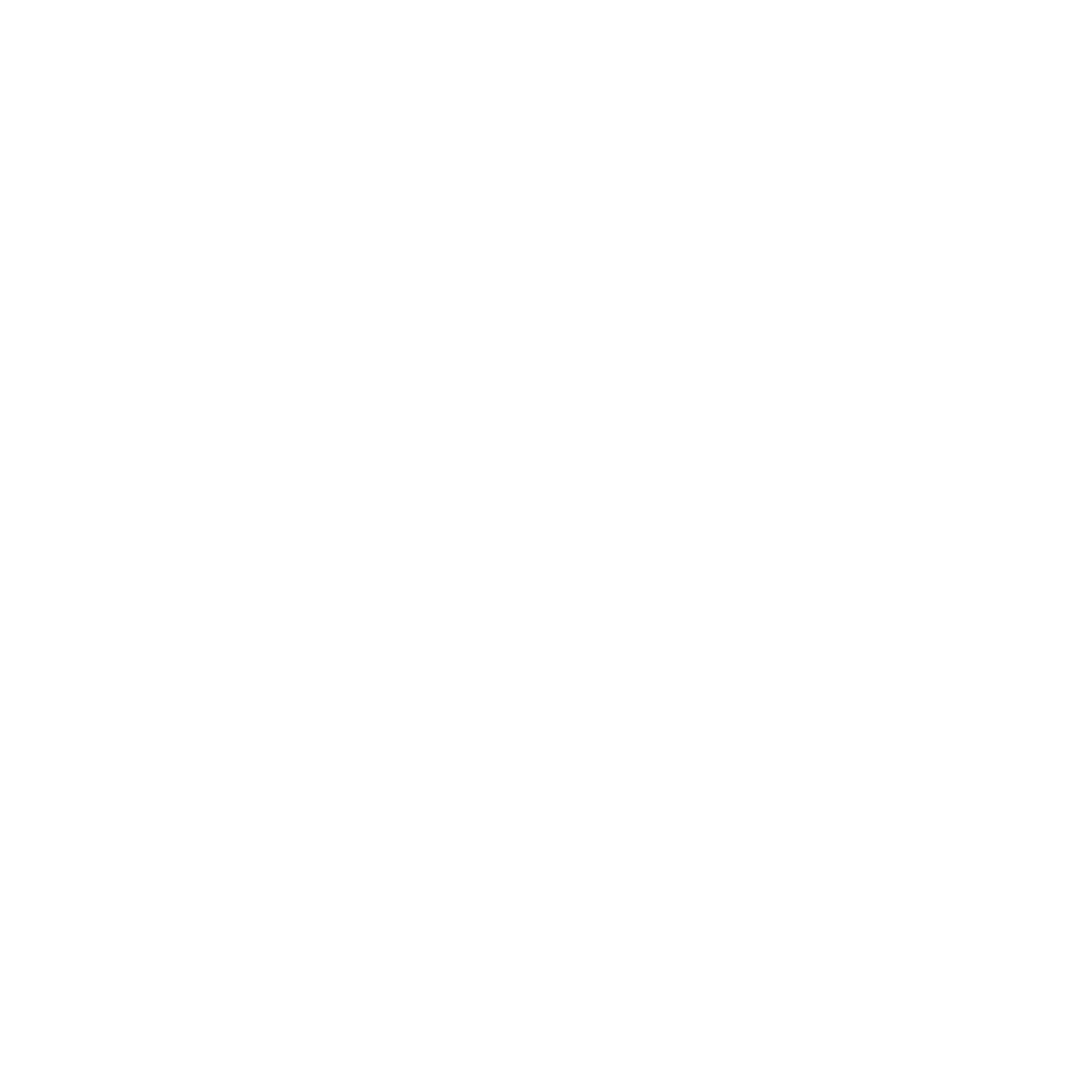 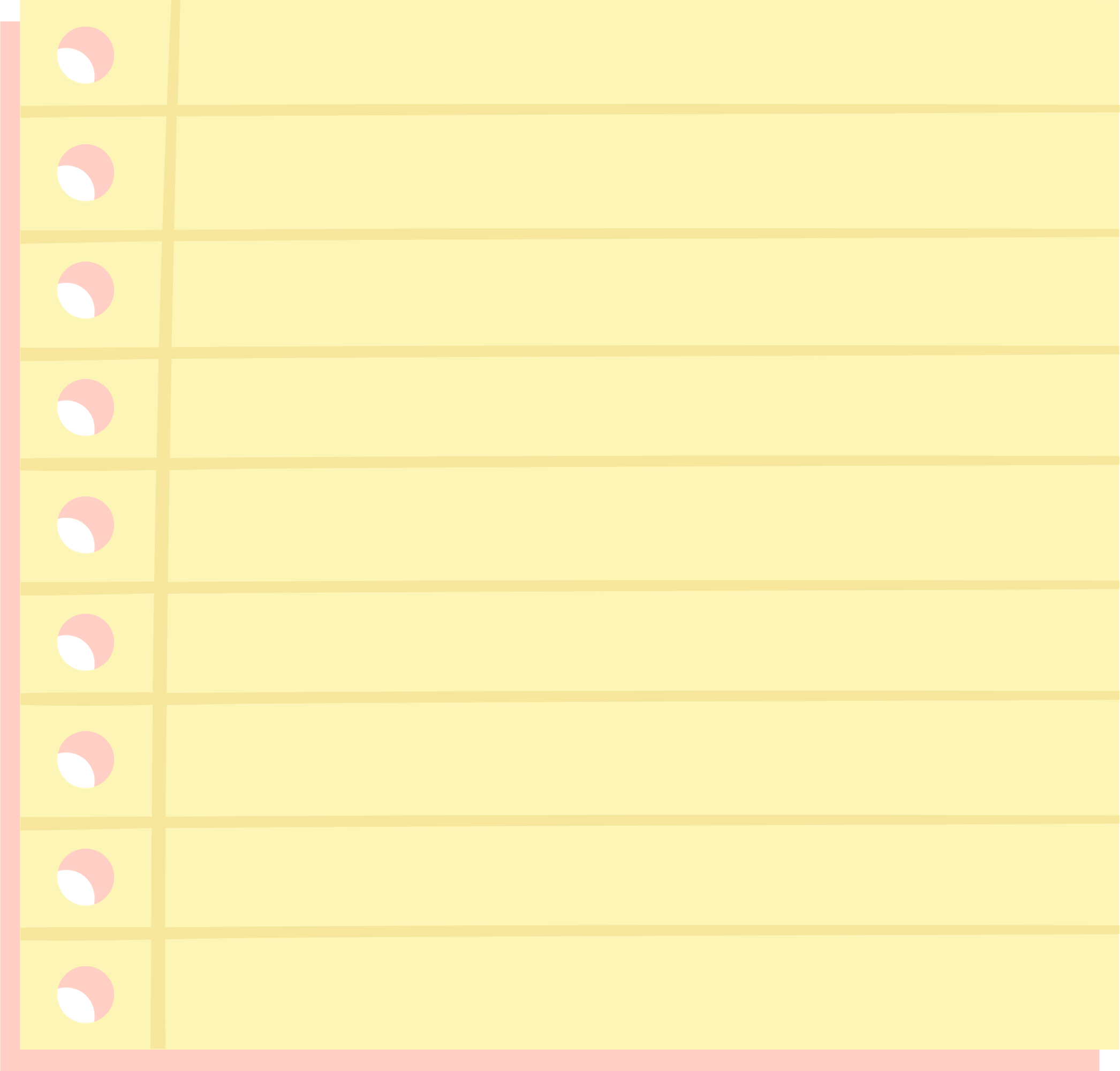 Đọc các thông tin dưới đây và cho biết vì sao cần giữ vệ sinh cơ thể, đặc biệt ở tuổi dậy thì.
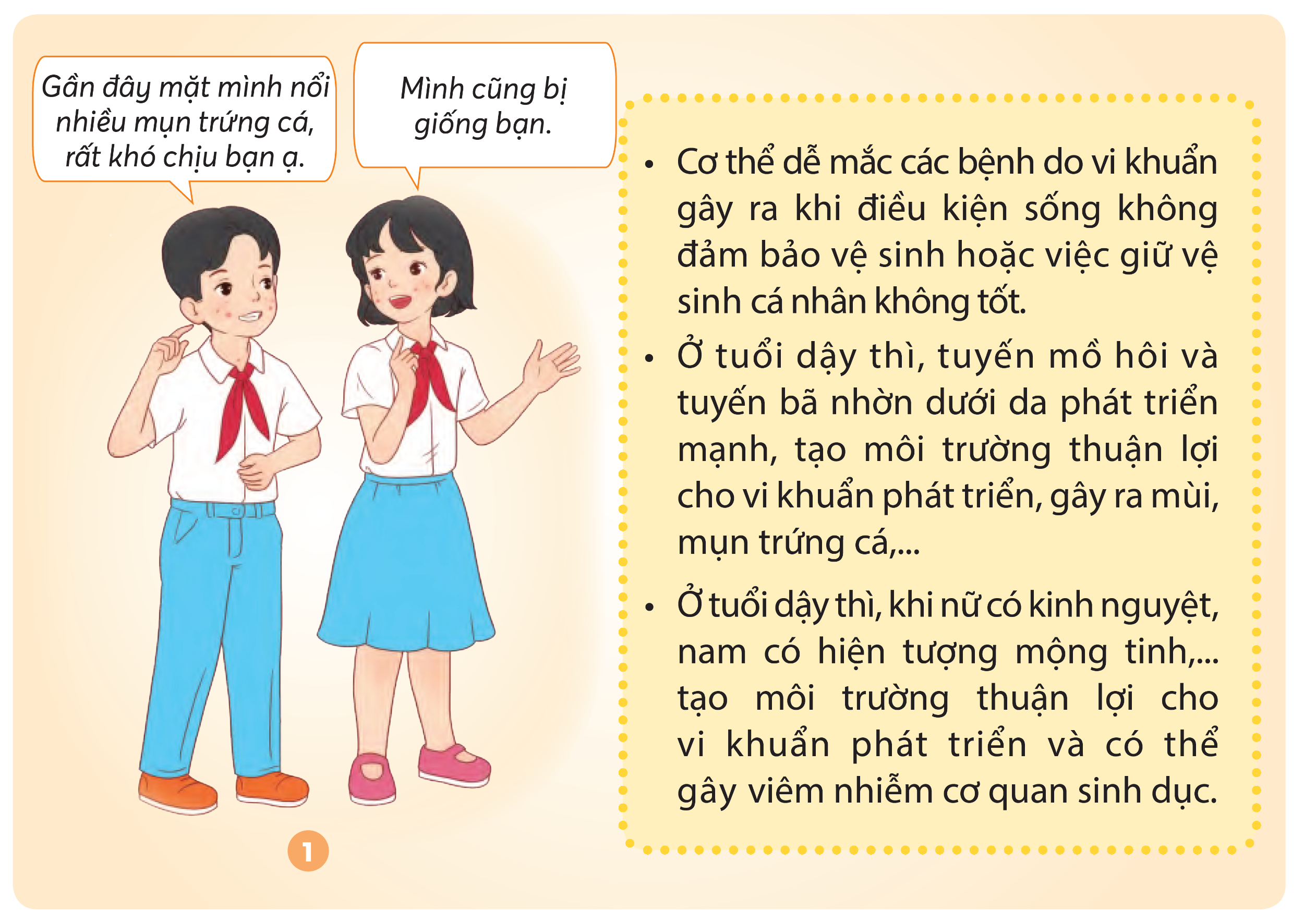 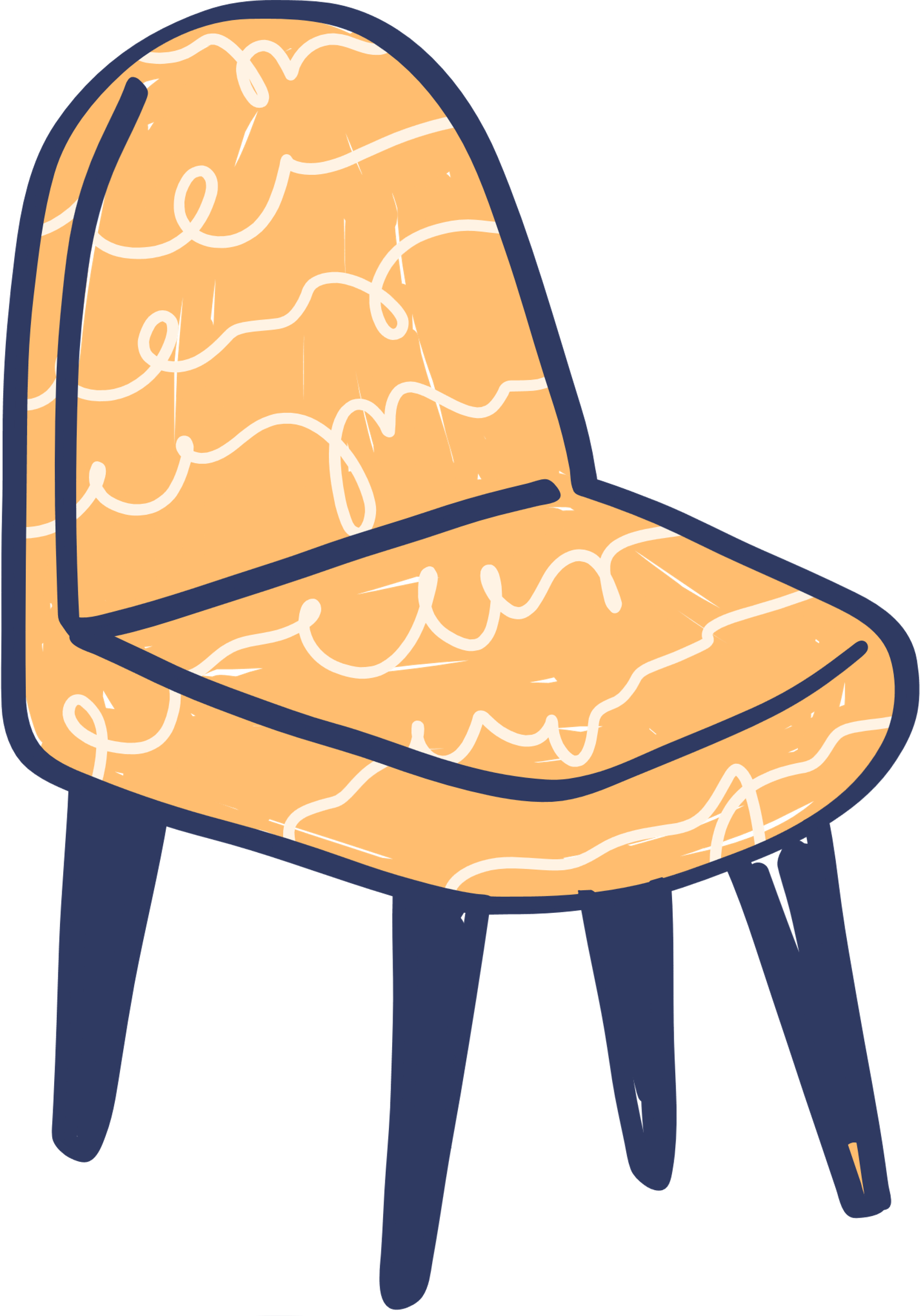 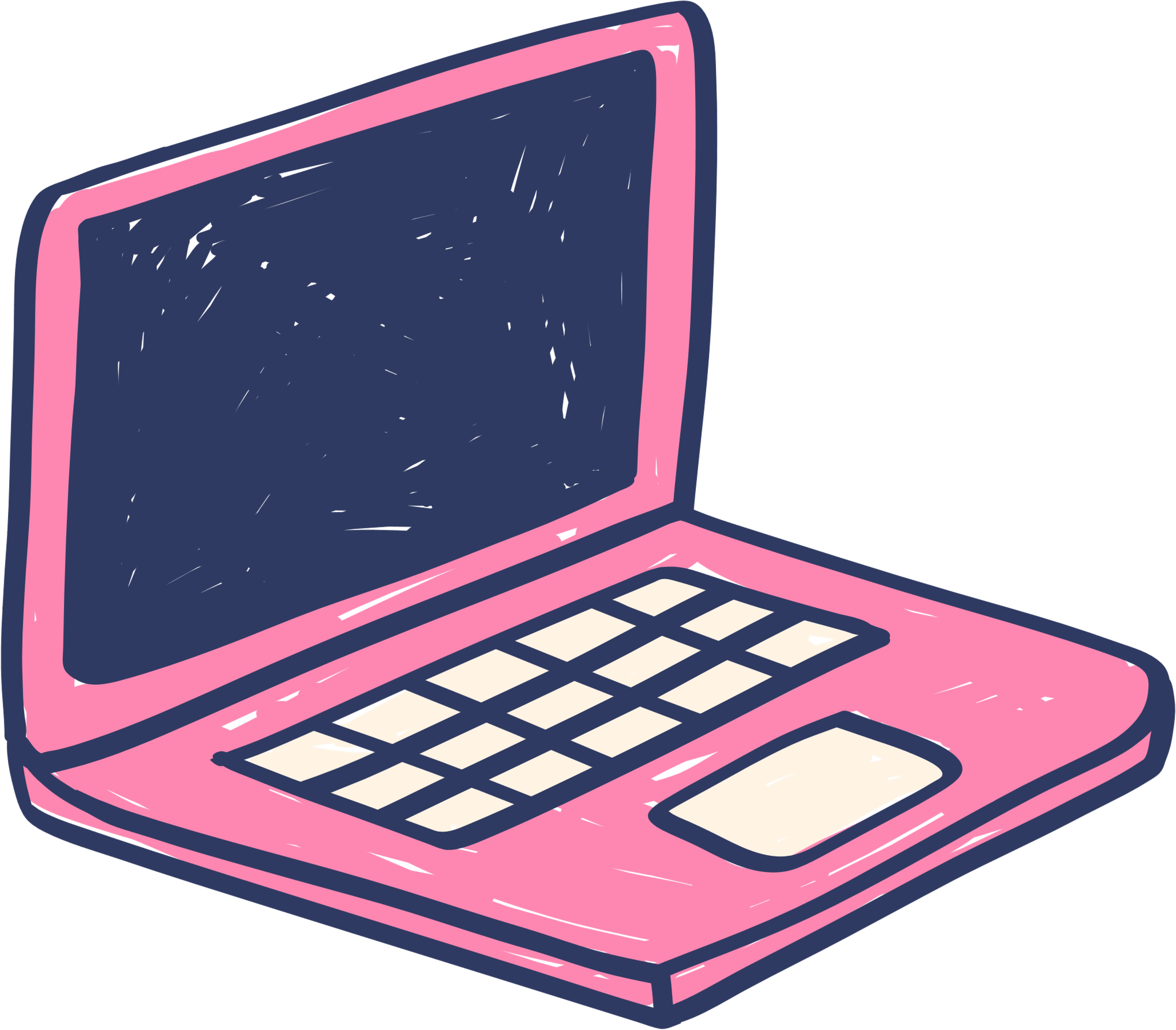 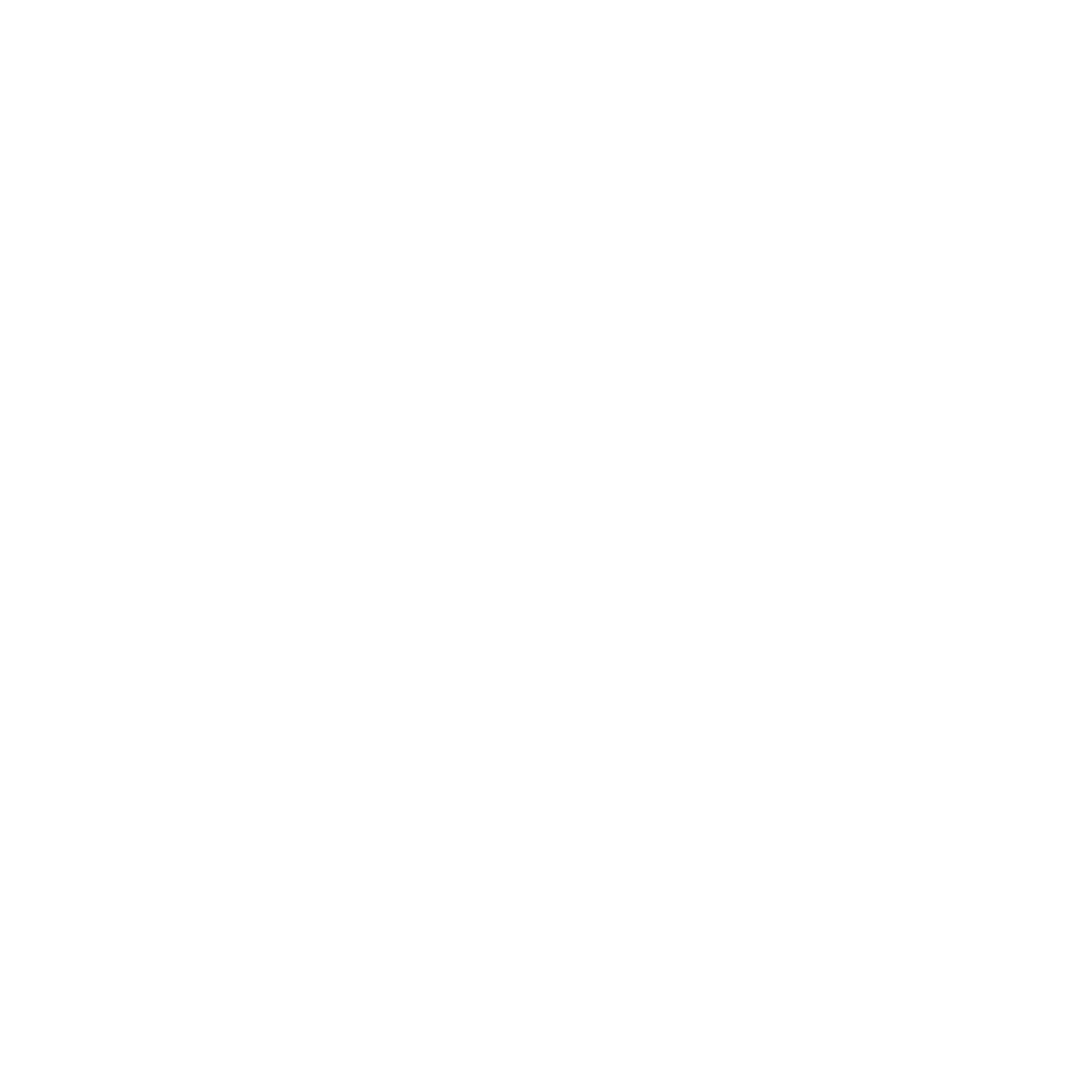 BẮT ĐẦU
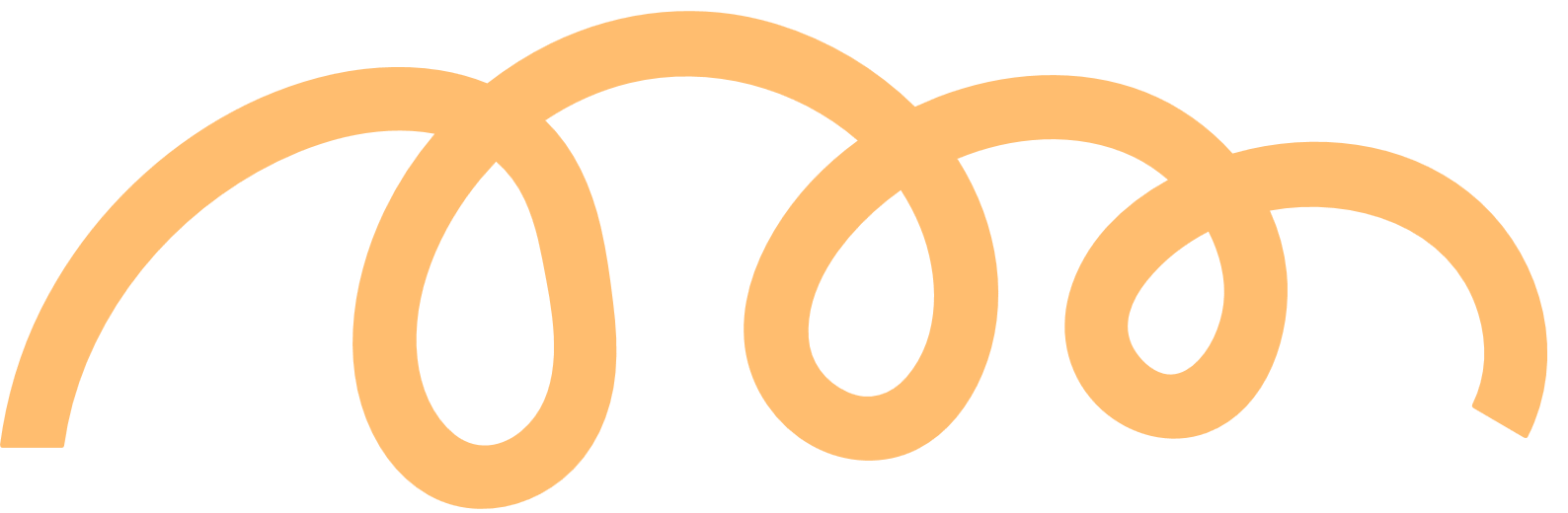 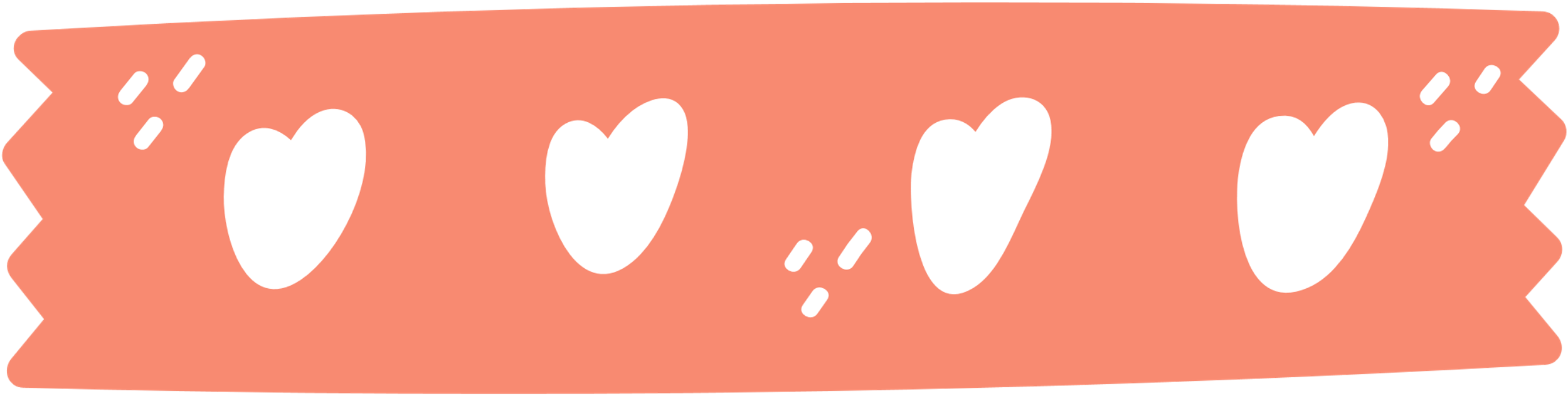 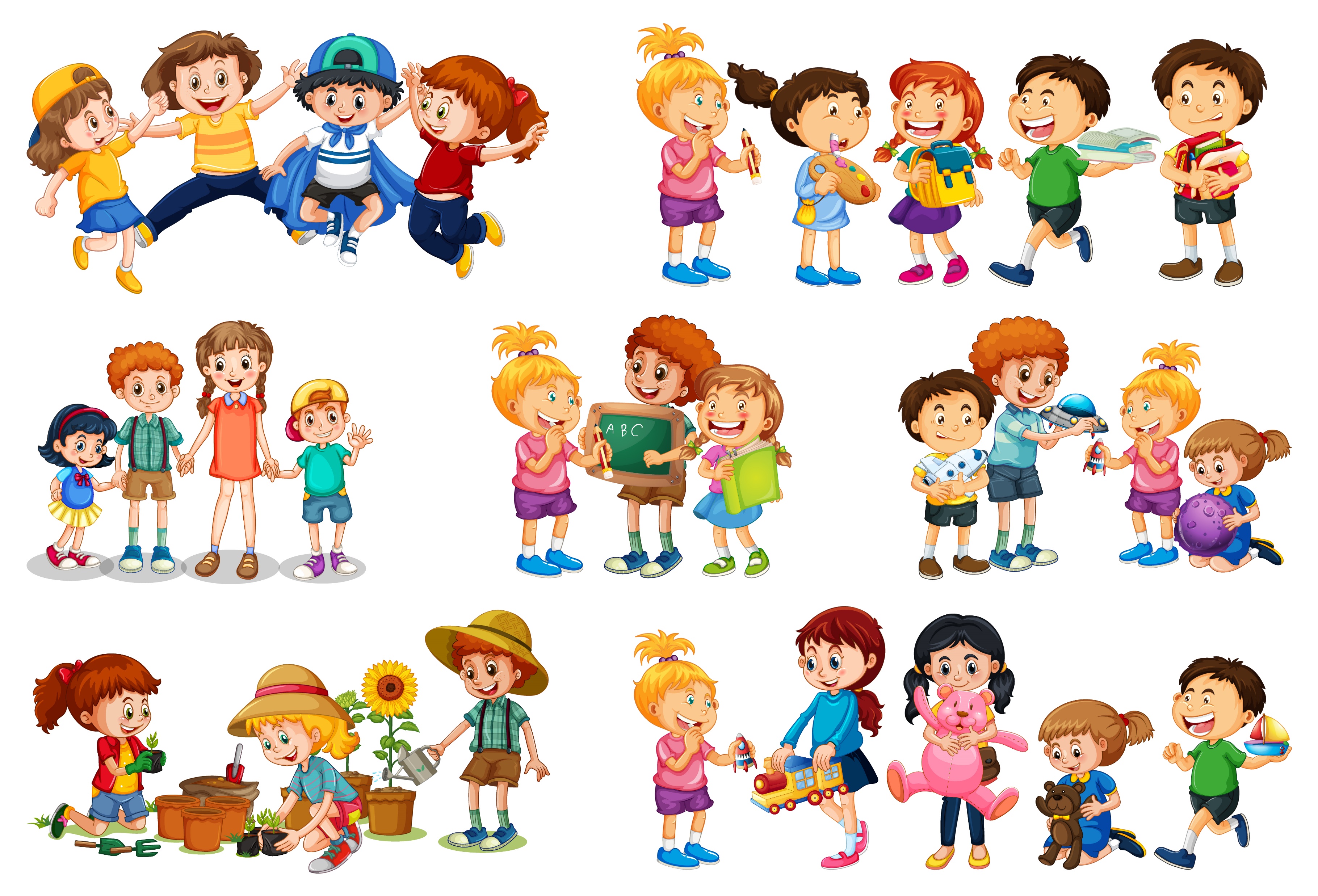 ĐỘNG 
NÃO
HẾT GIỜ
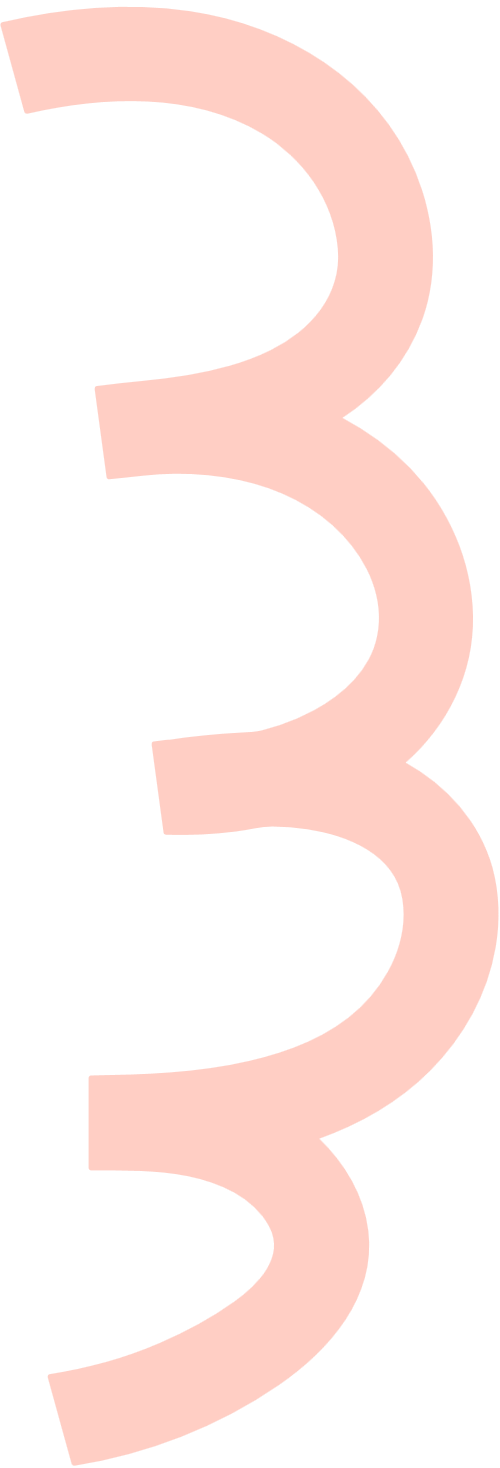 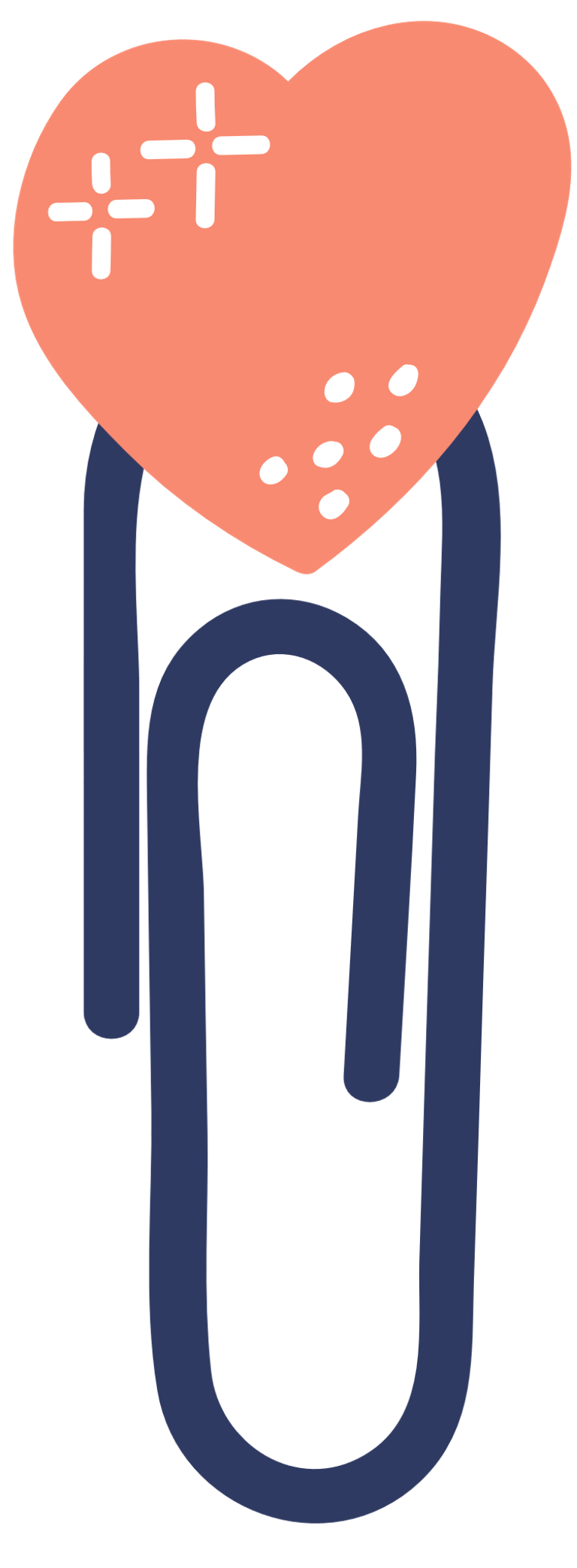 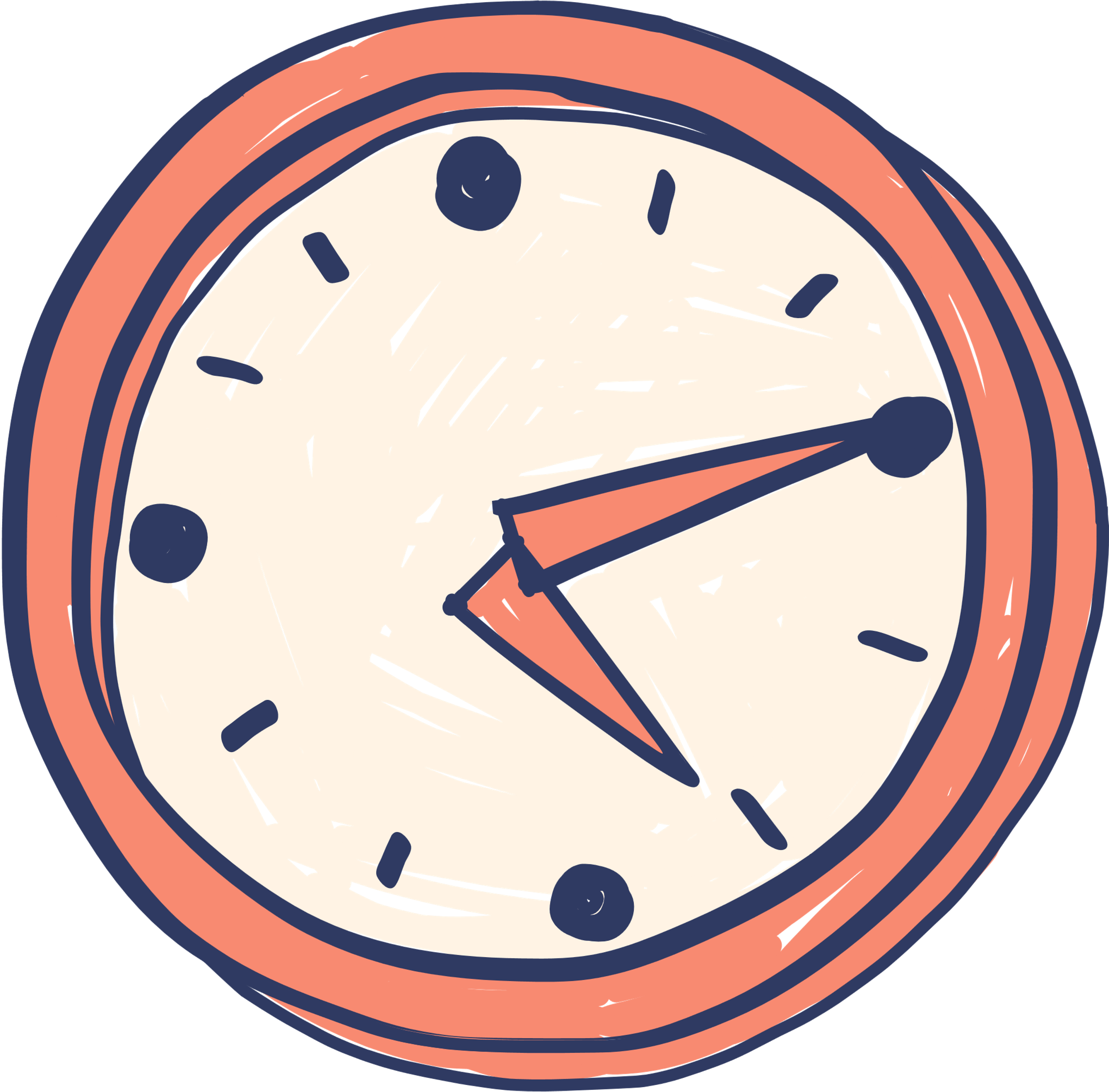 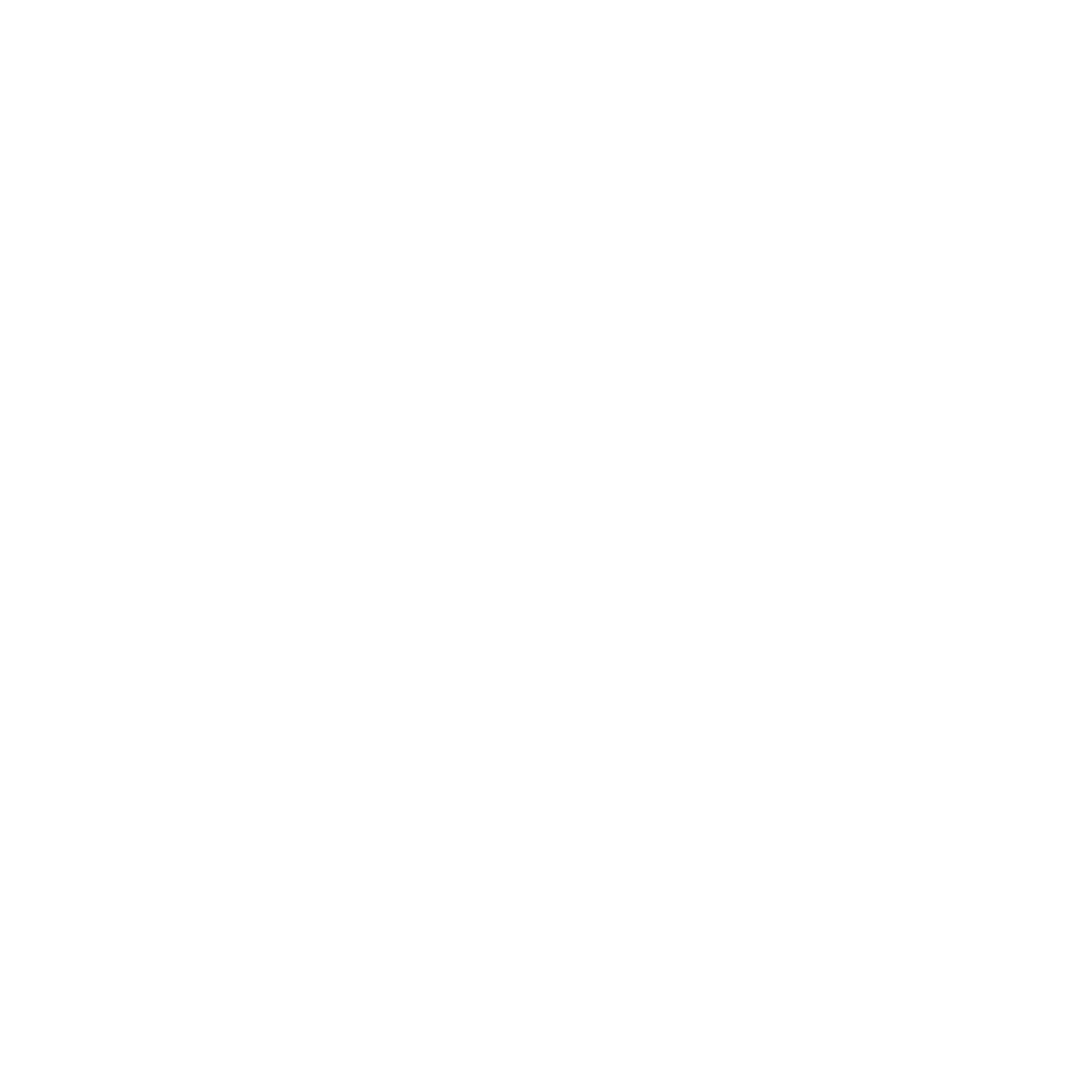 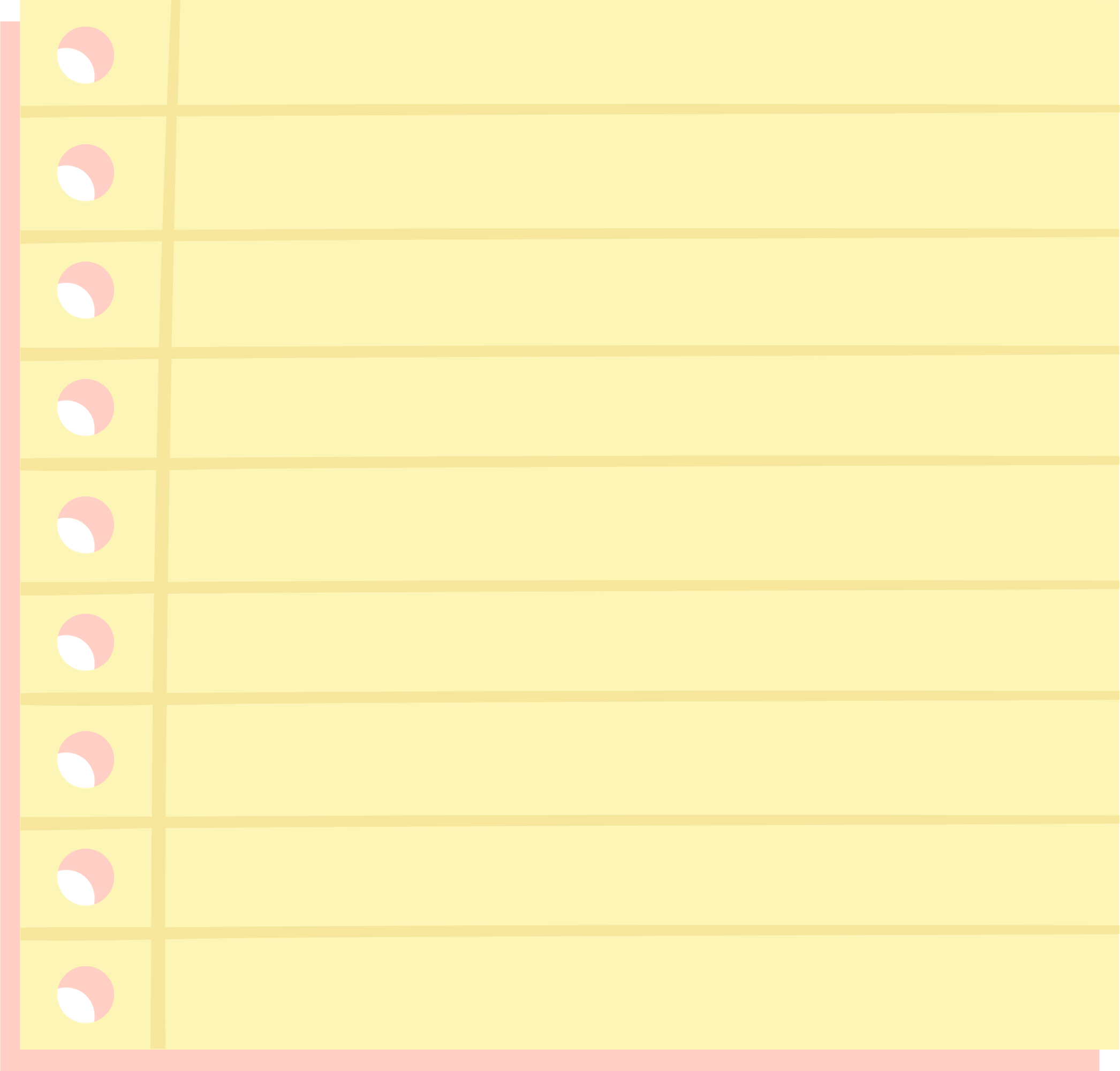 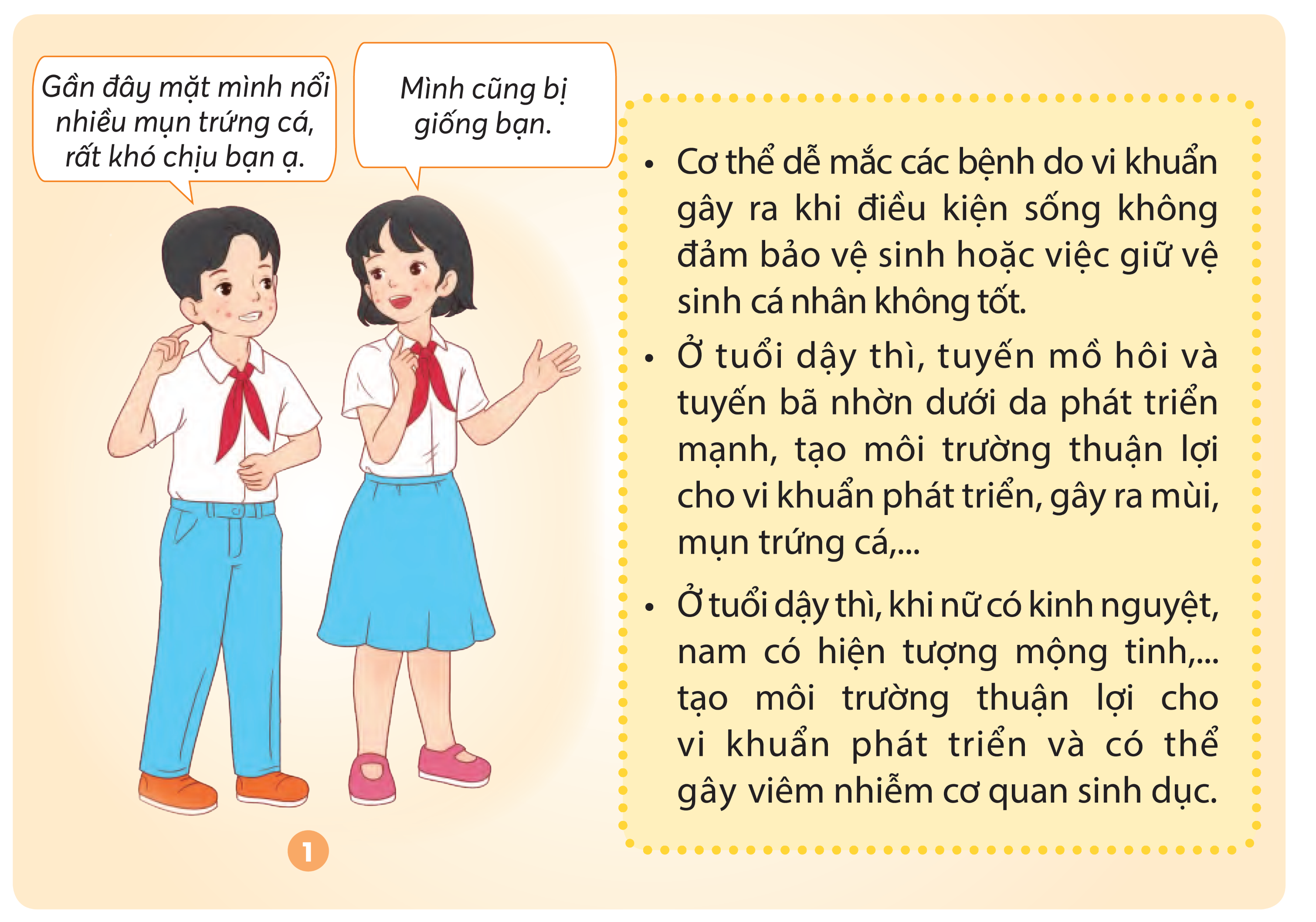 • Cơ thể dễ mắc các bệnh do vi khuẩn gây ra khi điều kiện sống không đảm bảo vệ sinh hoặc việc giữ vệ sinh cá nhân không tốt.
• Ở tuổi dậy thì, tuyến mồ hôi và tuyến bã nhờn dưới da phát triển mạnh, tạo môi trường thuận lợi cho vi khuẩn phát triển, gây ra mùi, mụn trứng cá,...
• Ở tuổi dậy thì, khi nữ có kinh nguyệt, nam có hiện tượng mộng tinh,... tạo môi trường thuận lợi cho vi khuẩn phát triển và có thể gây viêm nhiễm cơ quan sinh dục.
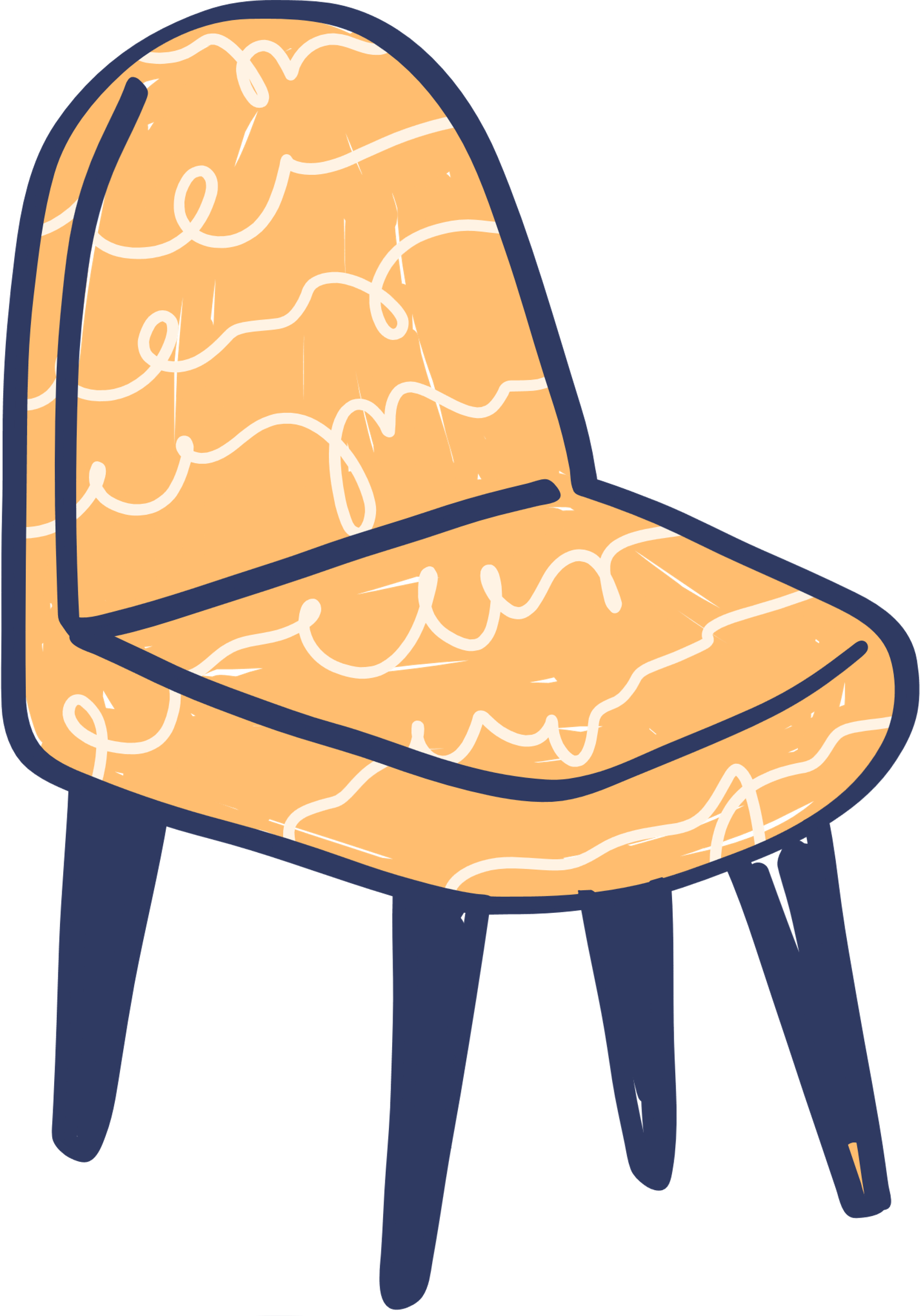 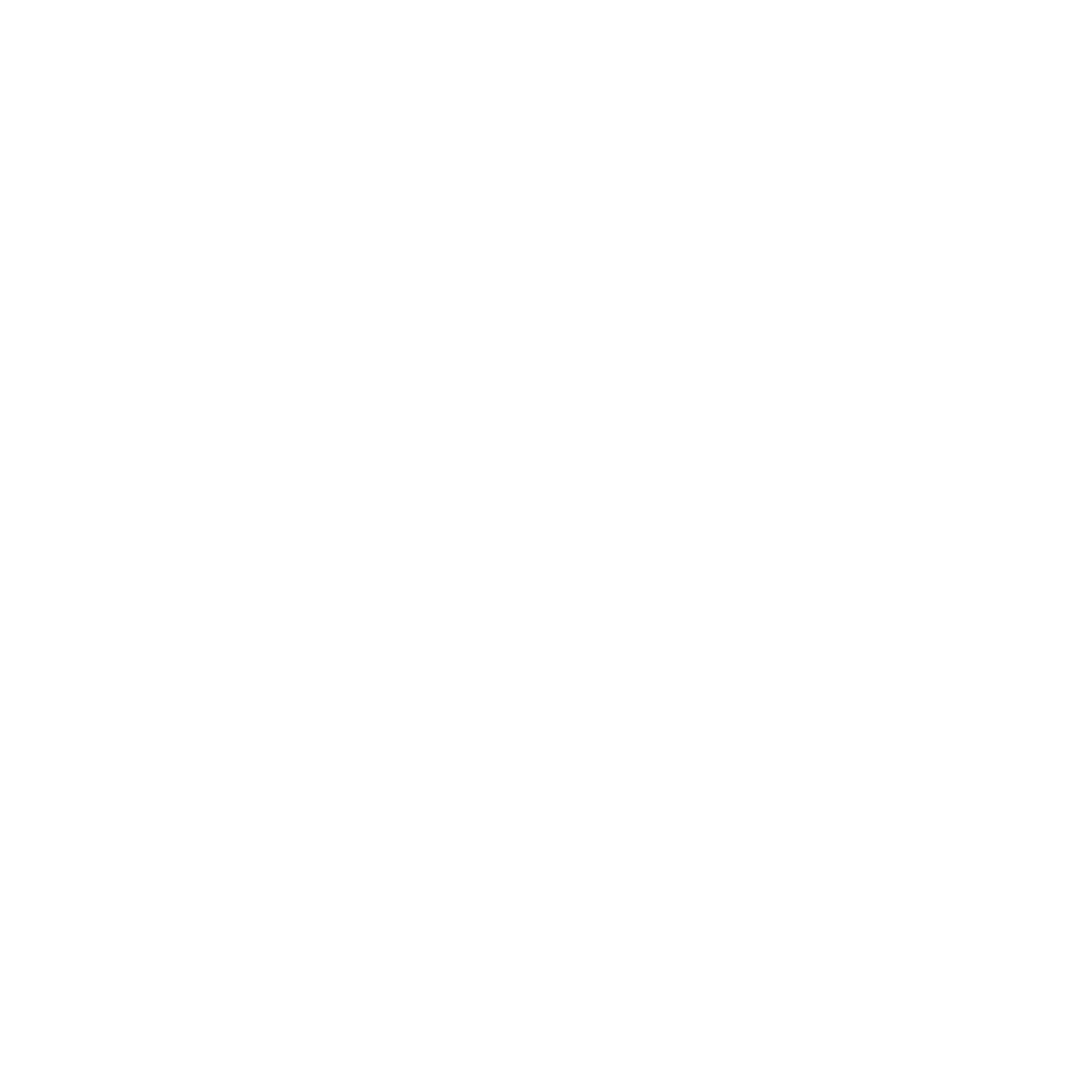 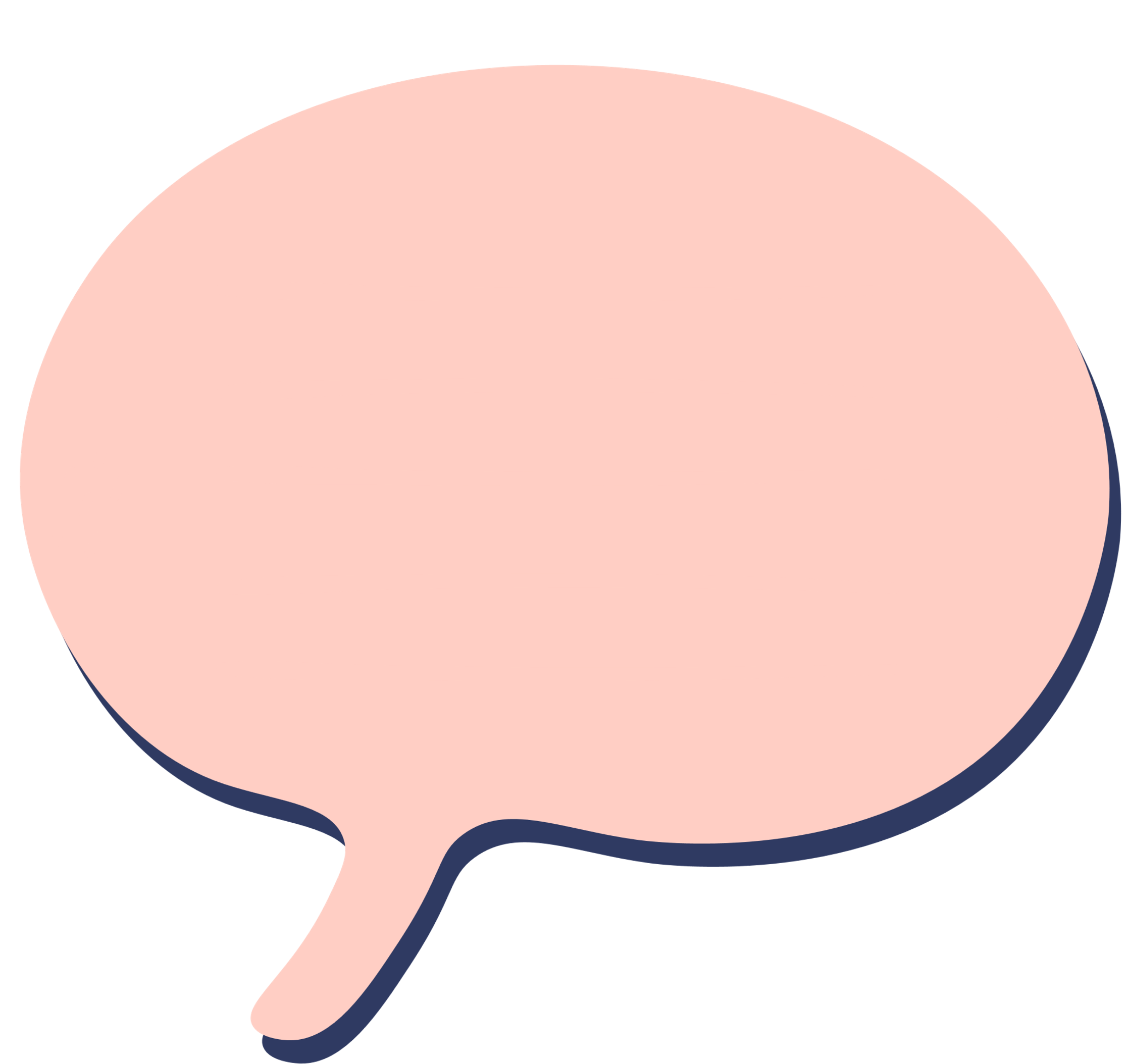 Kể thêm những lí do cần giữ vệ sinh cơ thể, đặc biệt là ở tuổi dậy thì.
Kết luận
Cần phải giữ vệ sinh cơ thể, đặc biệt là ở tuổi dậy thì vì tuyến mồ hôi và tuyến bã nhờn hoạt động mạnh; khi nam bị mộng tinh, nữ có kinh nguyệt tạo môi trường thuận lợi cho vi khuẩn phát triển;....
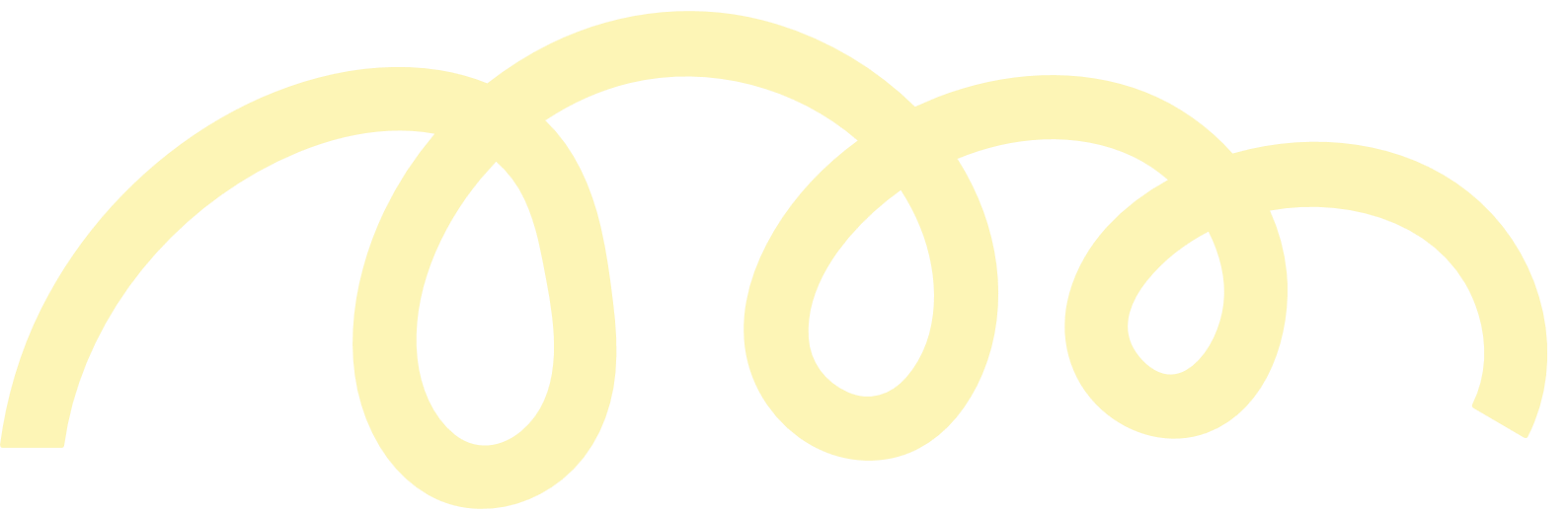 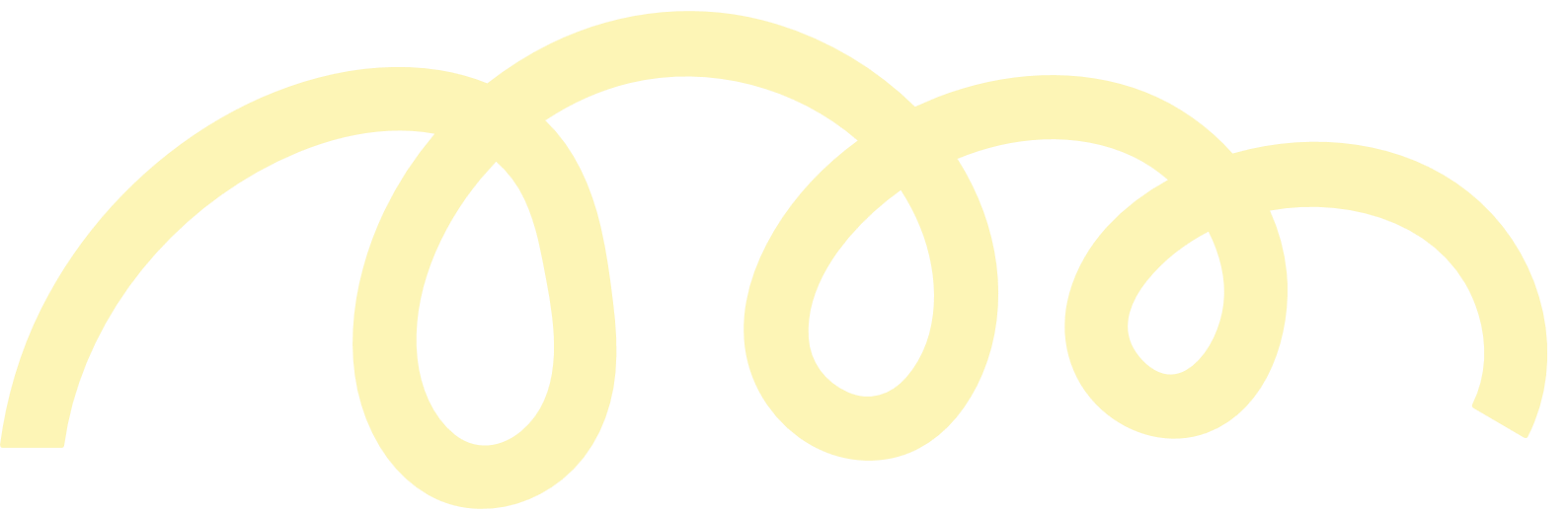 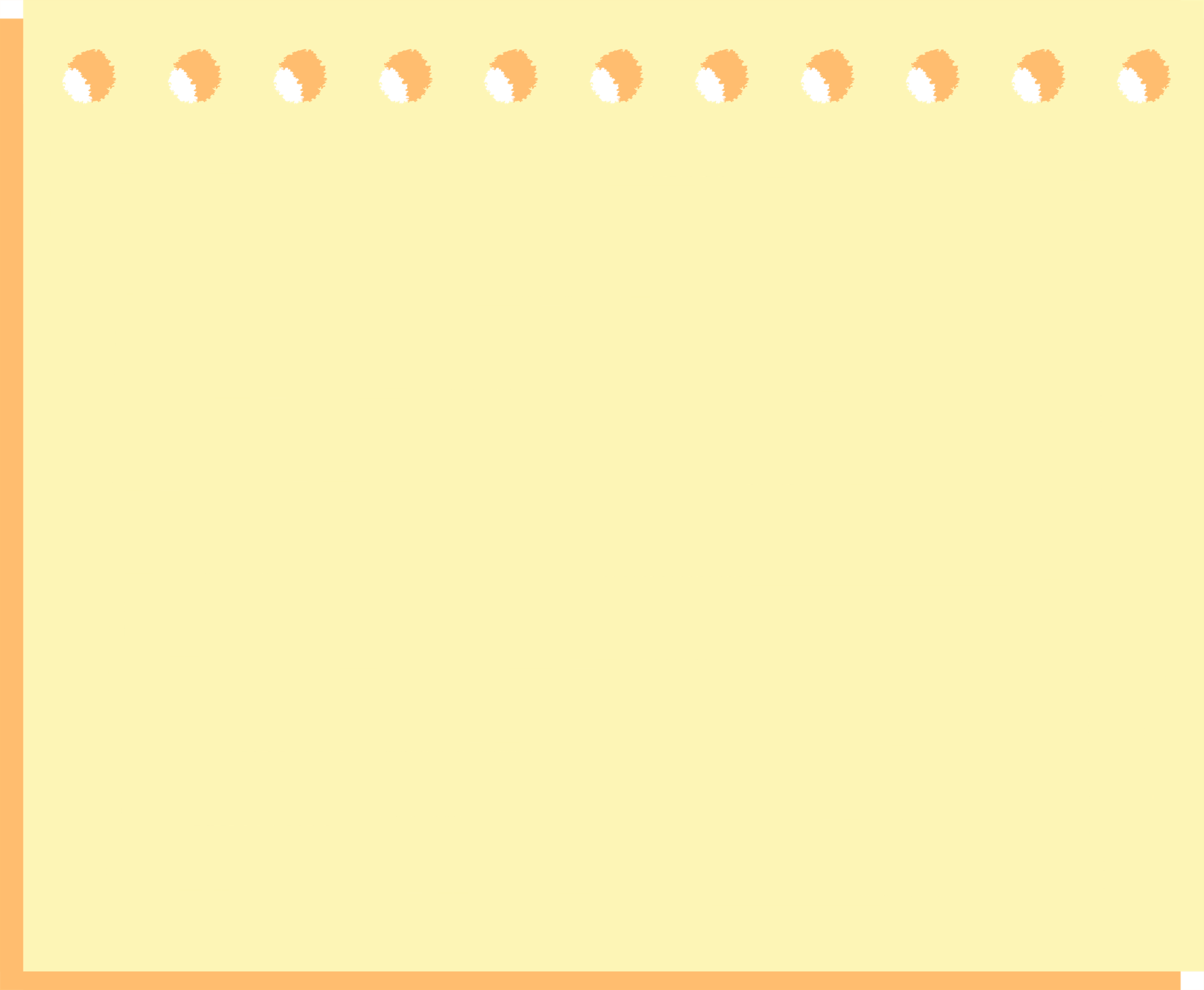 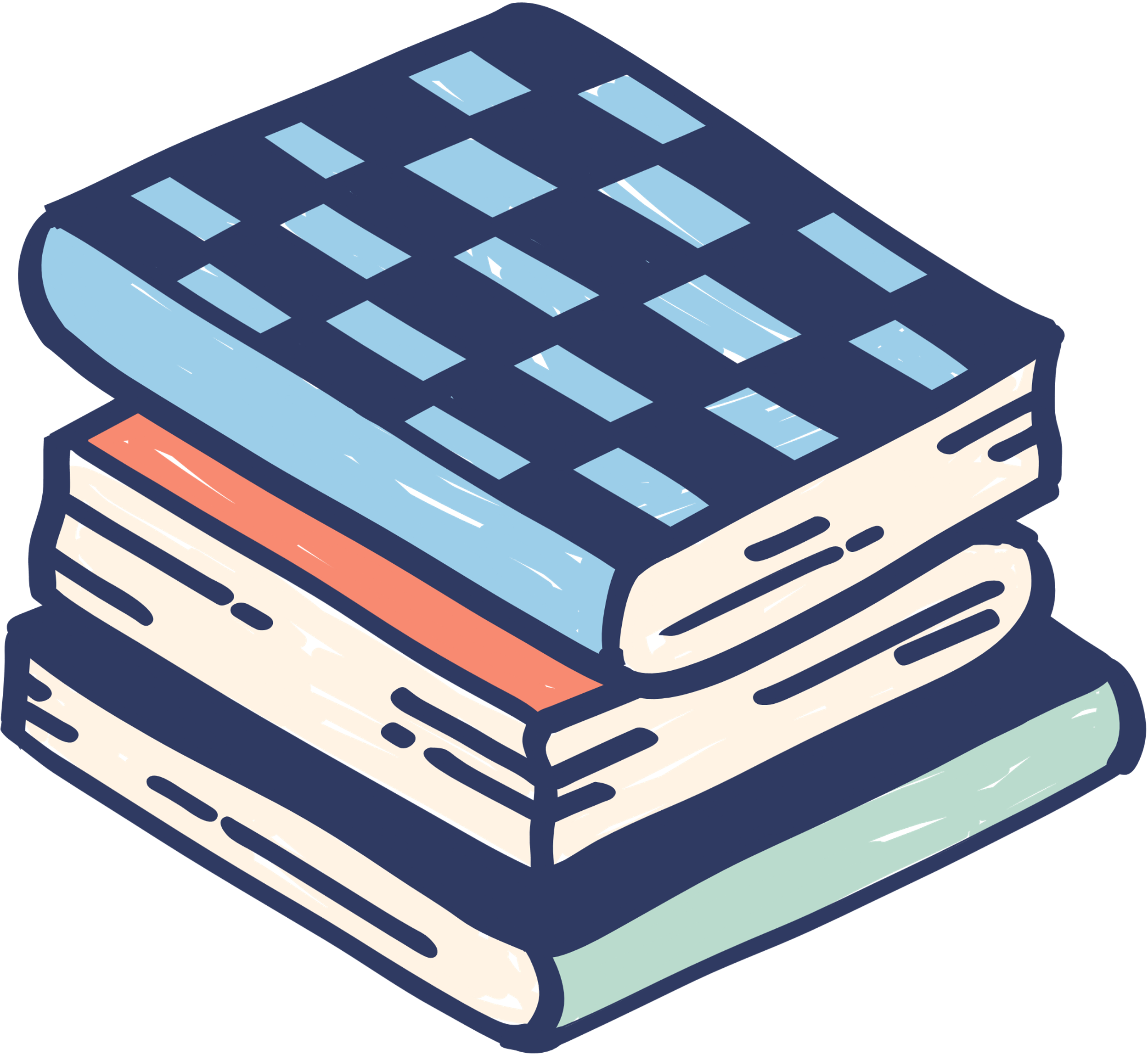 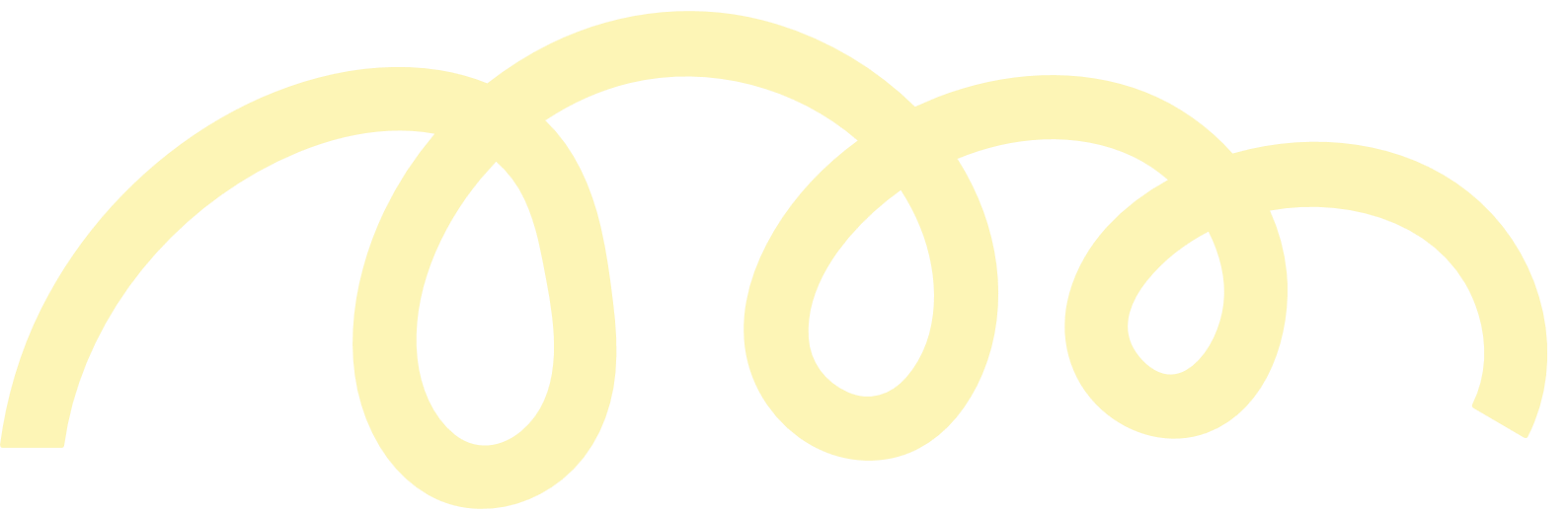 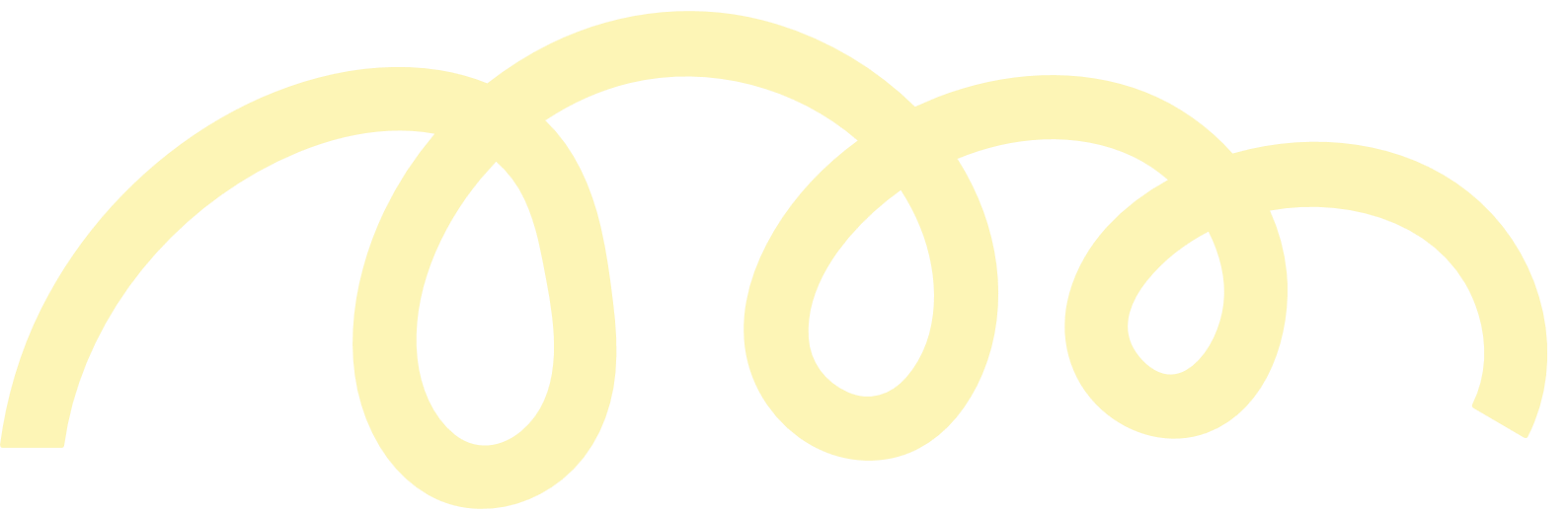 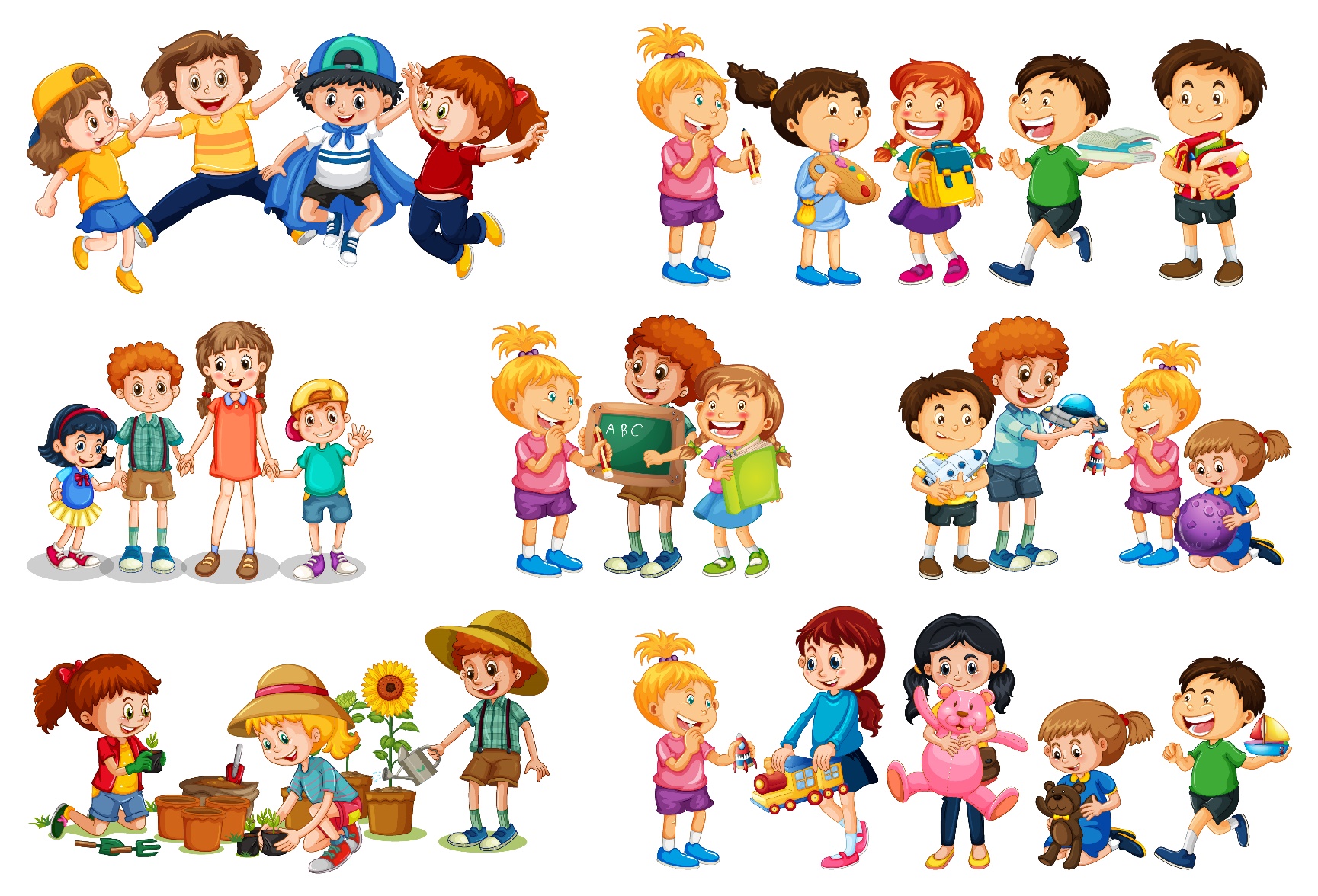 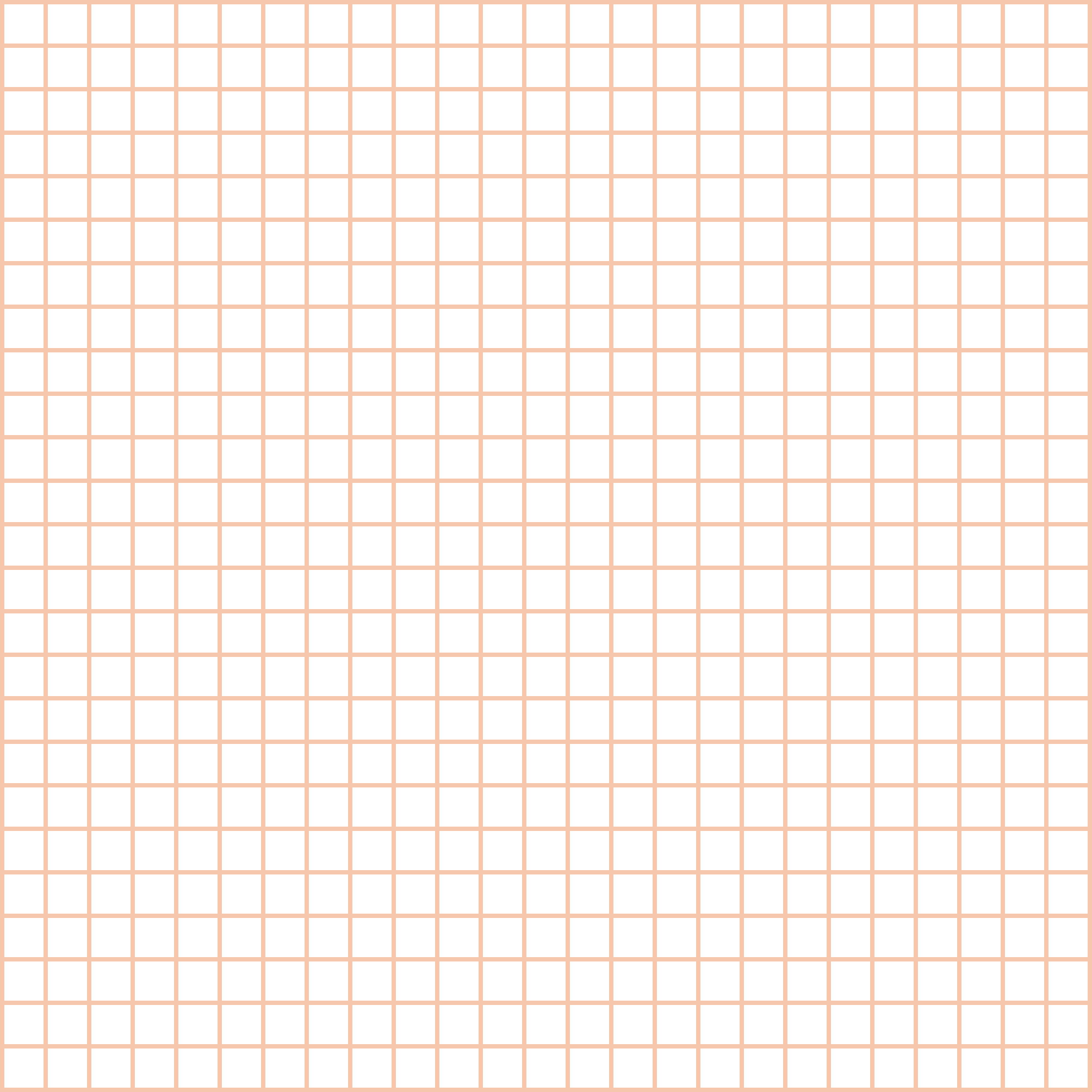 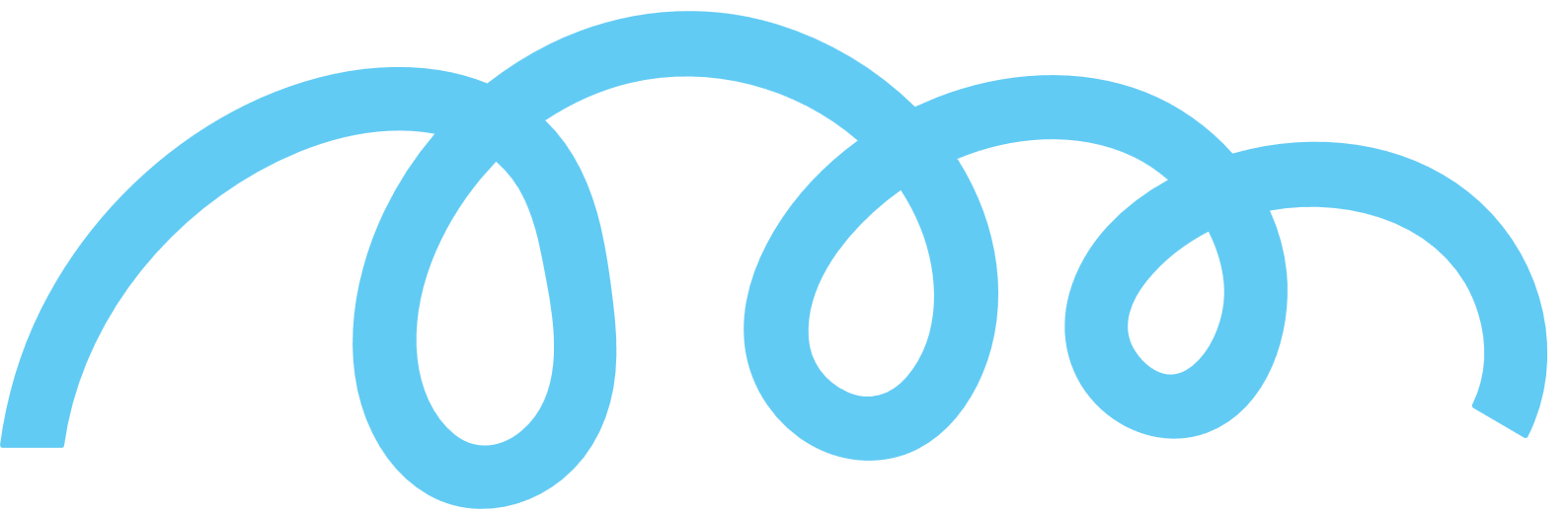 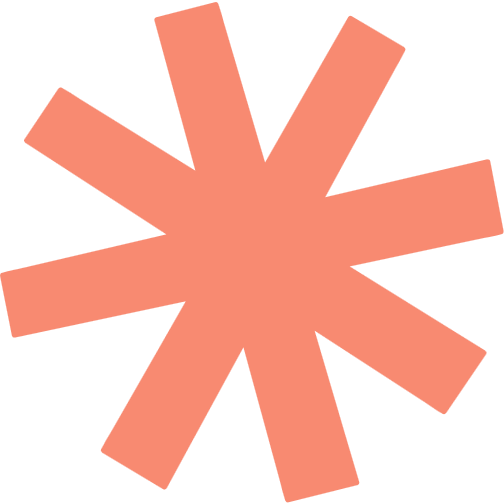 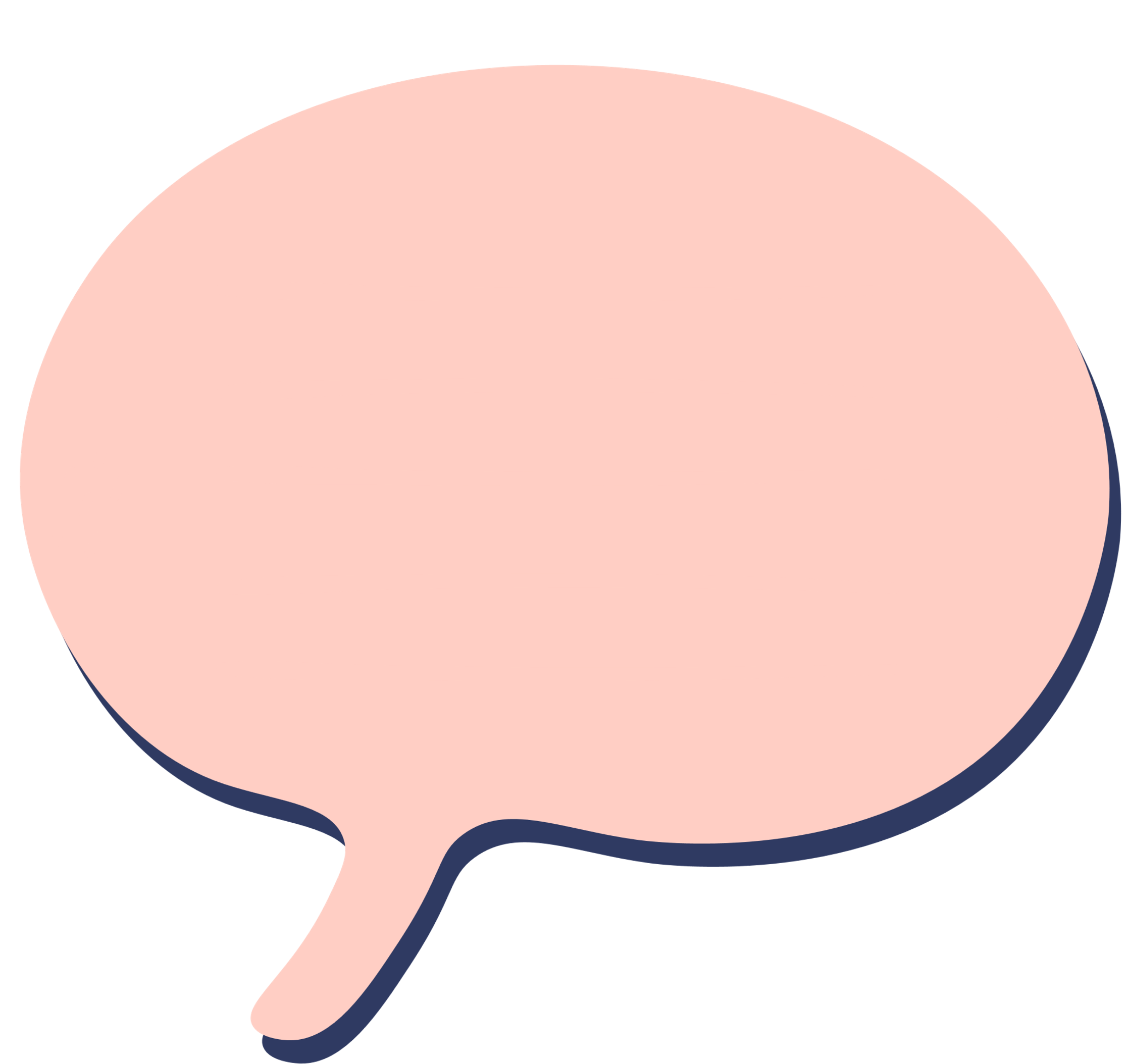 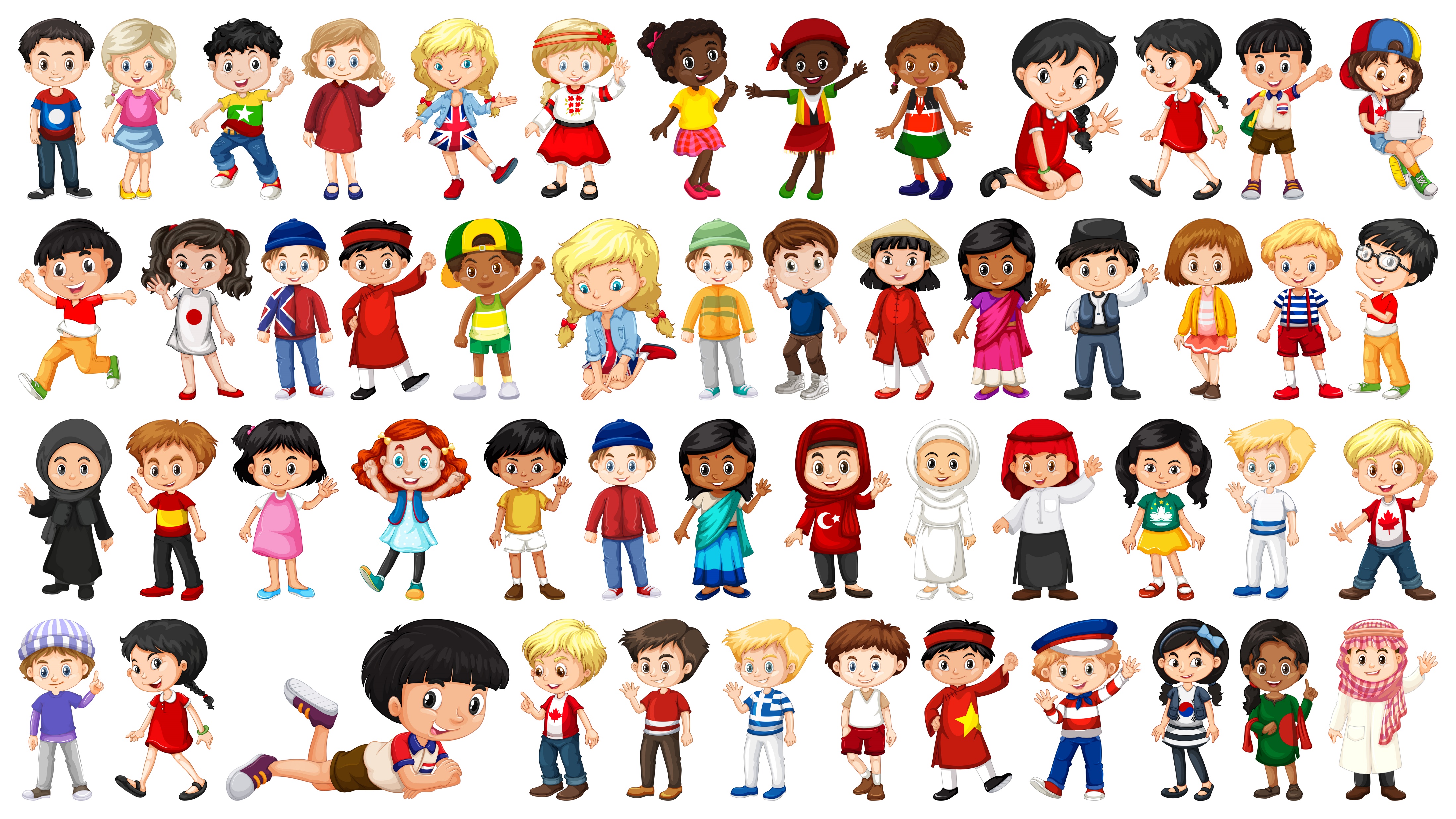 Tìm hiểu những việc cần làm để chăm sóc, bảo vệ sức khoẻ tuổi dậy thì
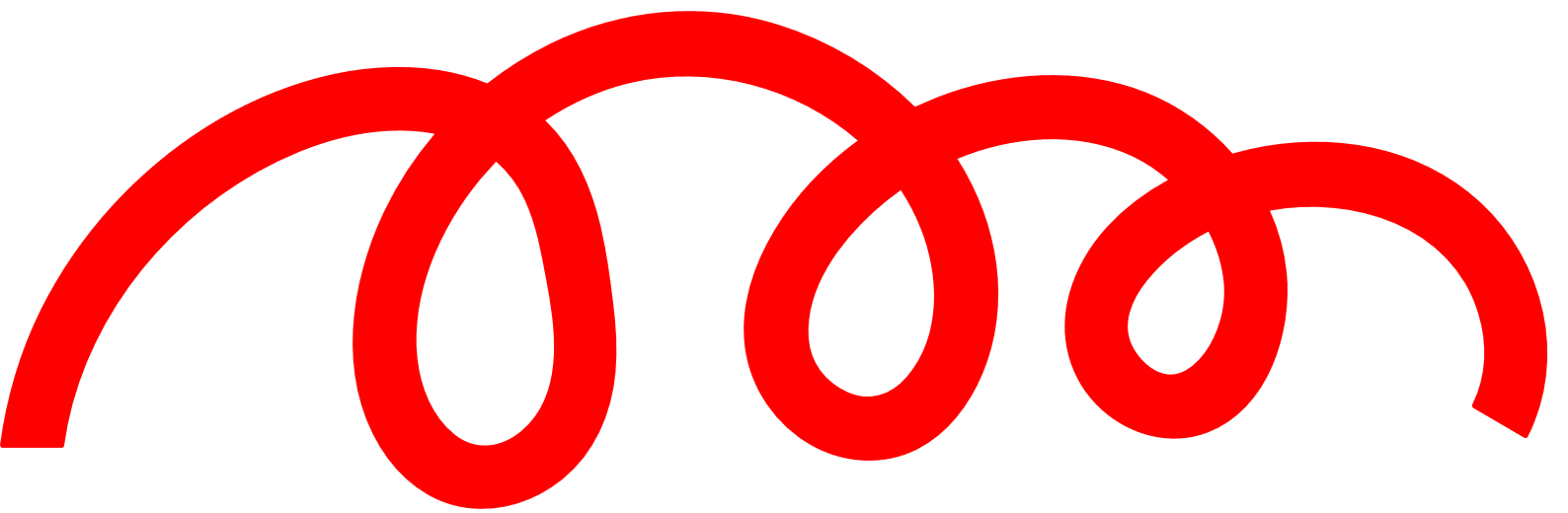 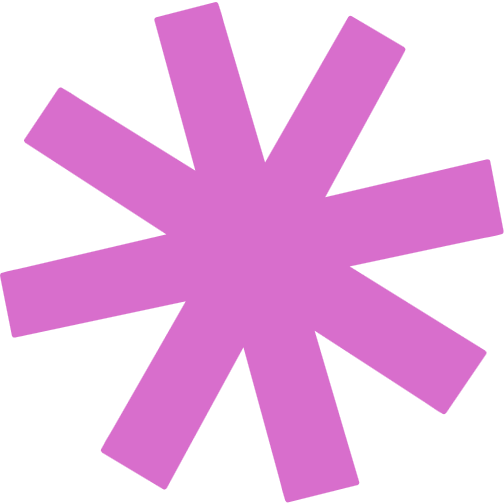 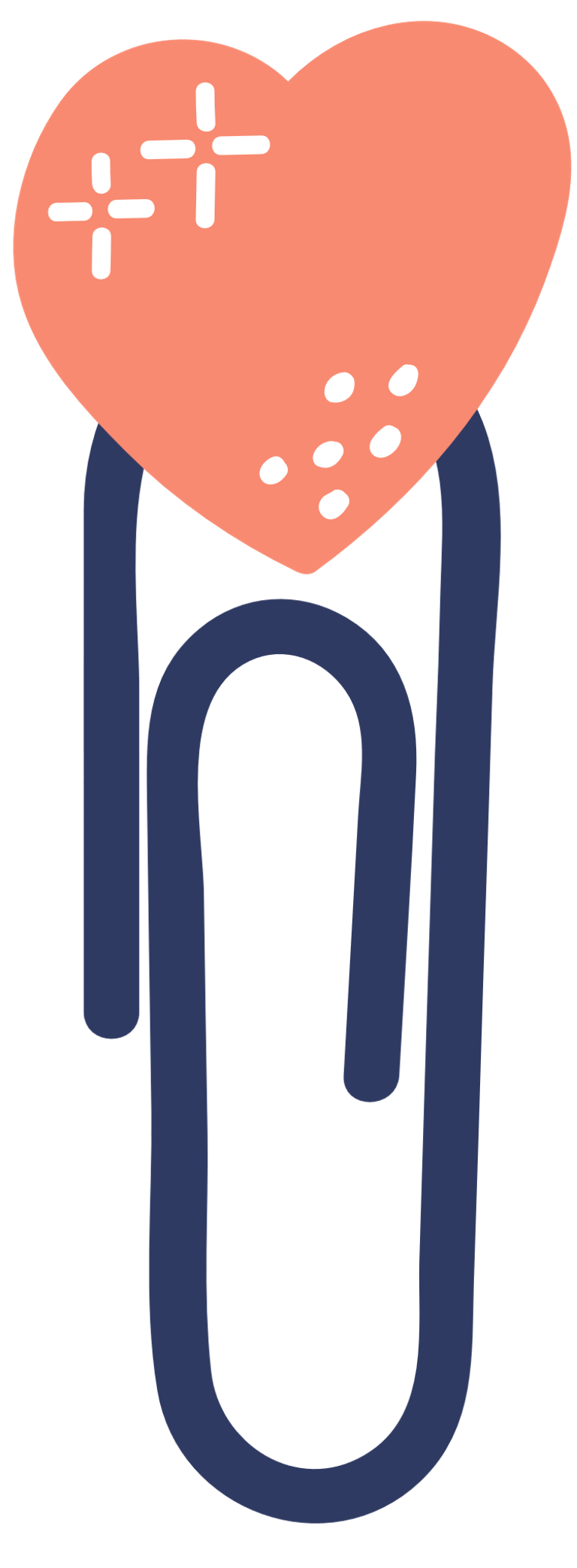 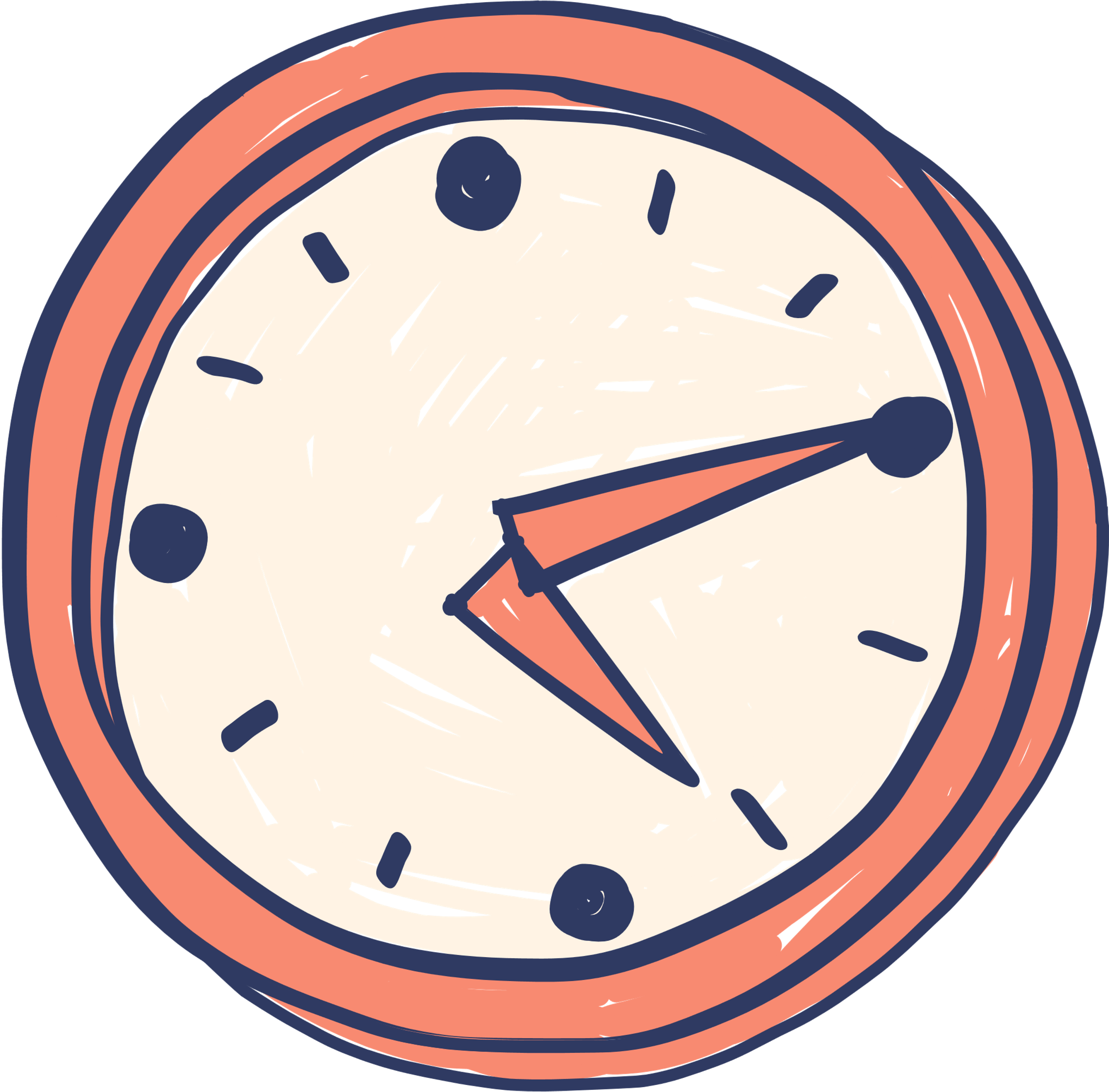 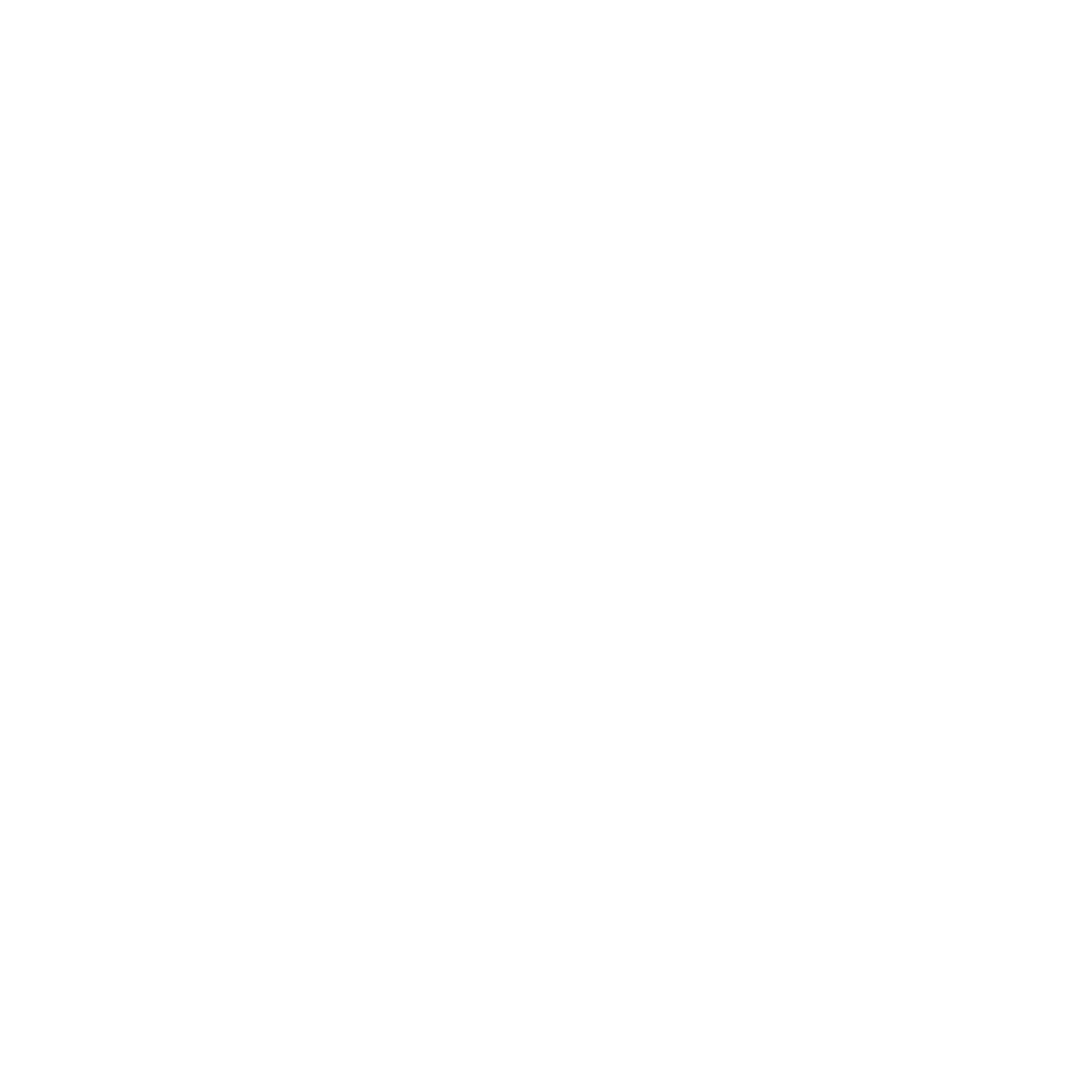 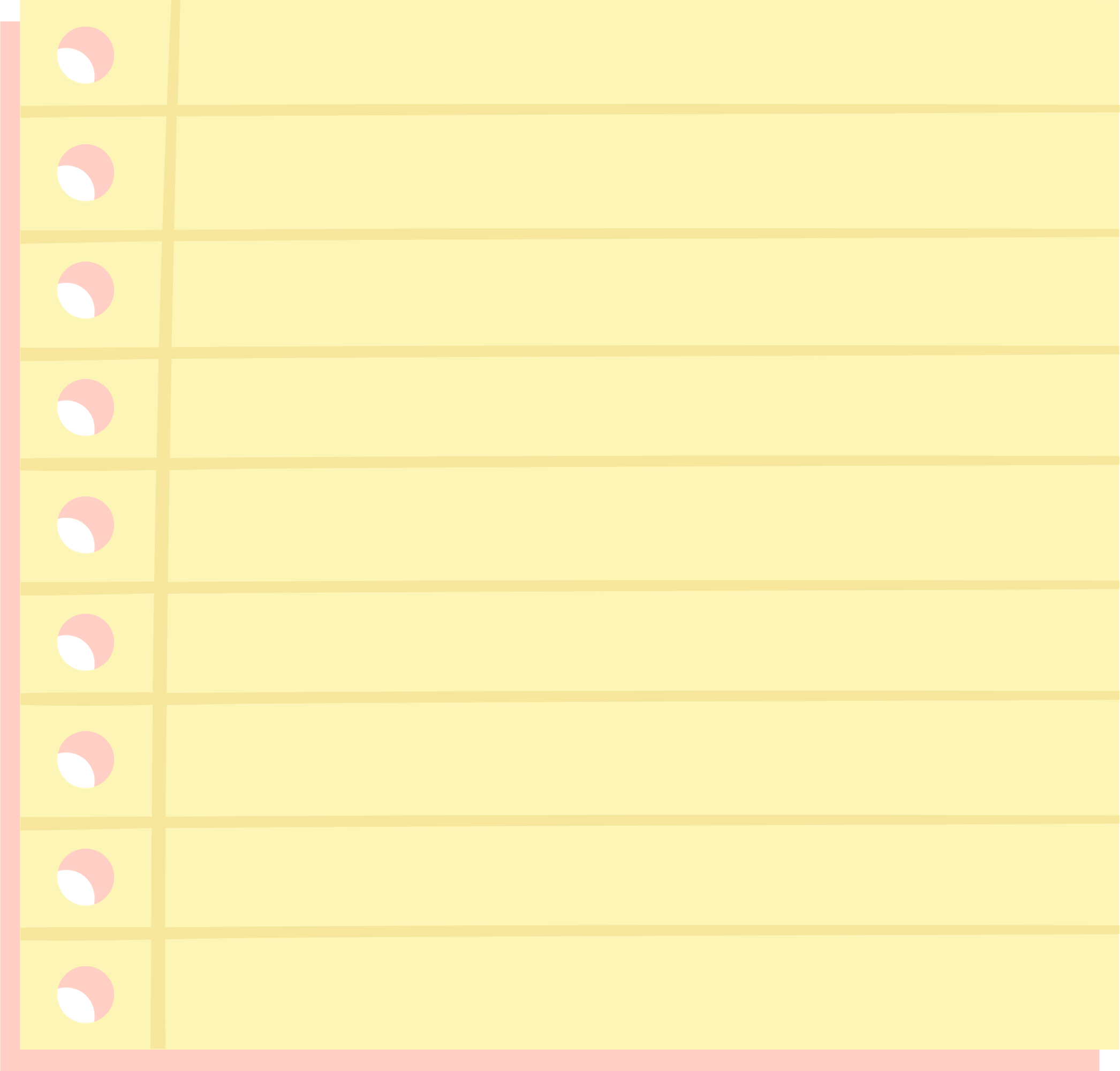 Quan sát hình, đọc thông tin và cho biết những việc nên làm, không nên làm để chăm sóc và bảo vệ sức khoẻ về thể chất, tinh thần ở tuổi dậy thì.
Một số việc cần làm để vệ sinh cơ thể và cơ quan sinh dục:
• Đối với cả nam và nữ:
+ Hằng ngày, cần sử dụng nước sạch, ấm để vệ sinh cơ quan sinh dục ngoài một cách nhẹ nhàng, rửa cơ quan sinh dục trước rồi đến hậu môn, sau đó dùng khăn sạch để lau khô. Sau khi đi đại tiện, dùng giấy vệ sinh lau từ phía trước ra phía sau,...
+ Chọn mặc quần áo lót vừa vặn, bằng chất vải cô-tông.
• Đối với nữ, vào những ngày có kinh nguyệt, cần thay băng vệ sinh khoảng 4 giờ một lần để tránh vi khuẩn gây bệnh.
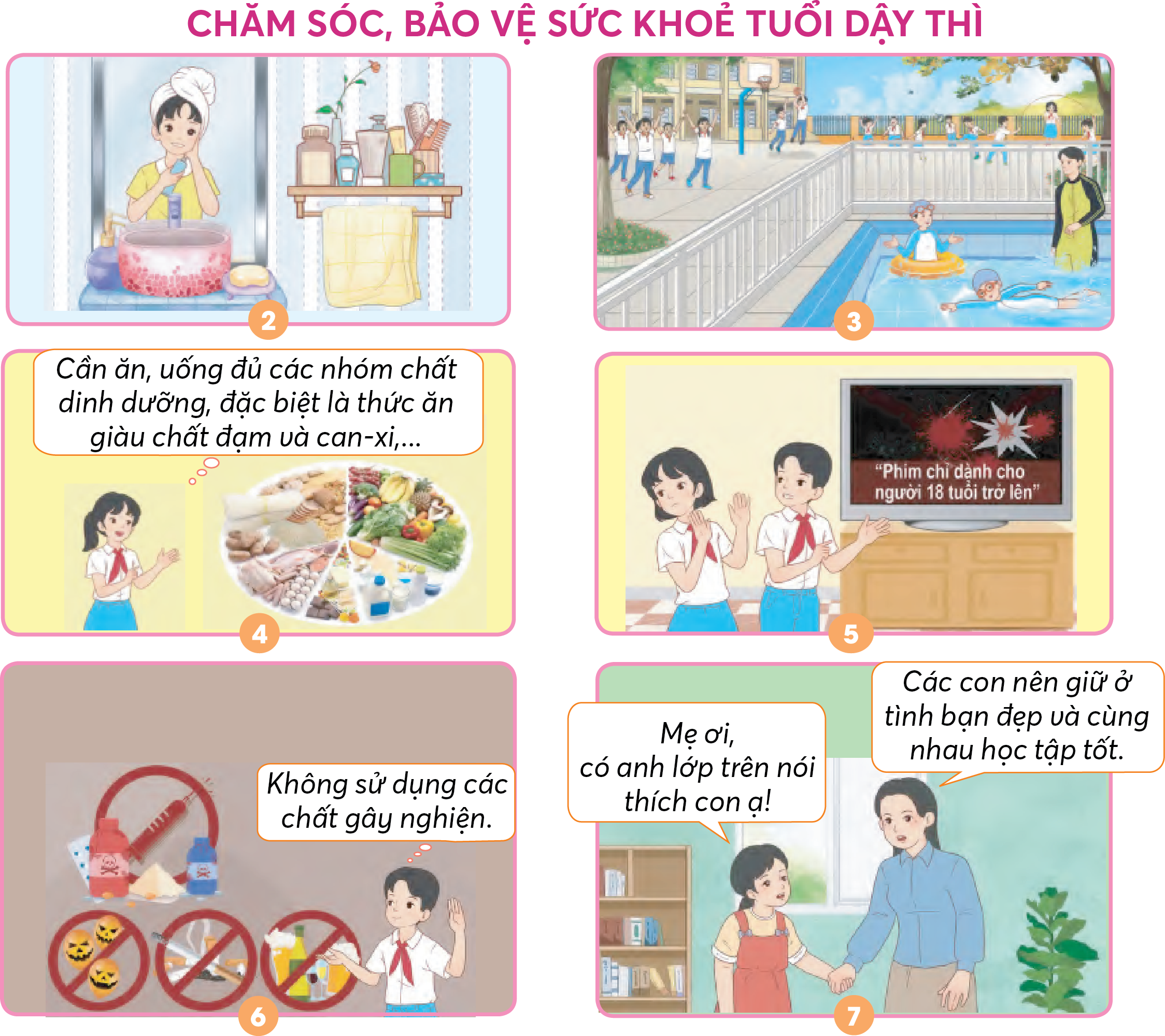 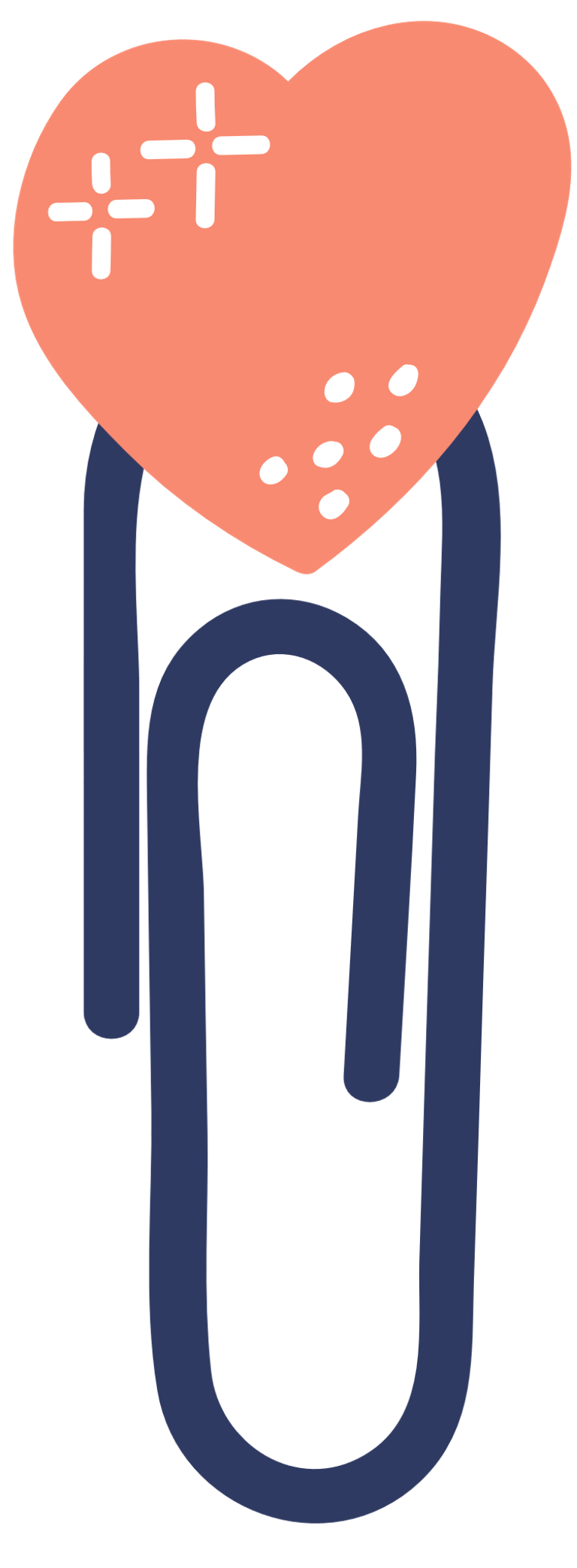 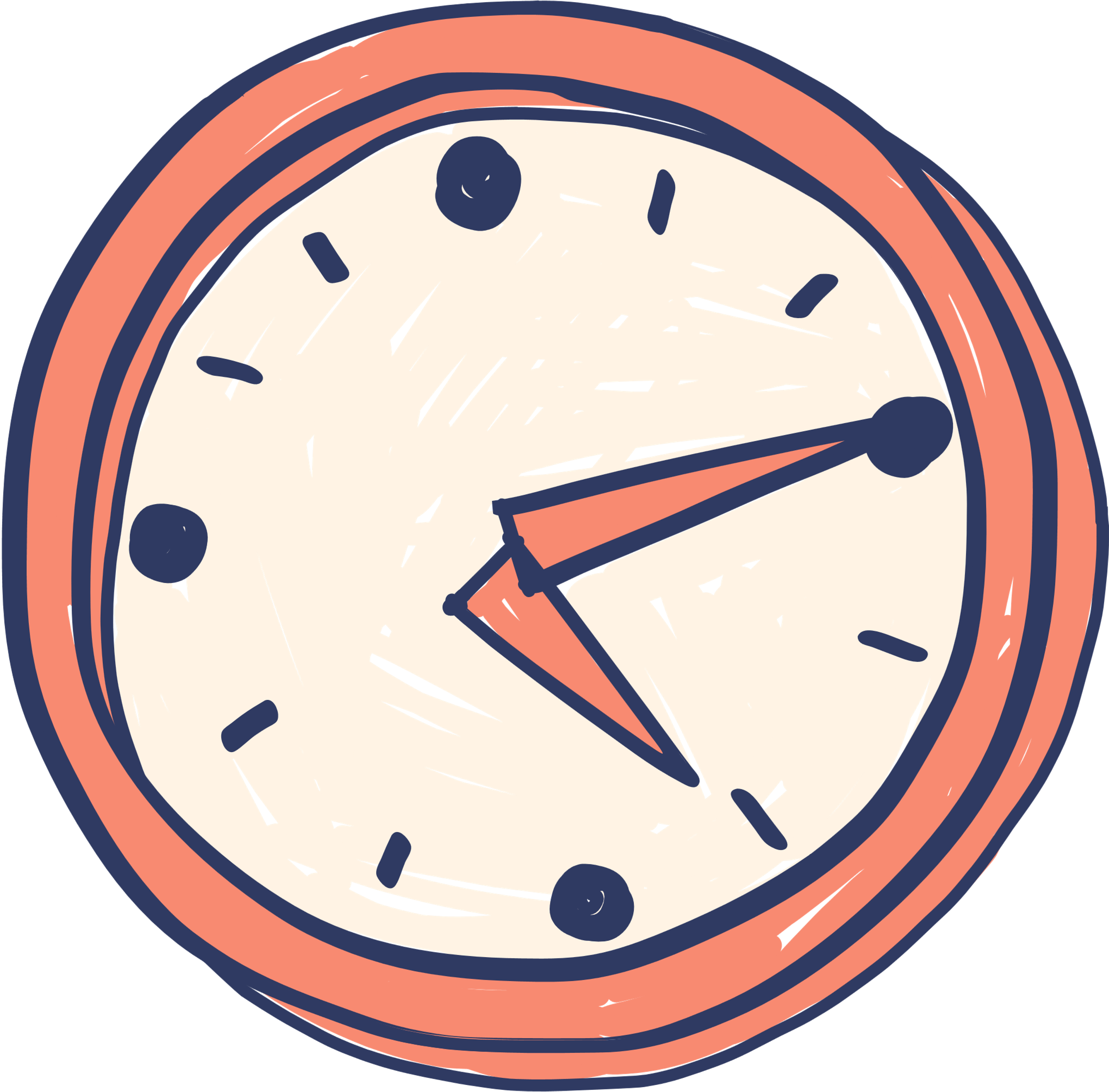 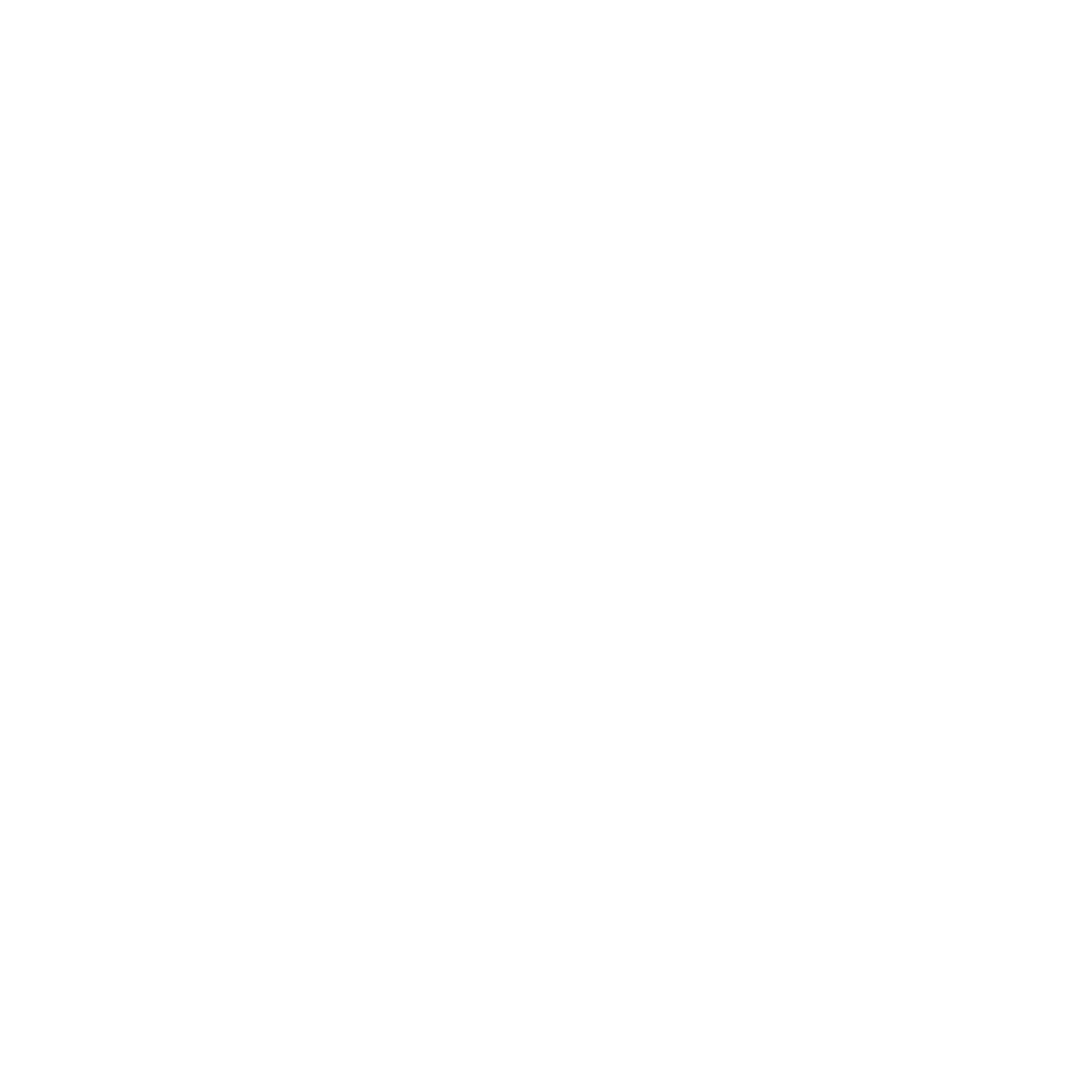 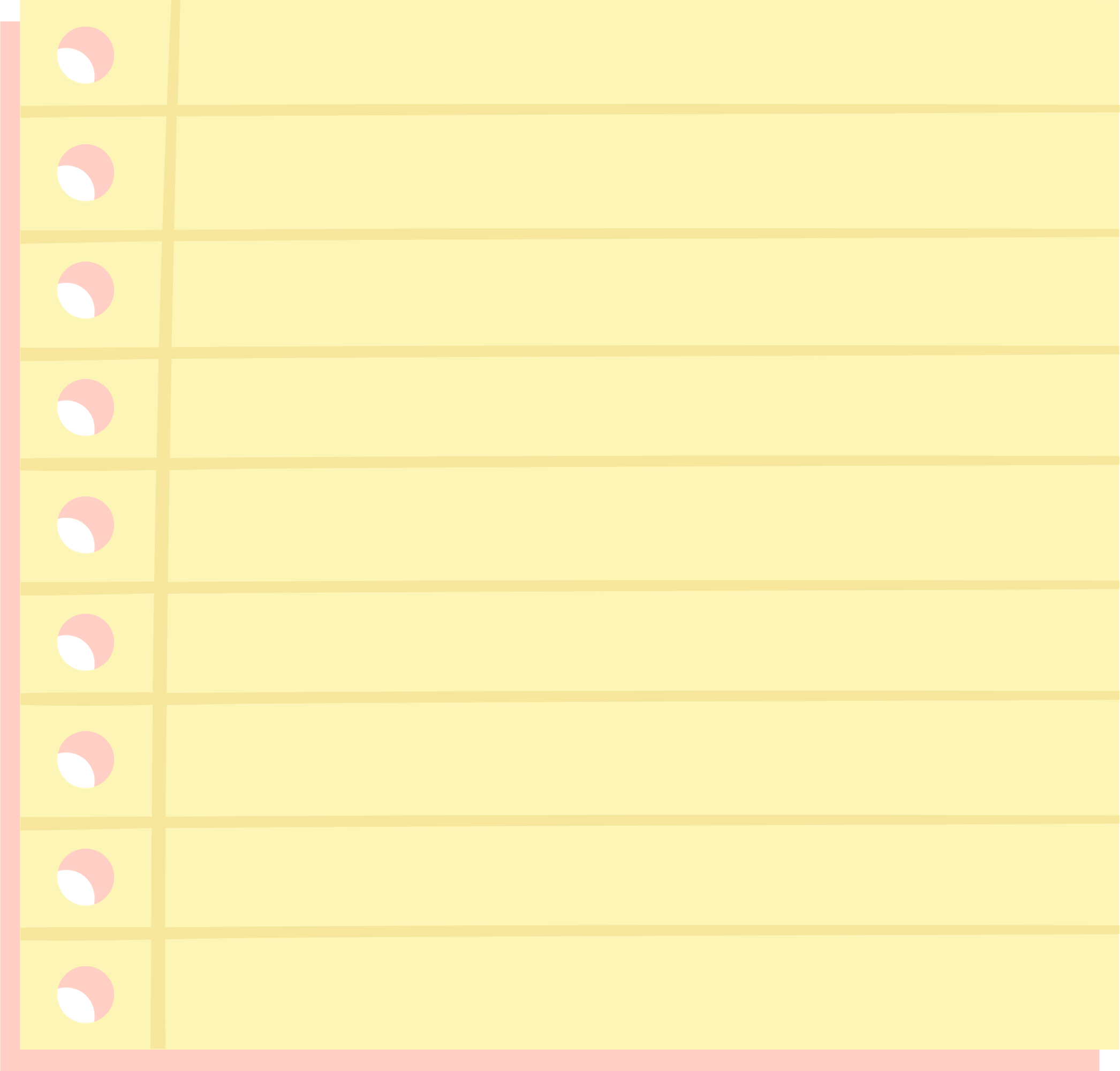 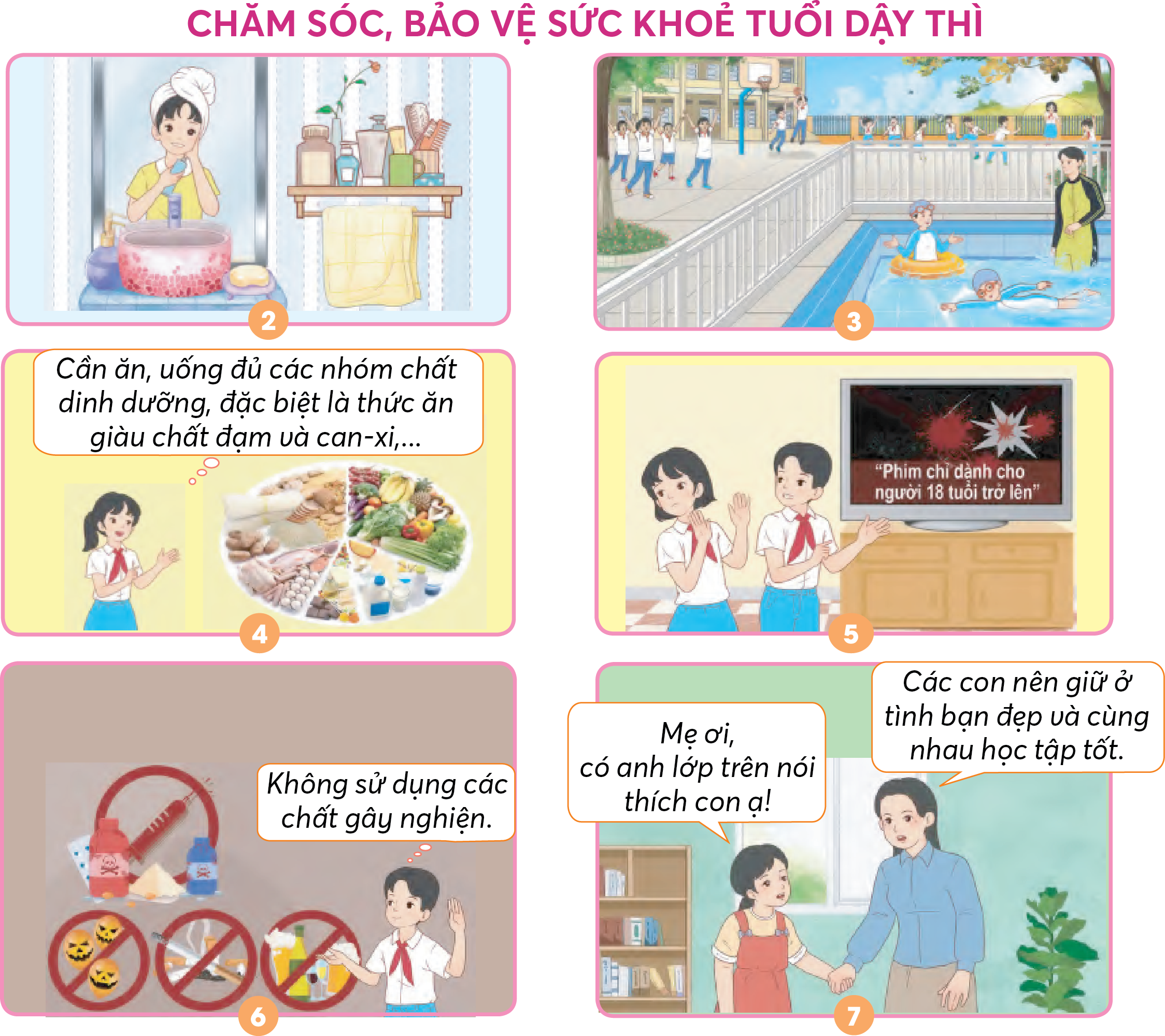 Cần tắm gội và vệ sinh cơ thể sạch sẽ, thay quần áo lót hằng ngày,
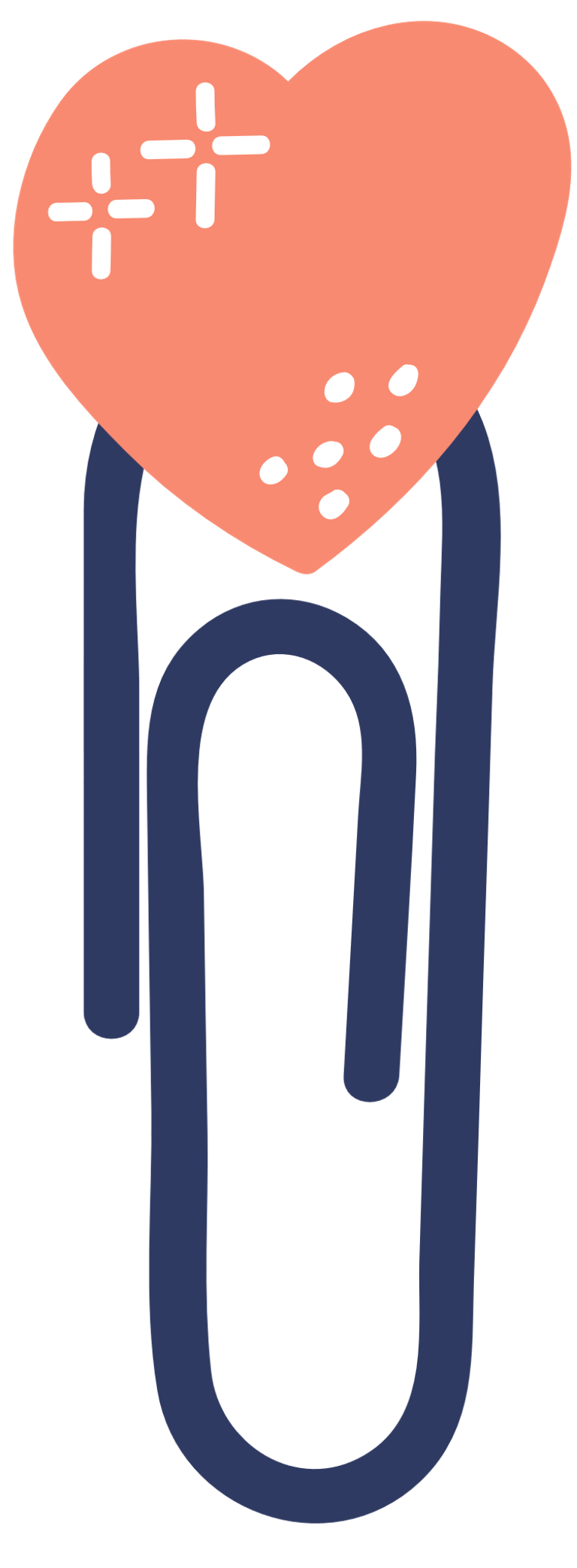 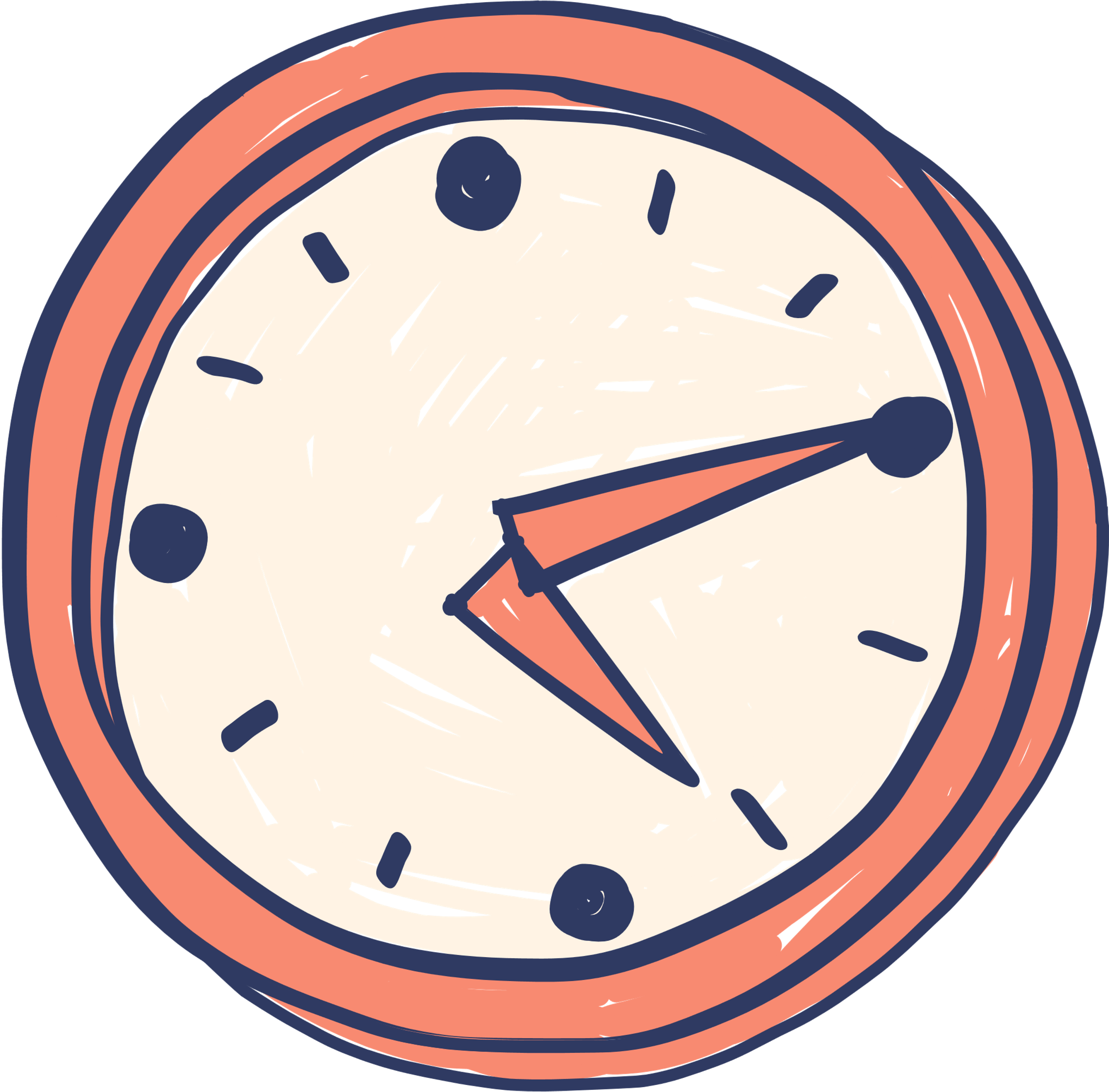 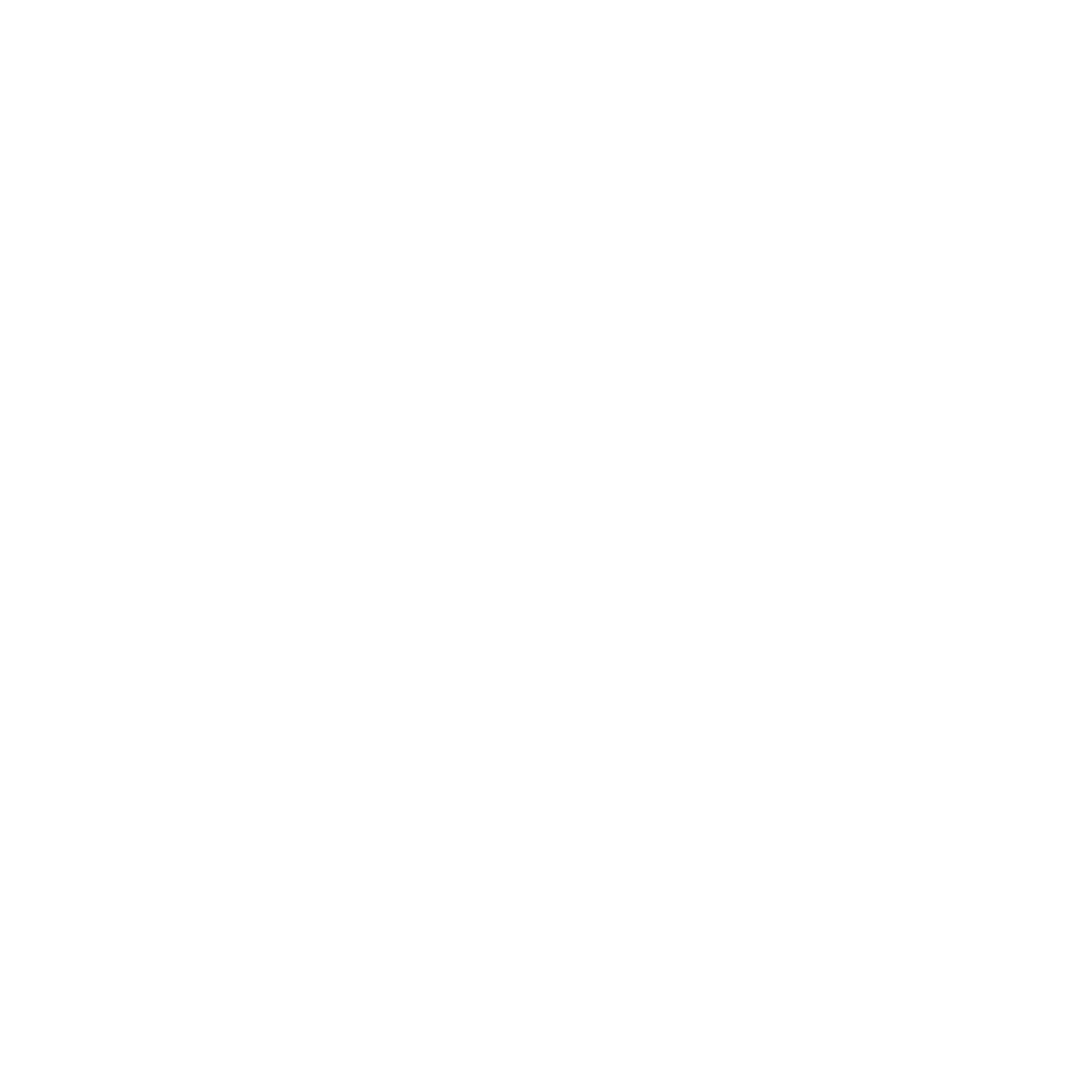 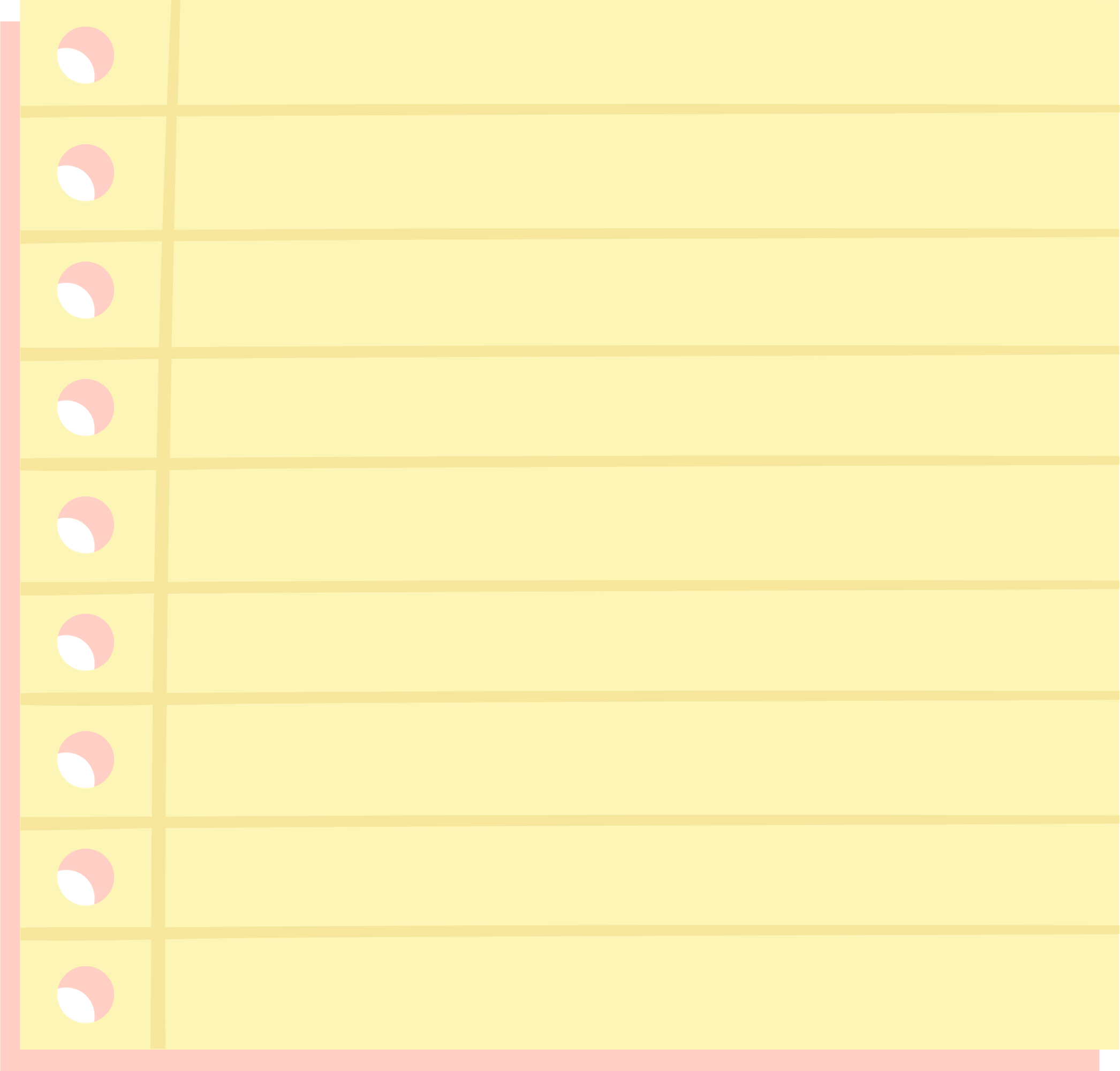 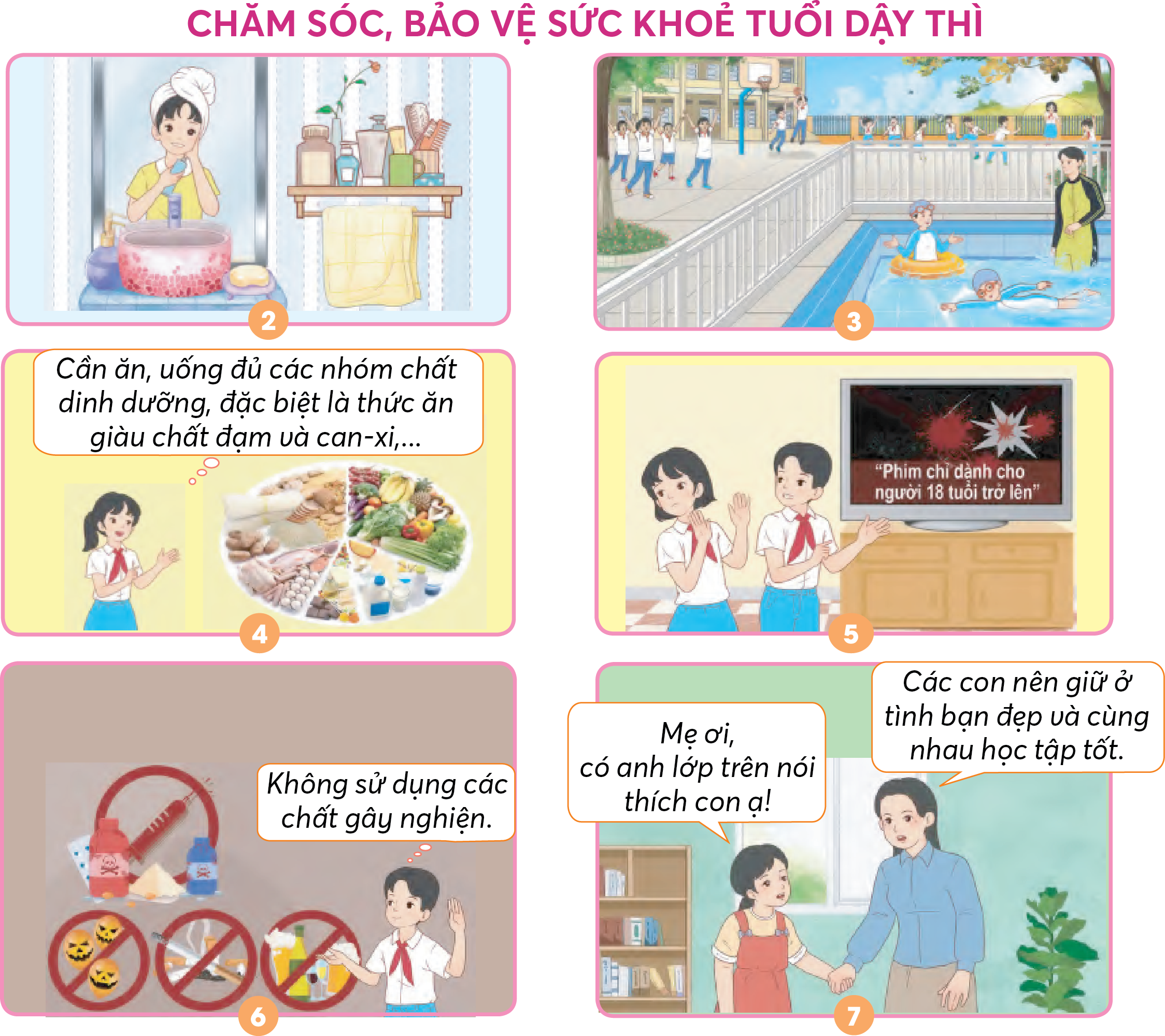 Cần tham gia các hoạt động thể dục, thể thao thường xuyên như chạy, nhảy dây, bóng rổ, bơi,….
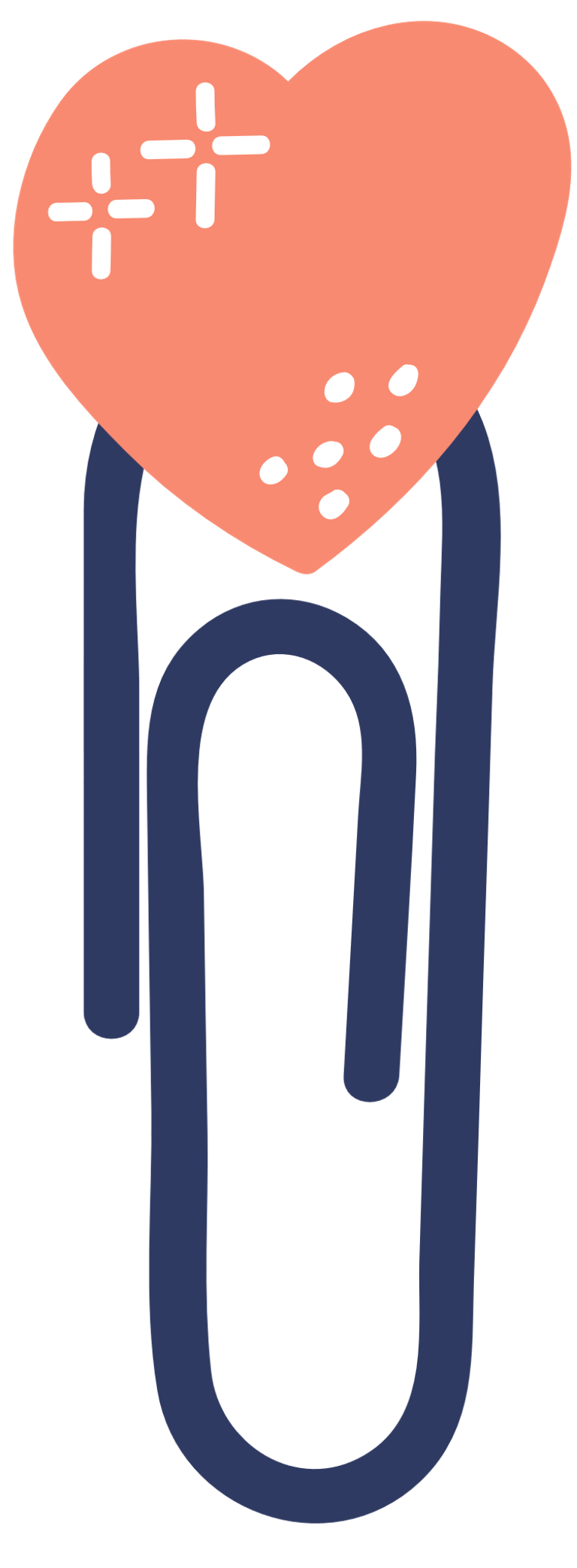 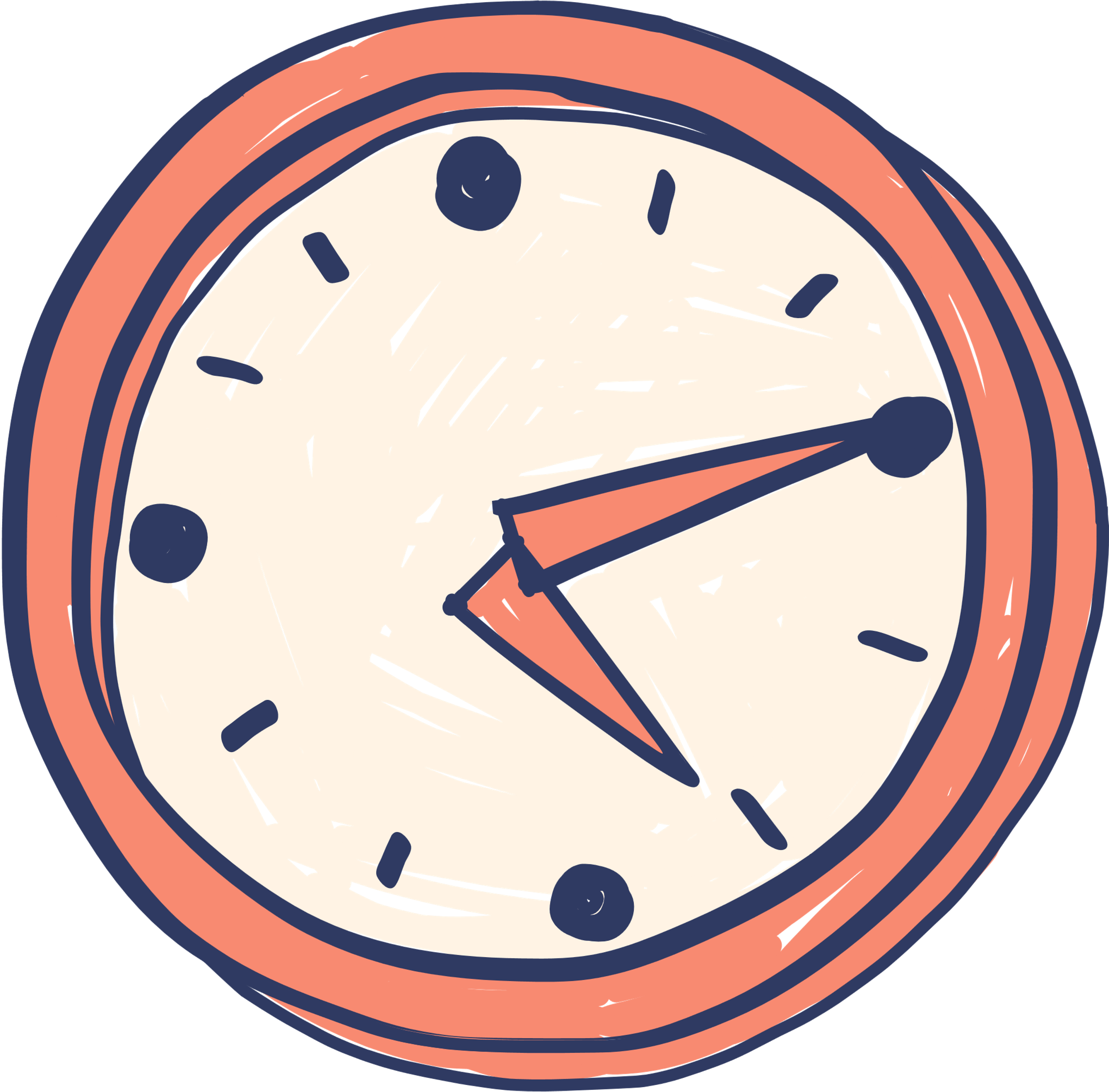 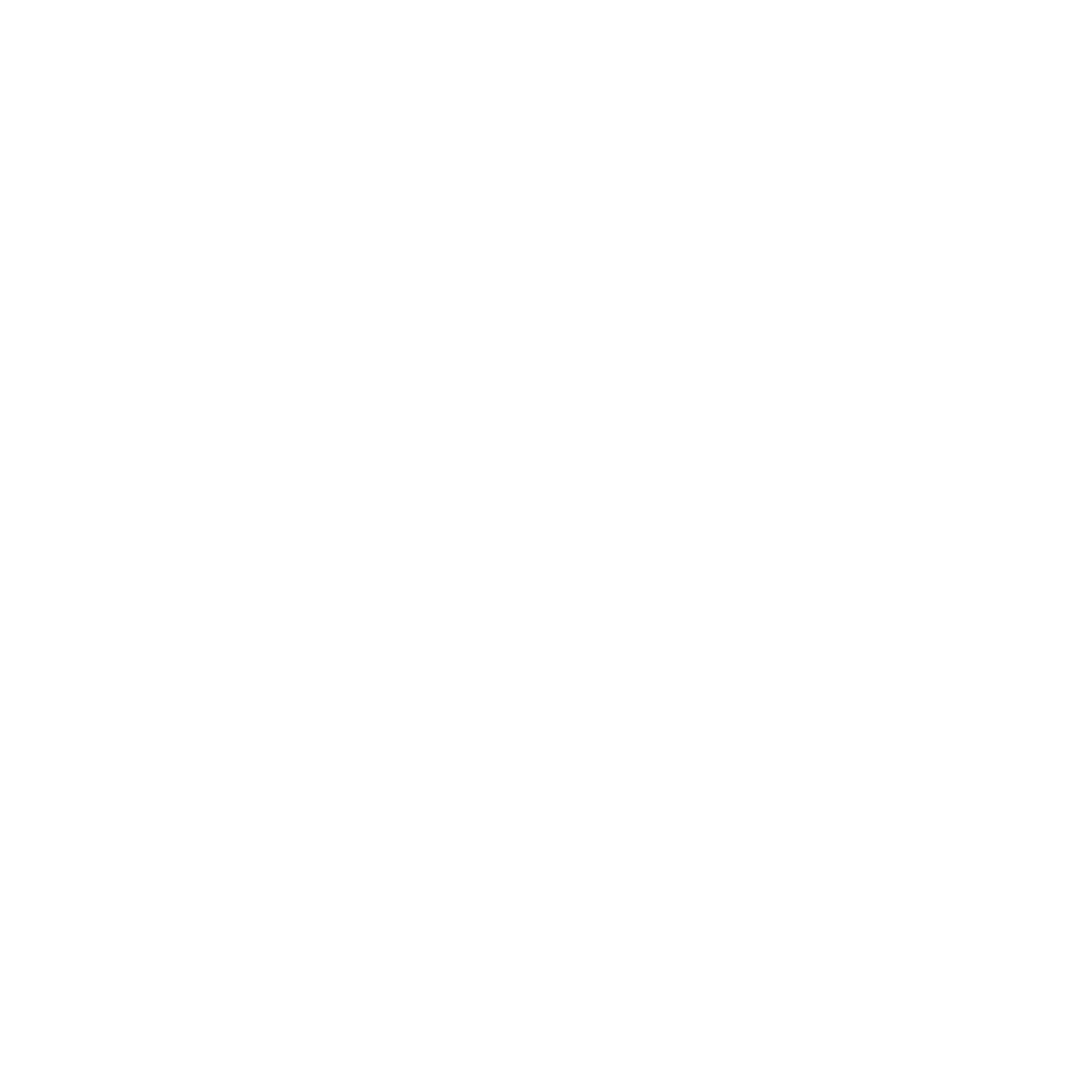 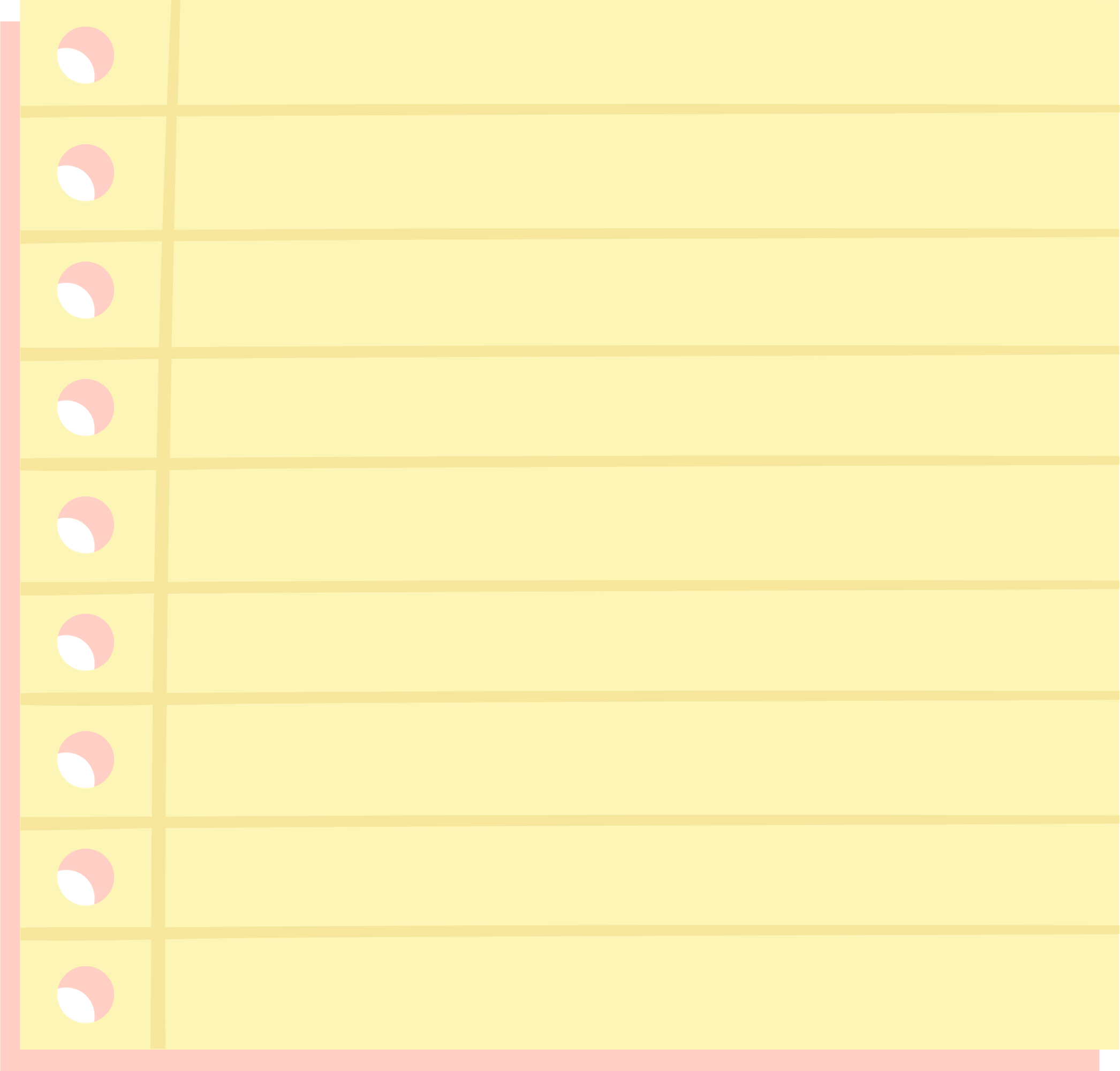 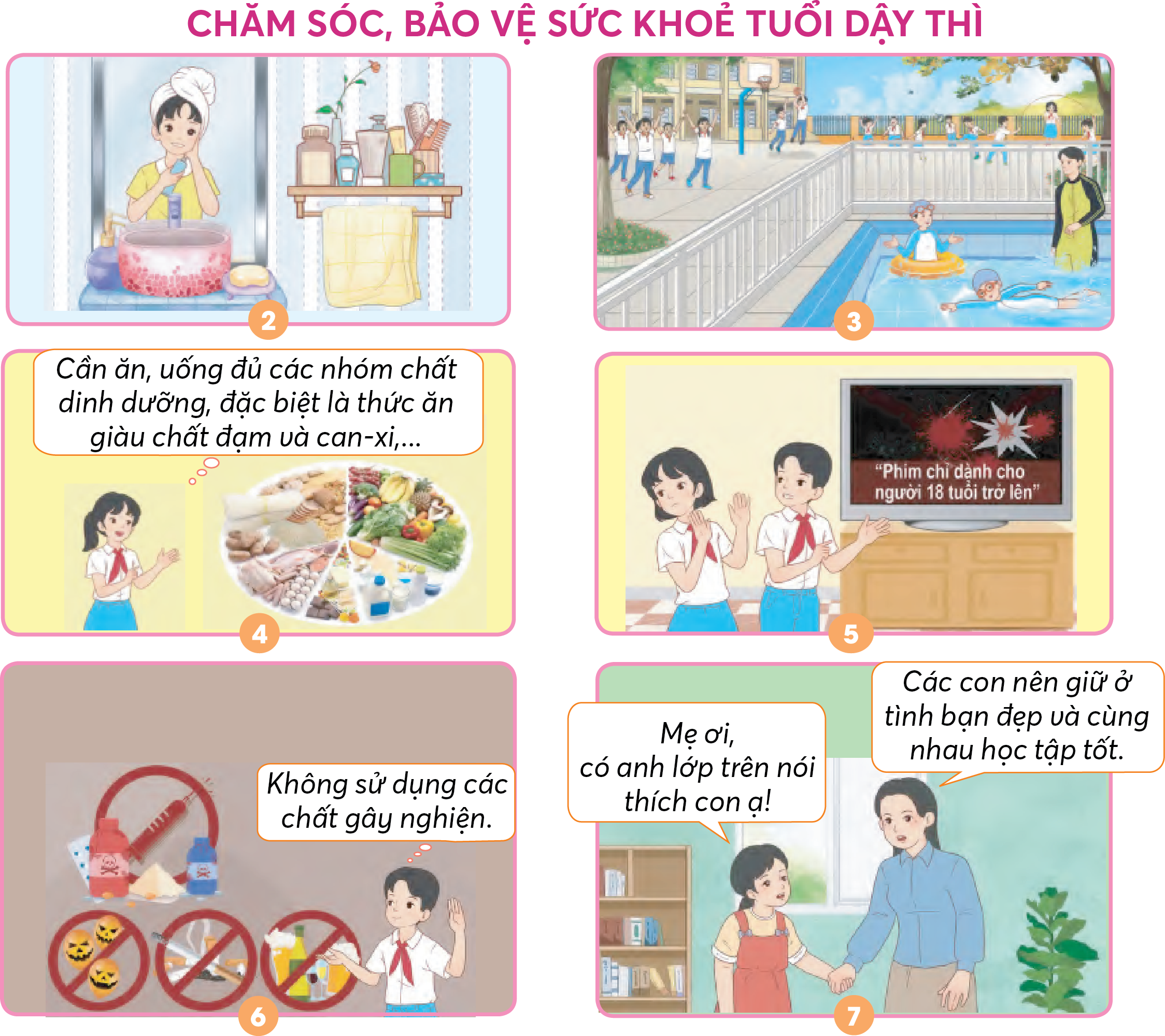 Cần ăn uống đủ các nhóm chất dinh dưỡng, đặc biệt là thức ăn giàu đạm, can-xi,…
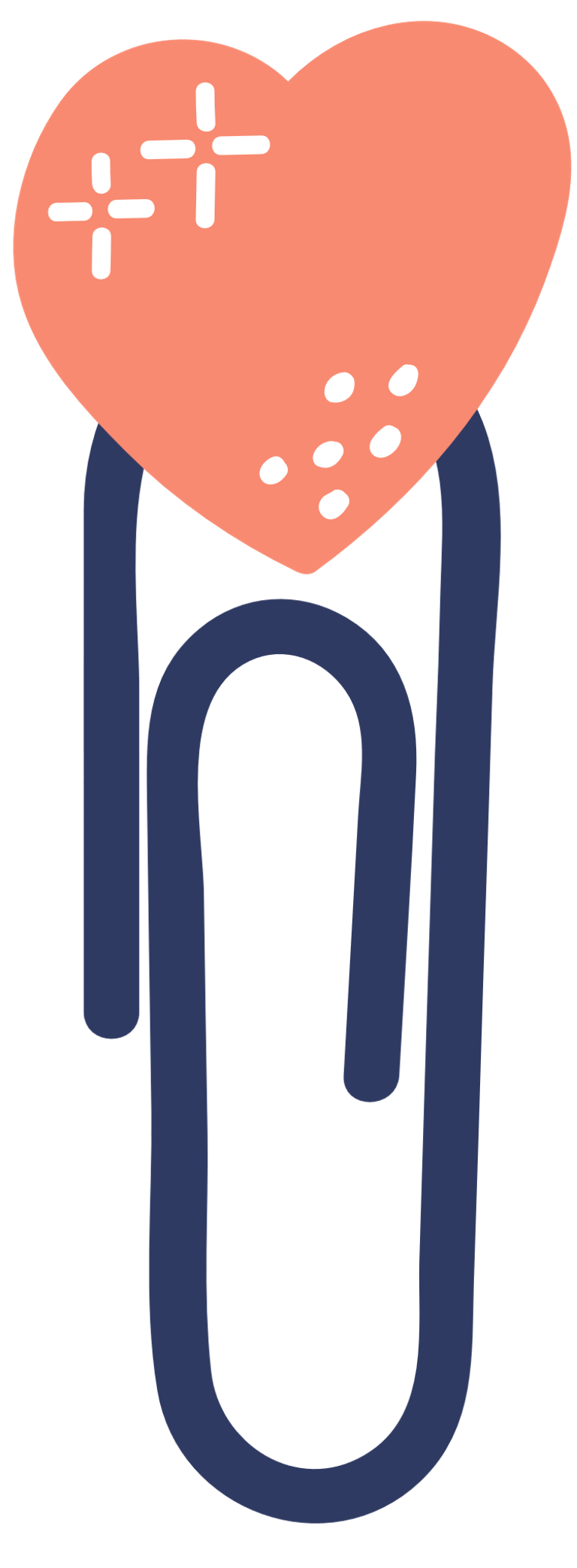 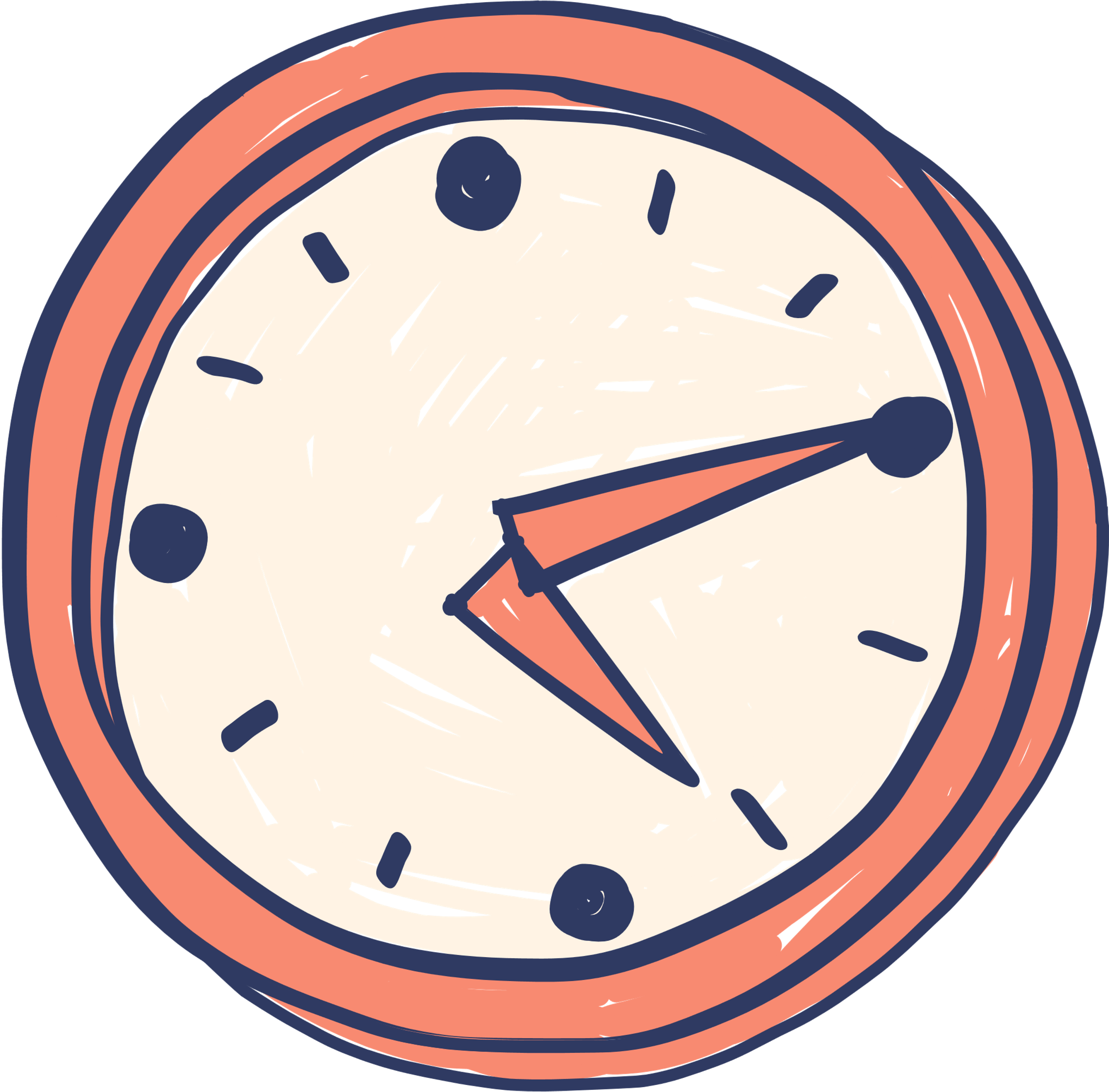 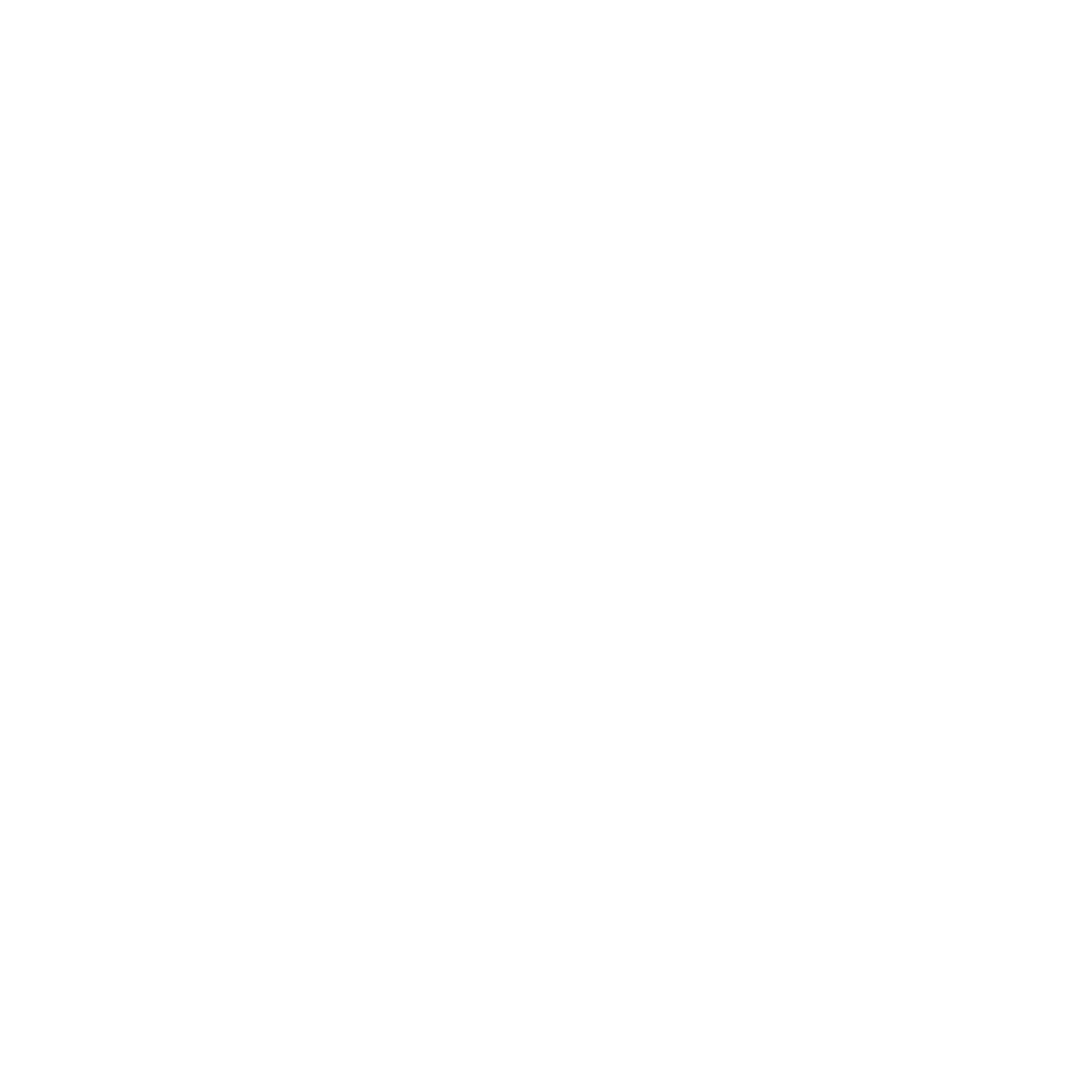 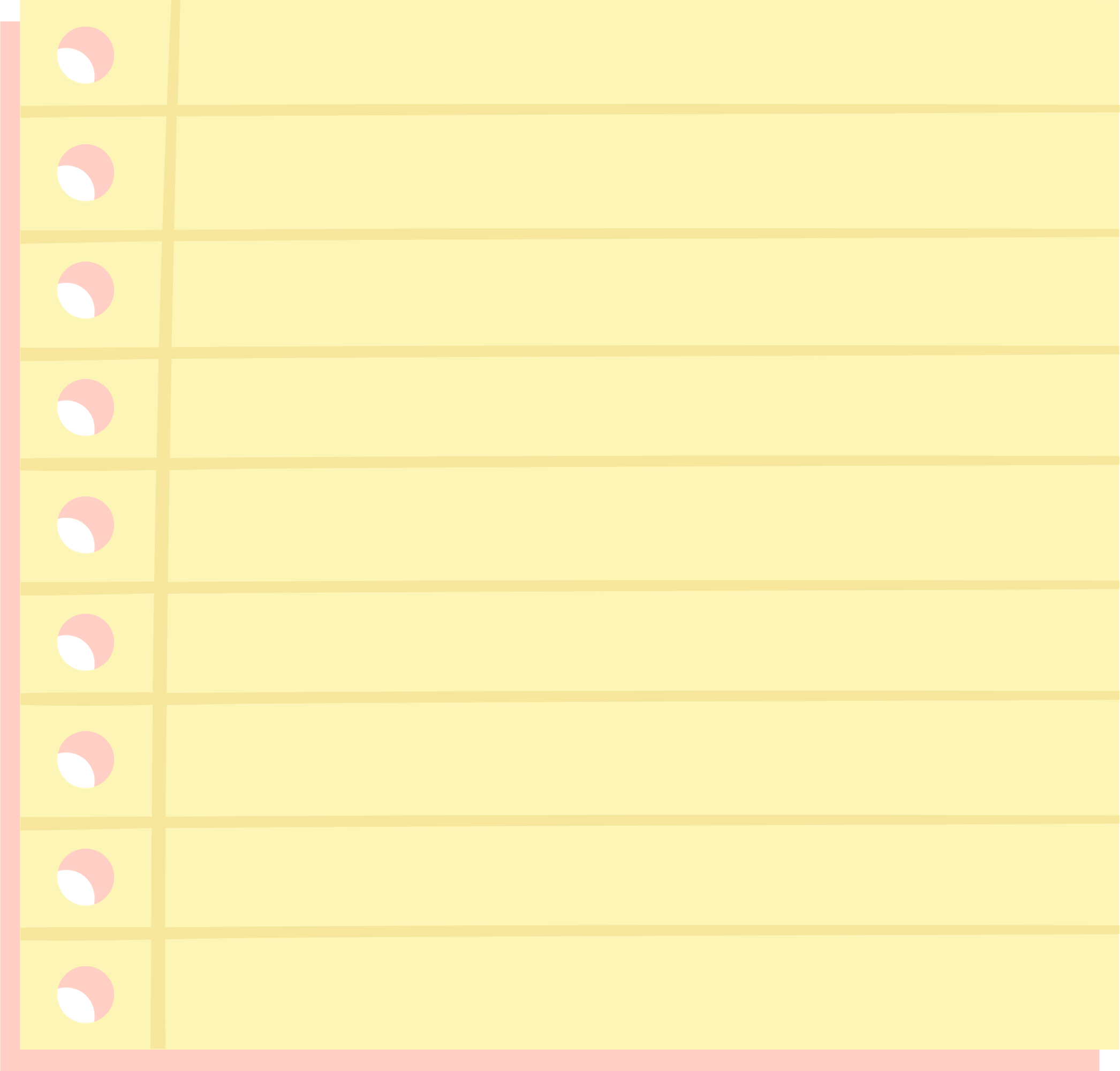 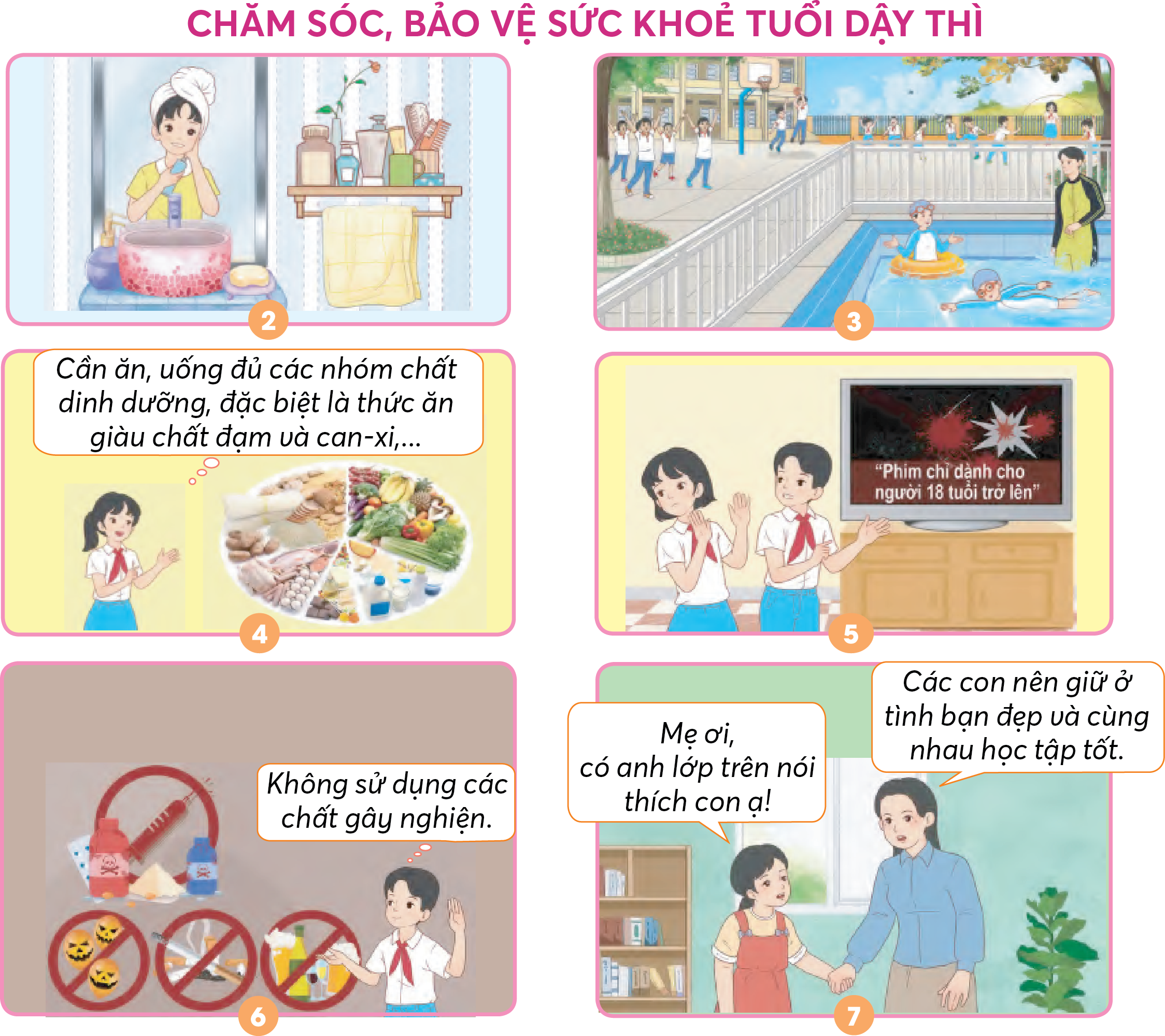 Không xem phim hoặc đọc truyện có nội dung không đúng với lứa tuổi.
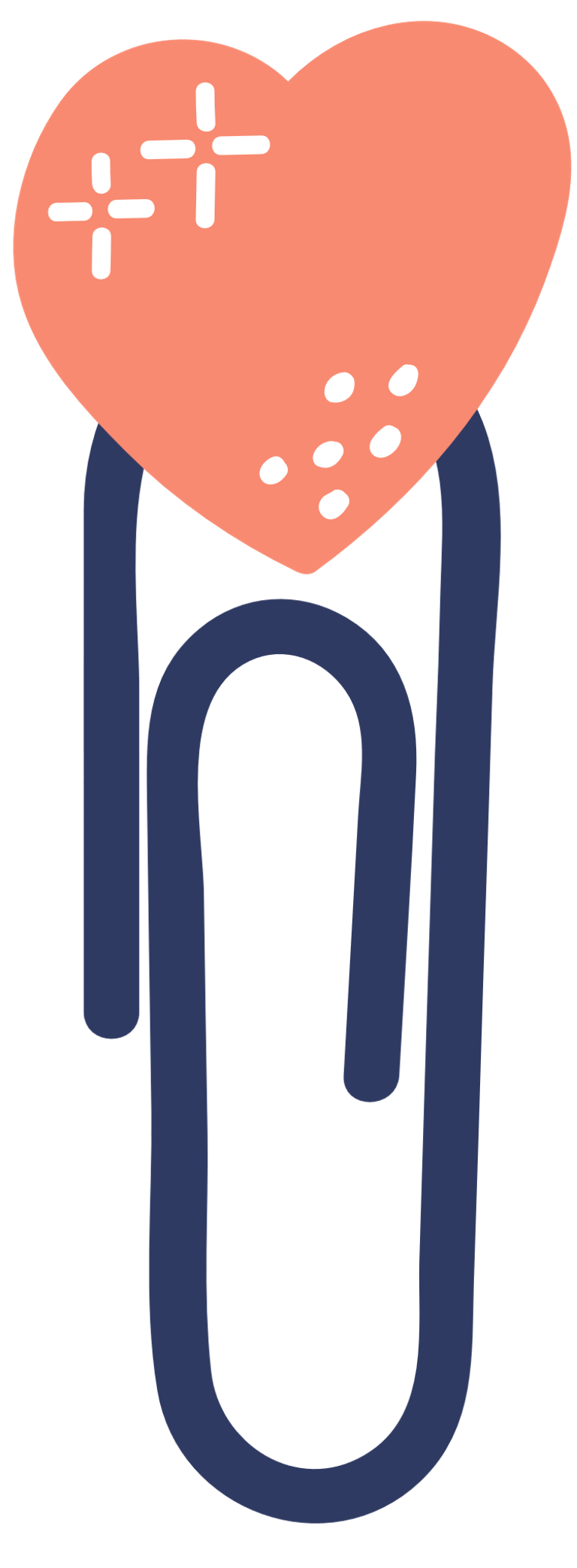 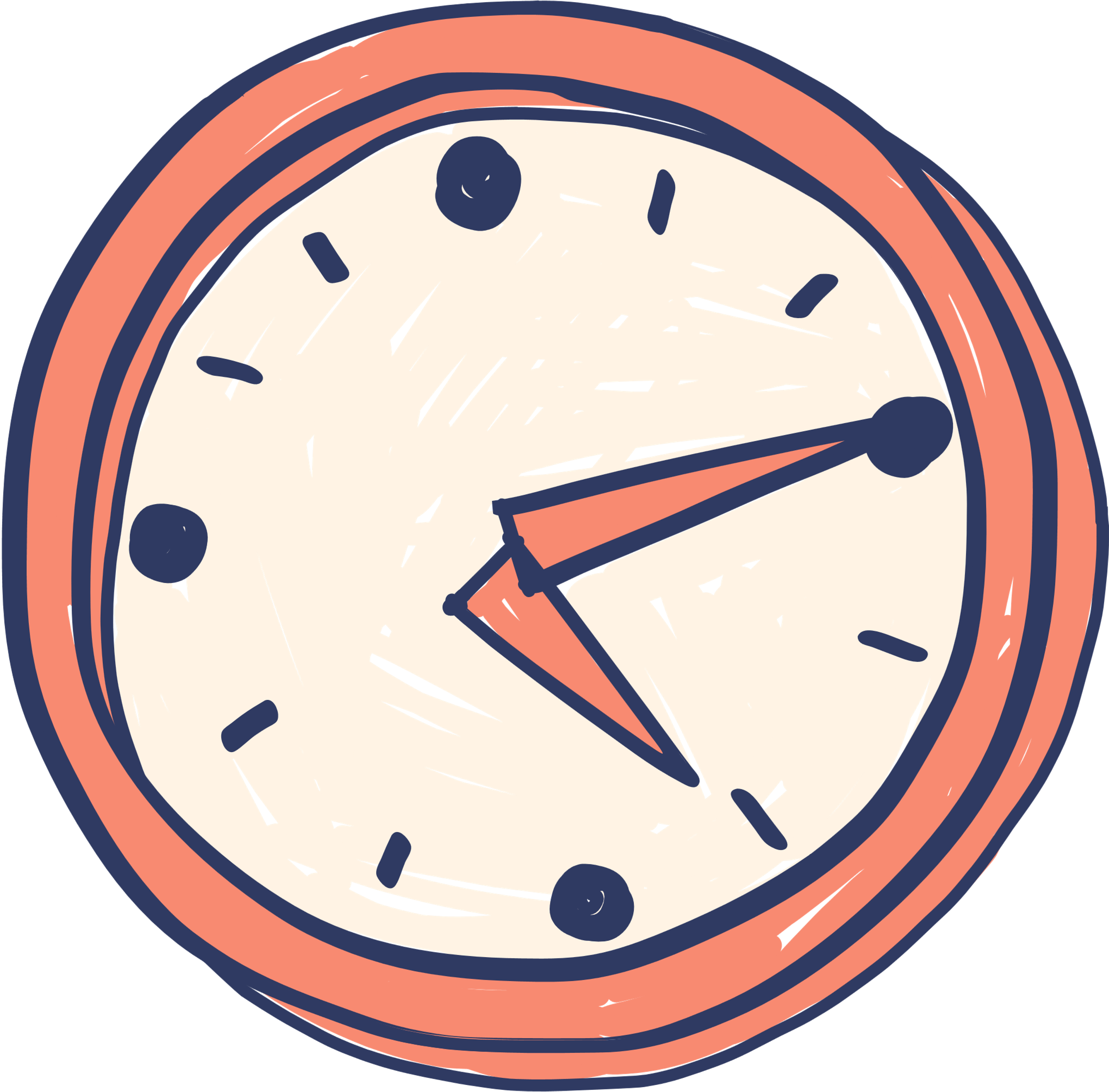 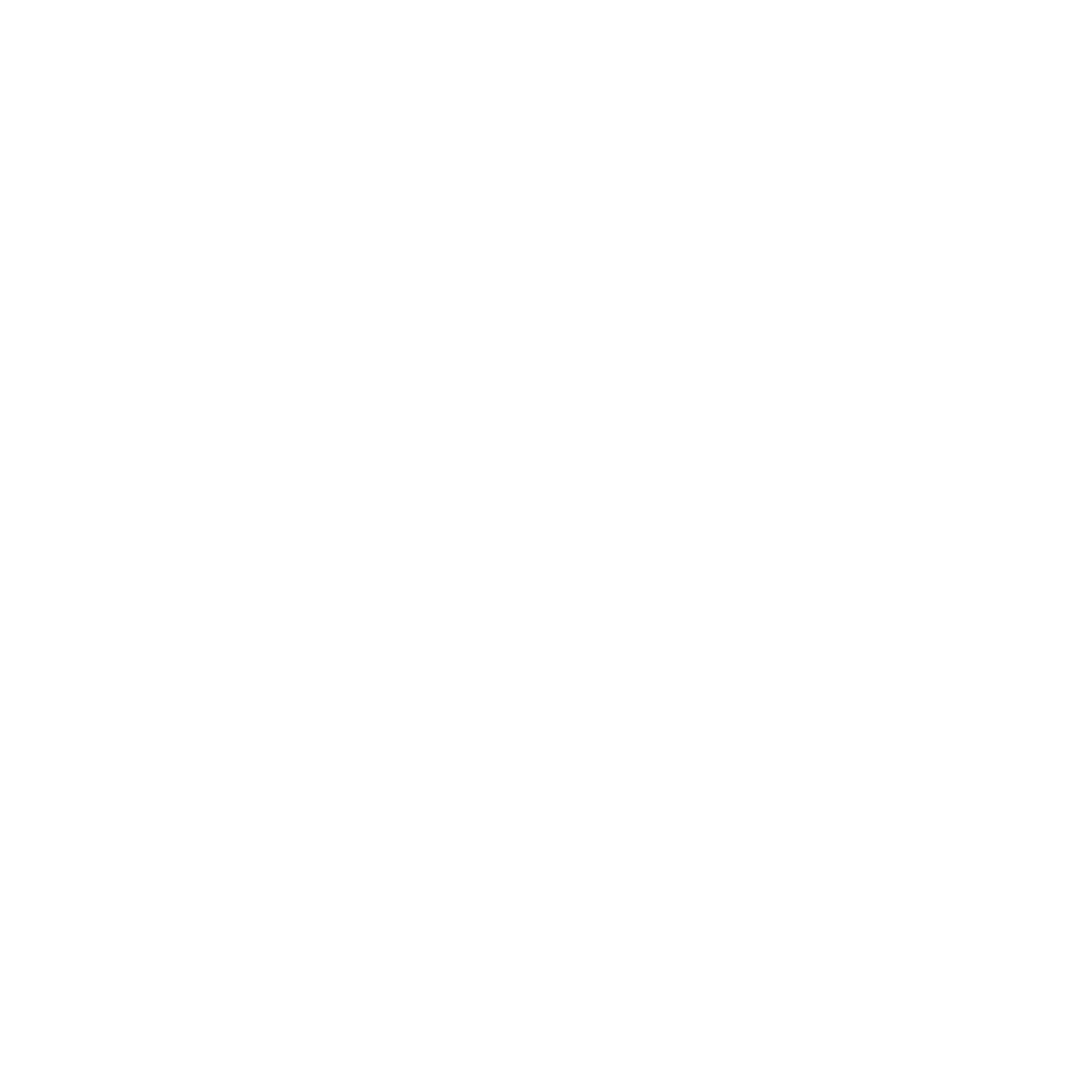 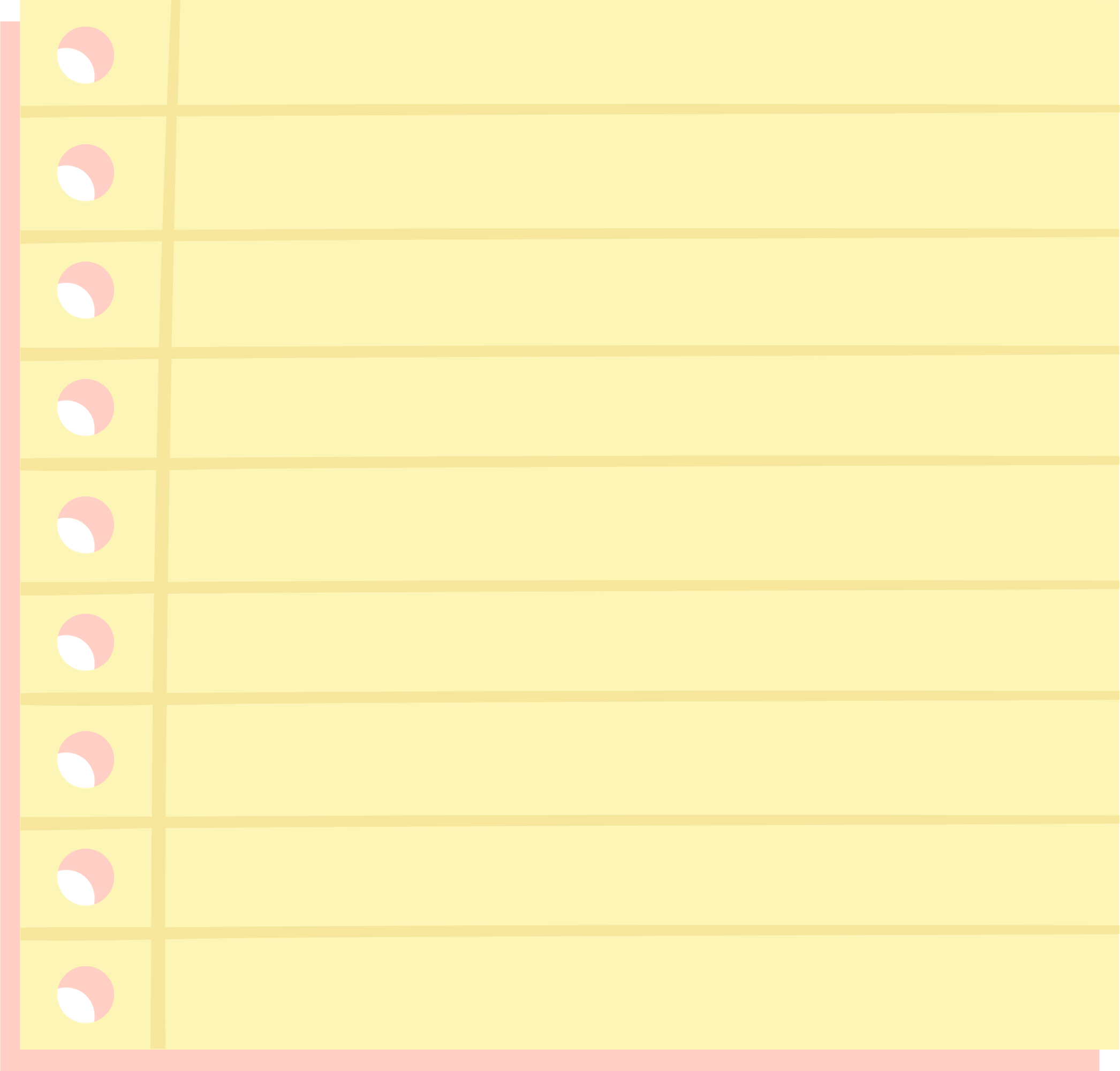 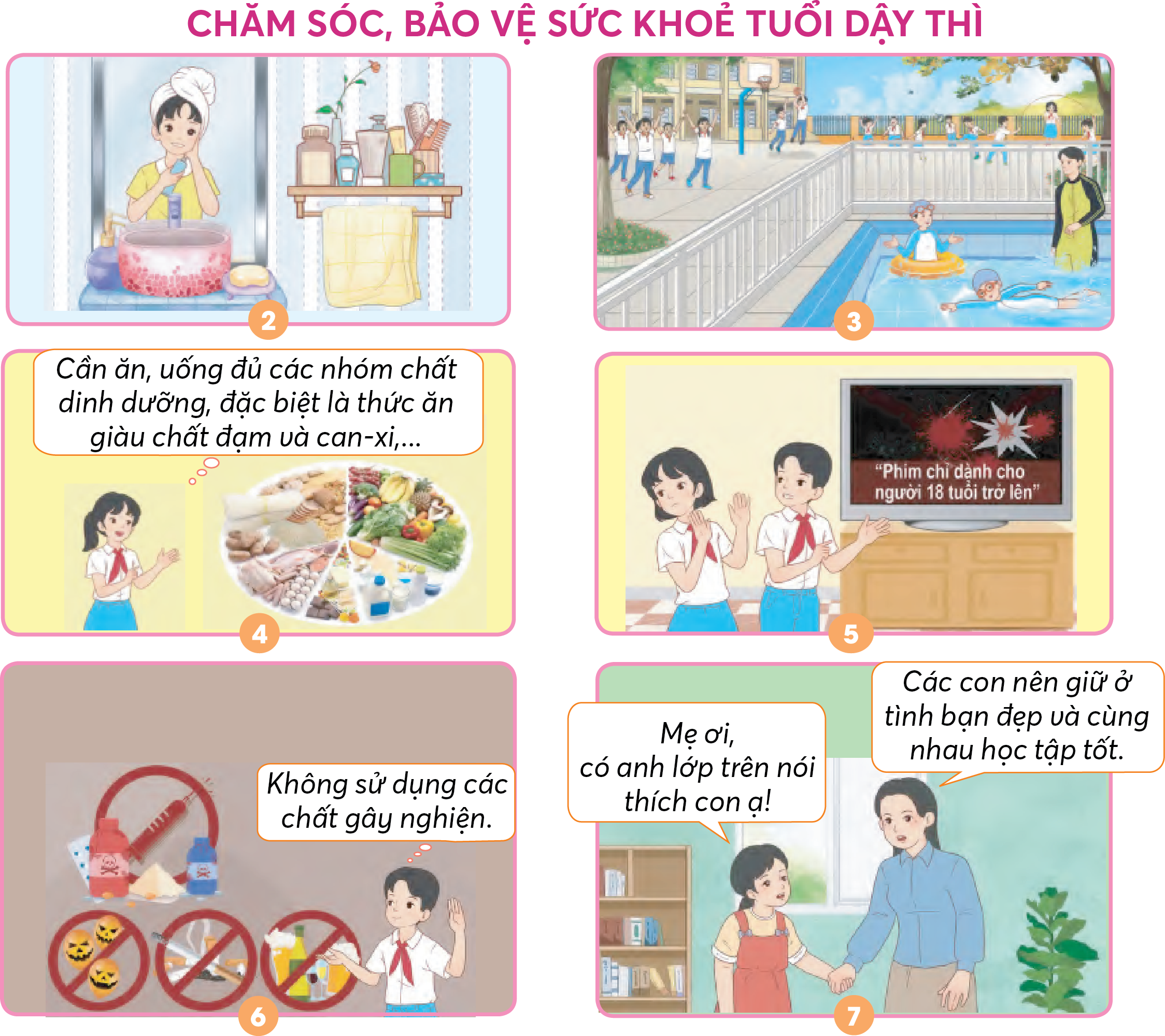 Không sử dụng các chất gây nghiện như thuốc lá, rượu bia, ma tuý,…
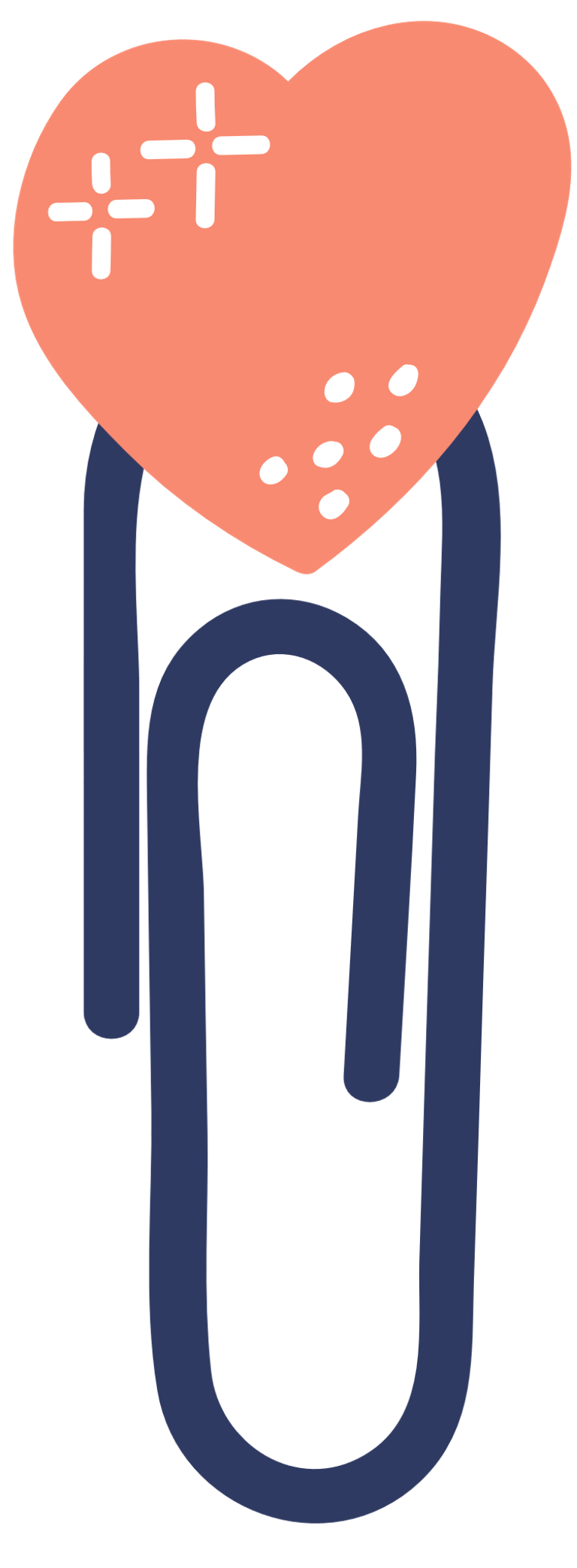 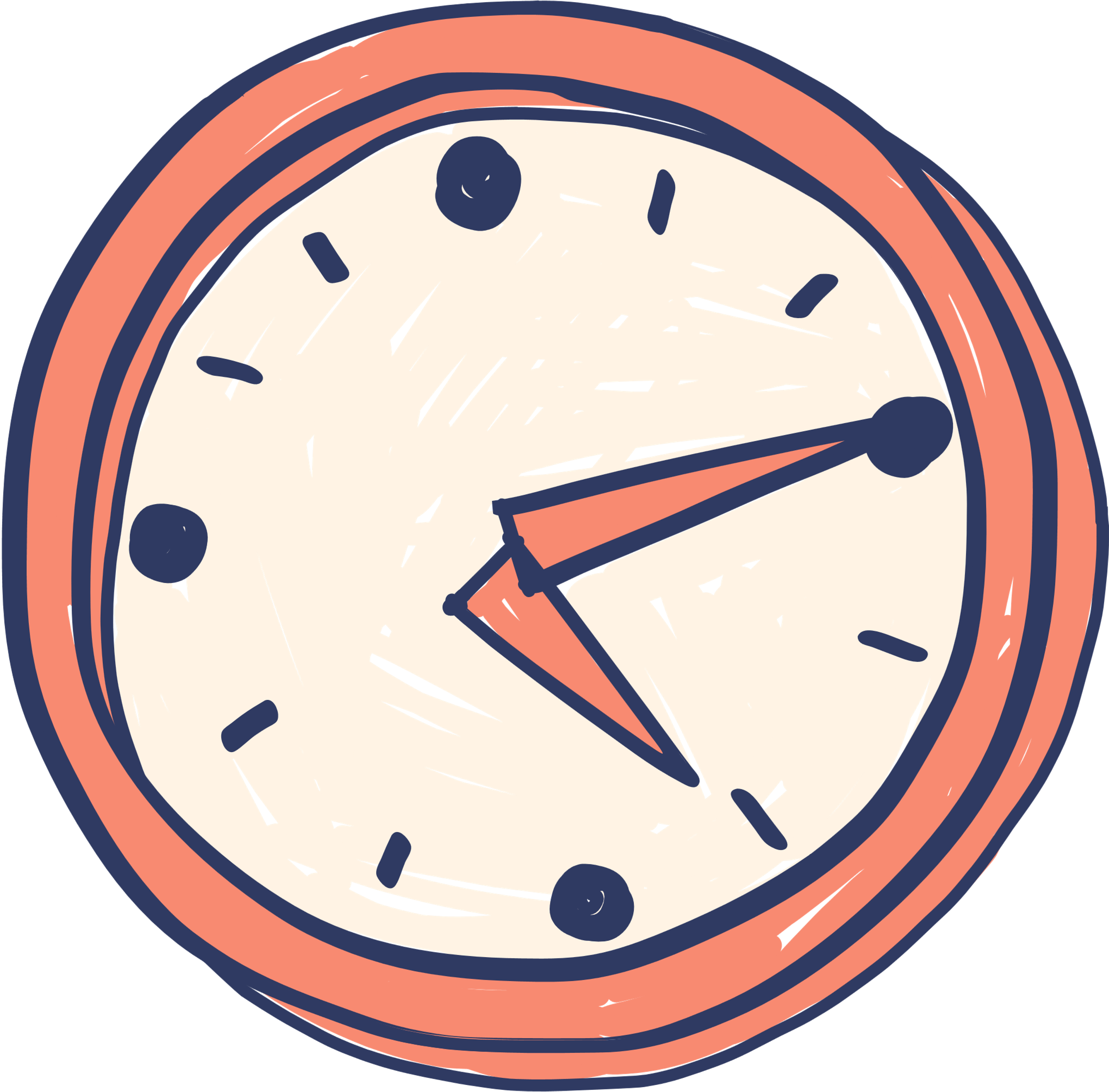 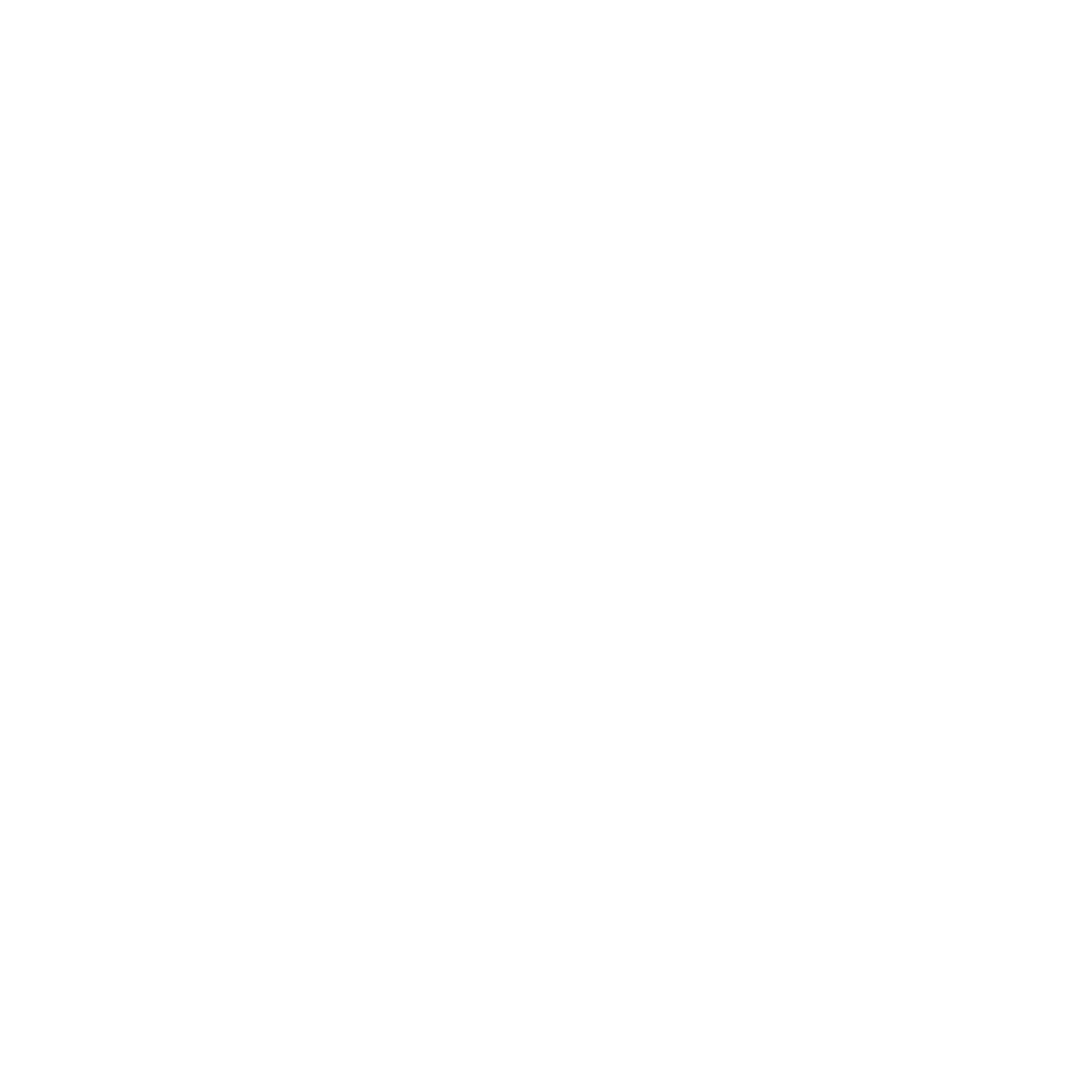 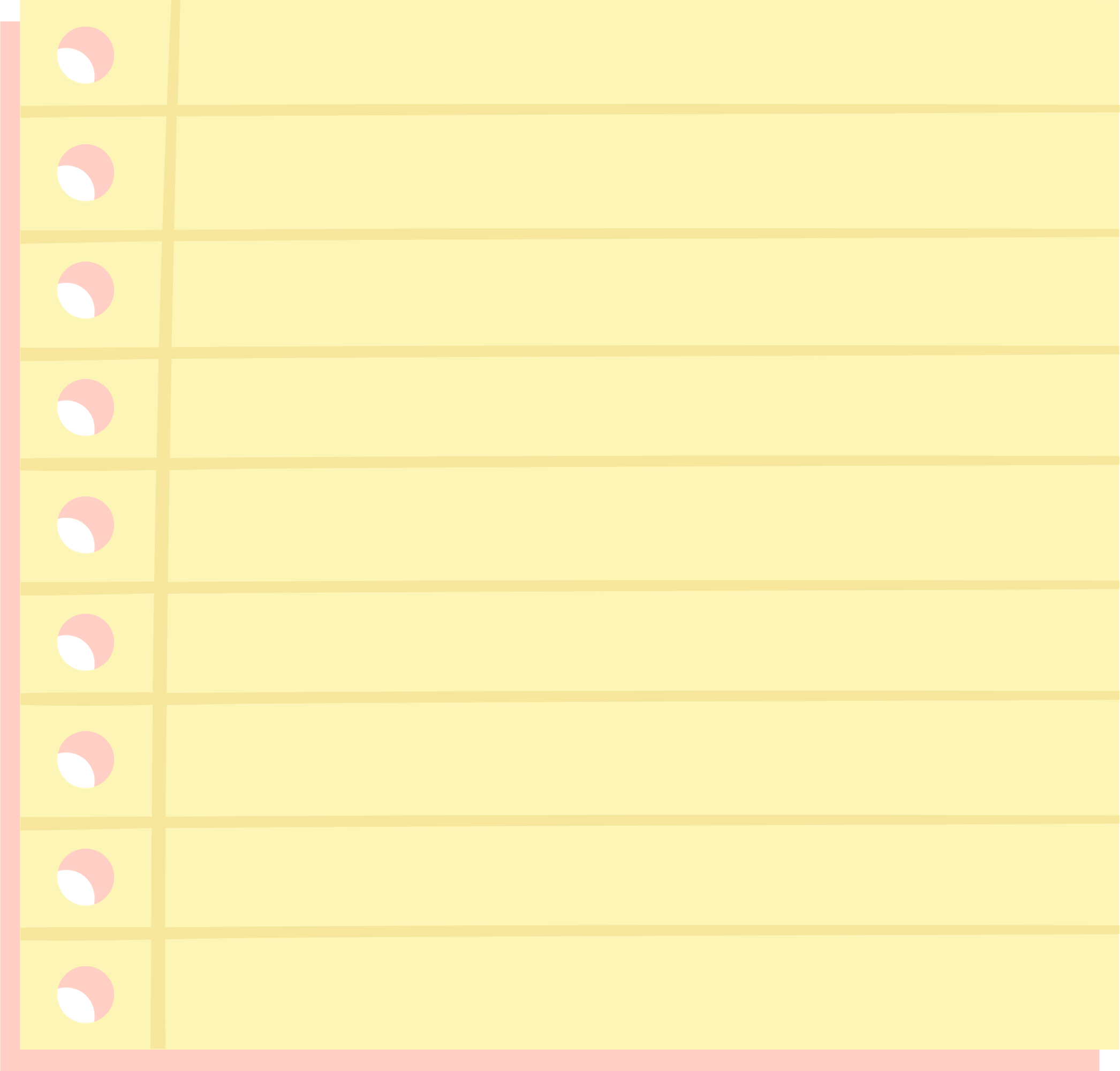 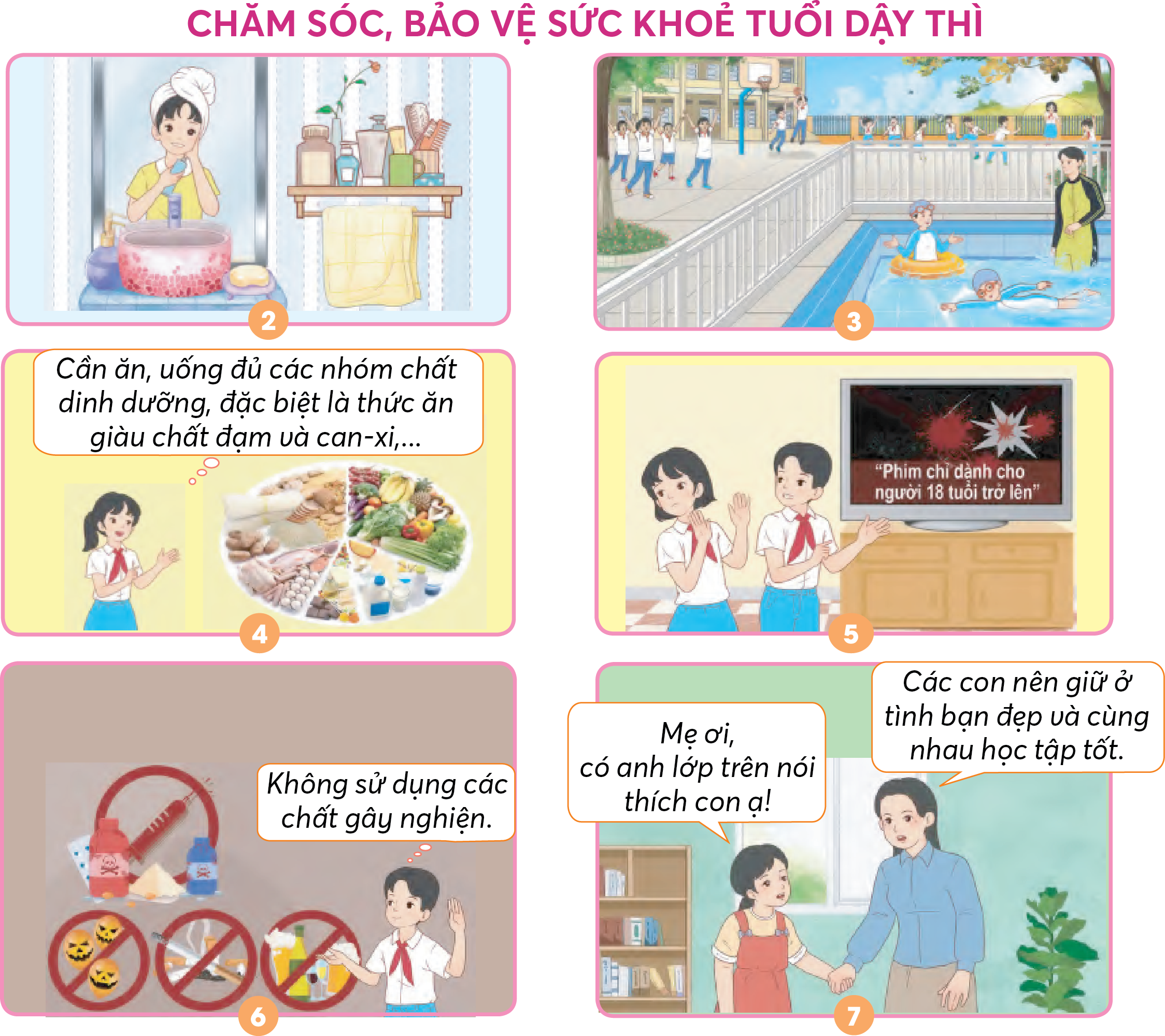 Tìm hiểu, chia sẻ về sức khoẻ sinh sản tuổi dậy thì qua thầy cô giáo, người thân,... Tạo mối quan hệ với bạn khác giới trong sáng, cùng giúp nhau học tập tiến bộ,…
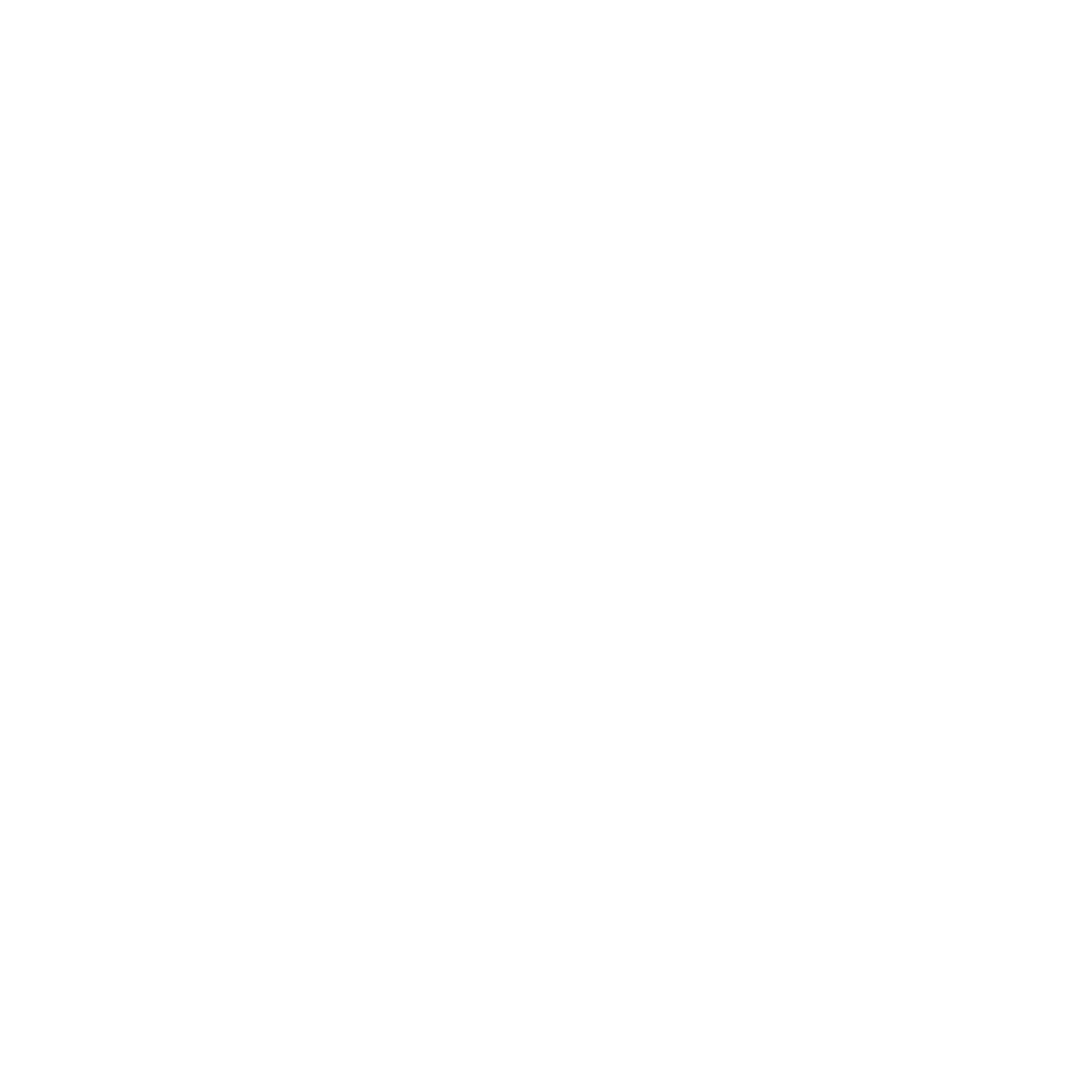 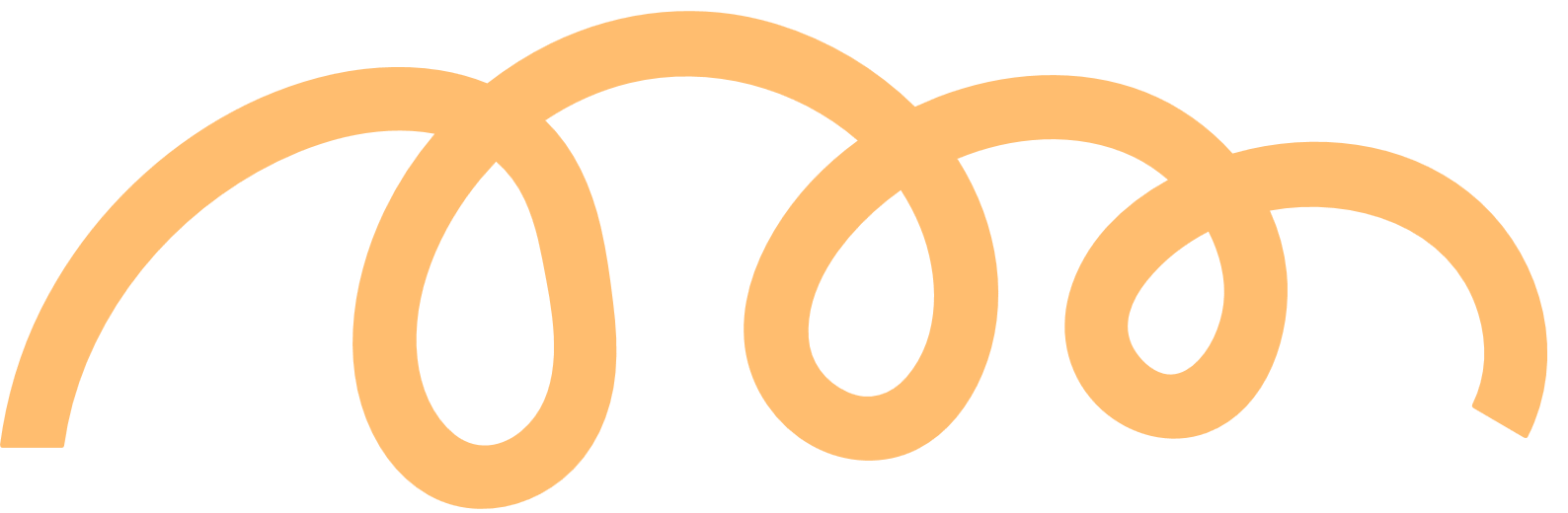 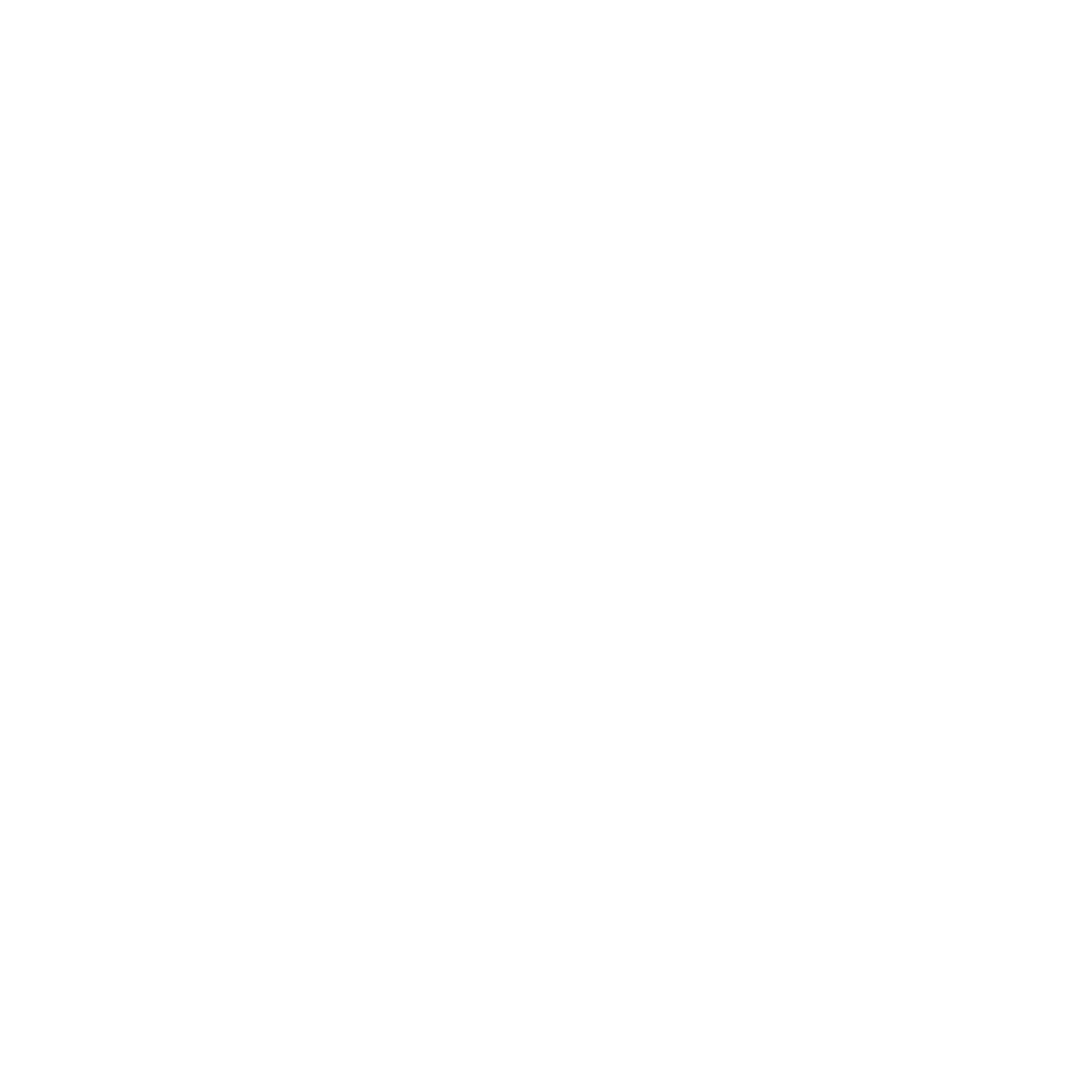 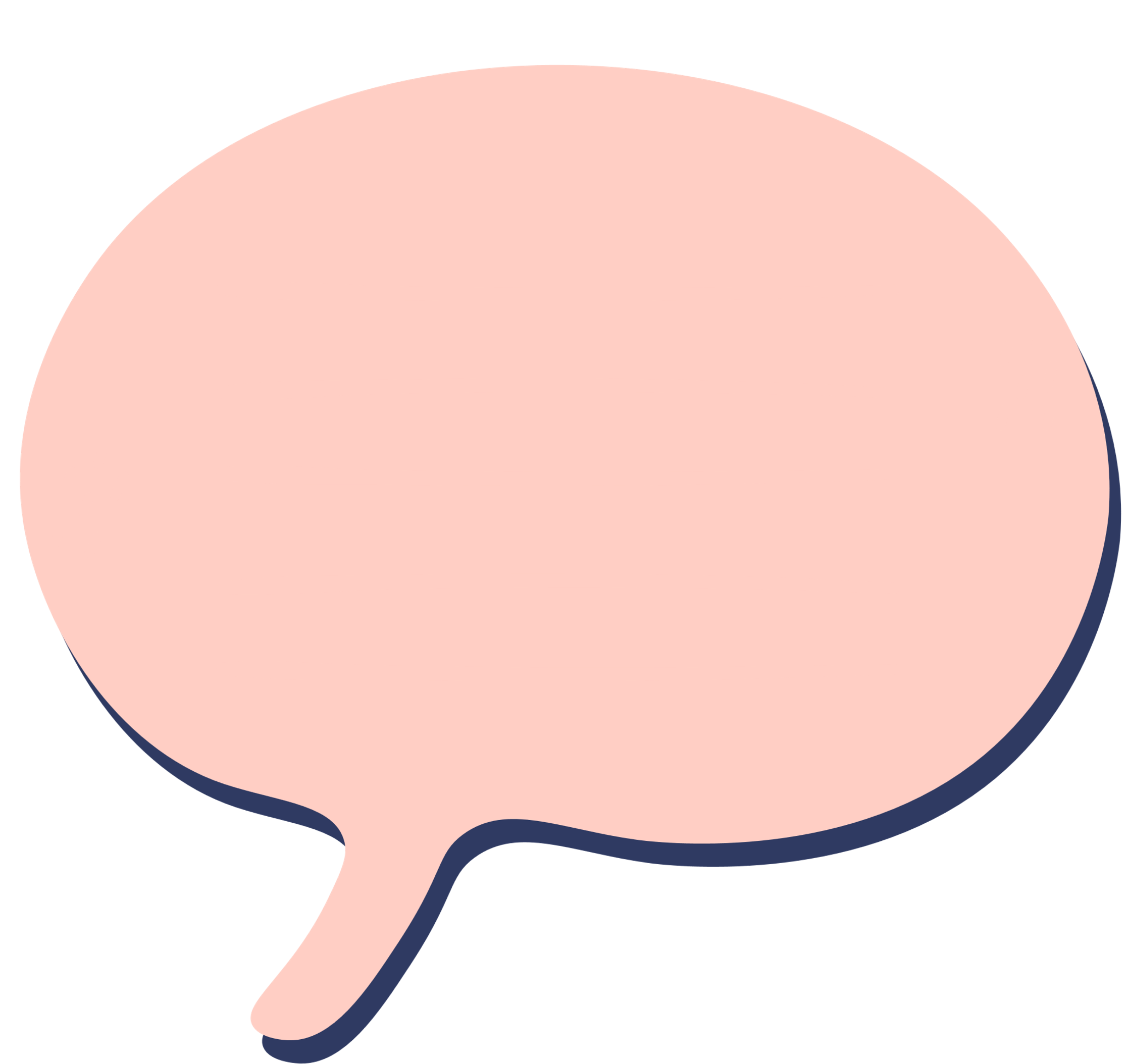 Kể thêm những việc cần làm để chăm sóc và bảo vệ sức khoẻ về thể chất, tinh thần ở tuổi dậy thì.
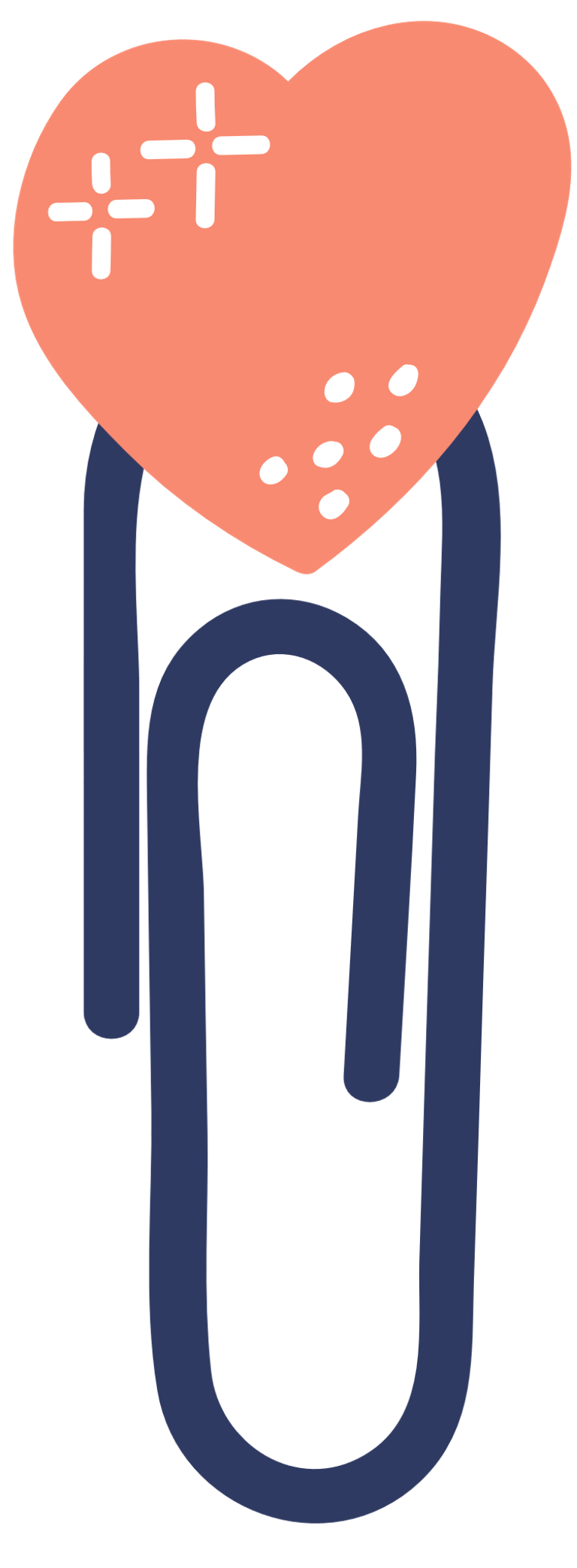 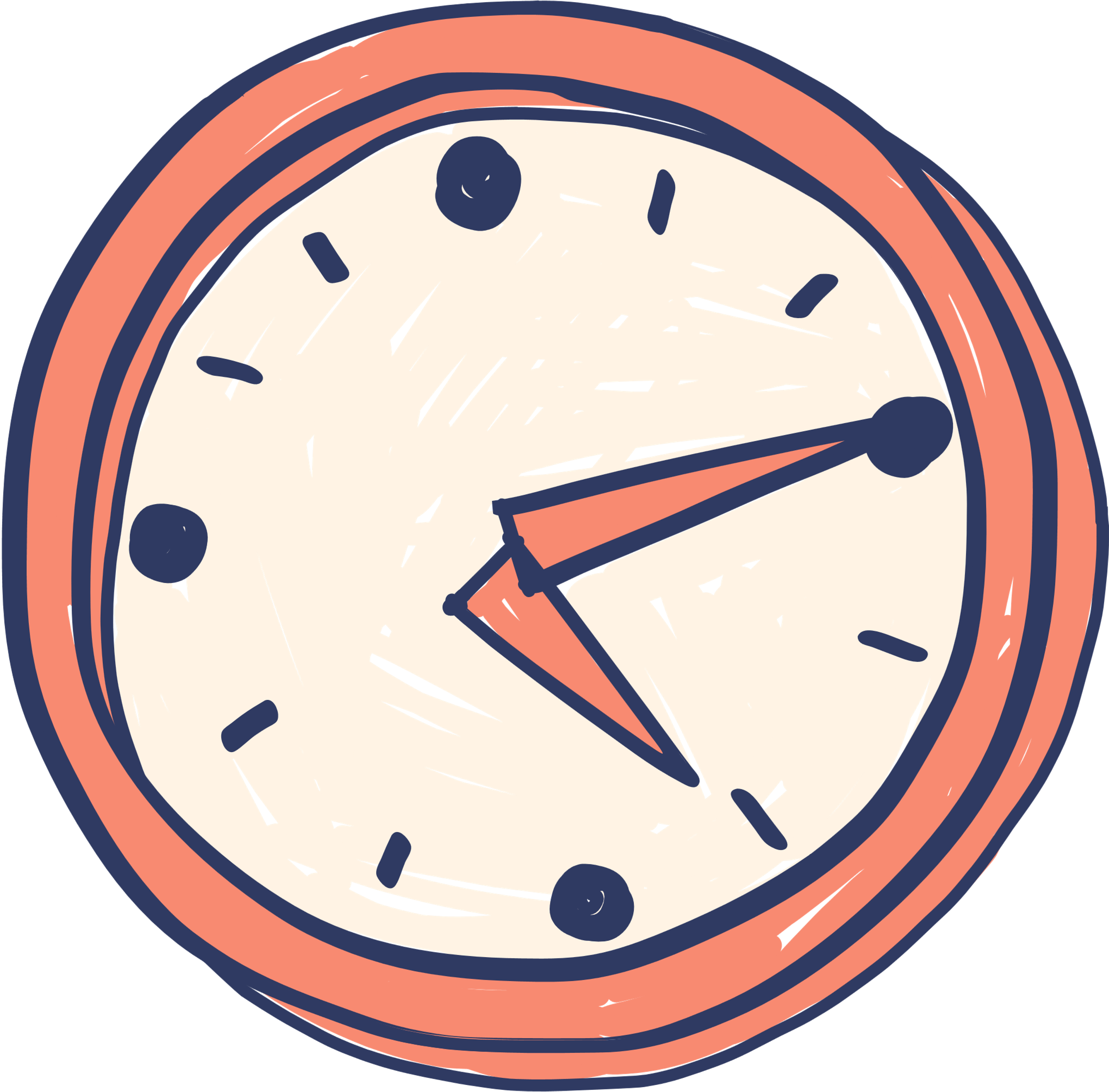 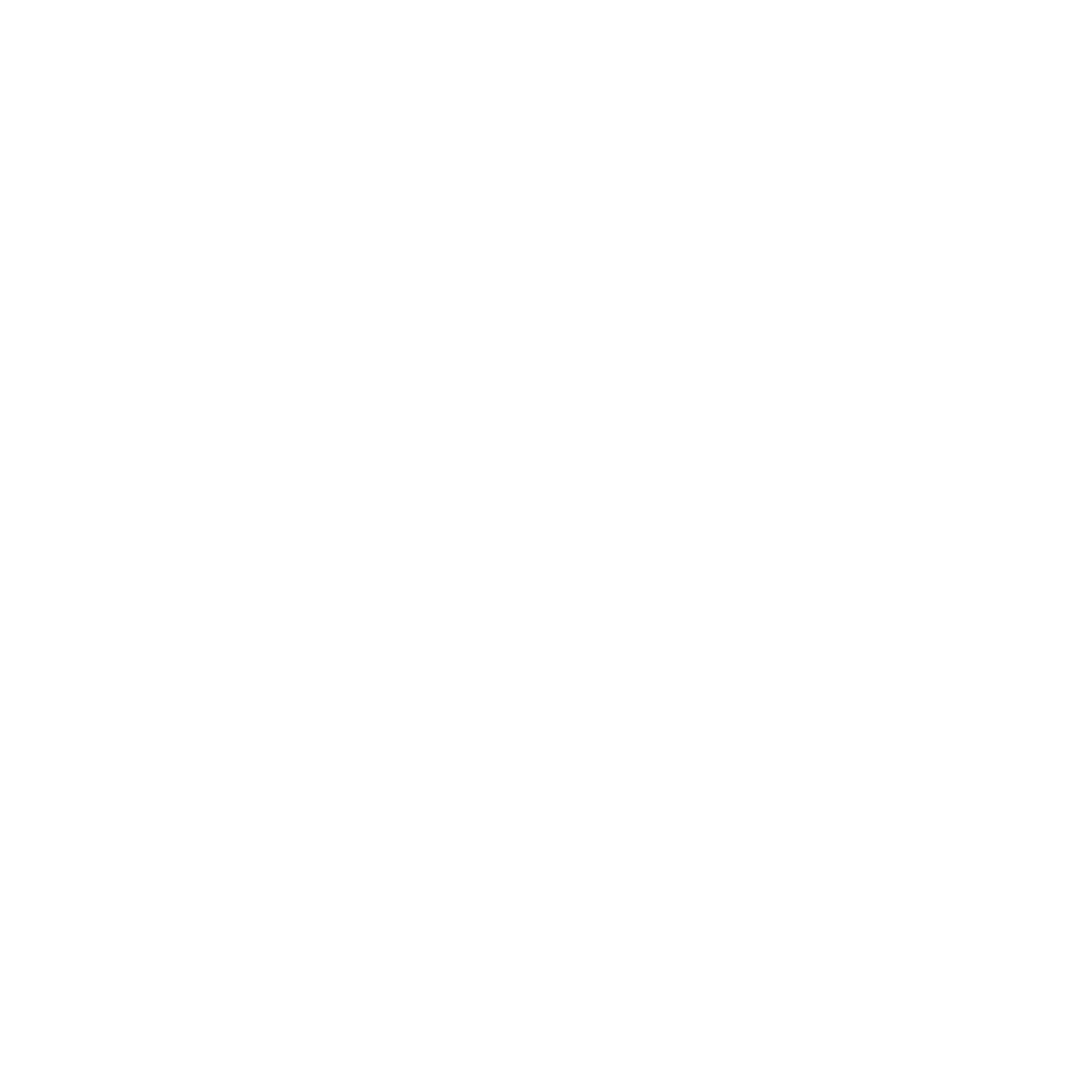 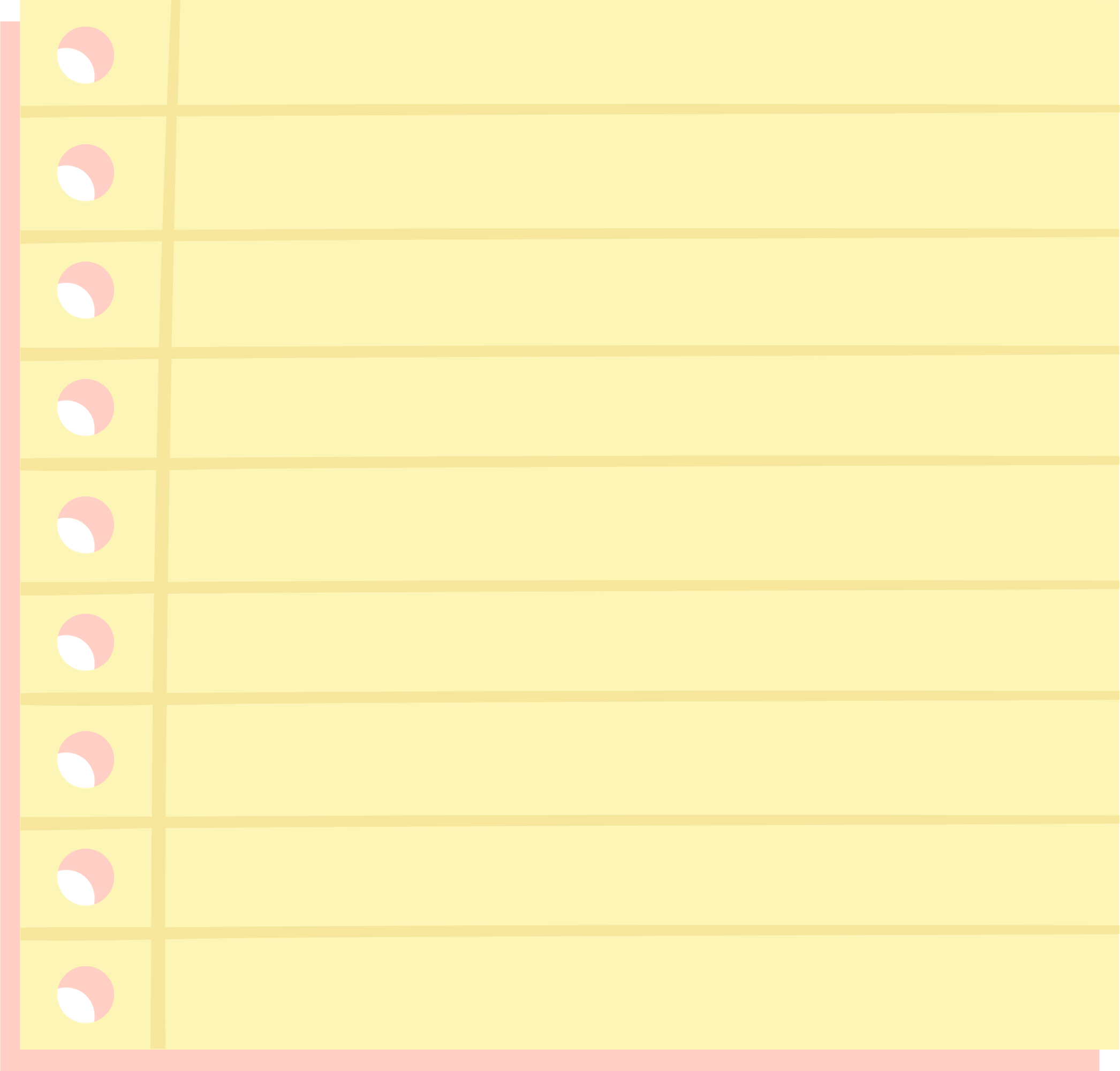 Để chăm sóc và bảo vệ sức khoẻ tuổi dậy thì, cần:
+ Thường xuyên rửa mặt, tắm, gội và vệ sinh cơ quan sinh dục đúng cách,...
+ Thực hiện ăn uống đủ các chất dinh dưỡng cần thiết, nghỉ ngơi và tập luyện thể thao; vui chơi, giải trí phù hợp và lành mạnh,...
+ Không sử dụng các chất kích thích, chất gây nghiện,...
+ Tìm hiểu, chia sẻ về sức khoẻ sinh sản tuổi dậy thì qua thầy cô giáo, người thân,...
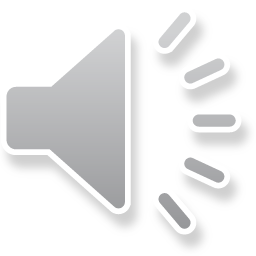 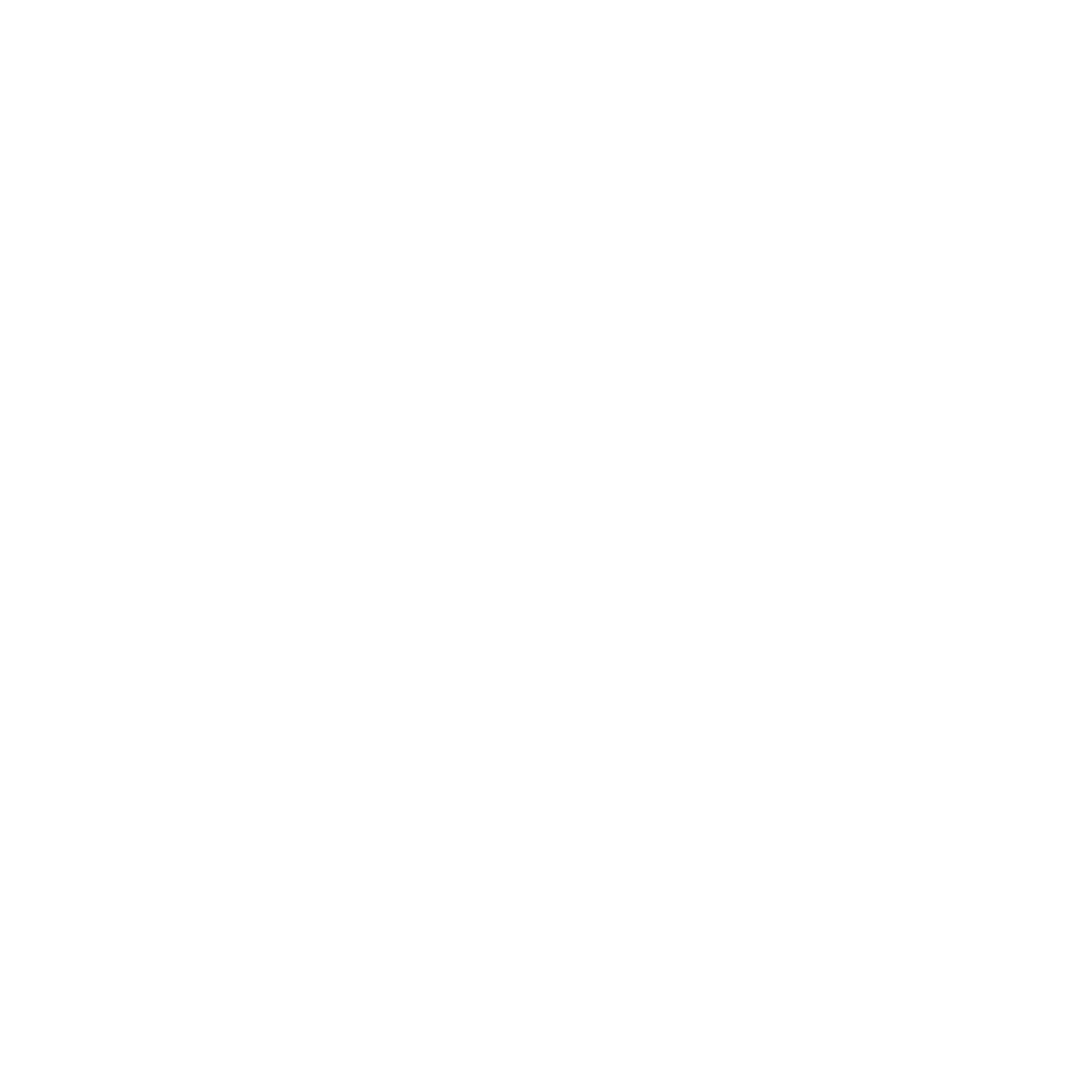 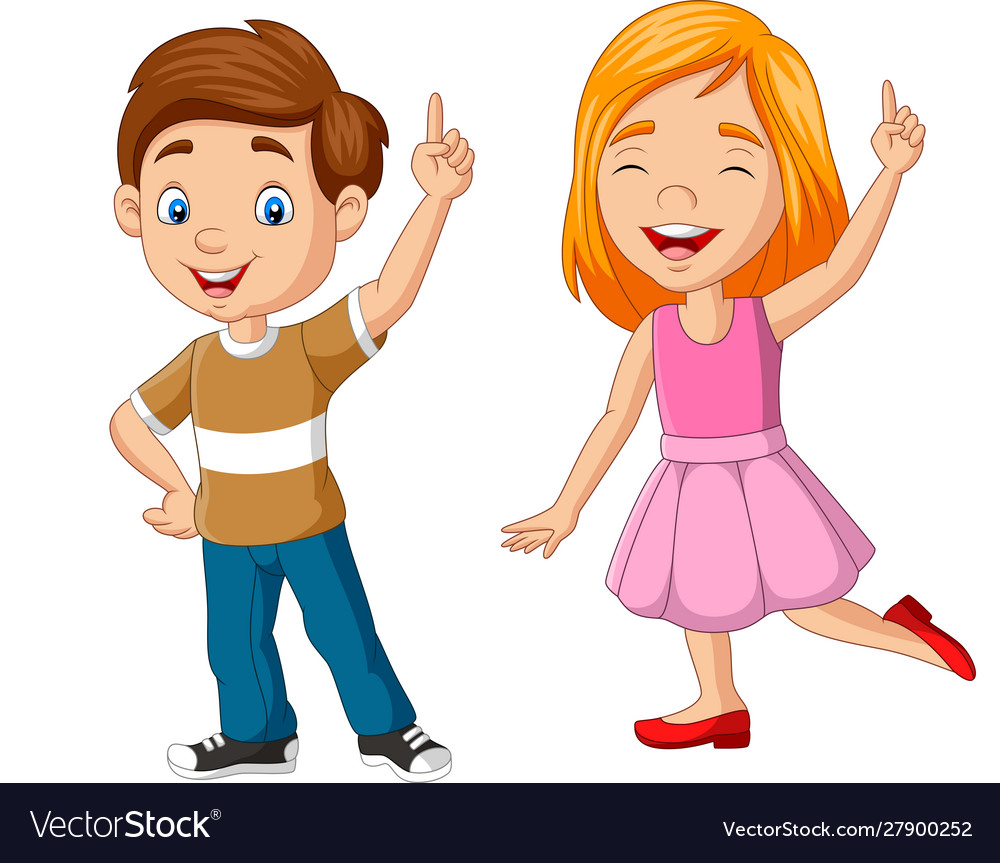 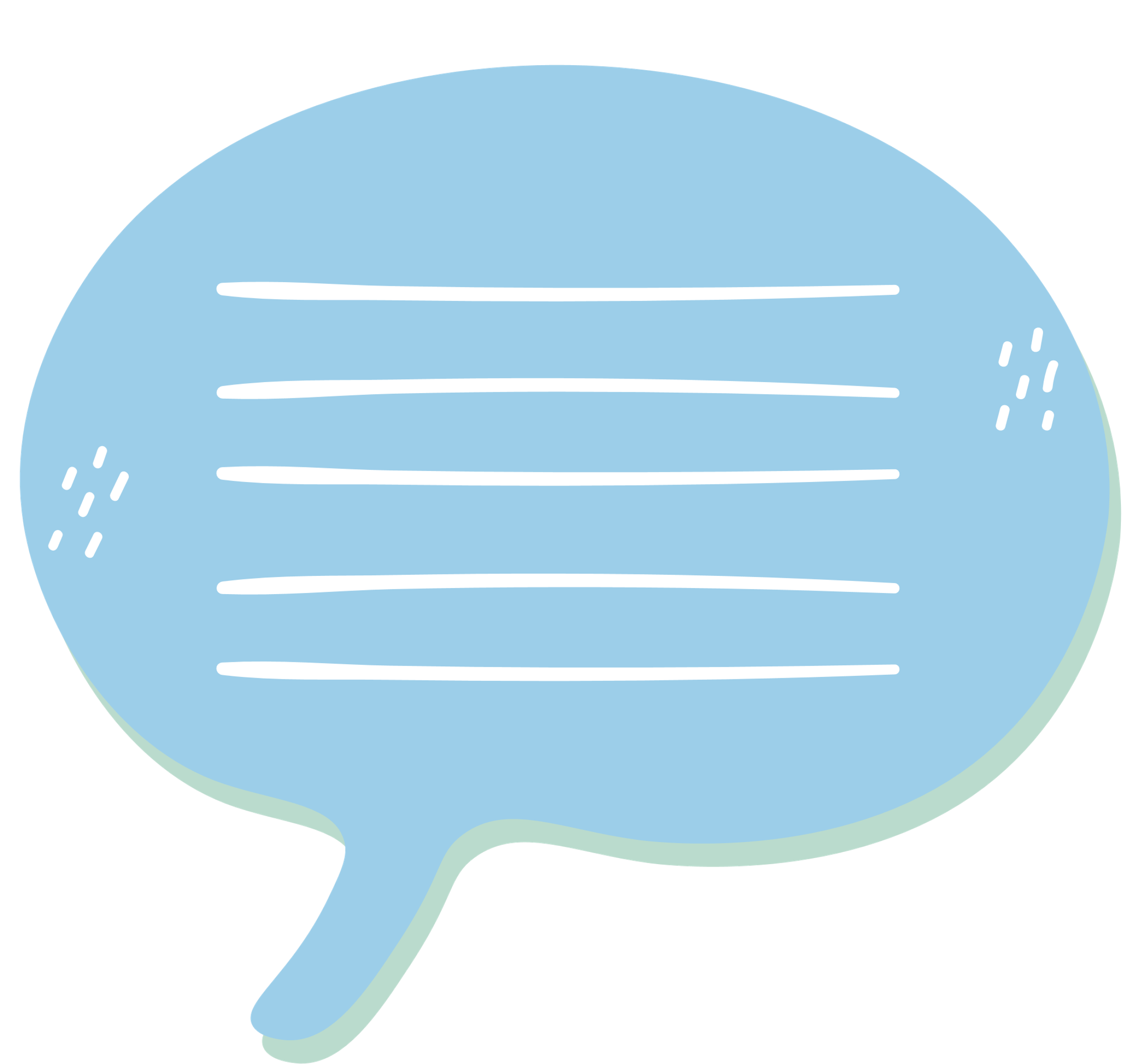 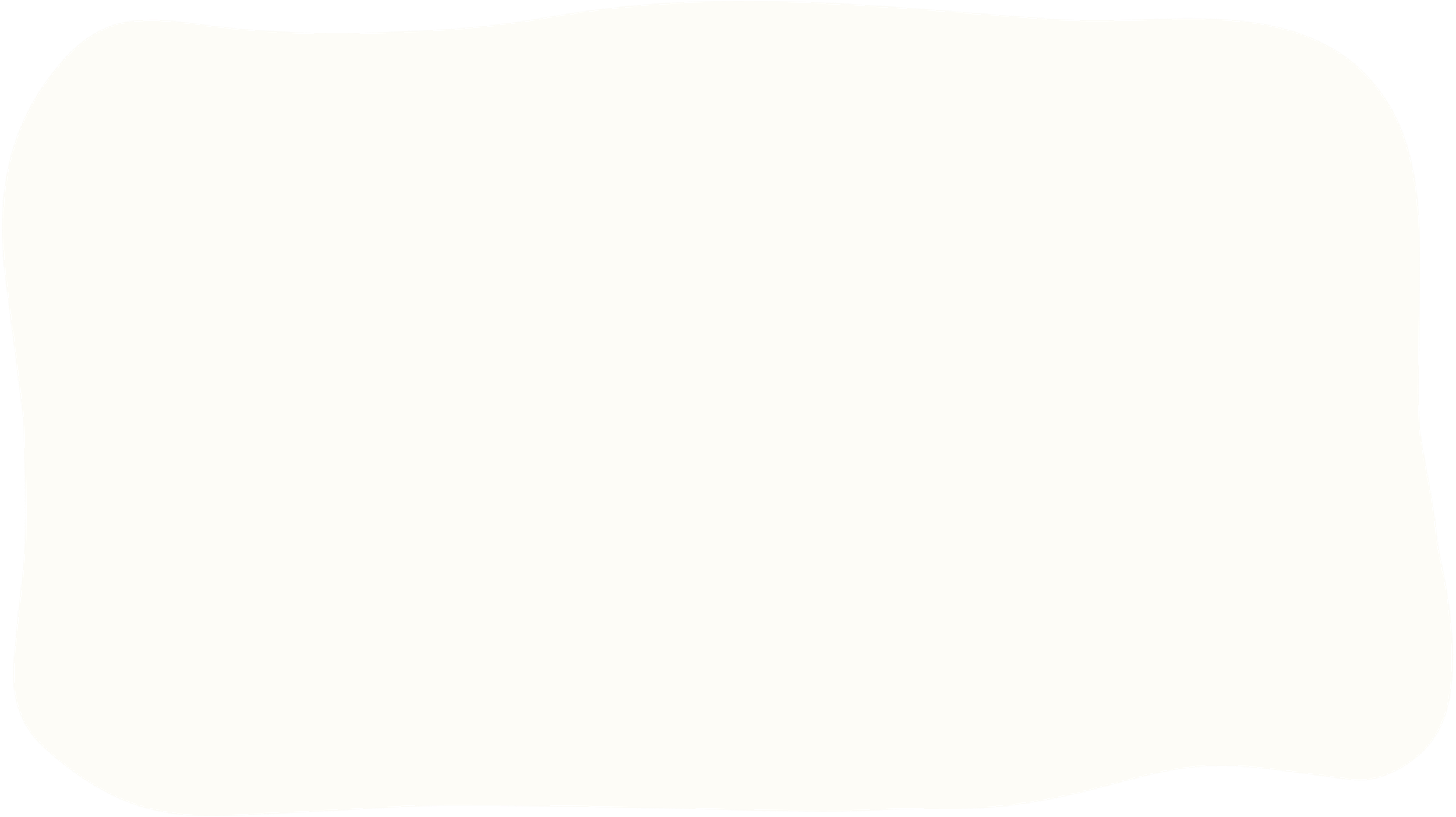 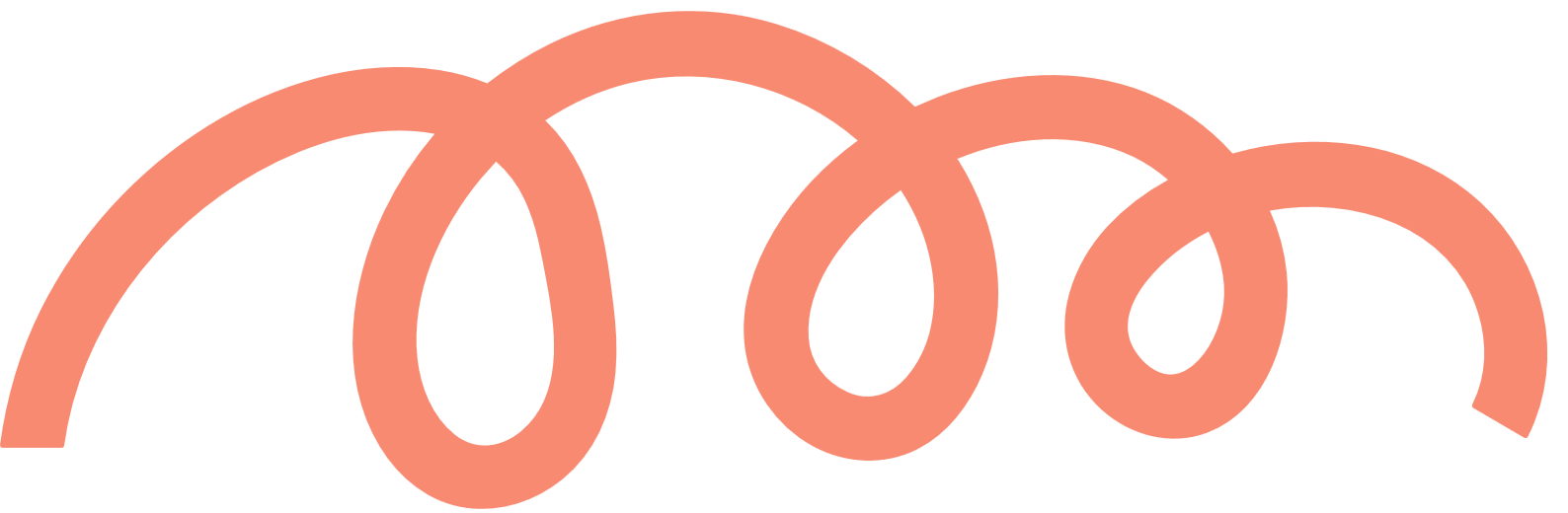 CỦNG CỐ
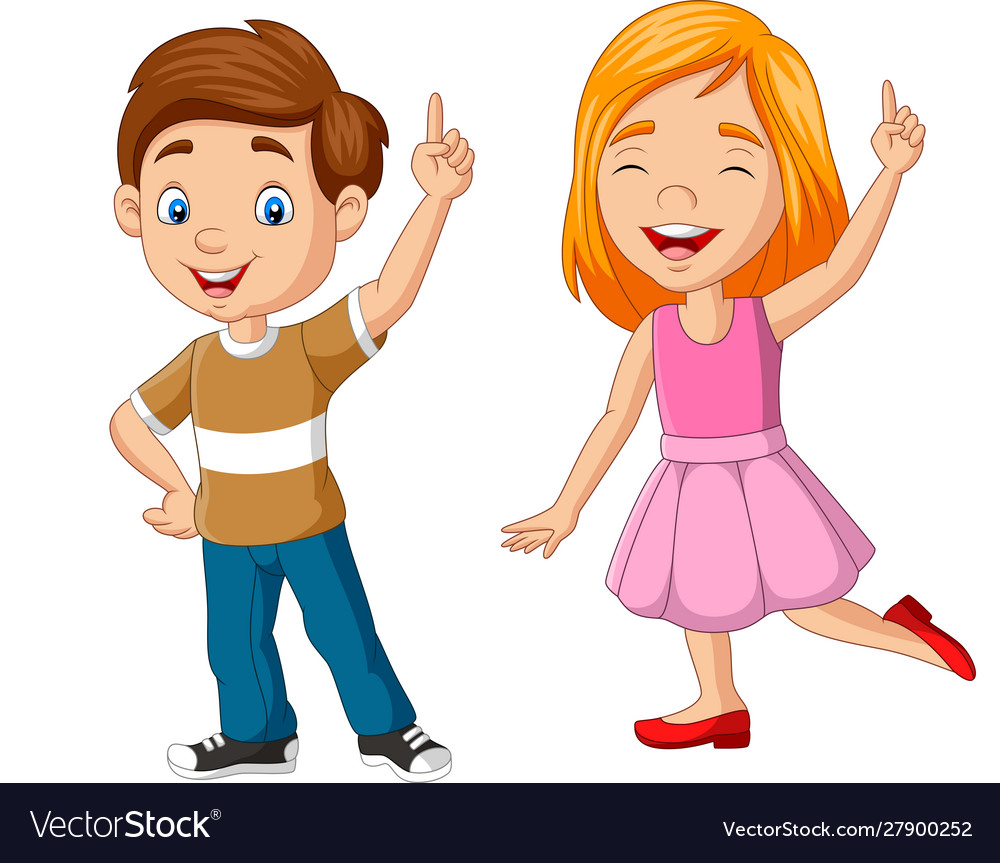 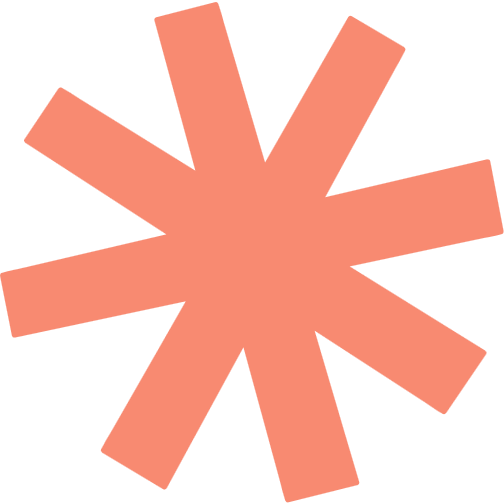 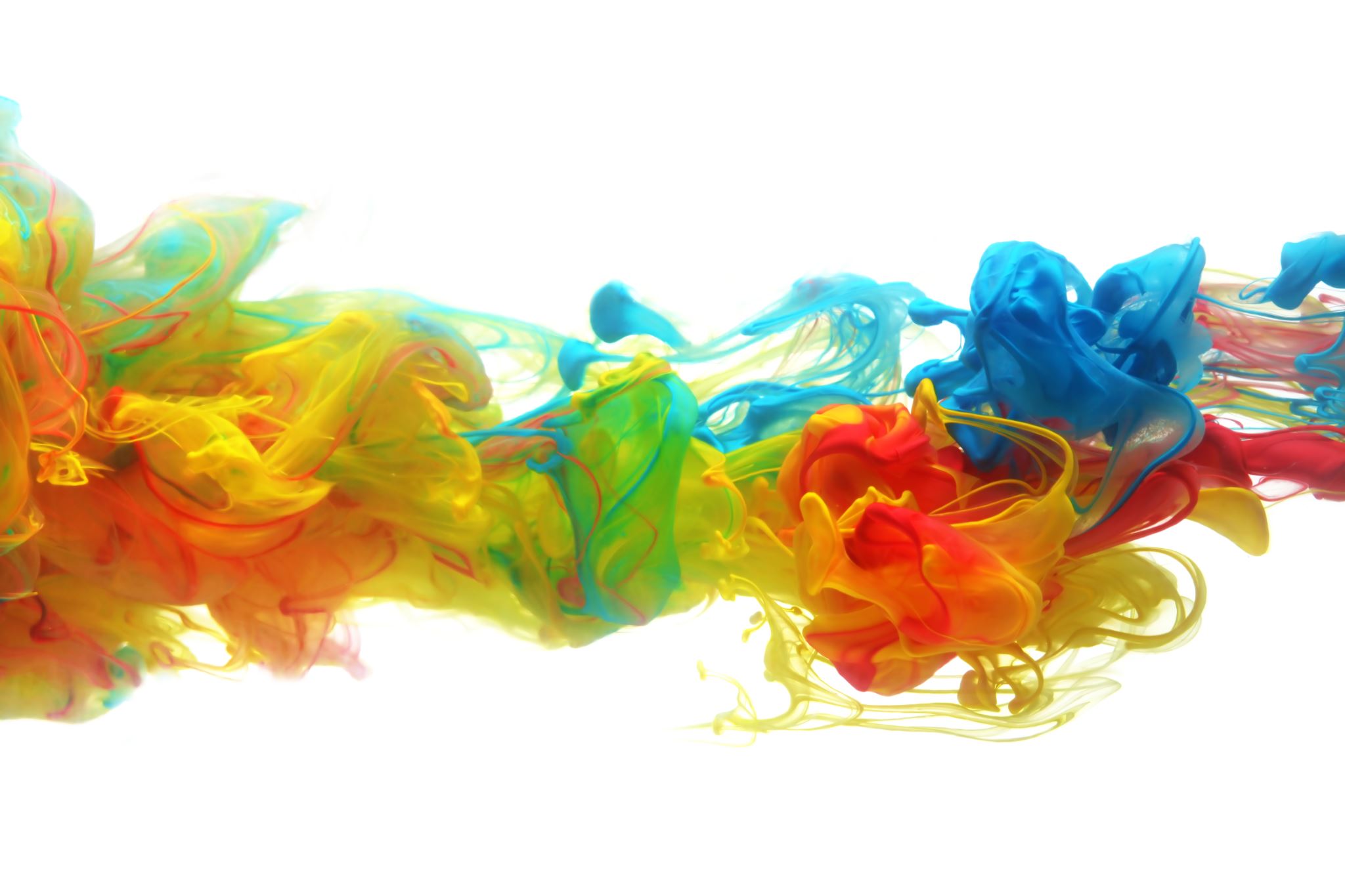 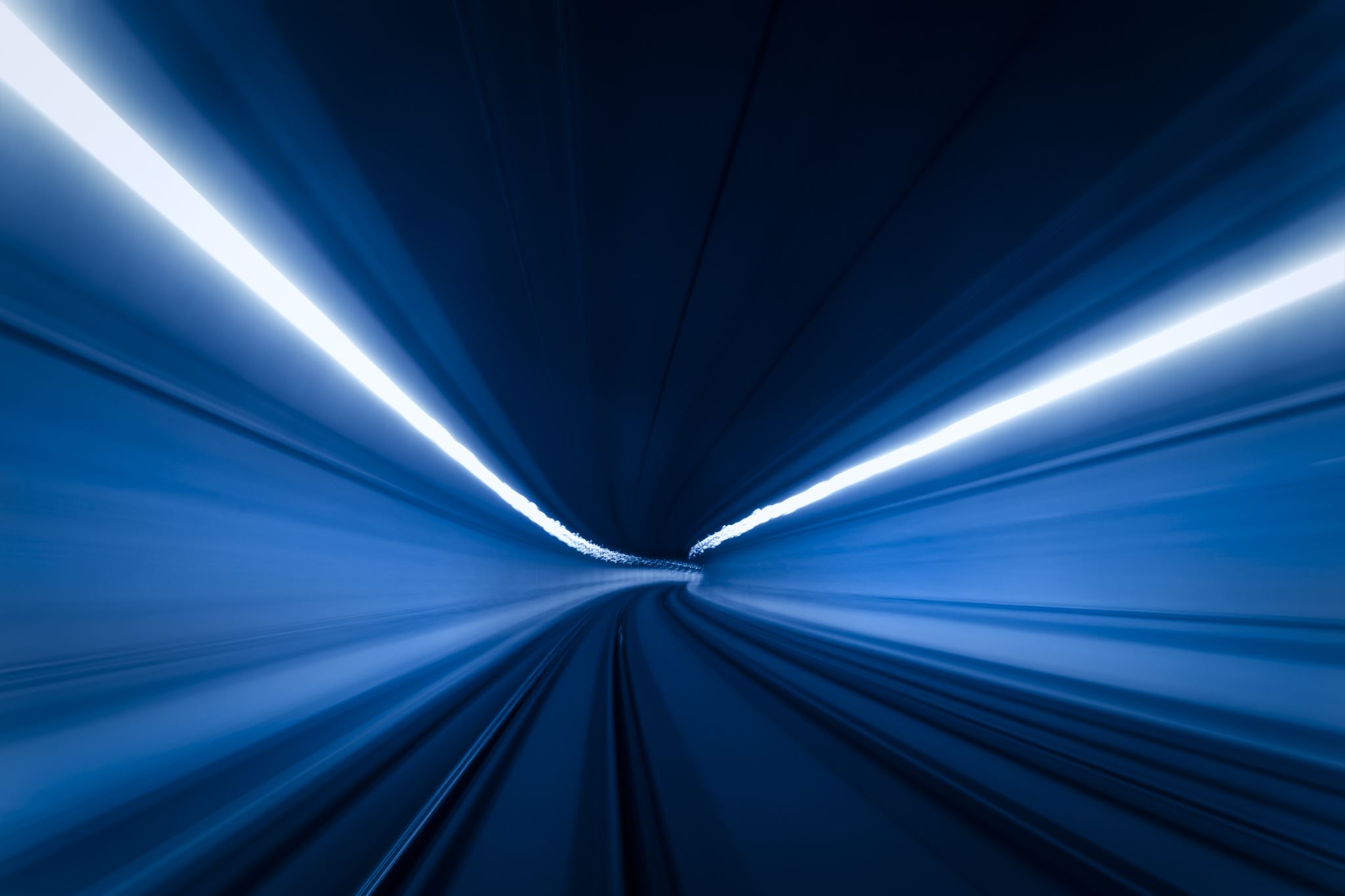 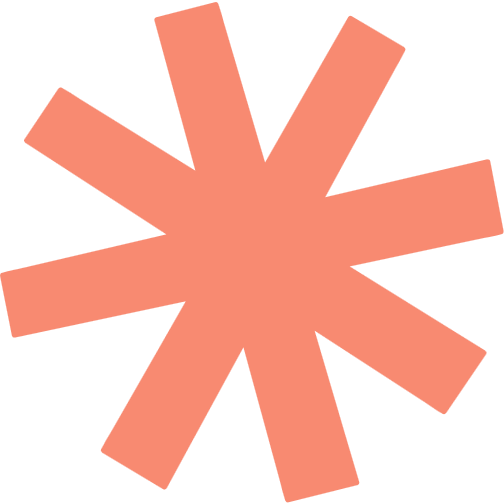 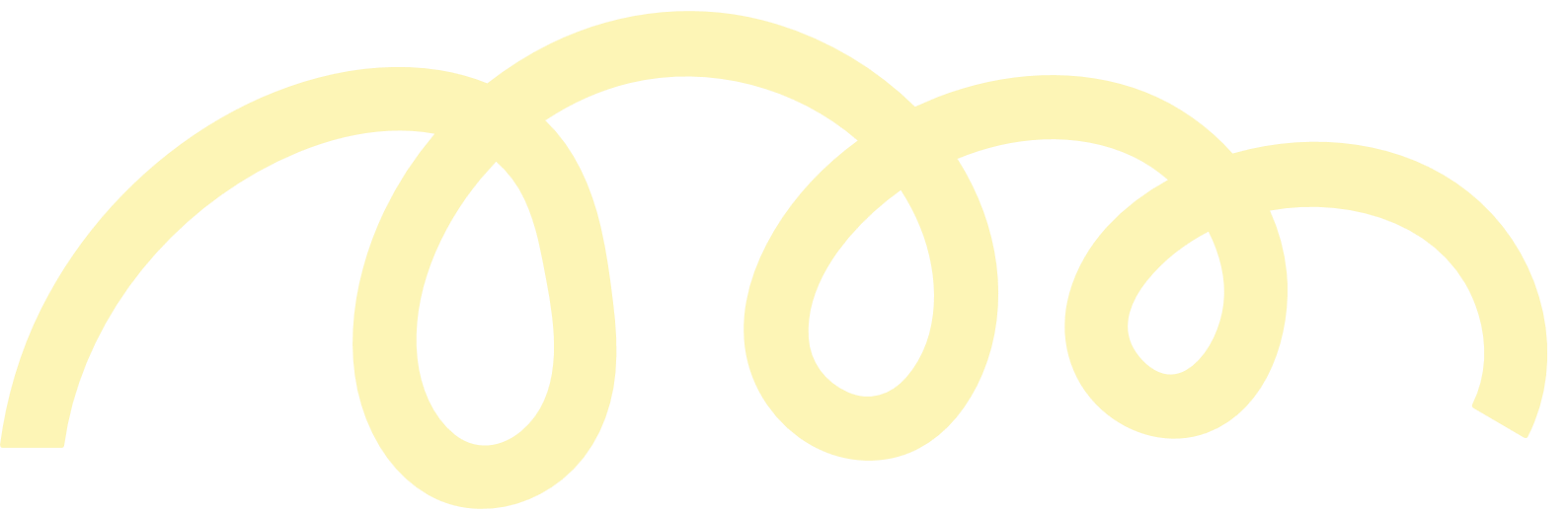 HỘP QUÀ BÍ ẨN
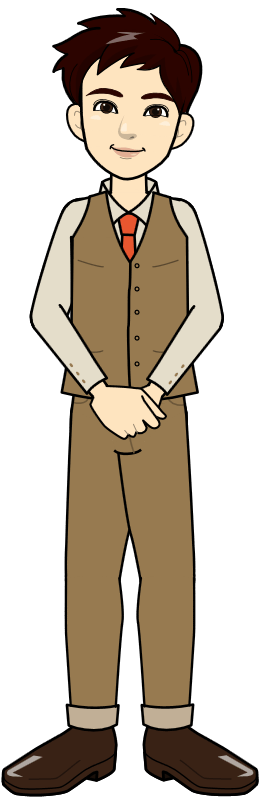 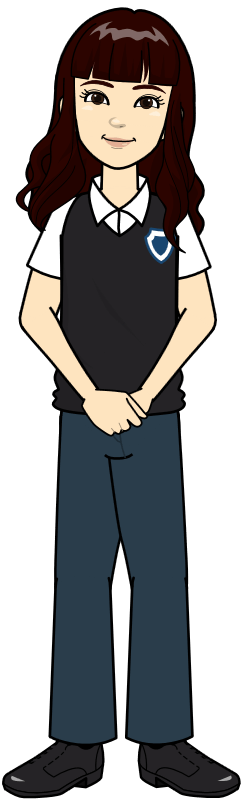 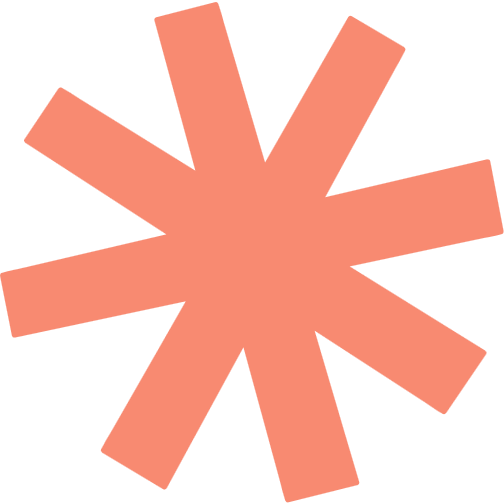 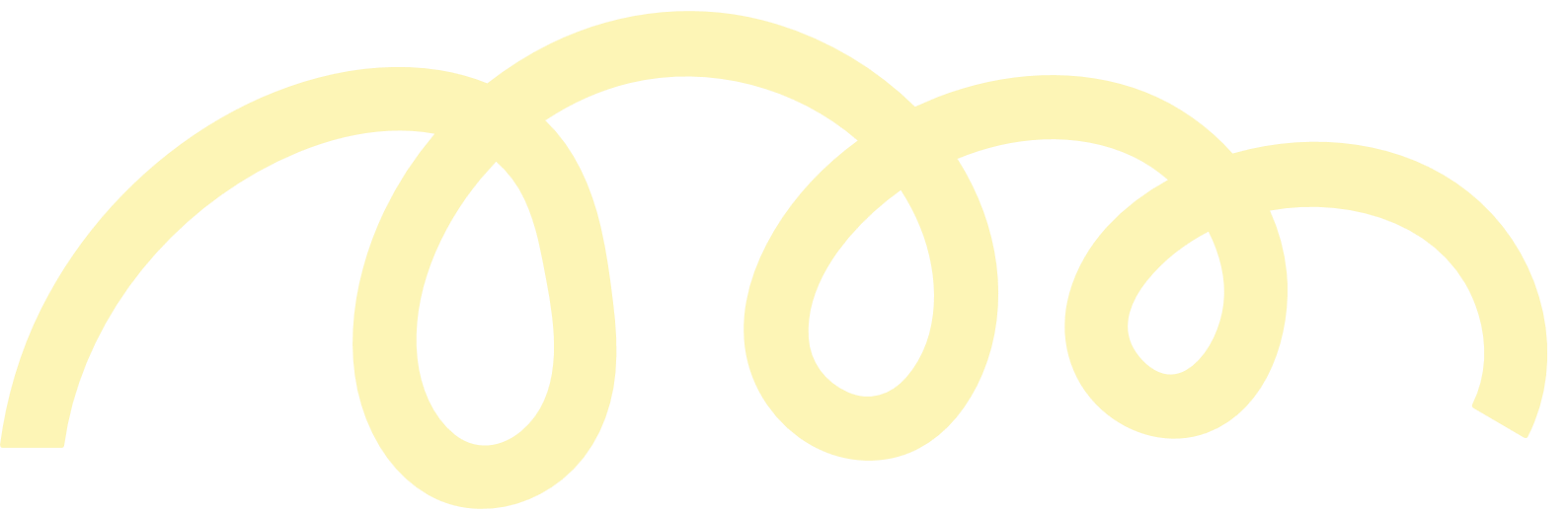 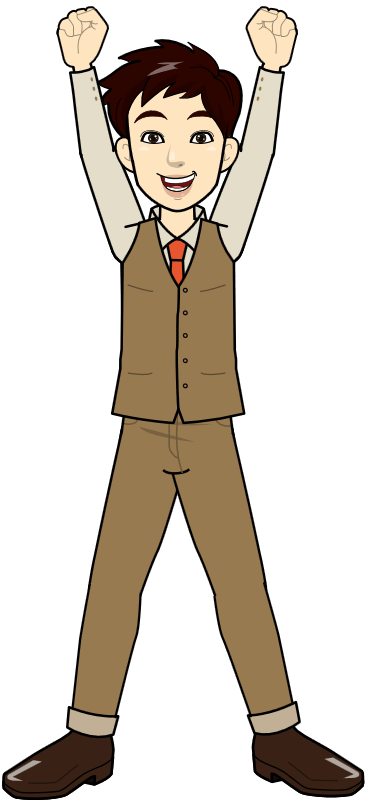 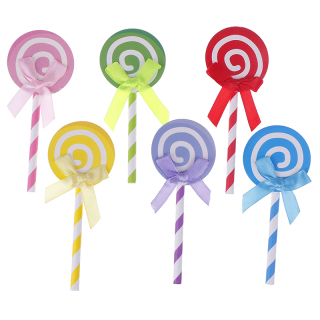 B. Hằng ngày
A. Hai ngày một lần
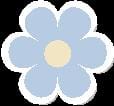 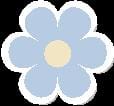 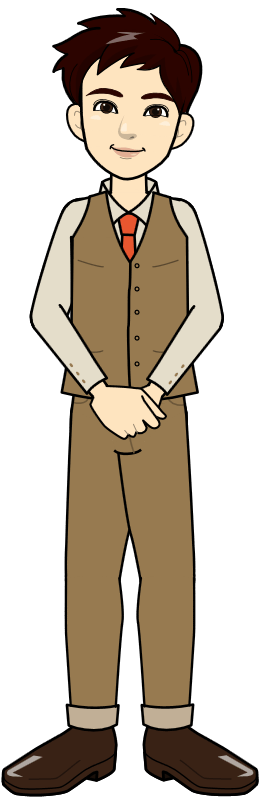 1. Cần vệ sinh cơ quan sinh dục nam:
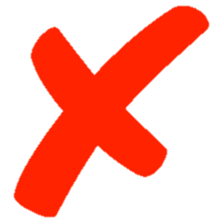 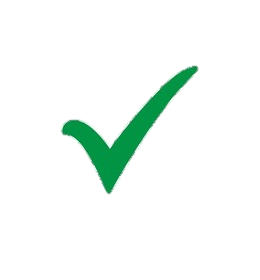 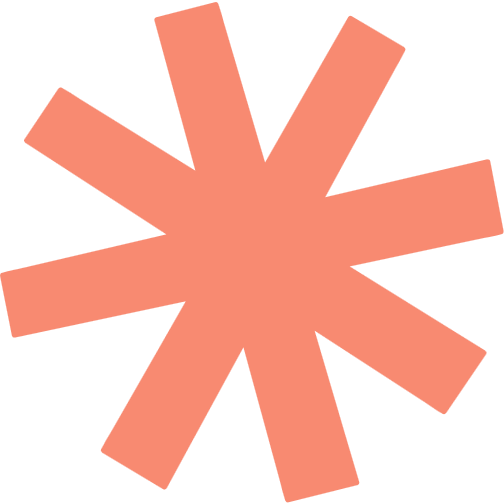 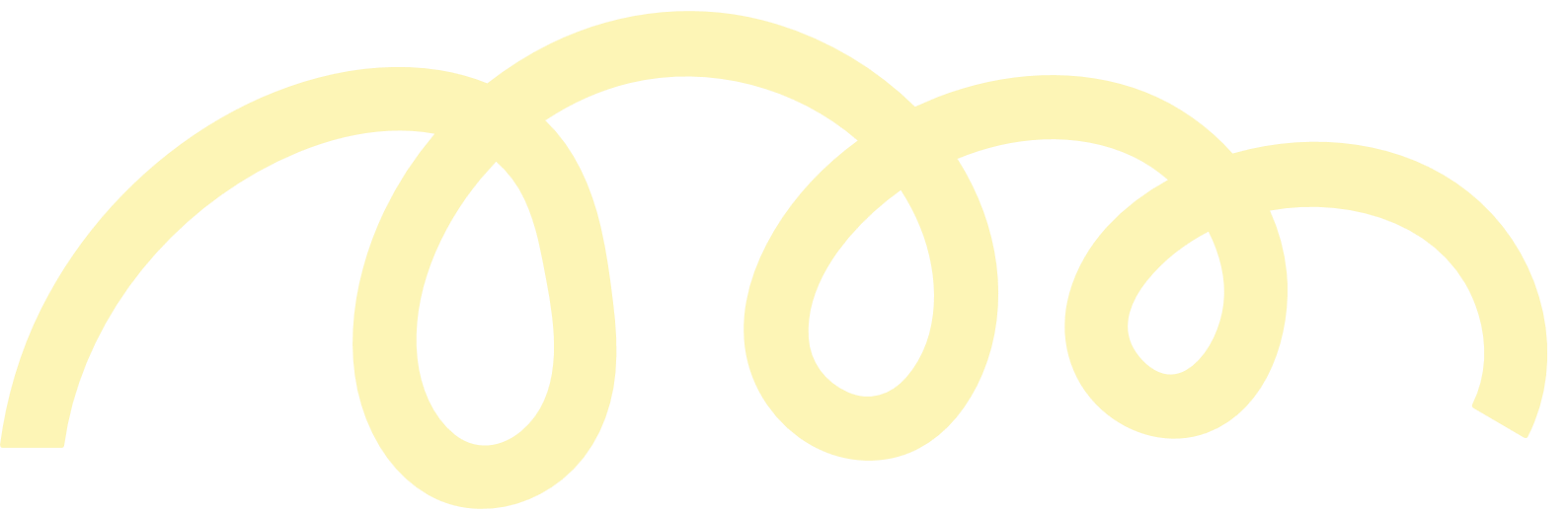 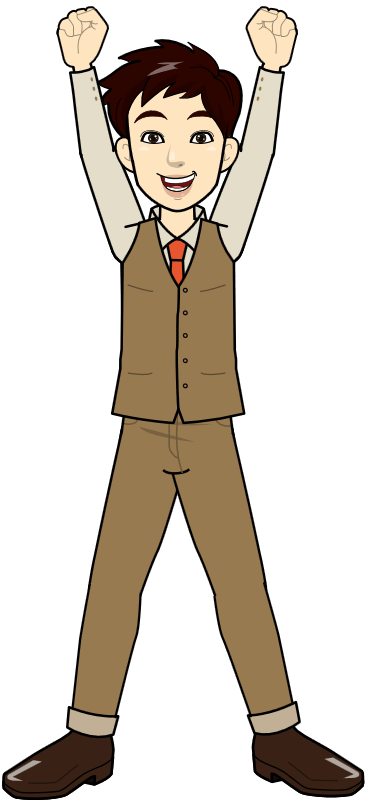 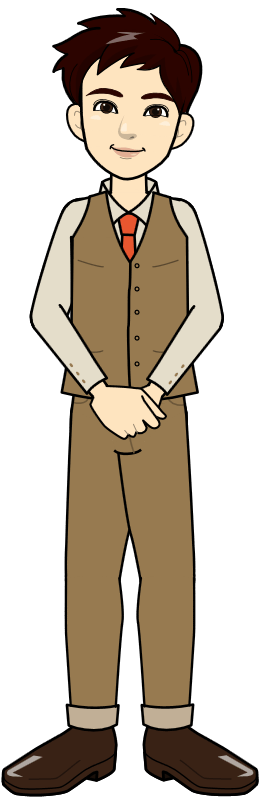 D. Kéo bao quy đầu về phía người, rửa sạch bao quy đầu và quy đầu.
A. Dùng nước sạch.
C. Dùng xà phòng giặt.
B. Dùng xà phòng tắm.
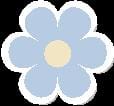 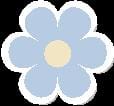 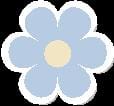 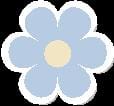 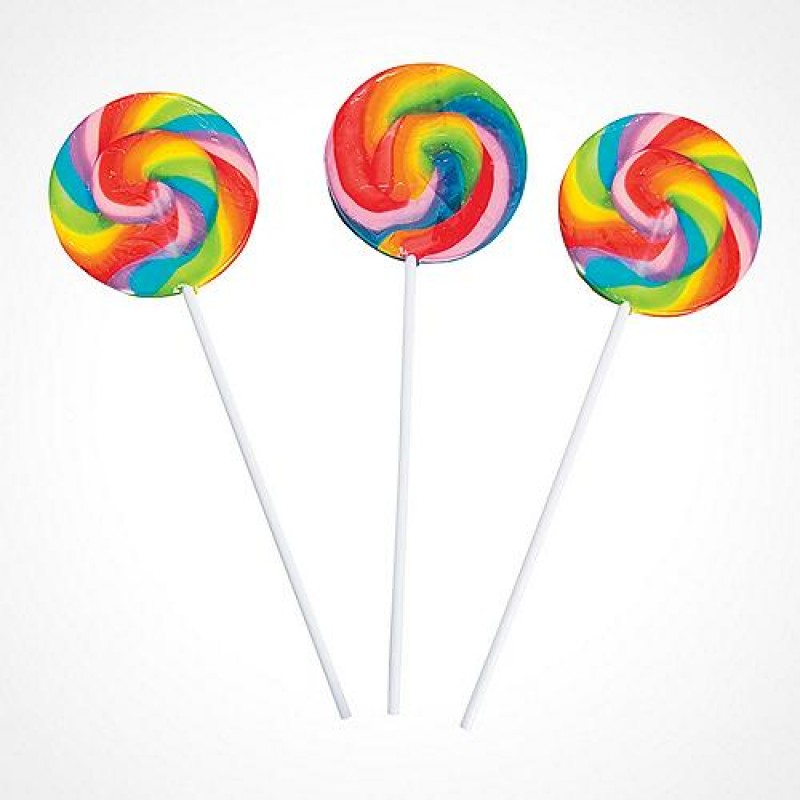 2. Khi rửa cơ quan sinh dục nam cần chú ý:
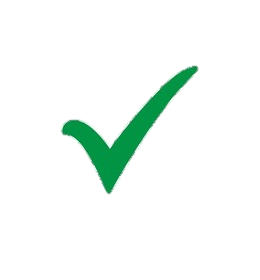 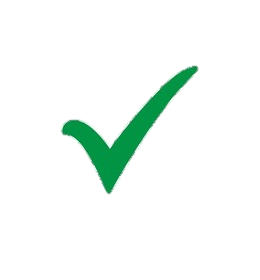 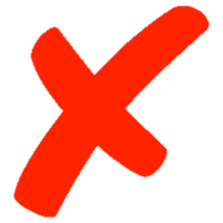 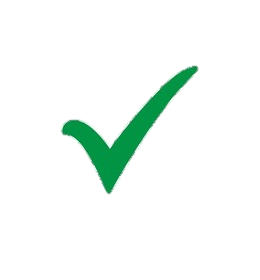 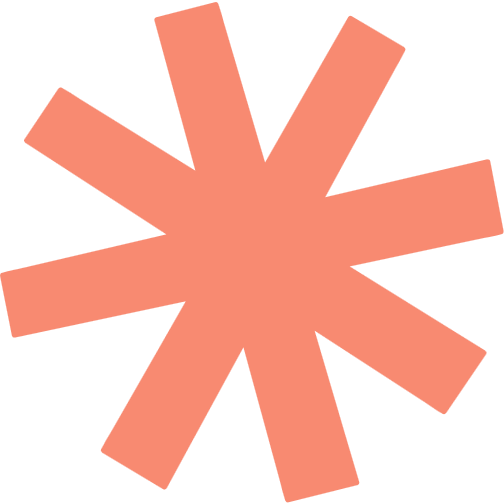 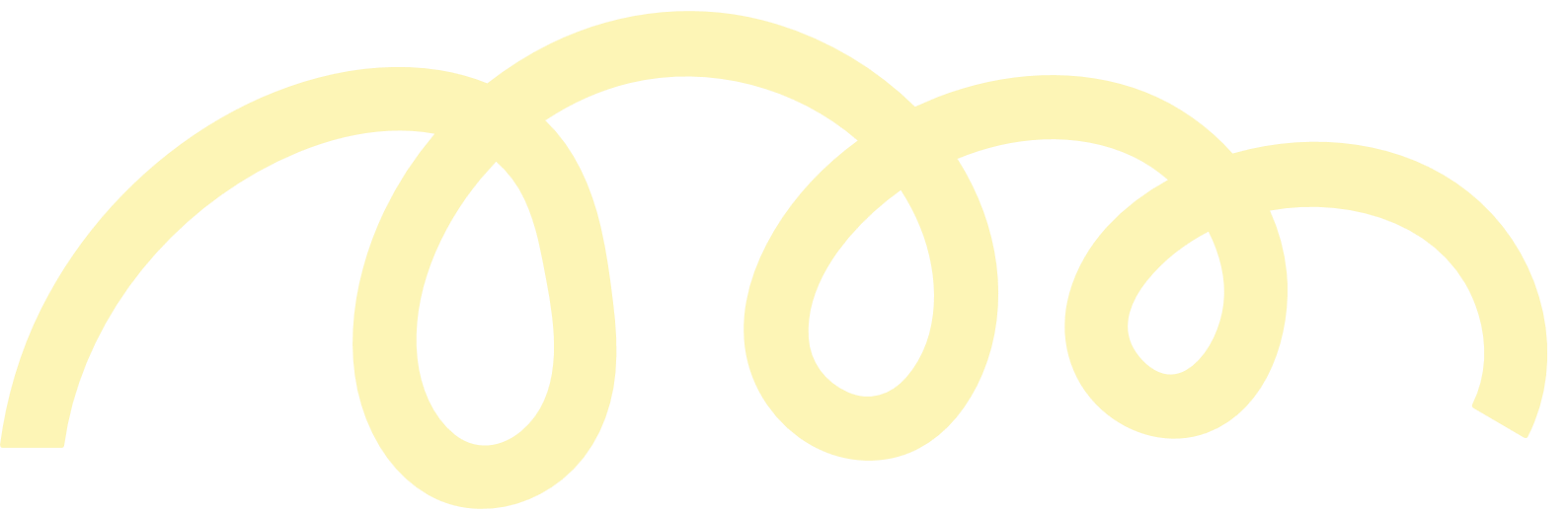 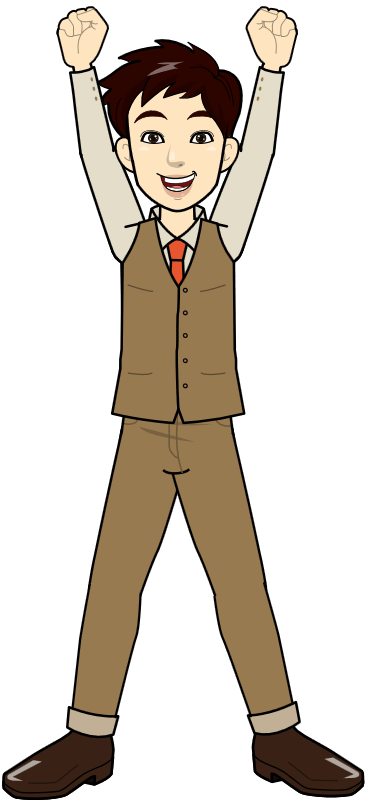 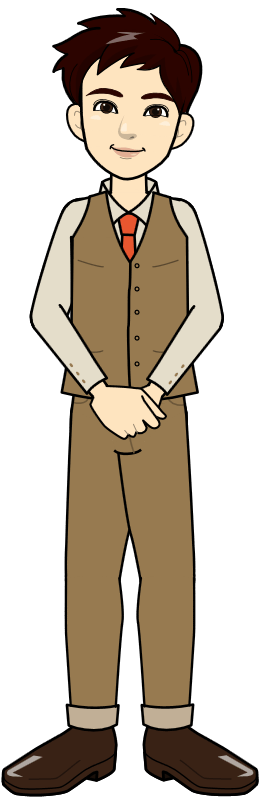 D. Giặt và phơi ngoài nắng.
A. Hai ngày thay một lần.
C. Giặt và phơi trong bóng râm
B. Mỗi ngày thay một lần.
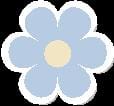 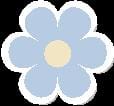 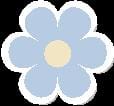 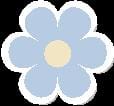 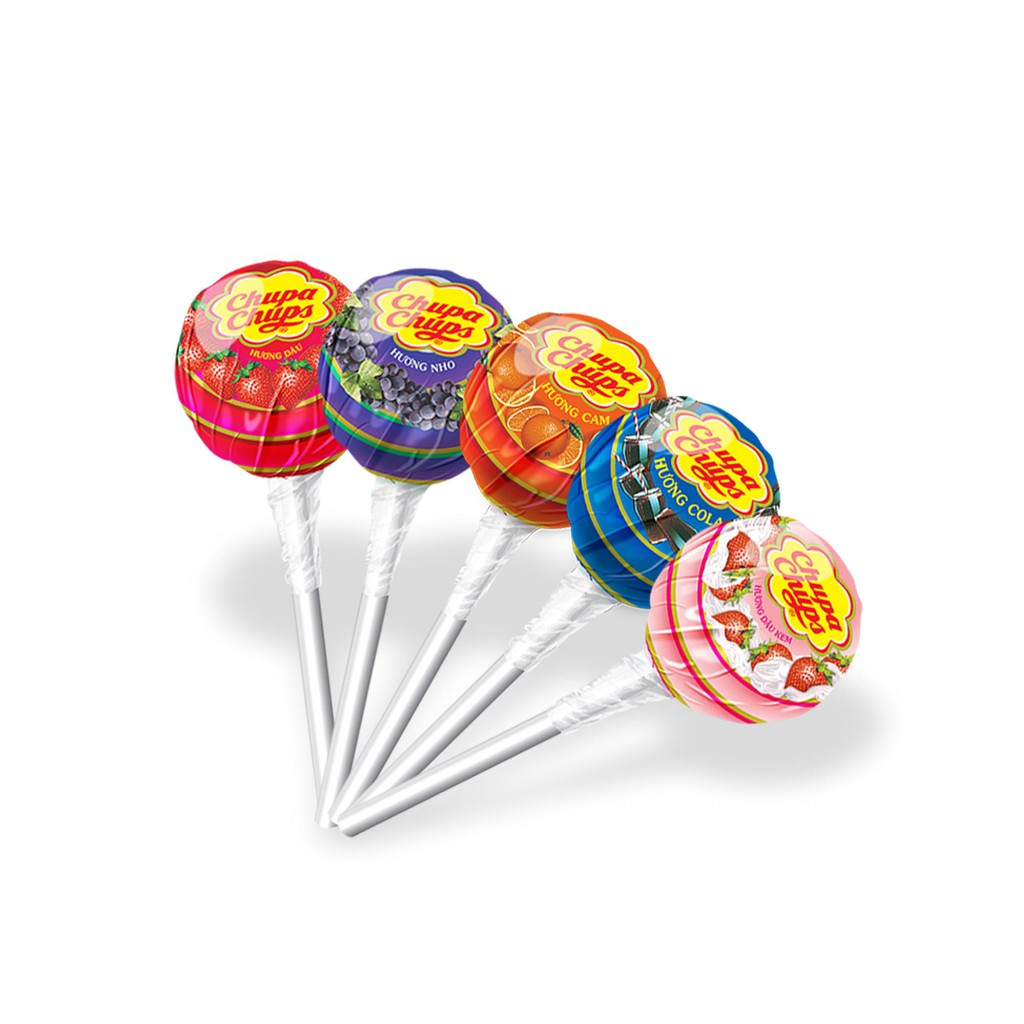 3. Dùng quần lót cần chú ý:
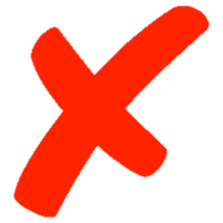 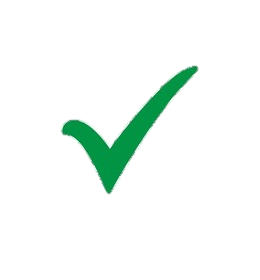 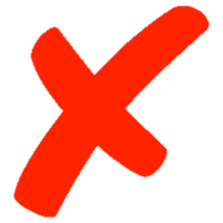 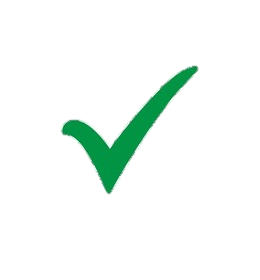 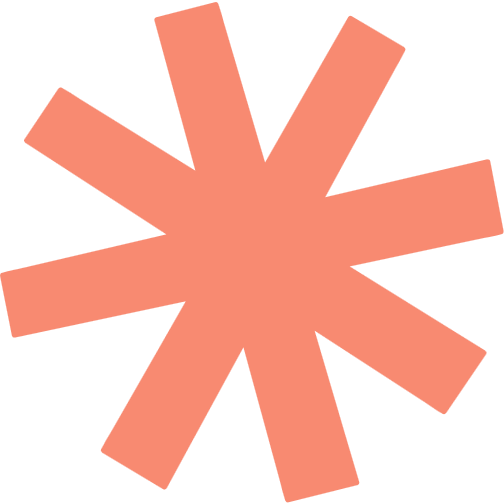 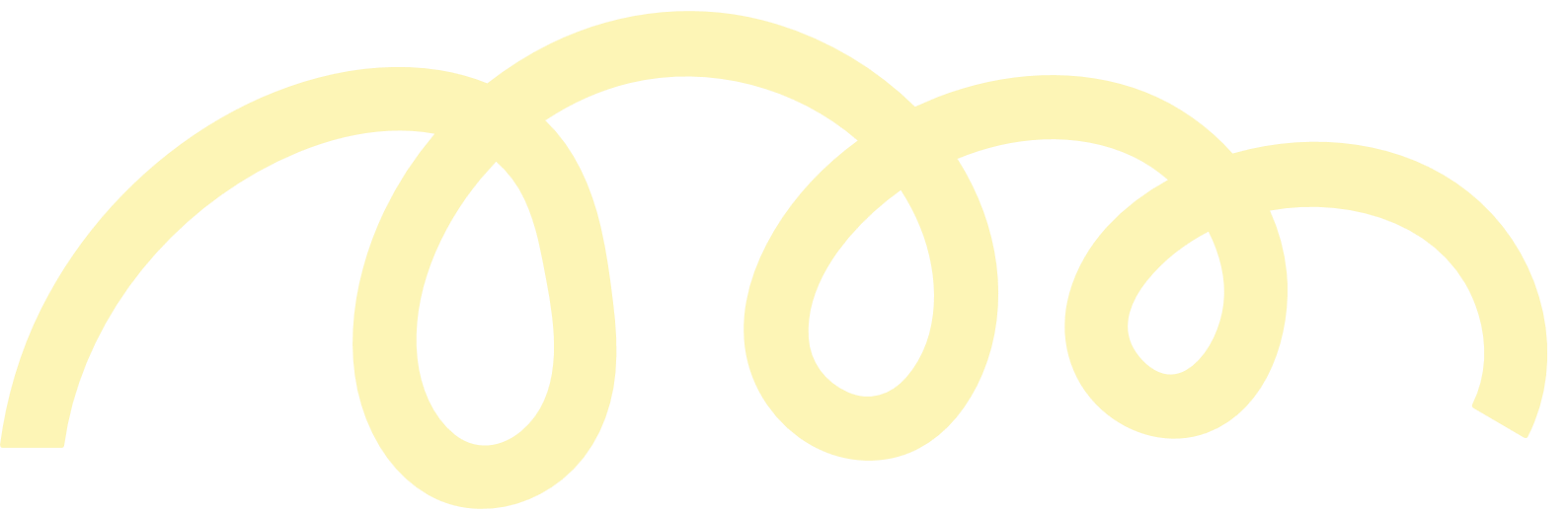 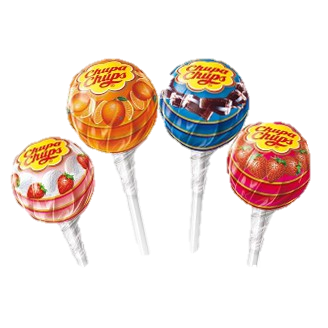 B. Hằng ngày.
A. Hai ngày một lần.
C. Khi thay băng vệ sinh;
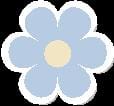 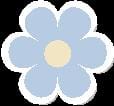 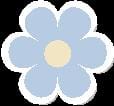 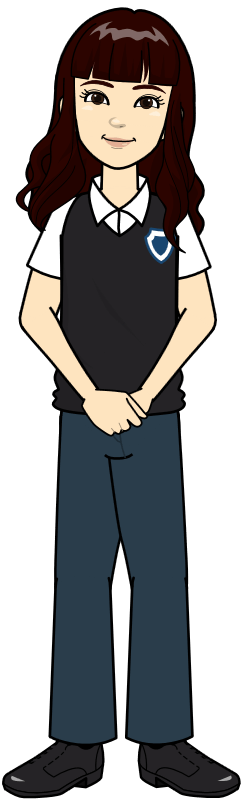 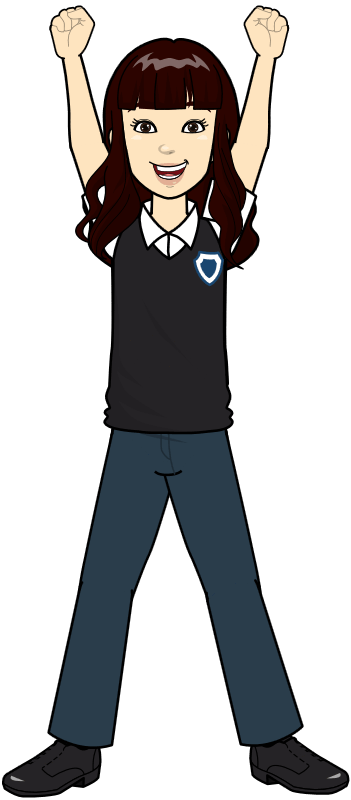 4. Cần rửa cơ quan sinh dục nữ:
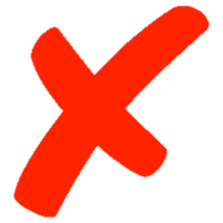 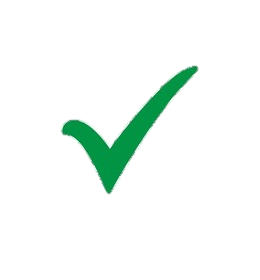 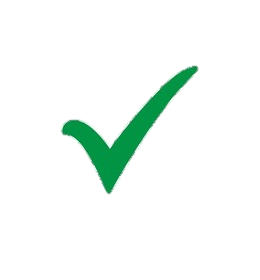 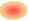 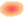 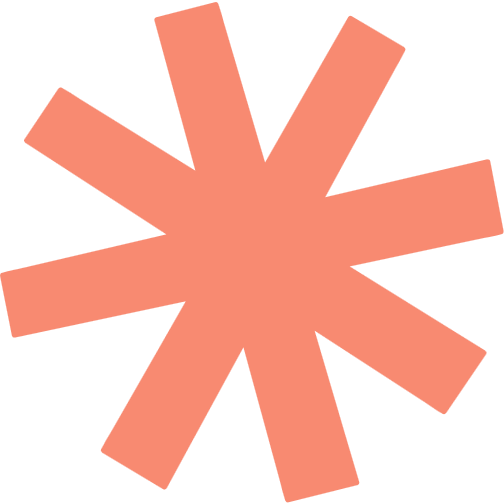 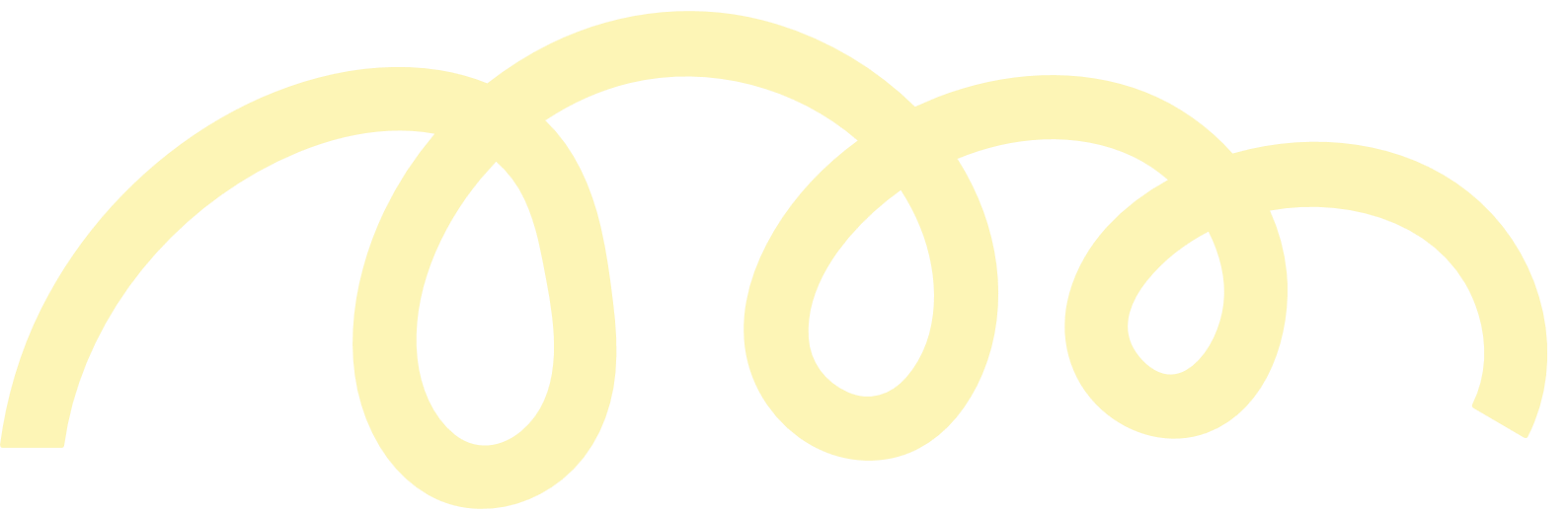 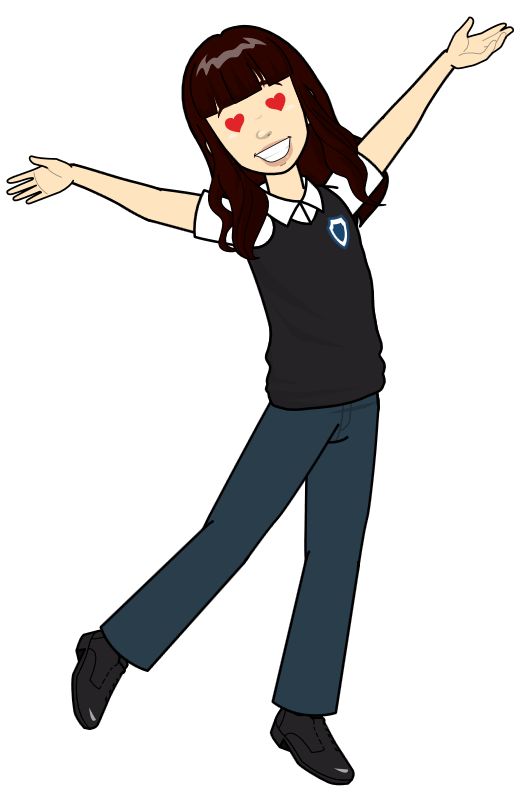 D. Không rửa bên trong, chỉ rửa bên ngoài.
A. Dùng nước sạch.
C. Dùng xà phòng giặt.
B. Dùng xà phòng tắm.
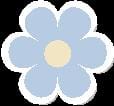 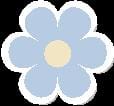 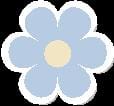 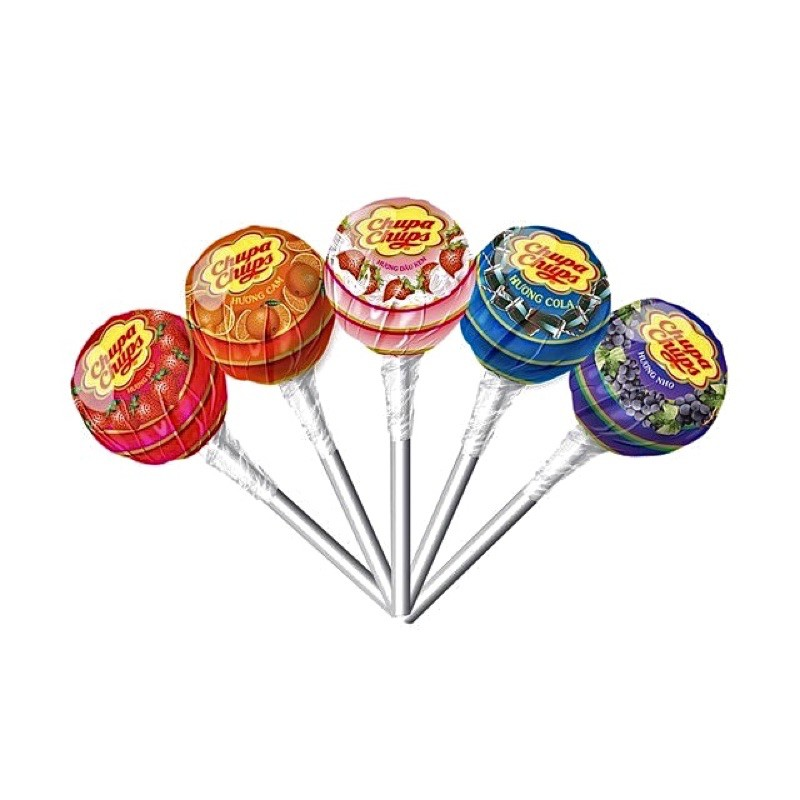 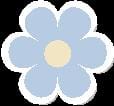 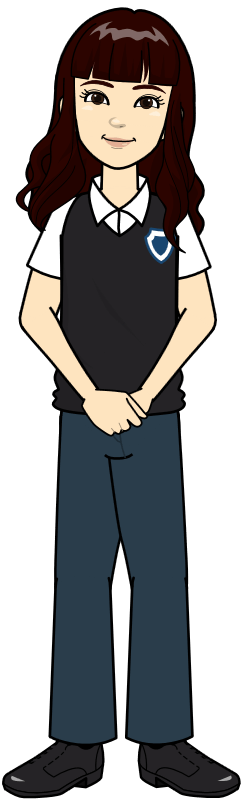 5. Khi rửa cơ quan sinh dục nữ cần chú ý
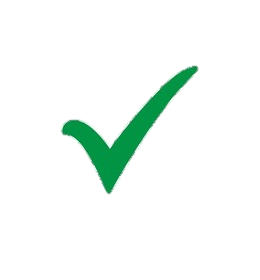 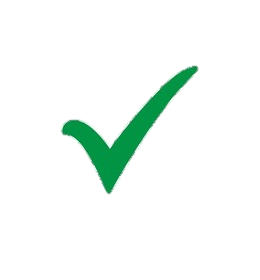 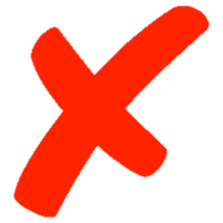 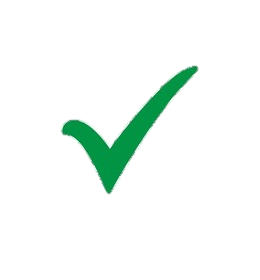 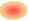 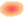 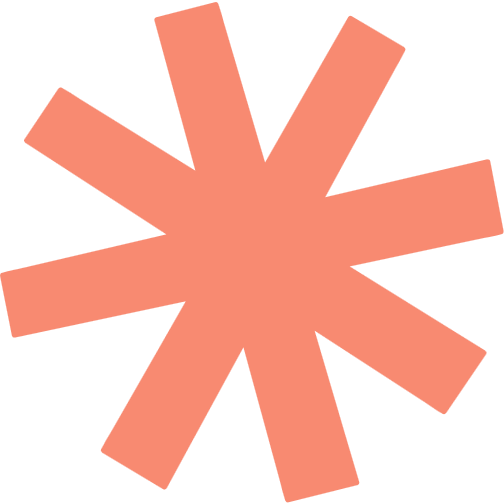 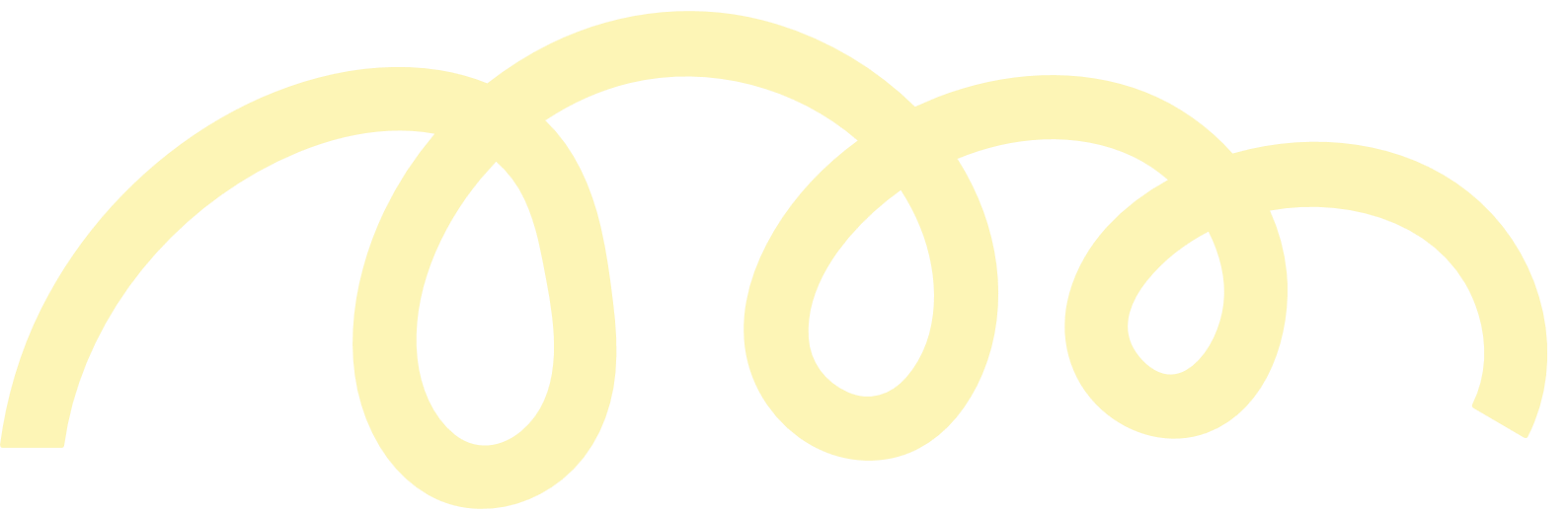 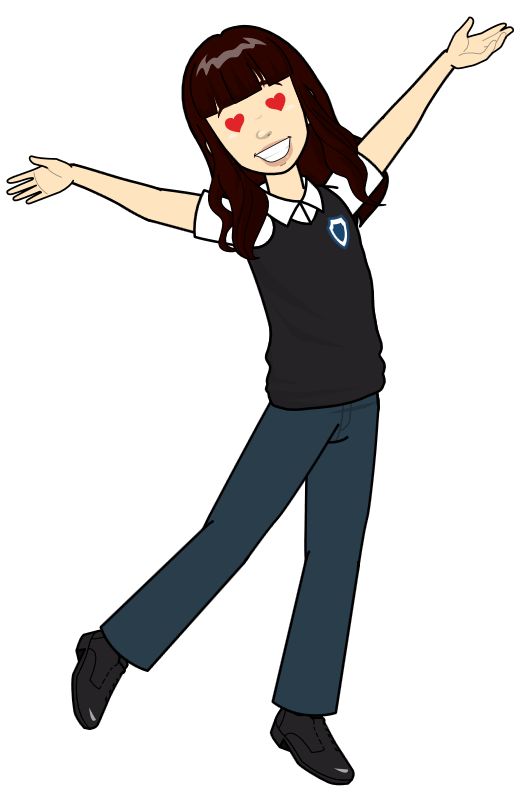 B. Lau từ phía sau lên phía trước.
A. Lau từ phía trước ra phía sau.
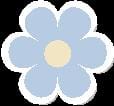 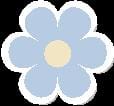 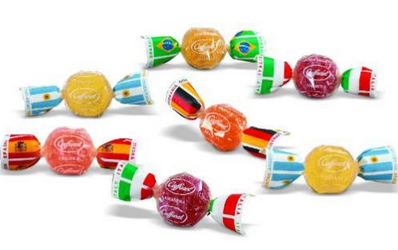 6. Khi đi vệ sinh cần chú ý:
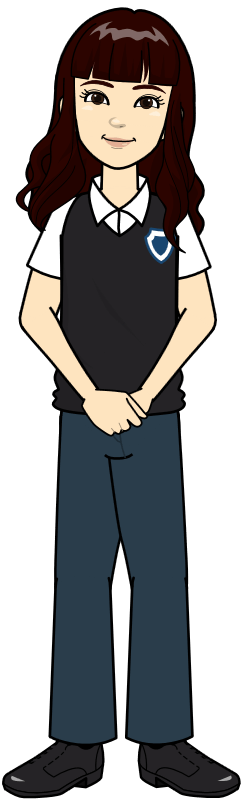 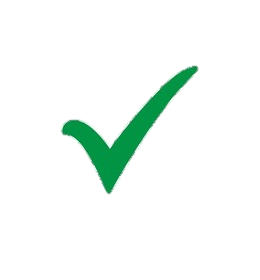 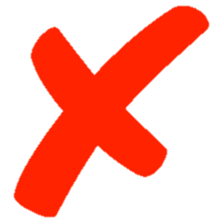 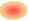 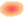 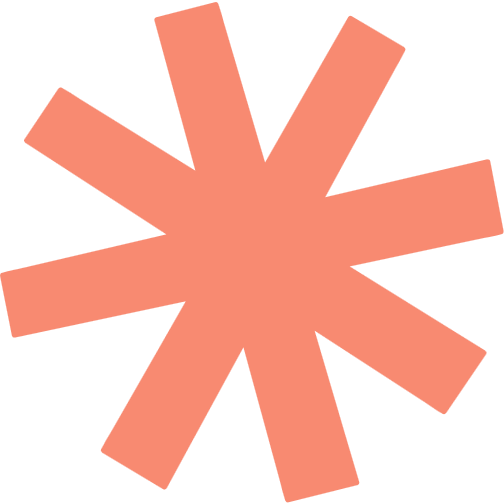 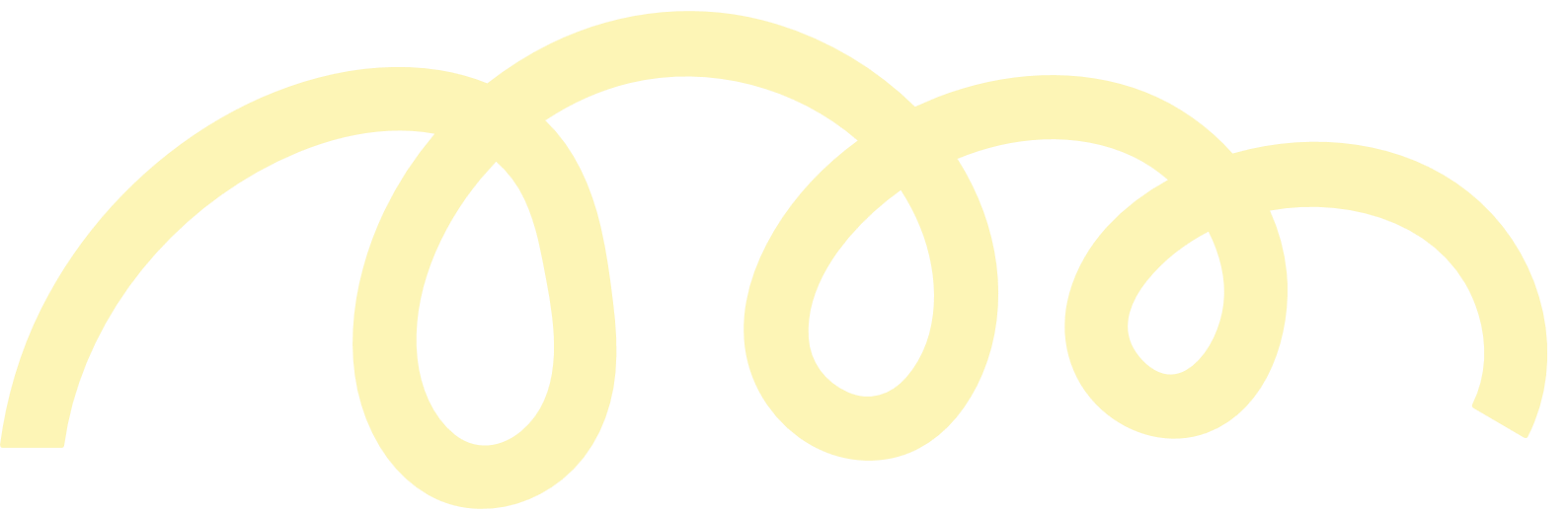 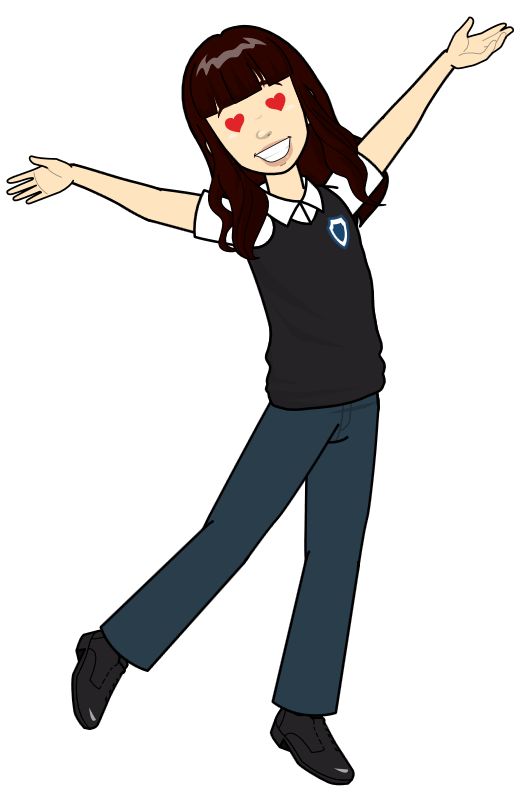 A. Ít nhất 4 lần trong ngày.
C. Ít nhất 2 lần trong ngày.
B. Ít nhất 3 lần trong ngày.
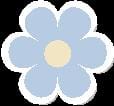 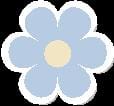 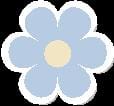 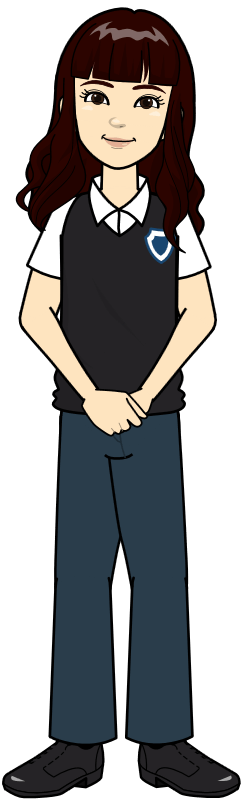 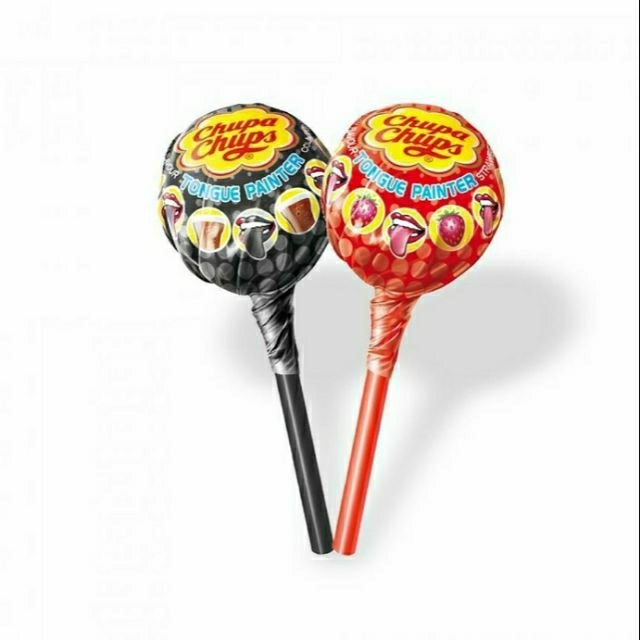 7. Khi hành kinh cần thay băng vệ sinh:
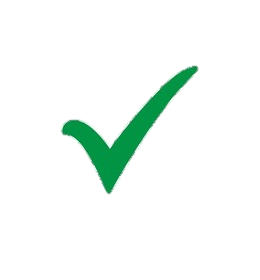 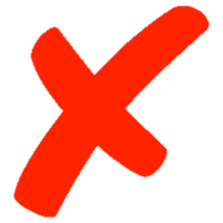 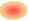 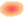 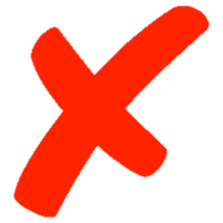 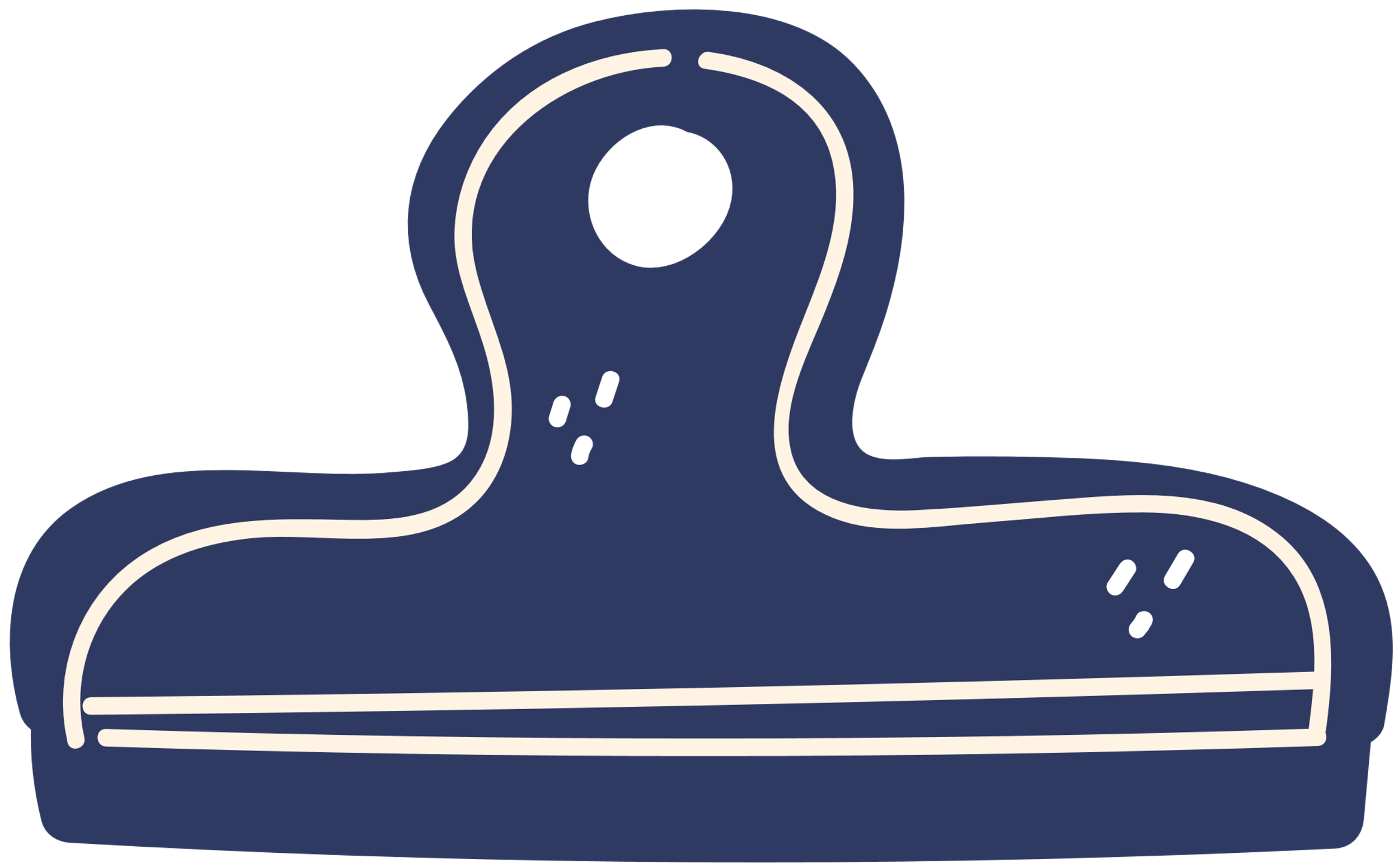 - Học nội dung bài học.
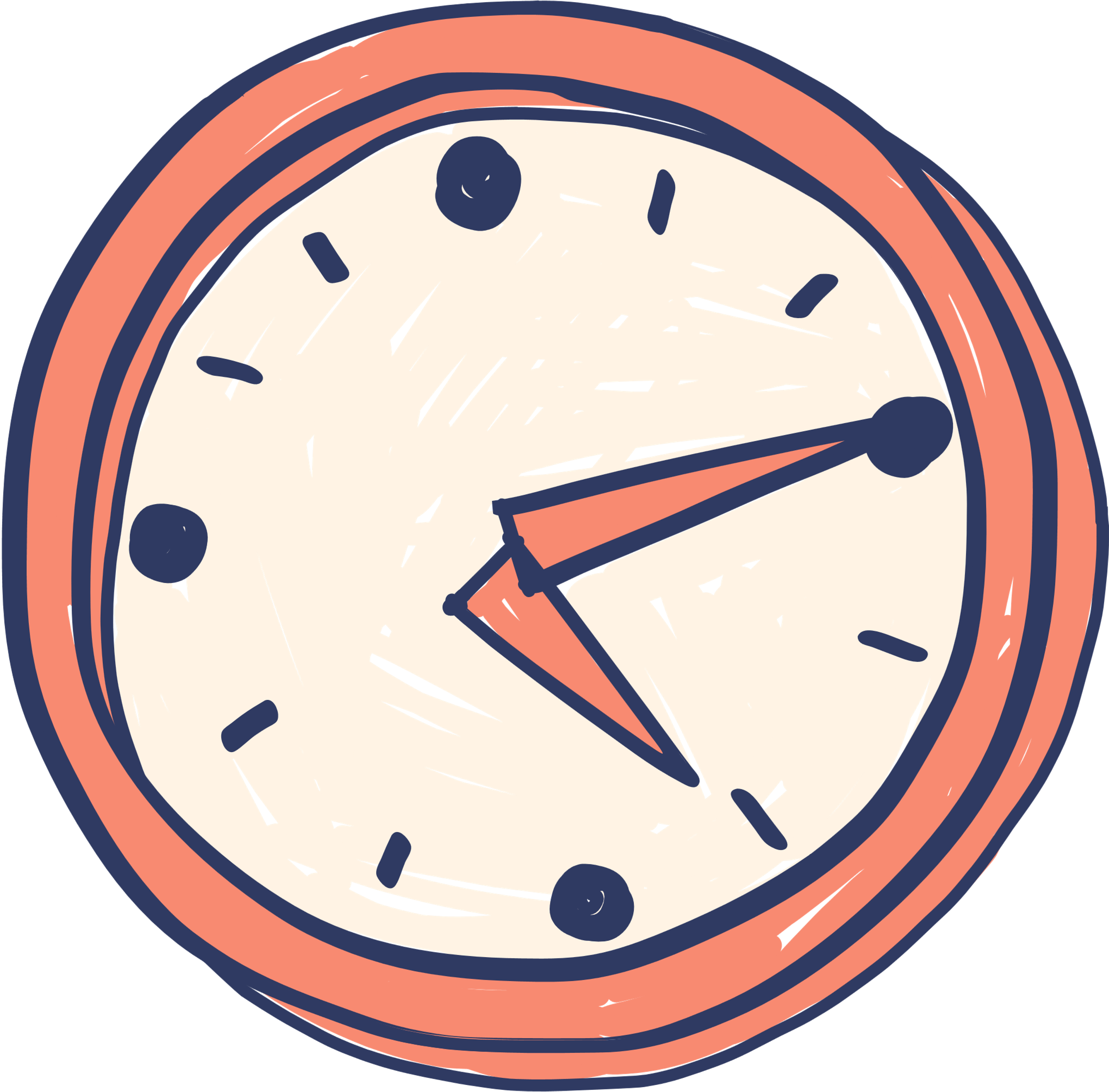 - Chuẩn bị bài Tiết 2
Dặn dò
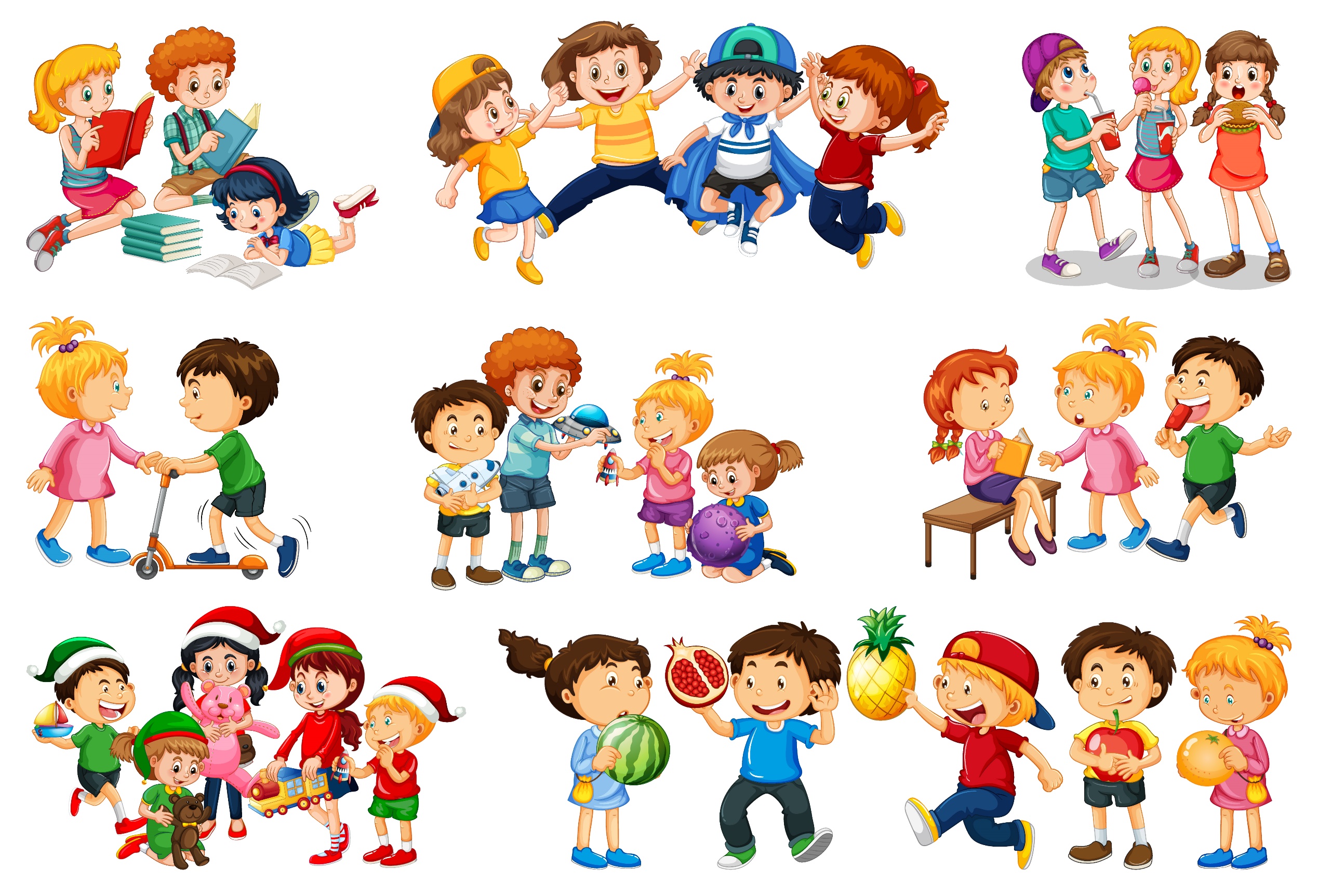 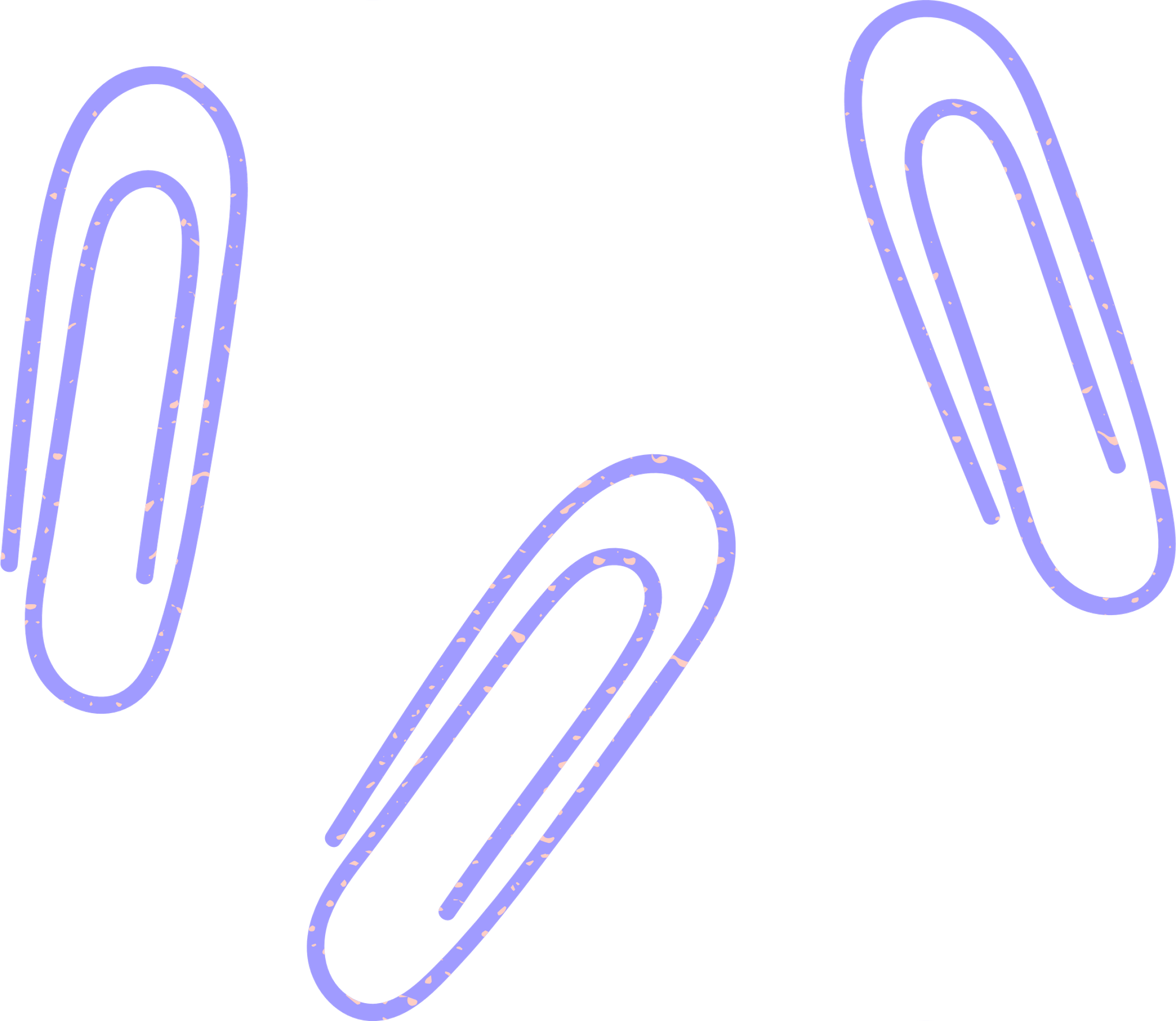 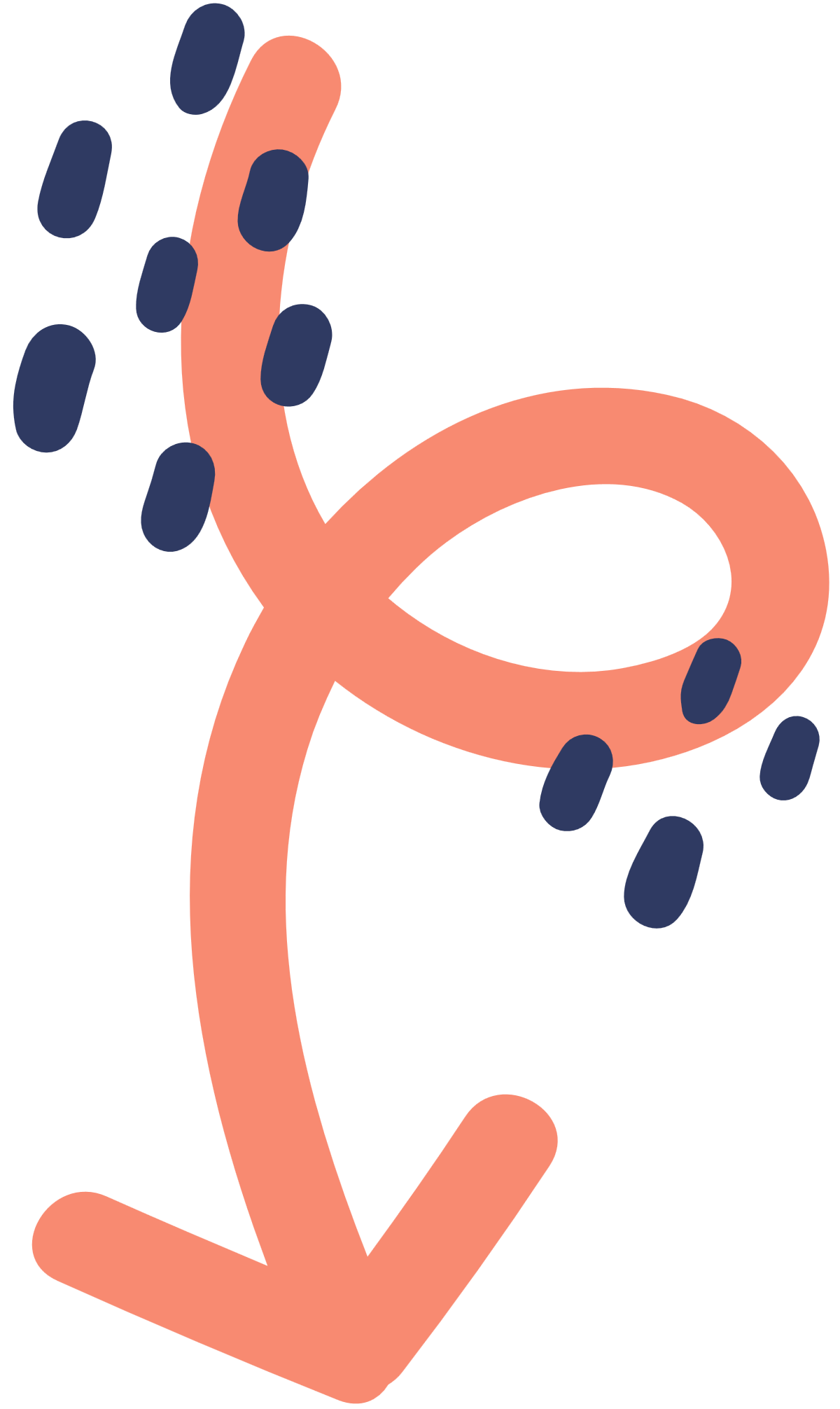 Thank you
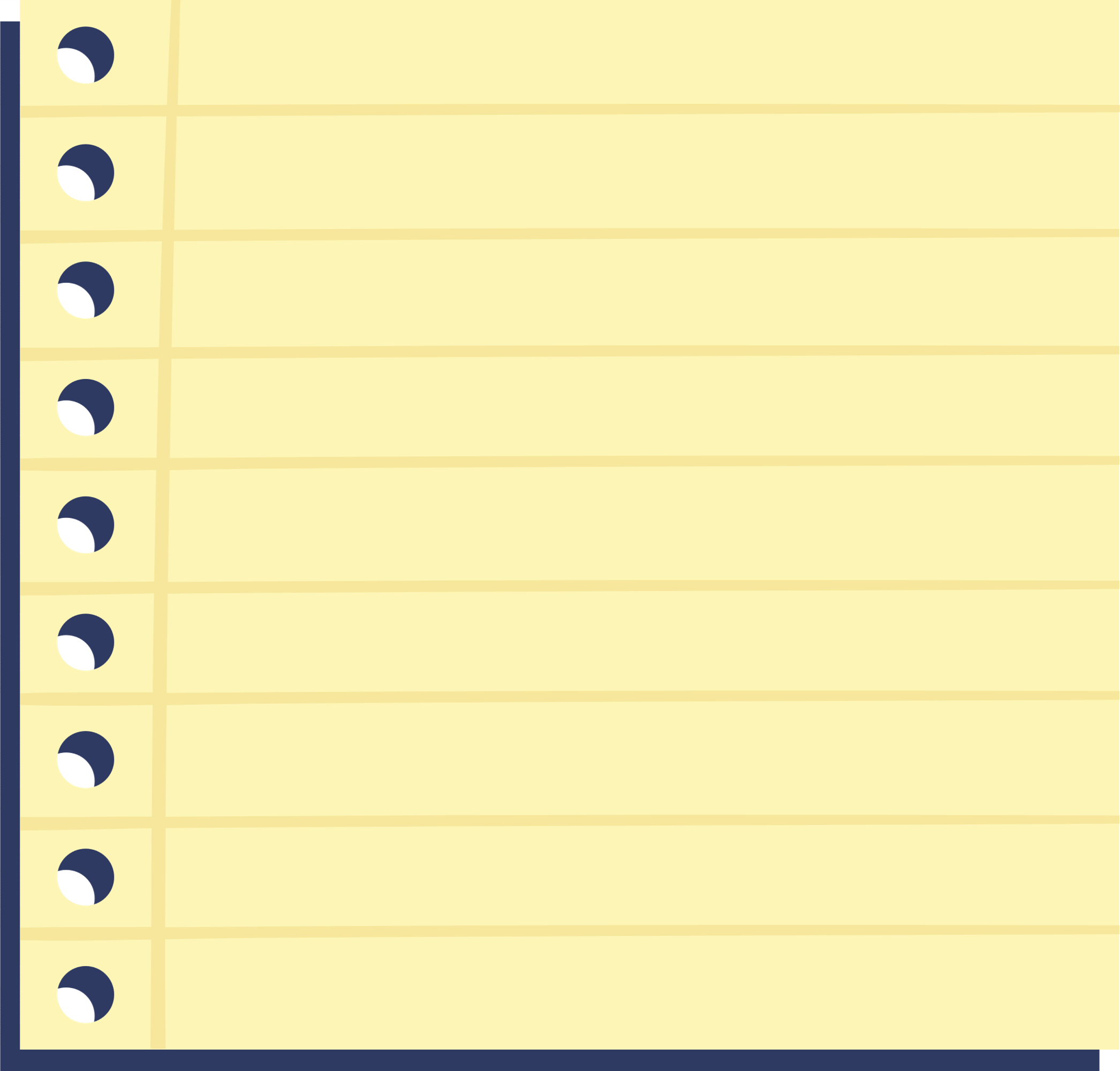 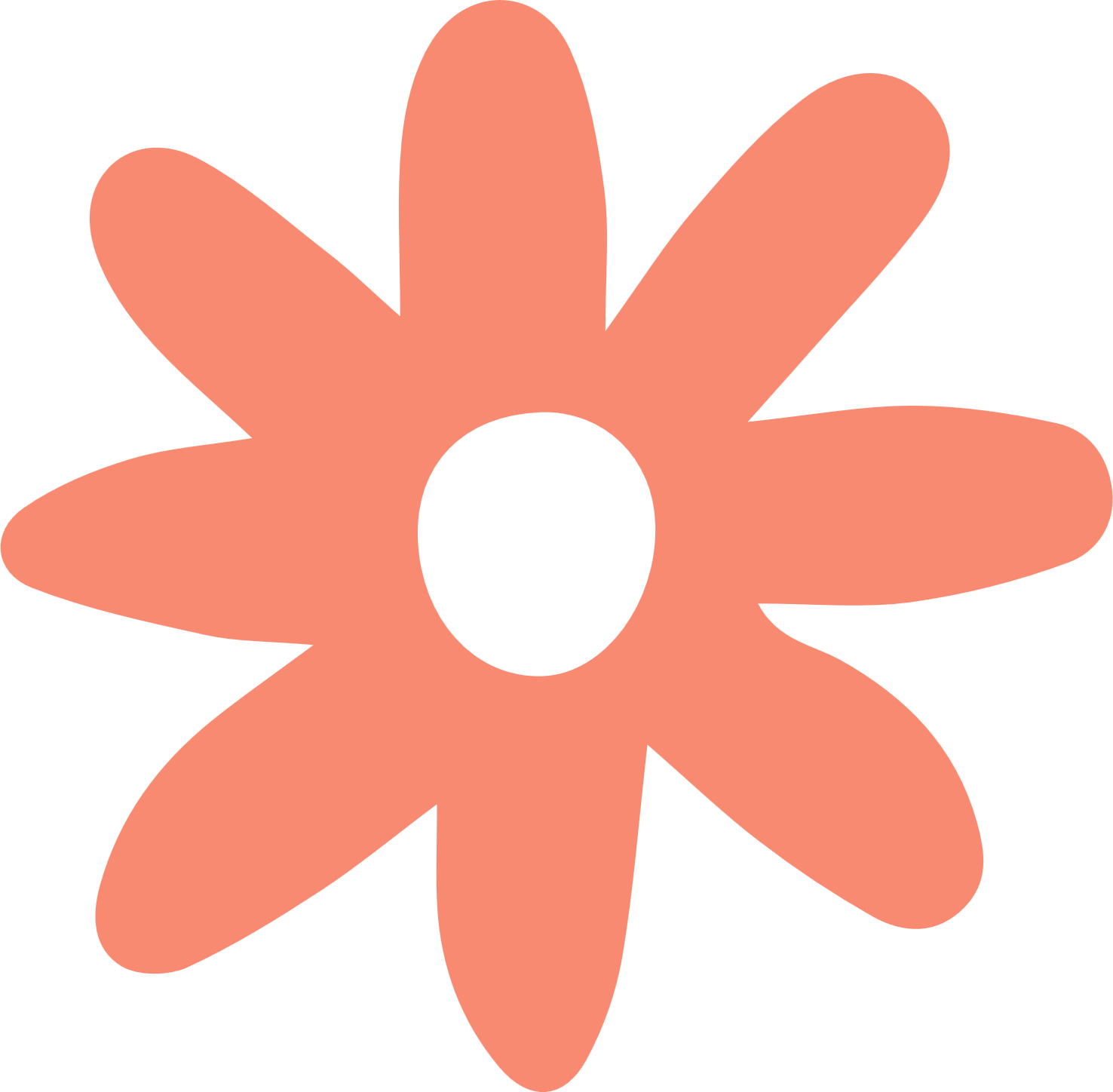 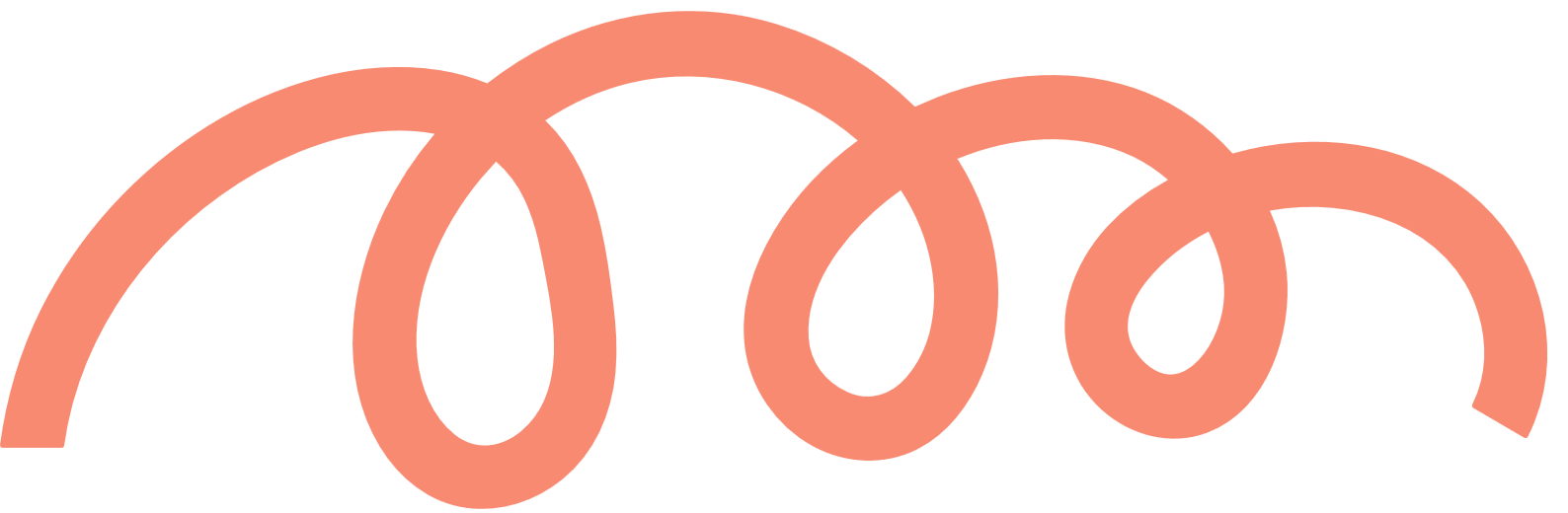 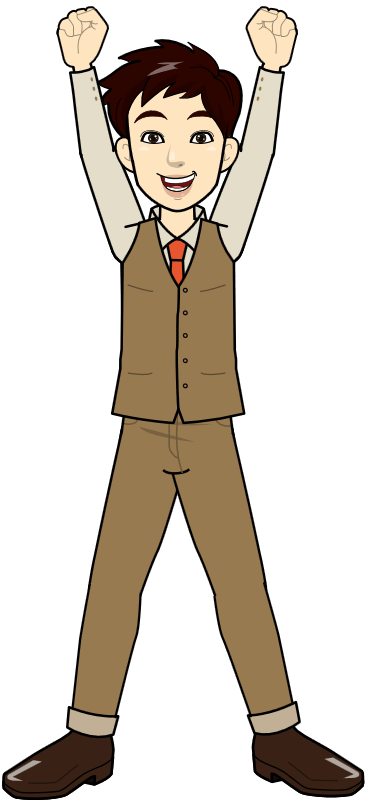 CHÚC CÁC EM HỌC TỐT!
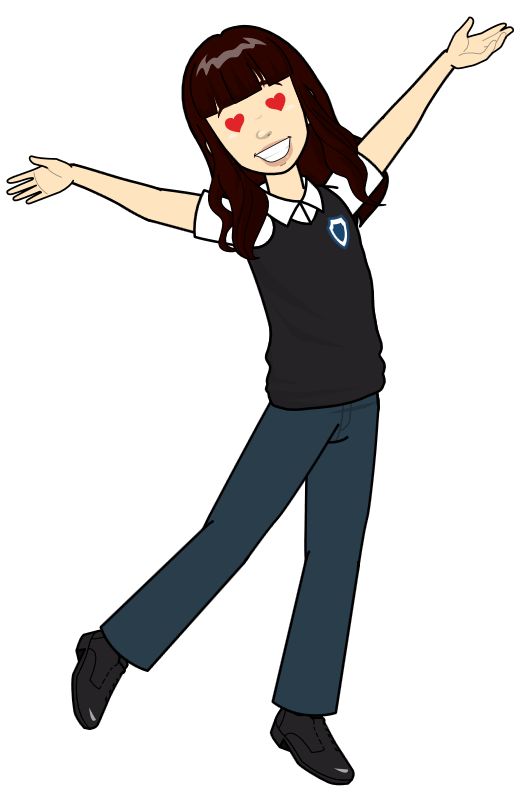